焦慮反應配配對
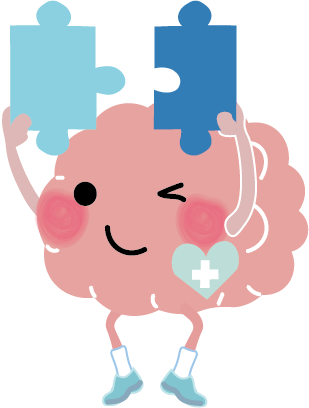 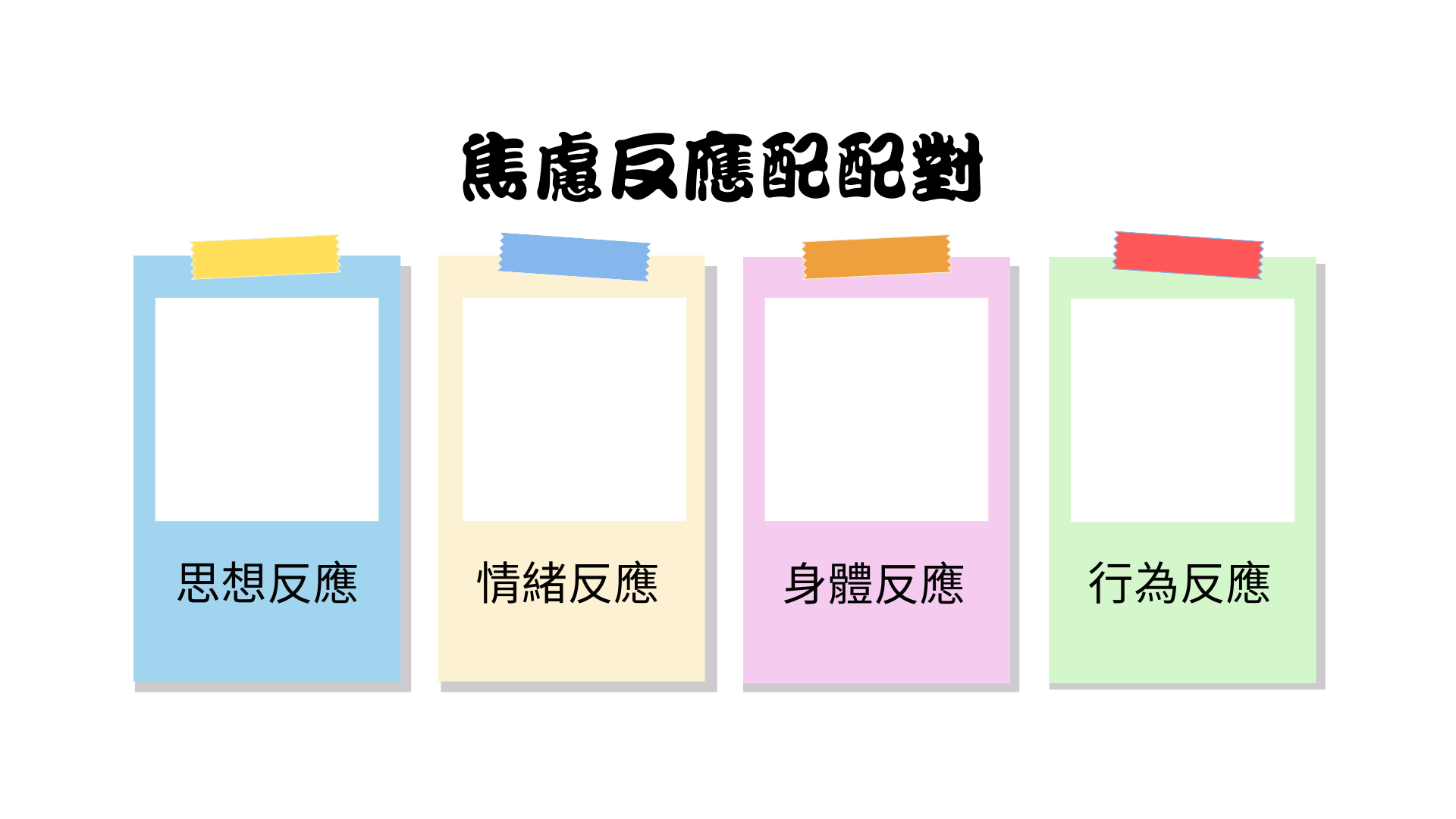 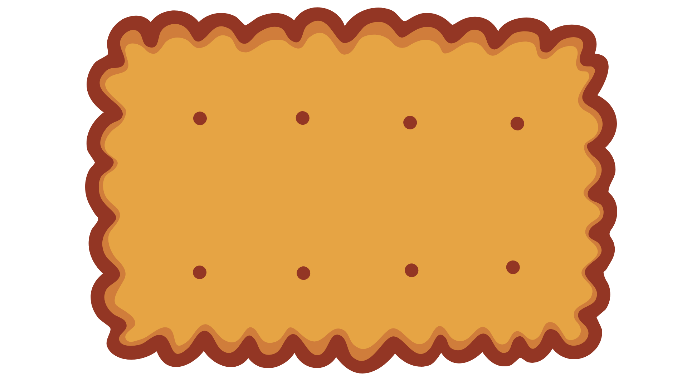 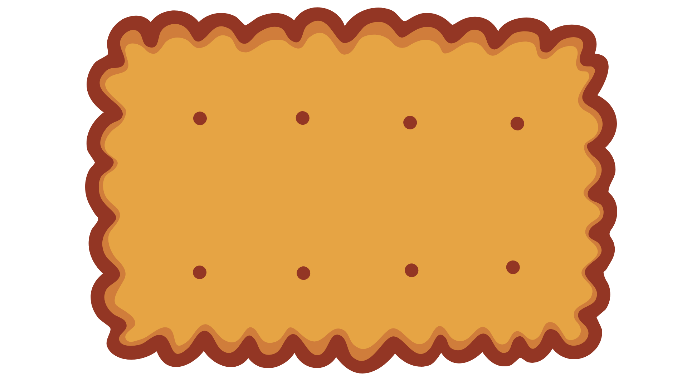 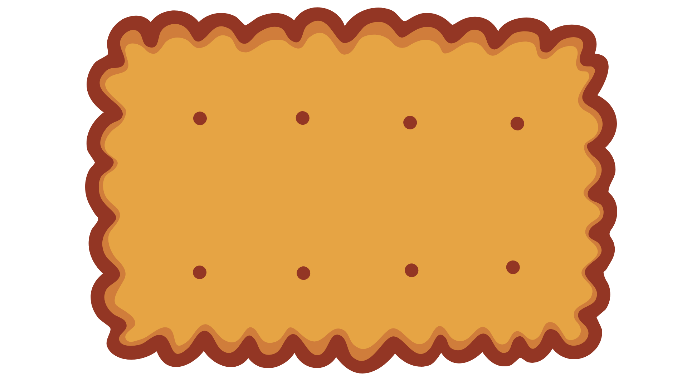 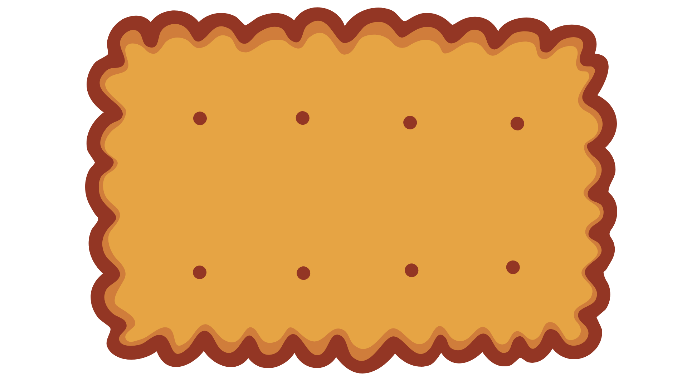 行為反應
思想反應
情緒反應
身體反應
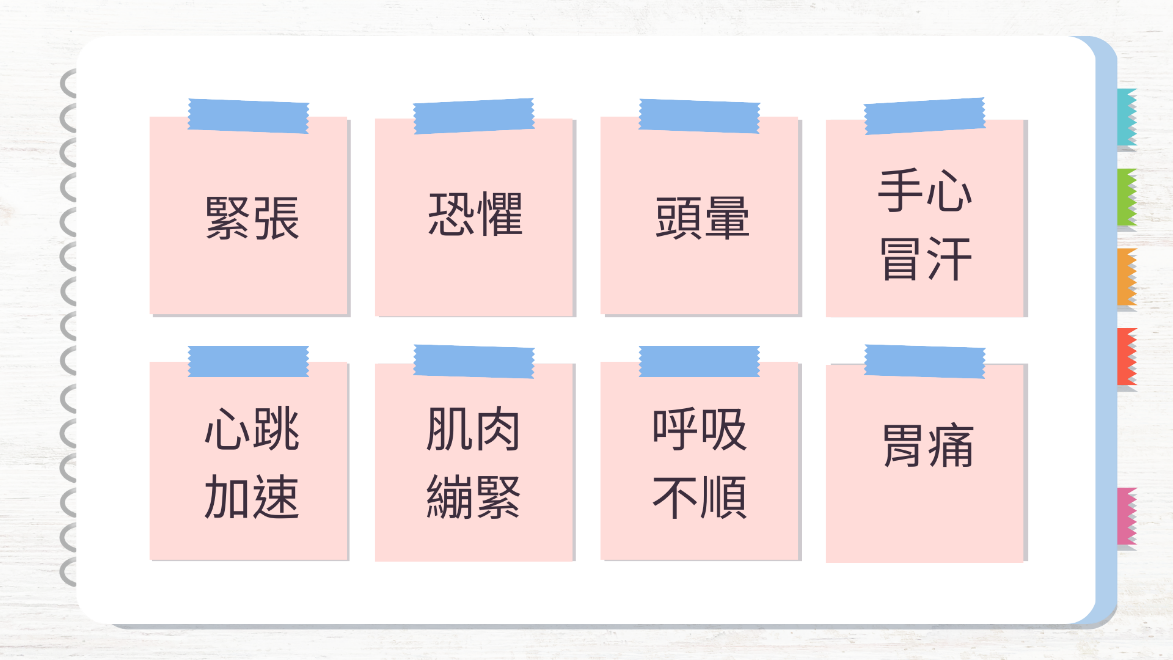 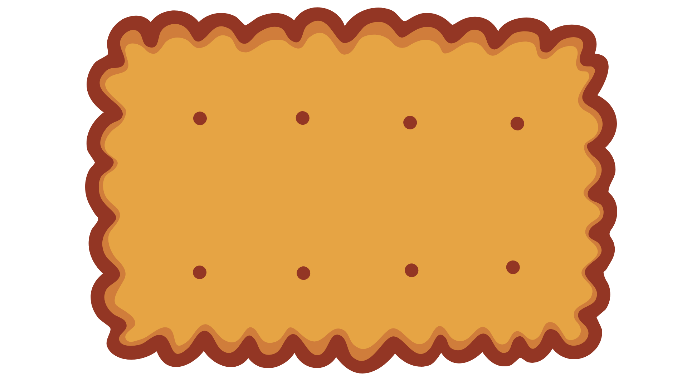 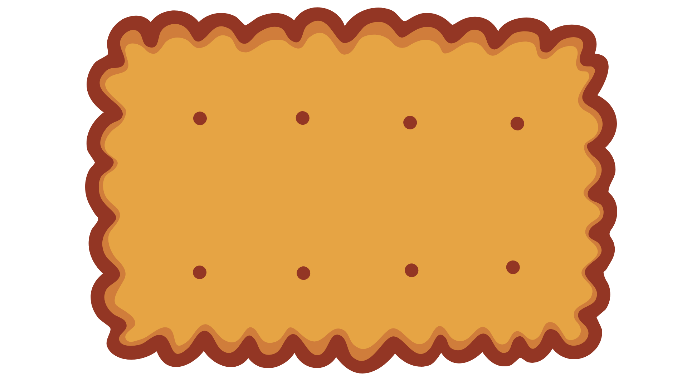 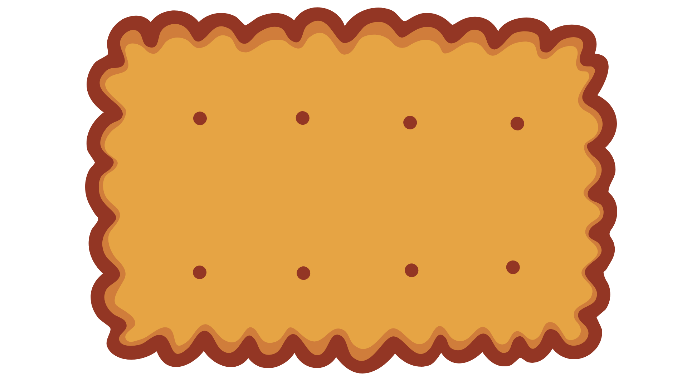 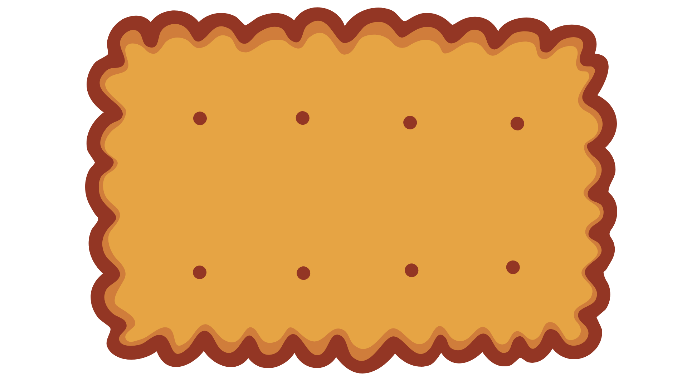 情緒反應
身體反應
行為反應
思想反應
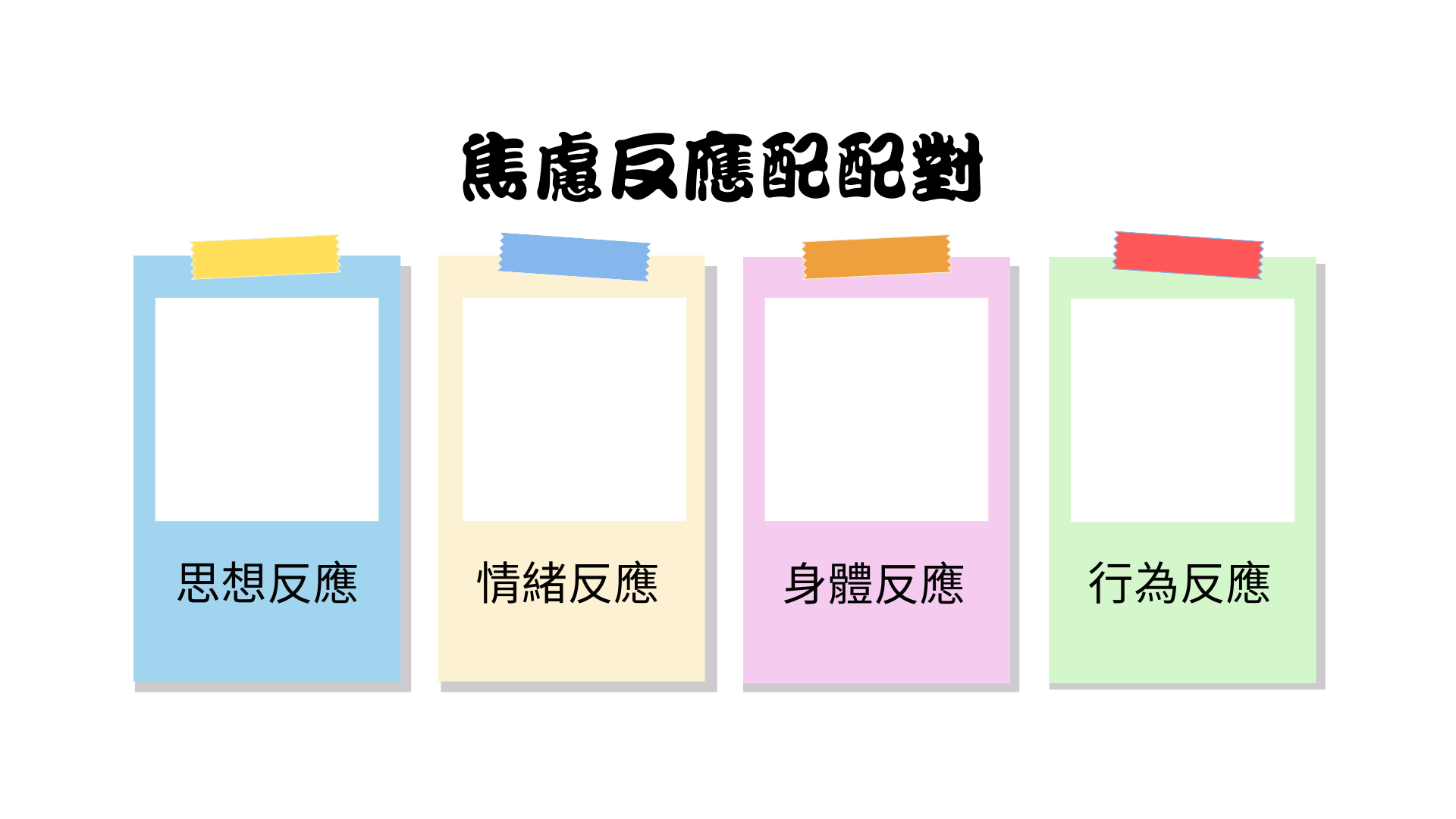 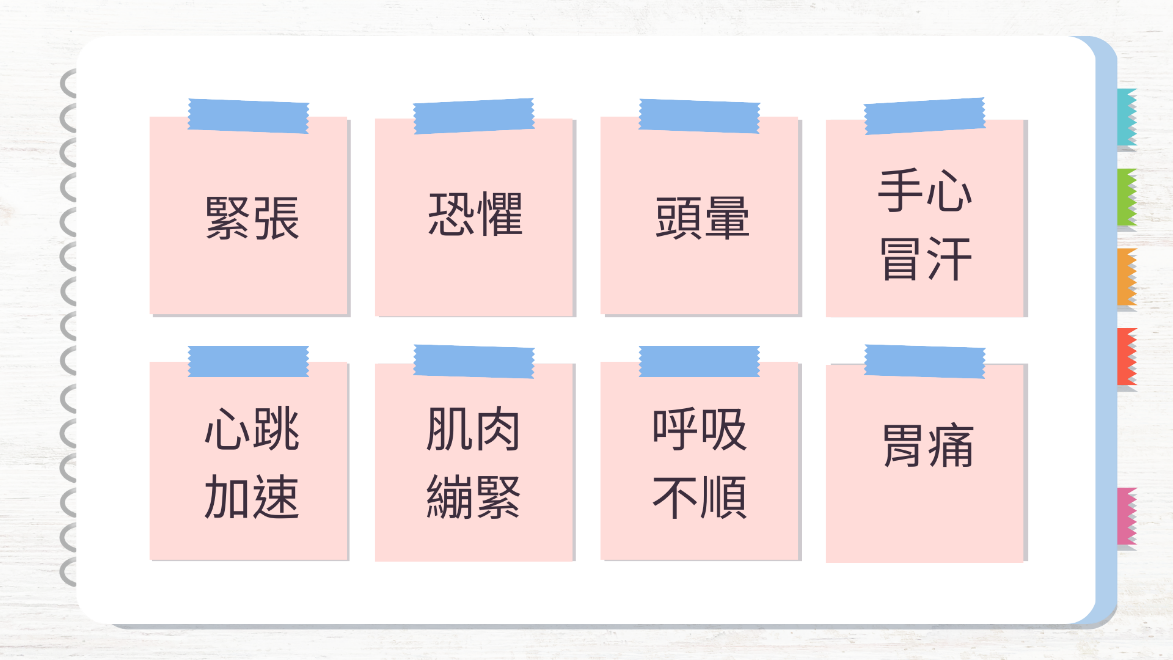 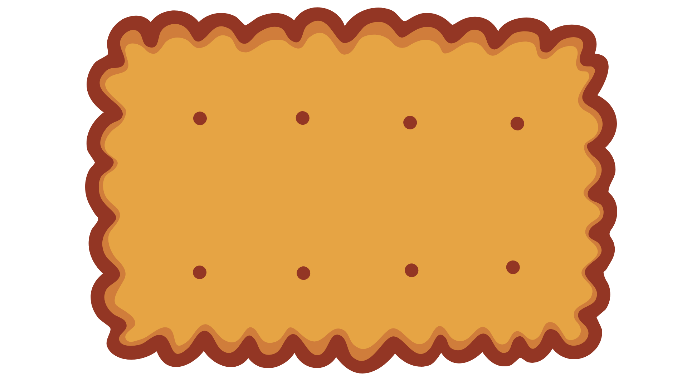 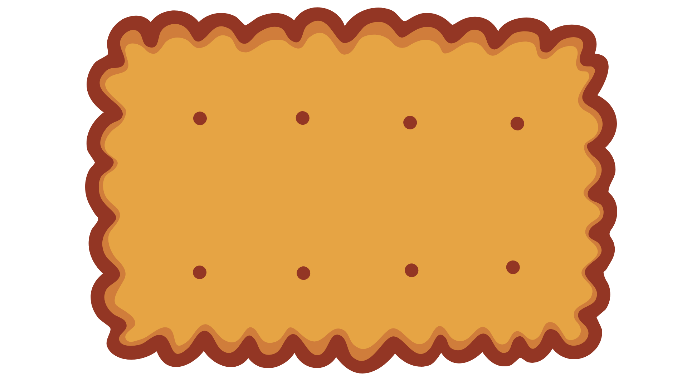 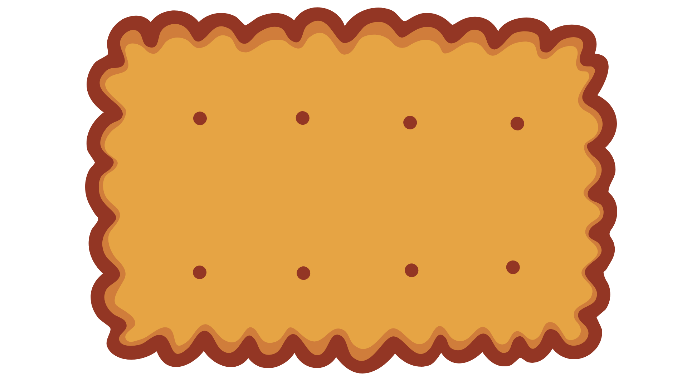 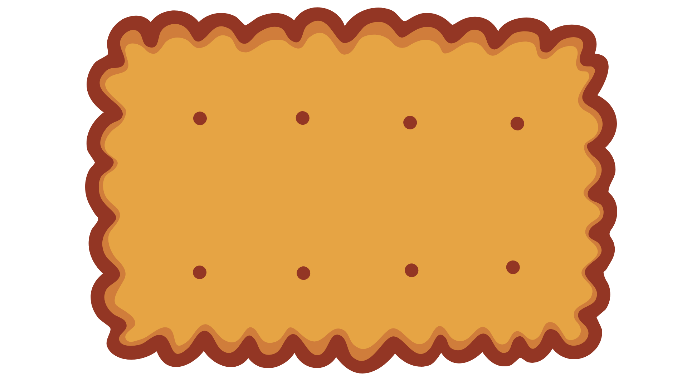 行為反應
思想反應
情緒反應
身體反應
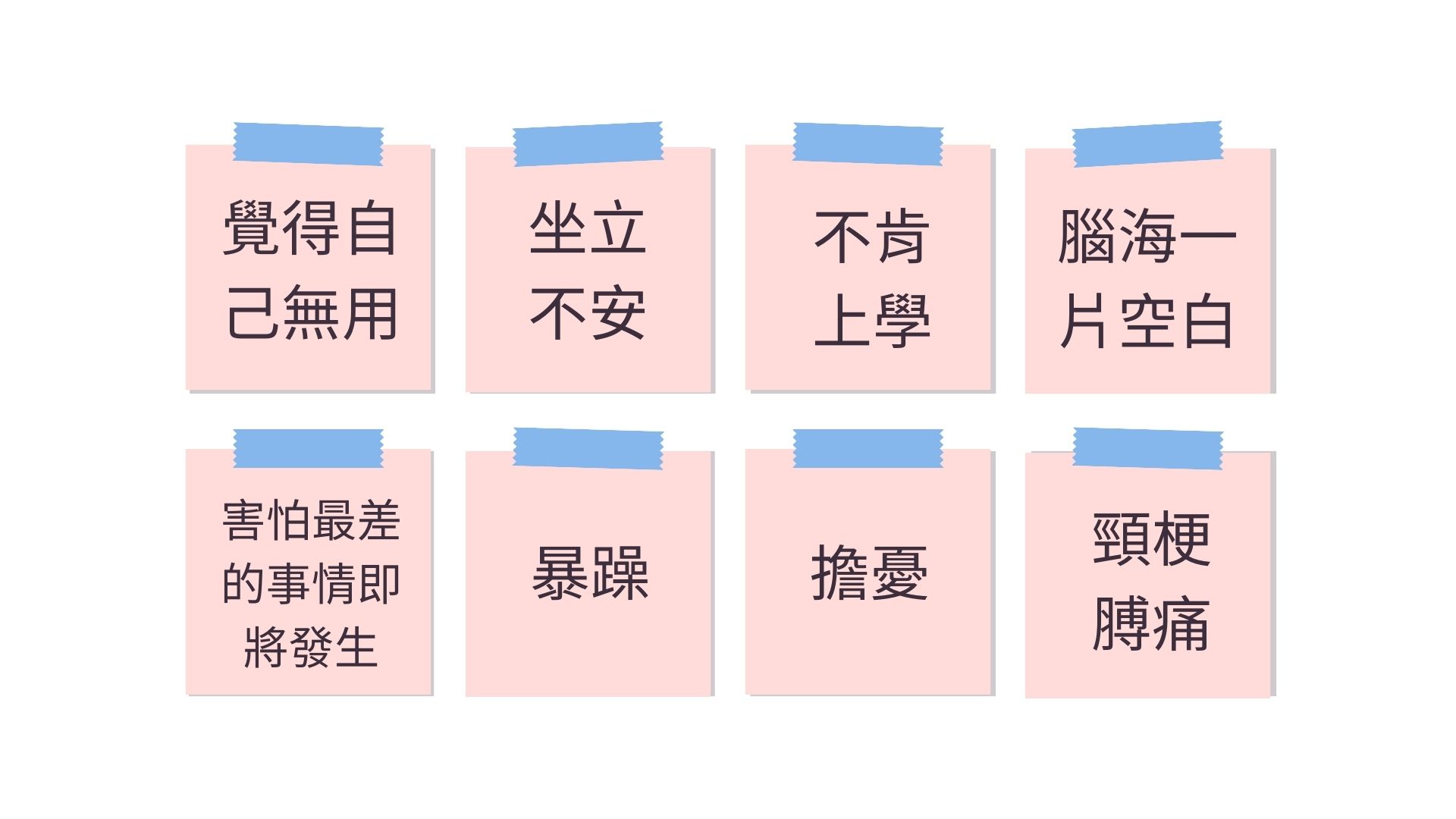 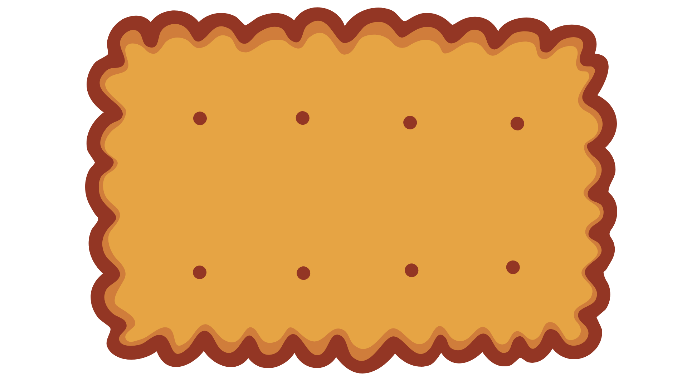 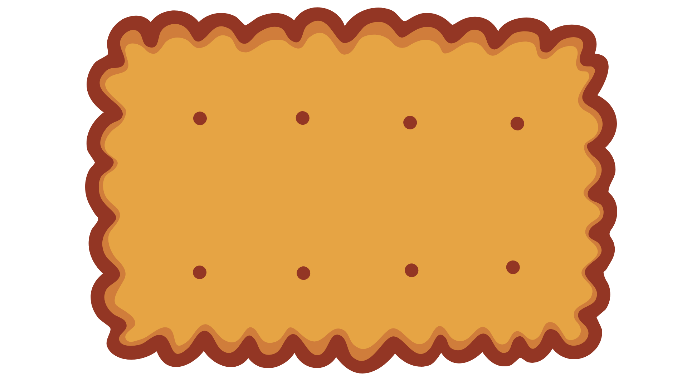 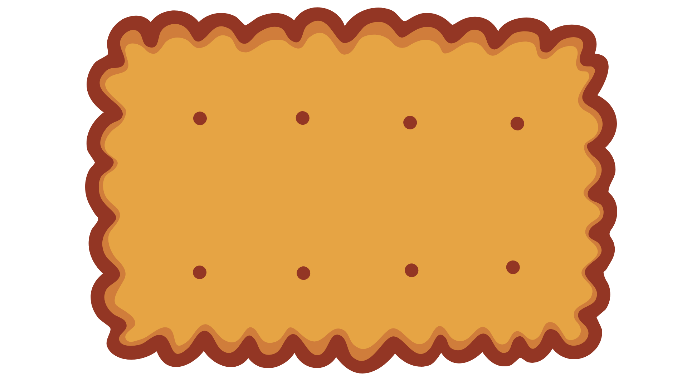 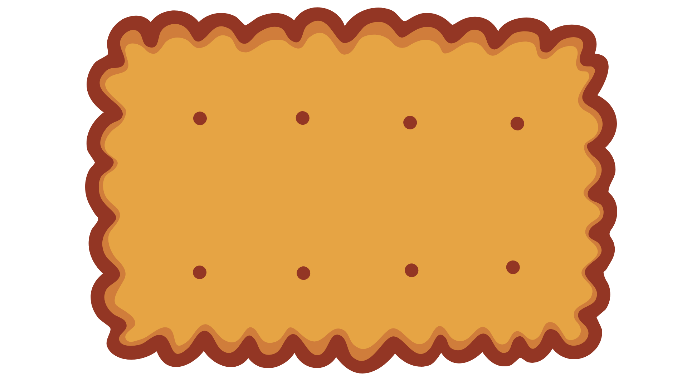 情緒反應
身體反應
行為反應
思想反應
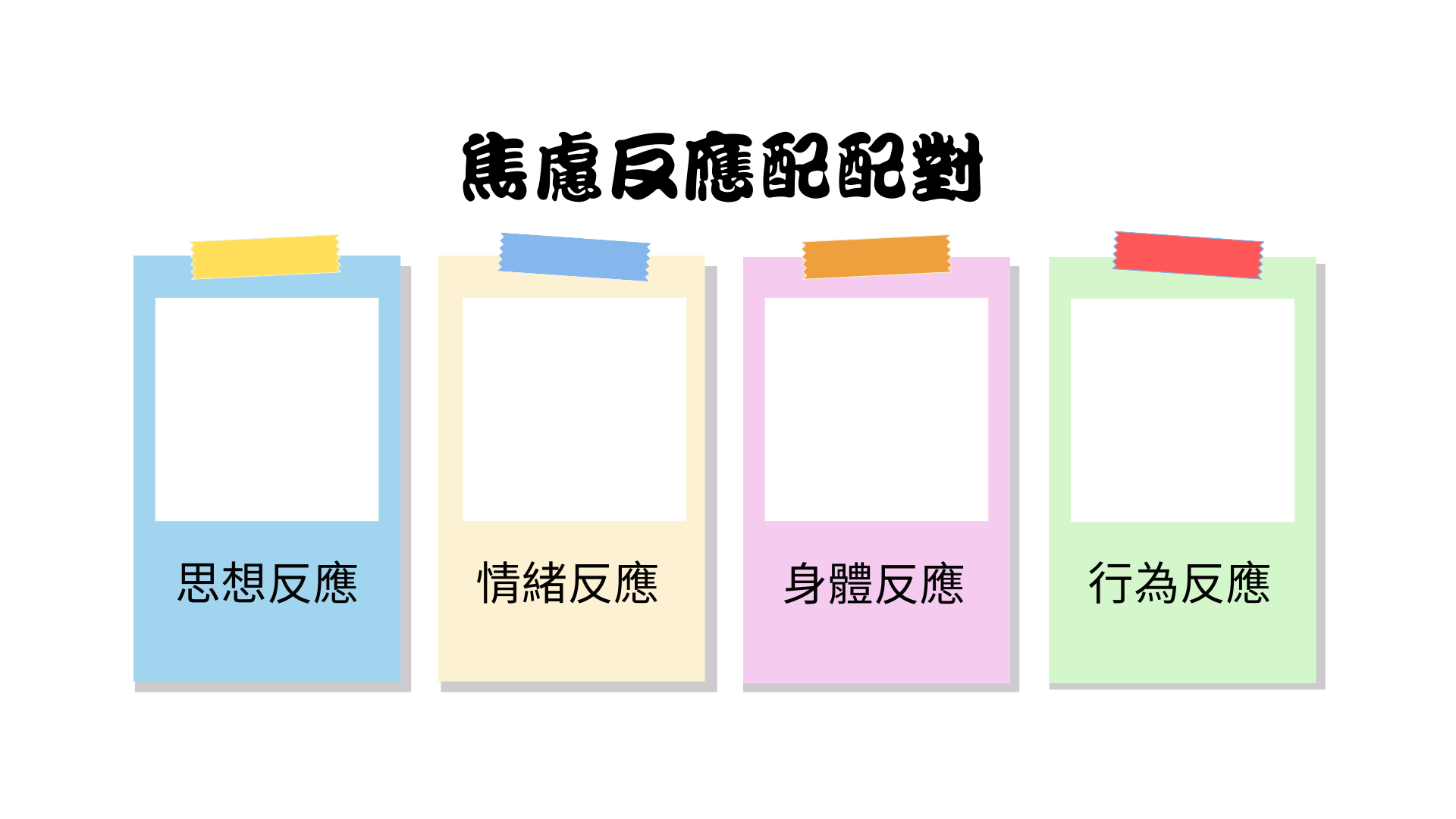 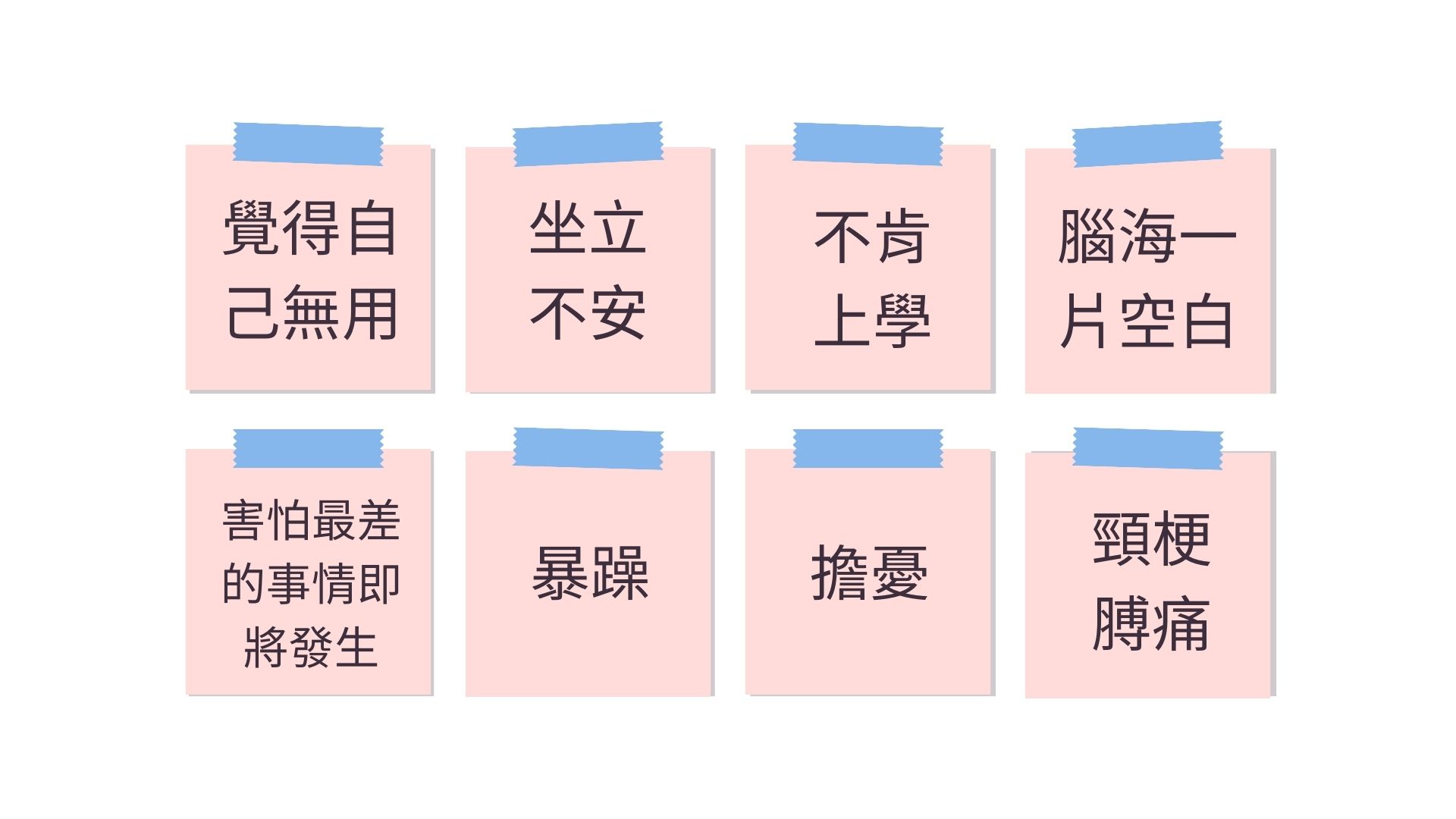 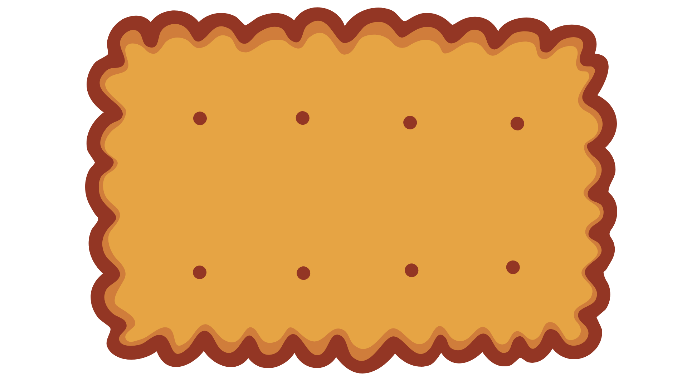 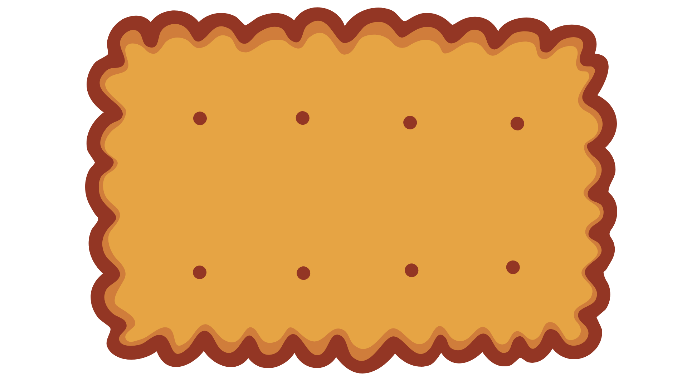 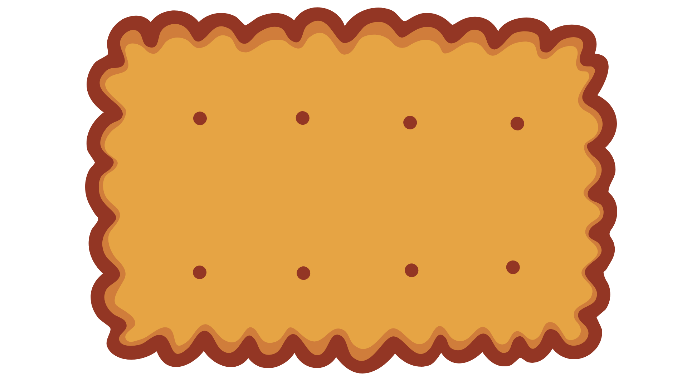 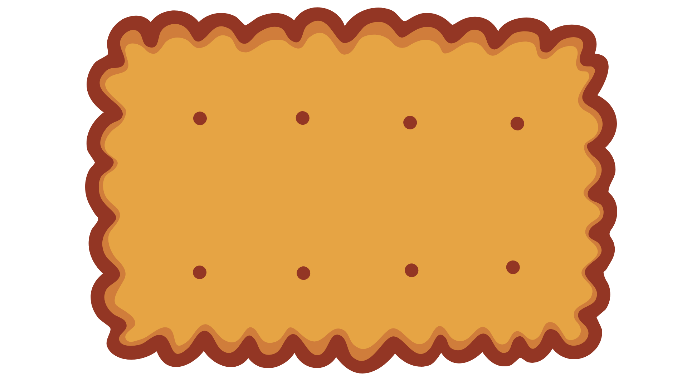 行為反應
思想反應
情緒反應
身體反應
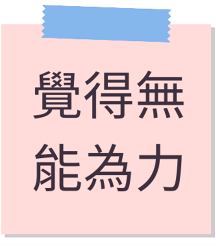 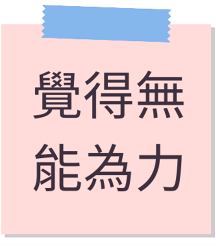 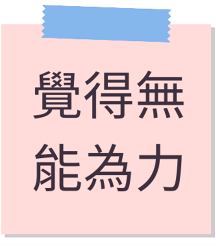 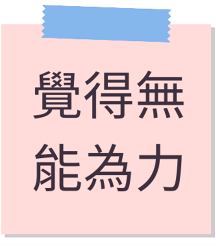 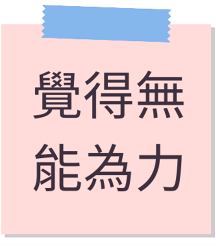 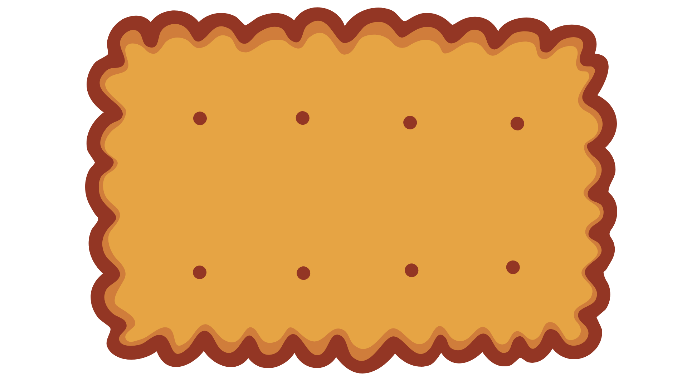 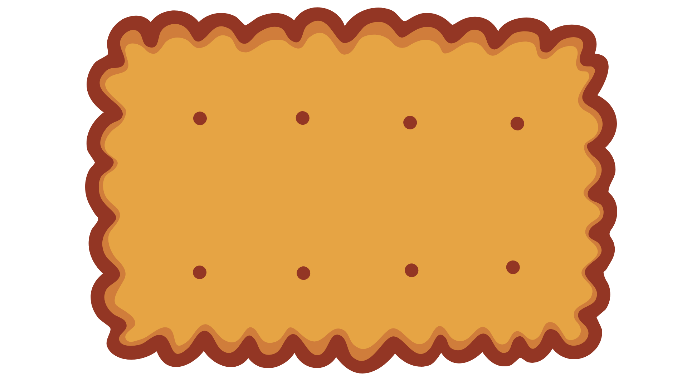 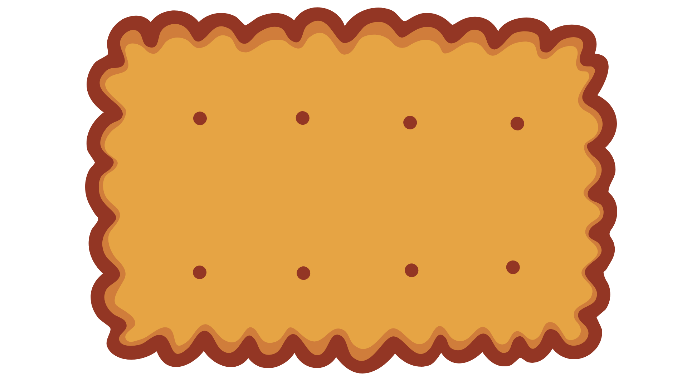 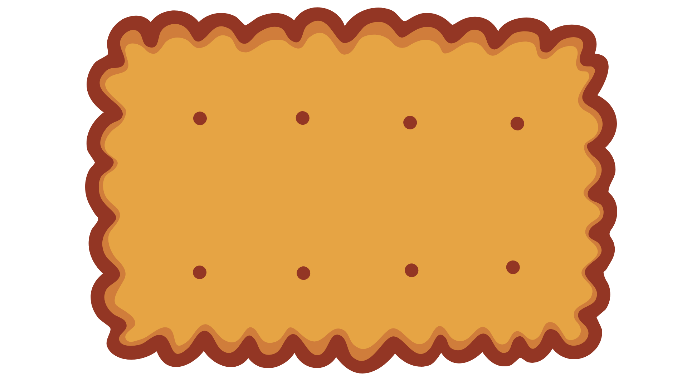 情緒反應
身體反應
行為反應
思想反應
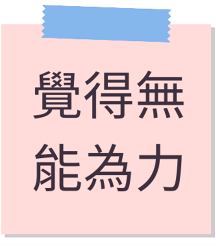 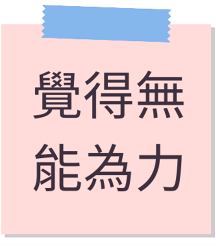 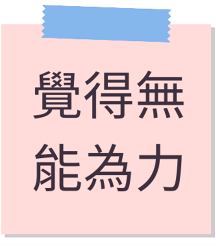 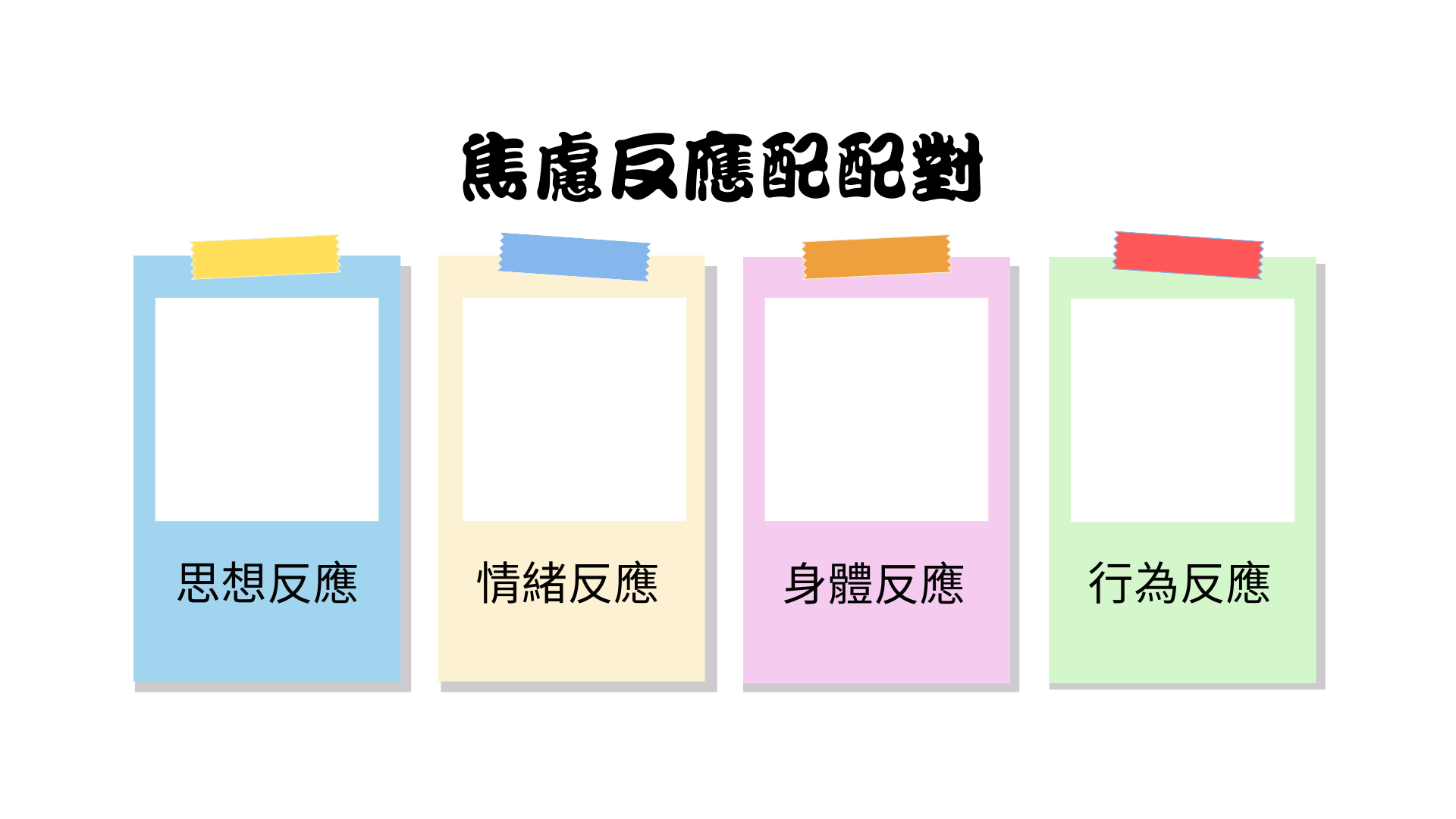 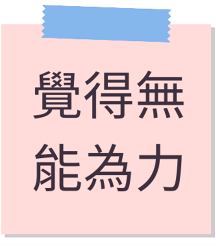 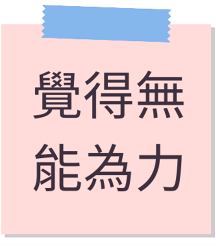 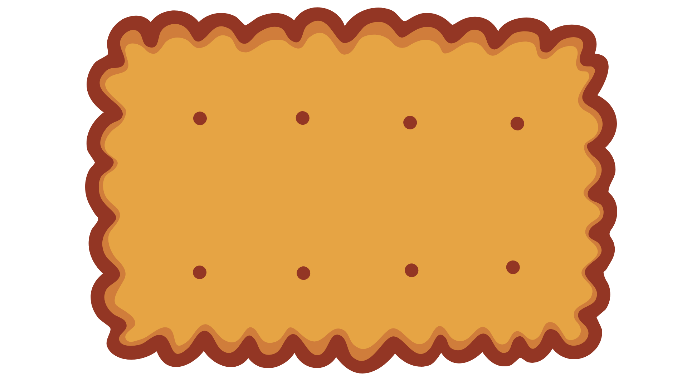 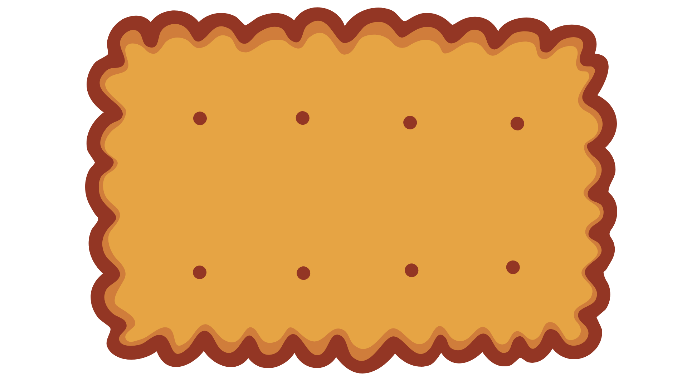 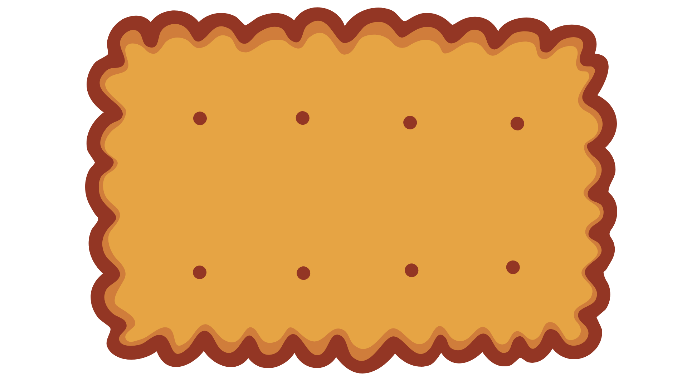 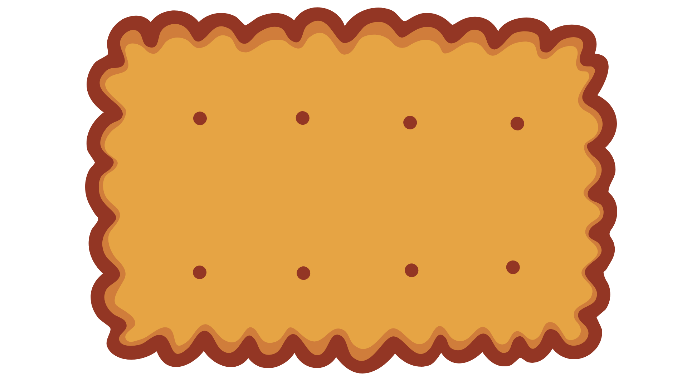 行為反應
思想反應
情緒反應
身體反應
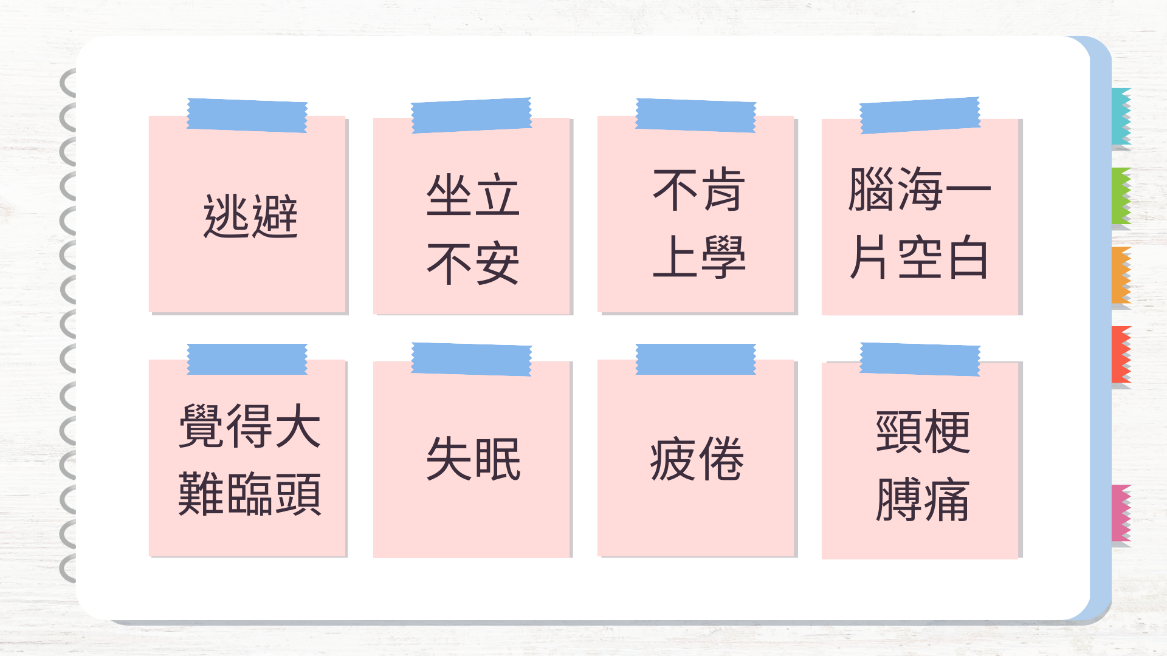 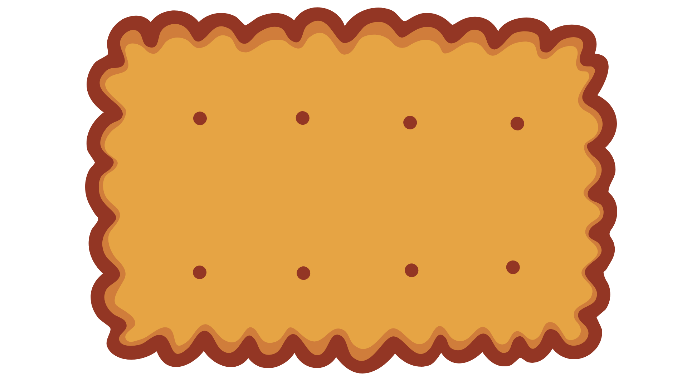 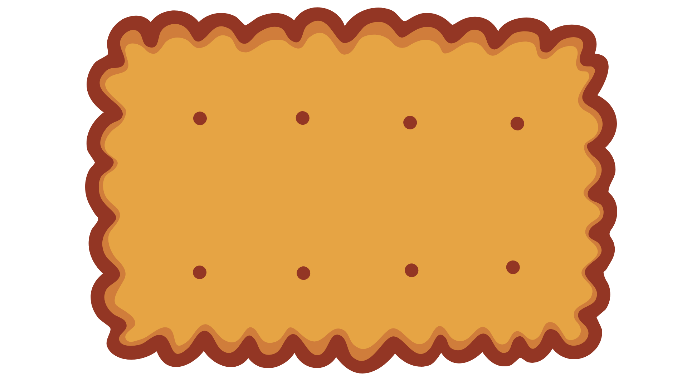 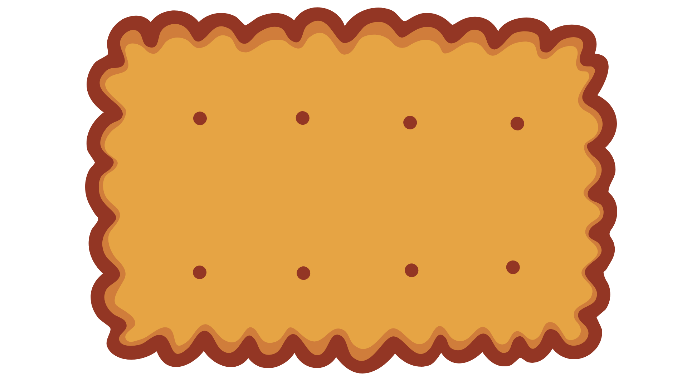 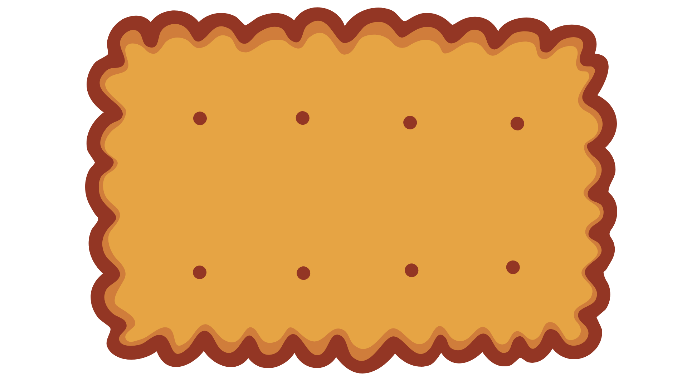 情緒反應
身體反應
行為反應
思想反應
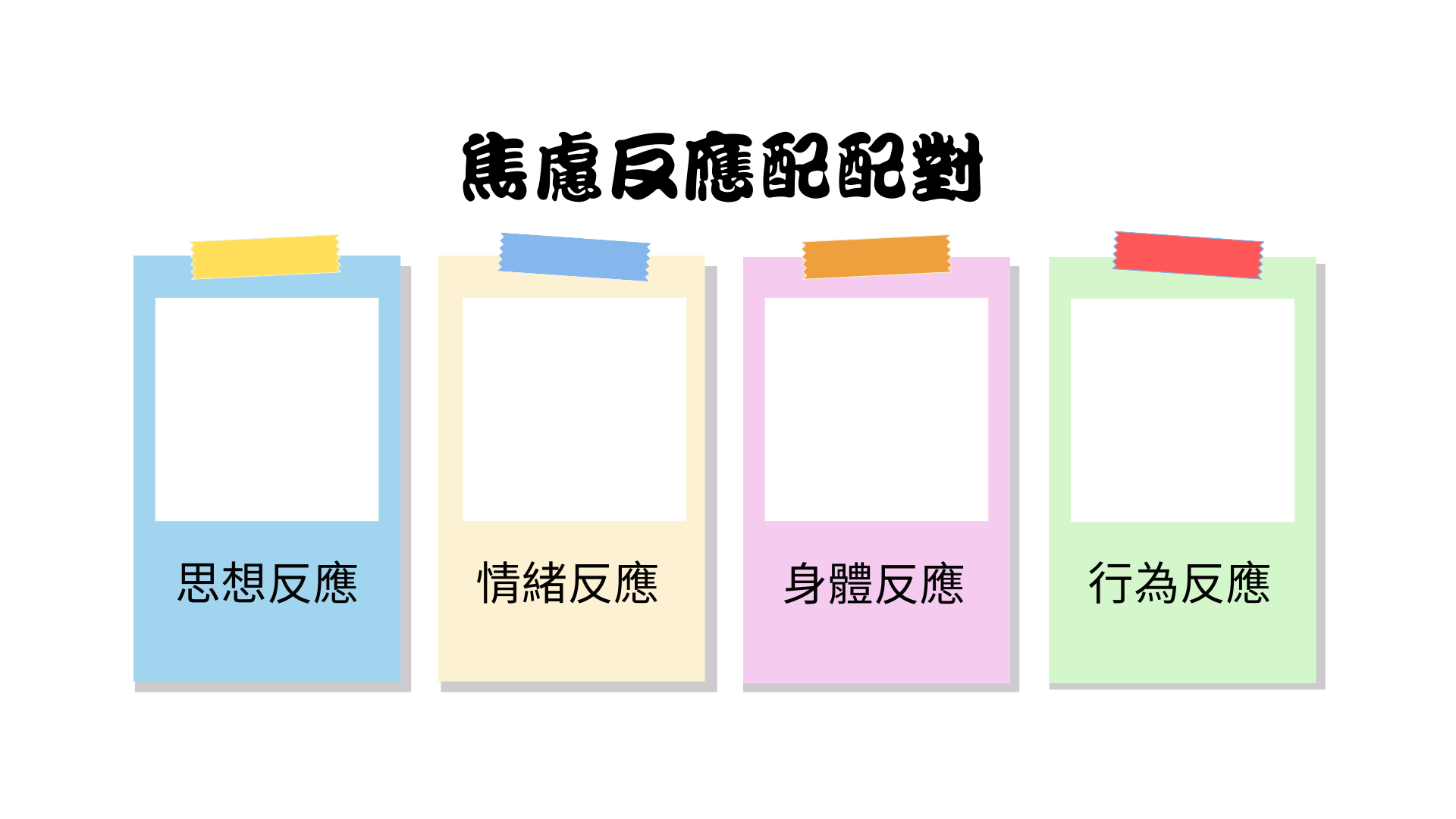 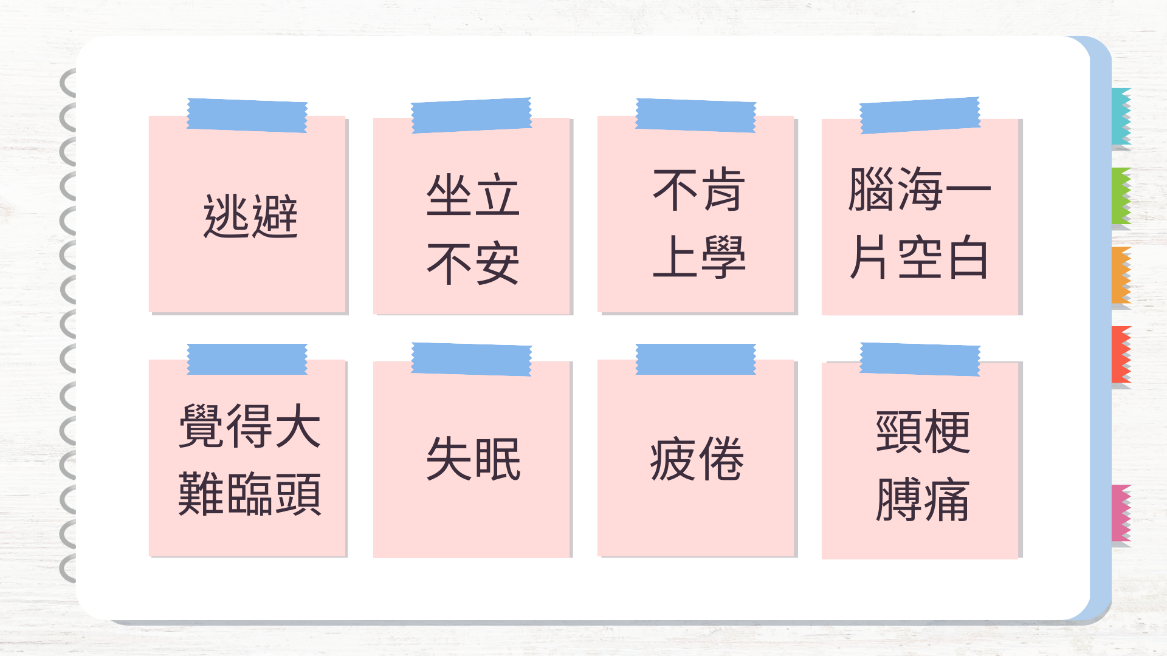 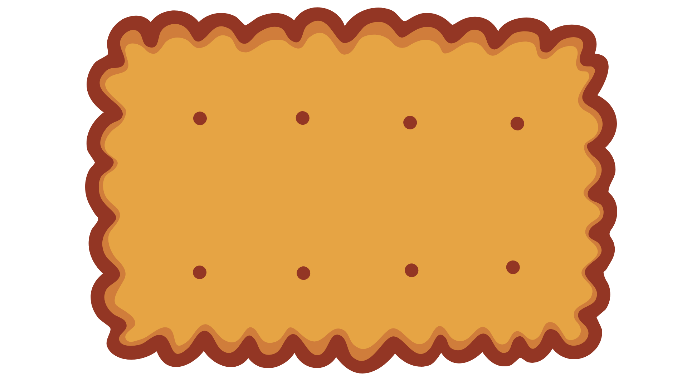 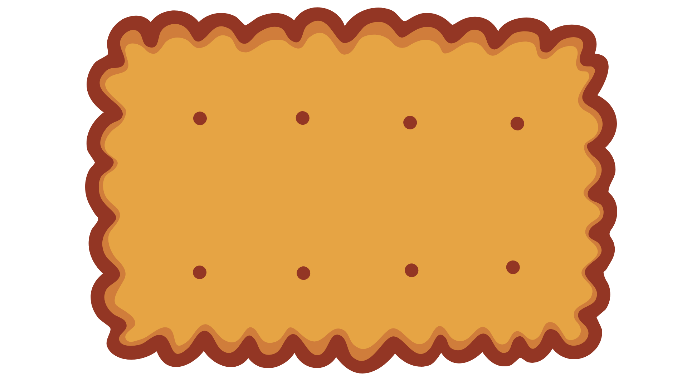 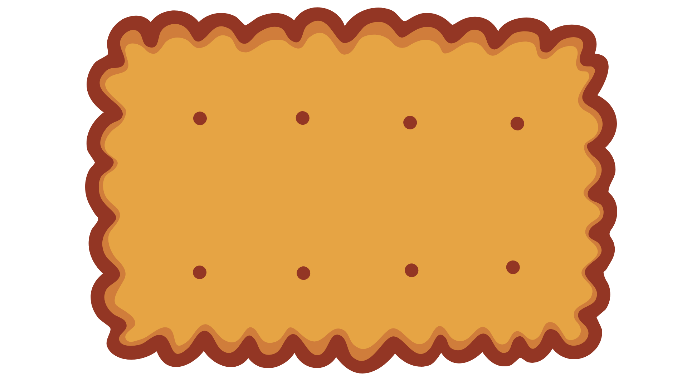 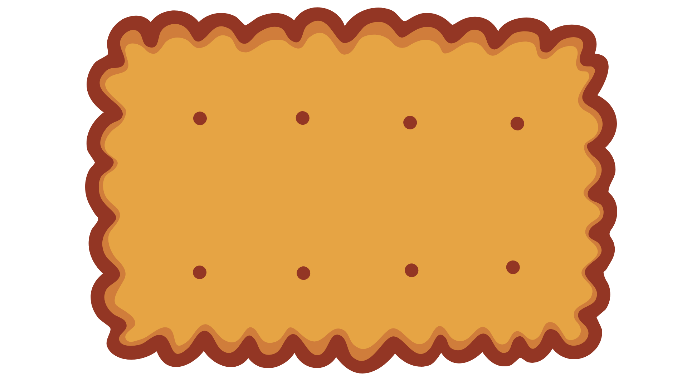 行為反應
思想反應
情緒反應
身體反應
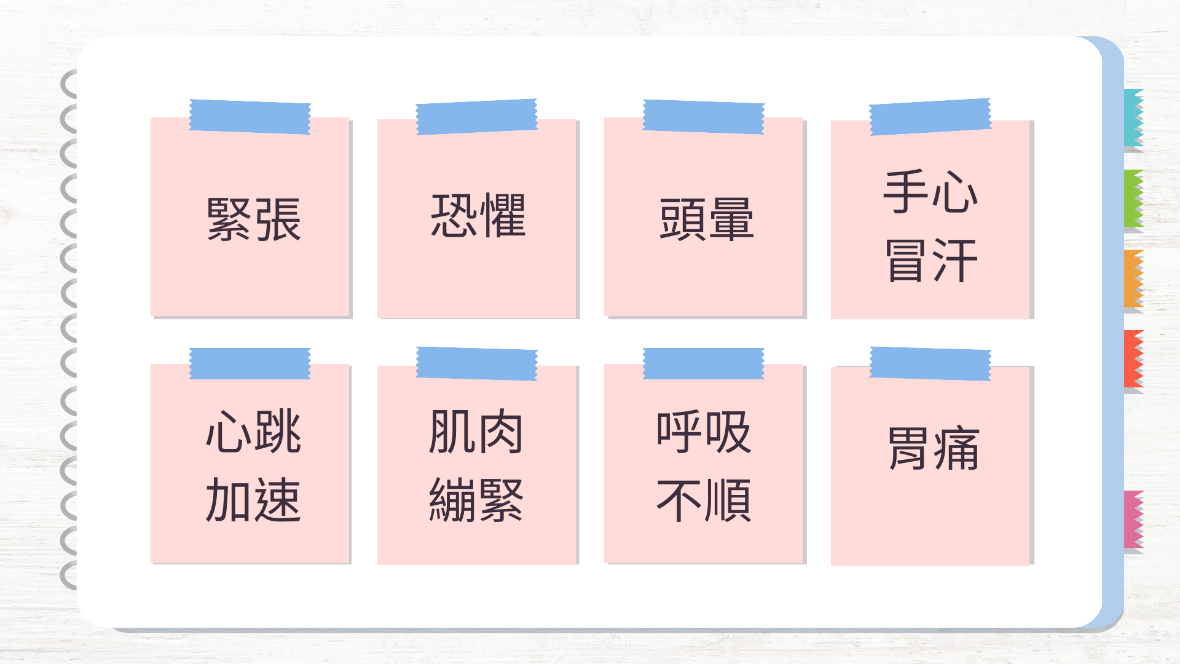 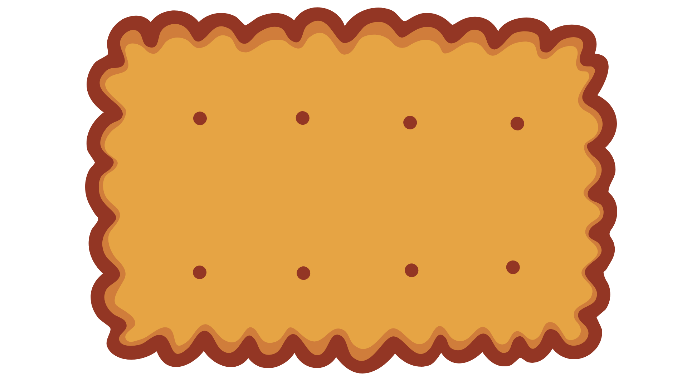 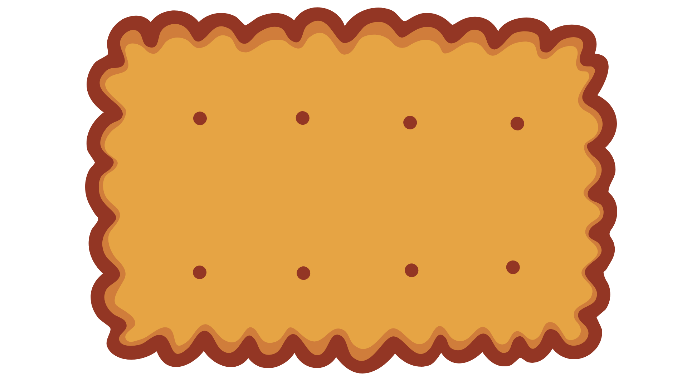 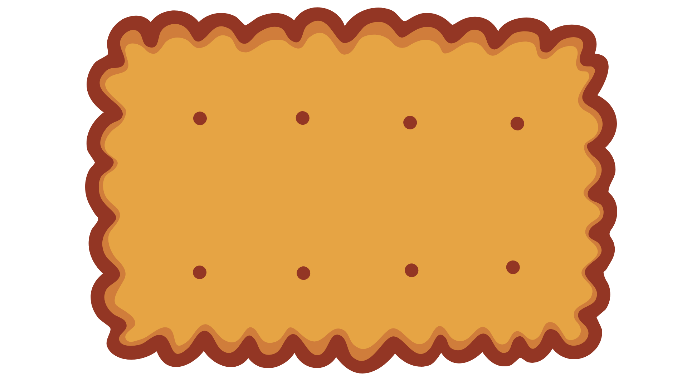 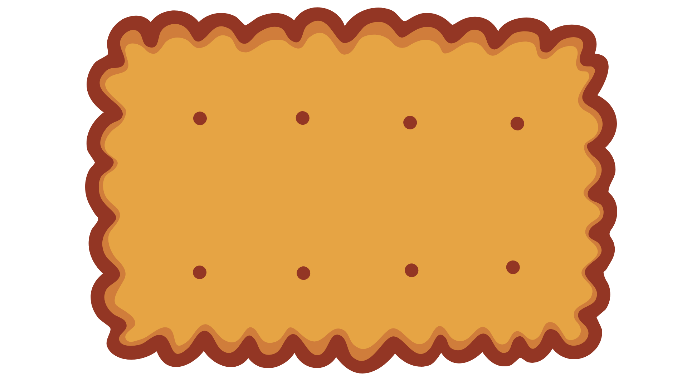 情緒反應
身體反應
行為反應
思想反應
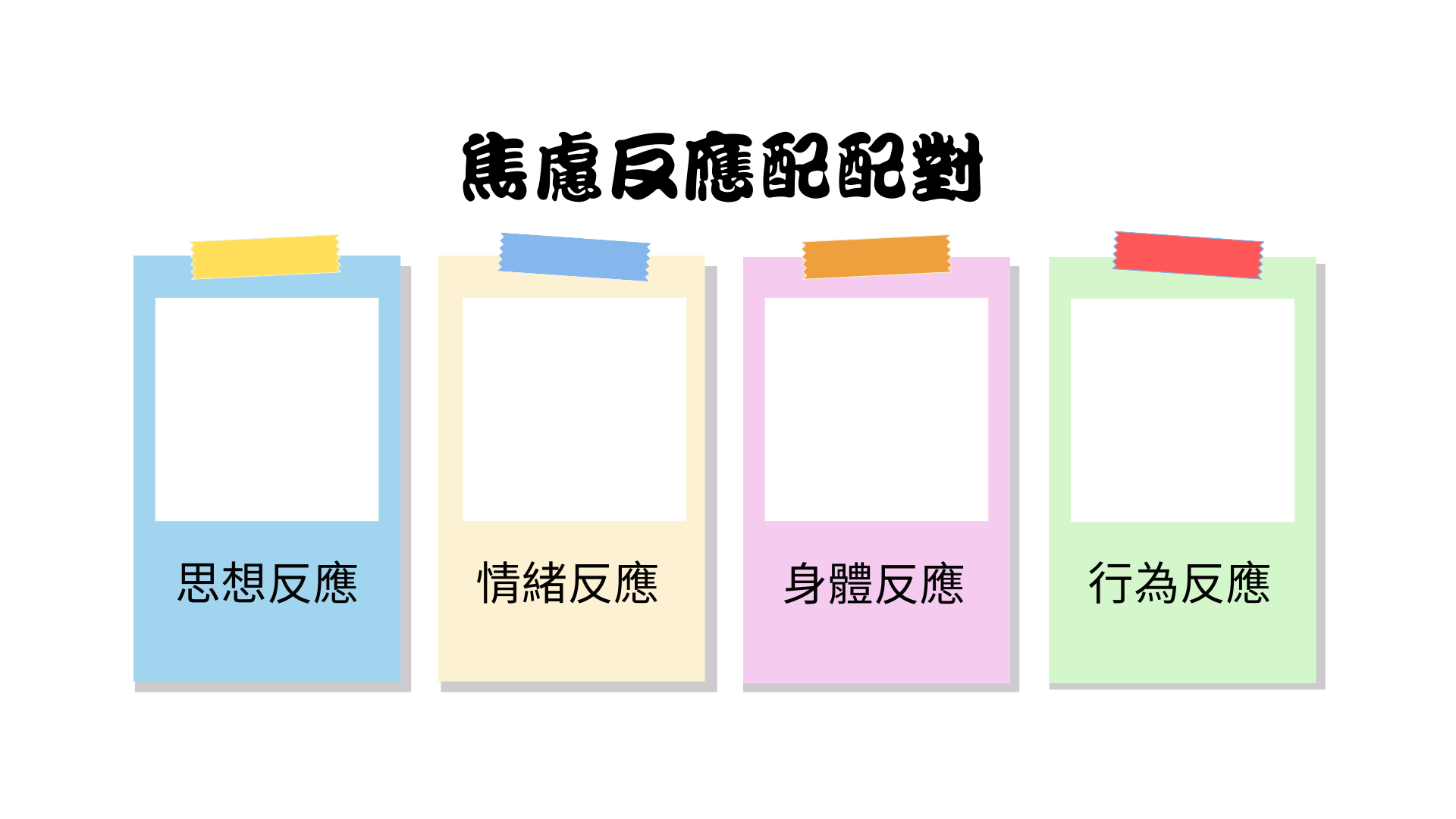 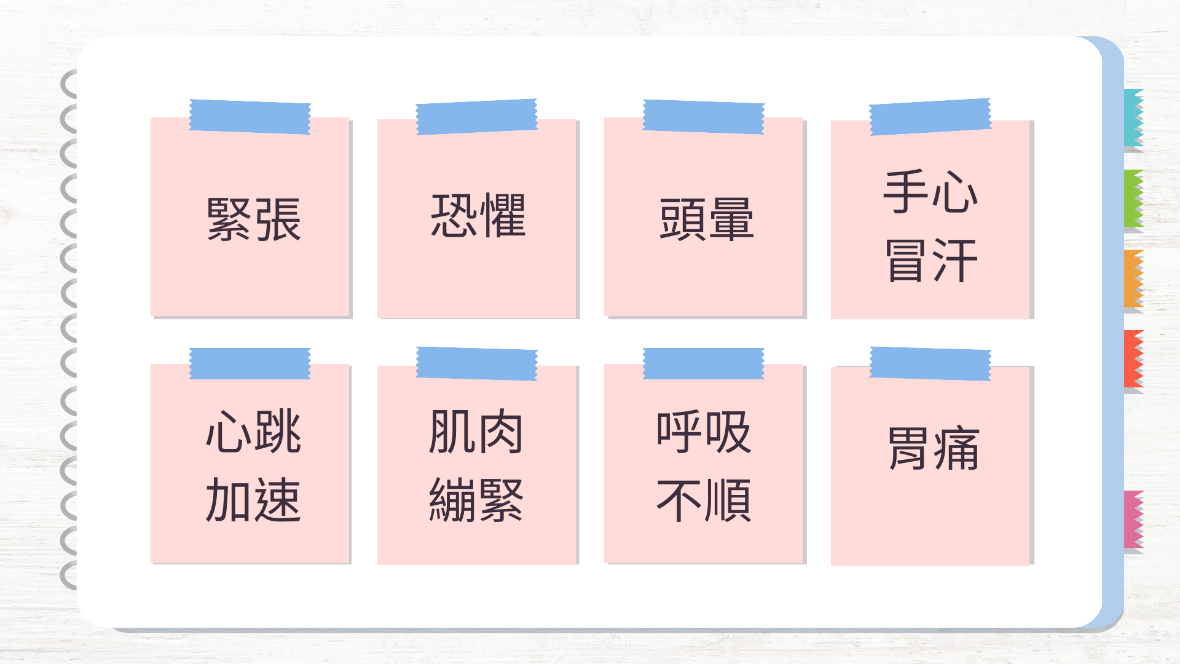 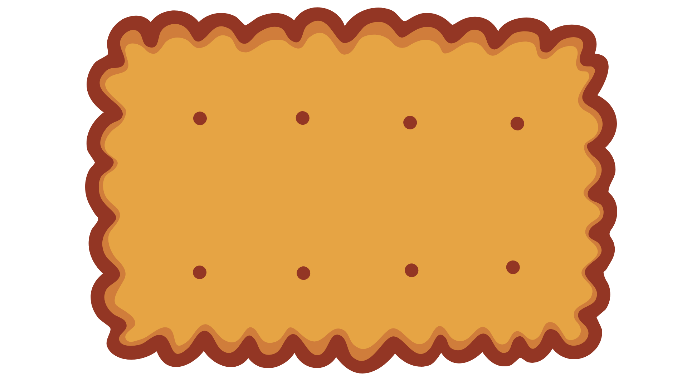 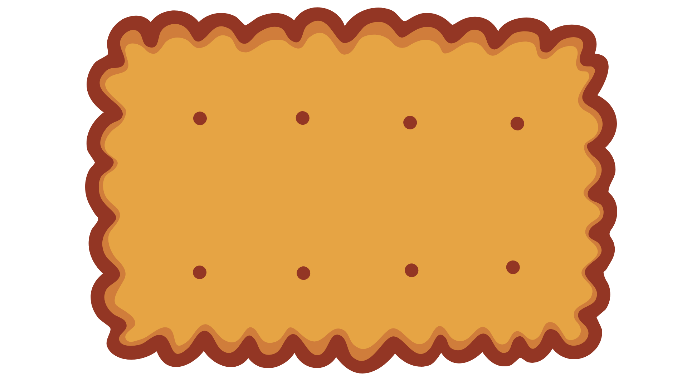 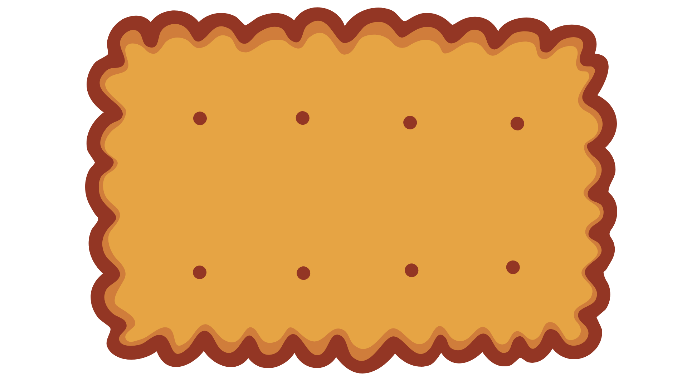 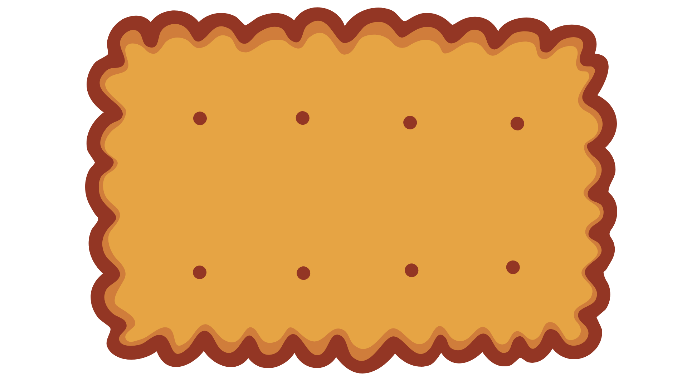 行為反應
思想反應
情緒反應
身體反應
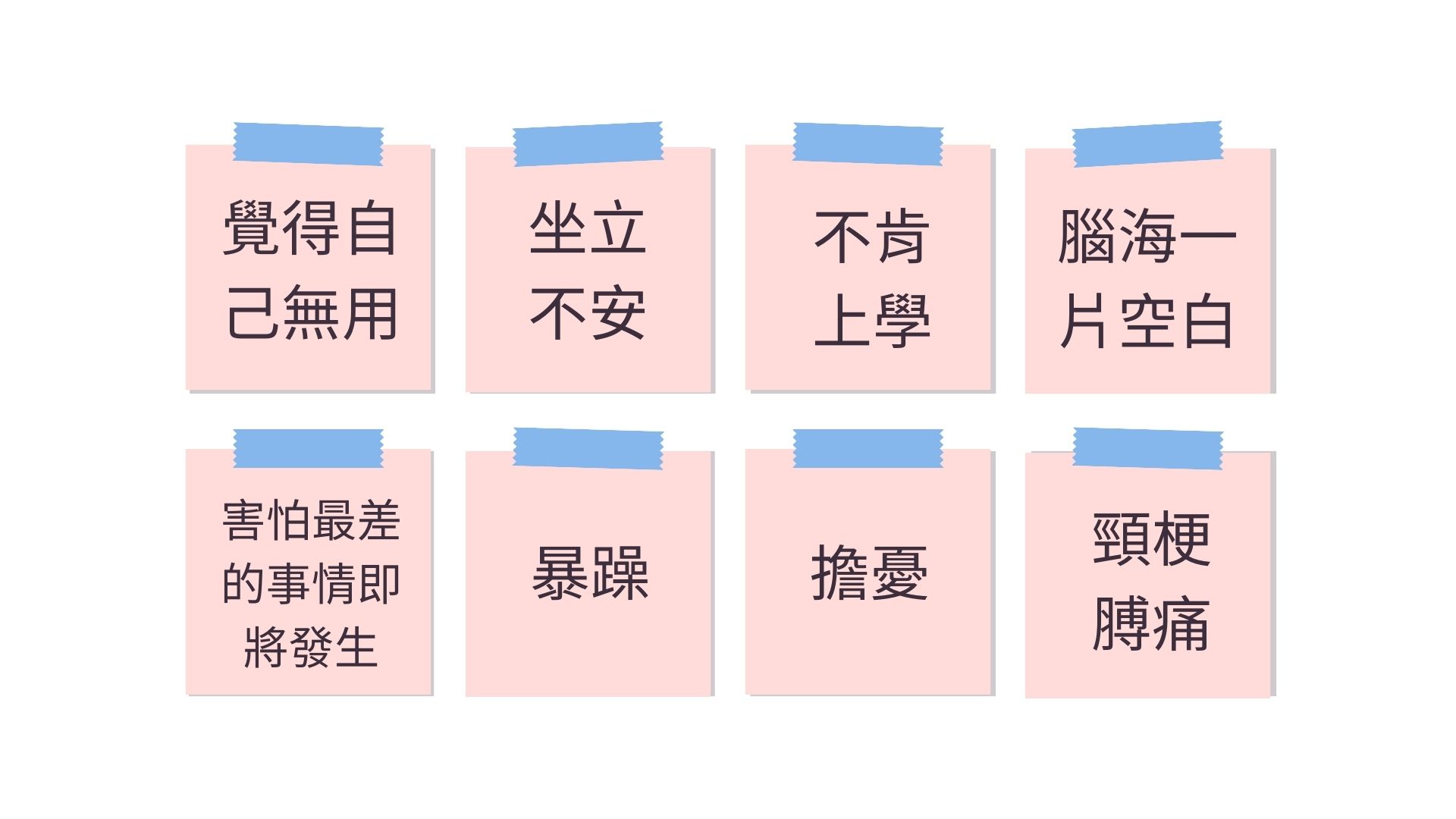 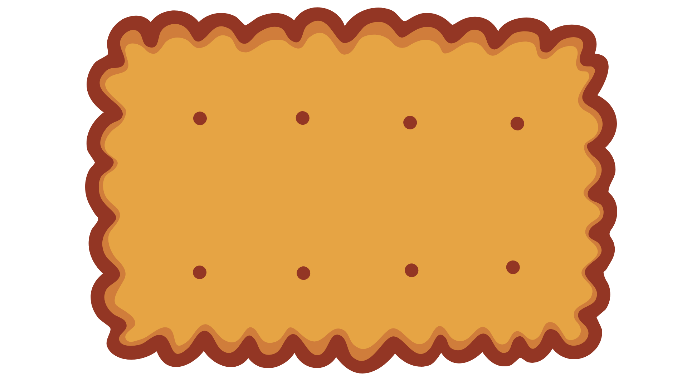 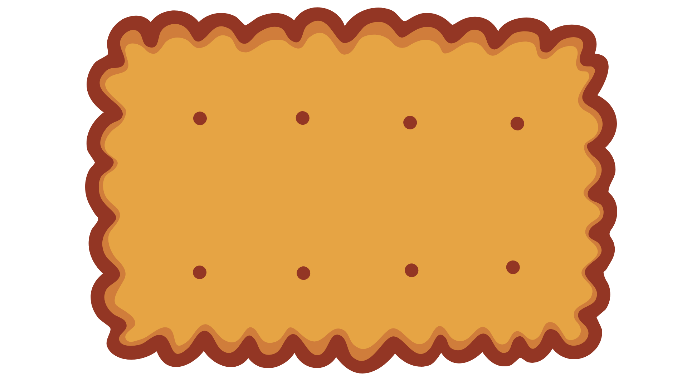 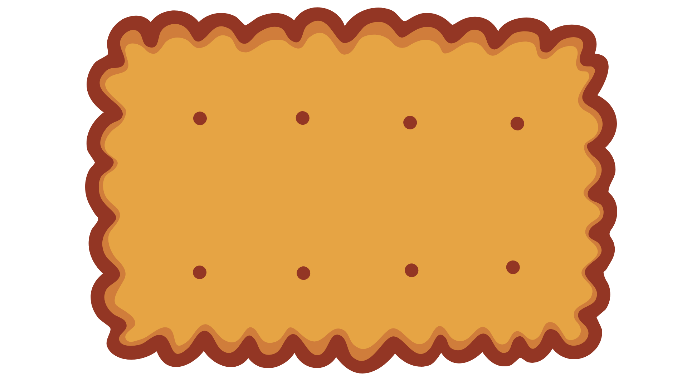 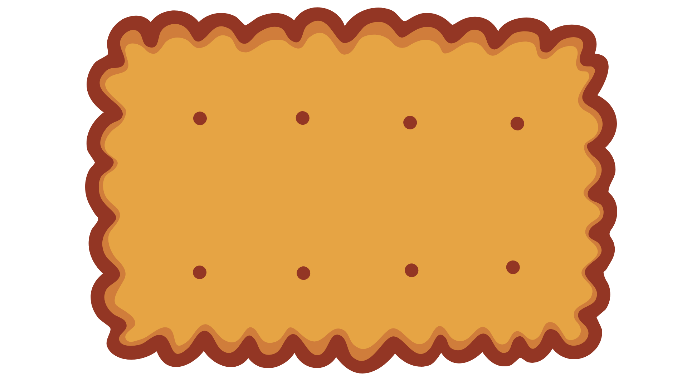 情緒反應
身體反應
行為反應
思想反應
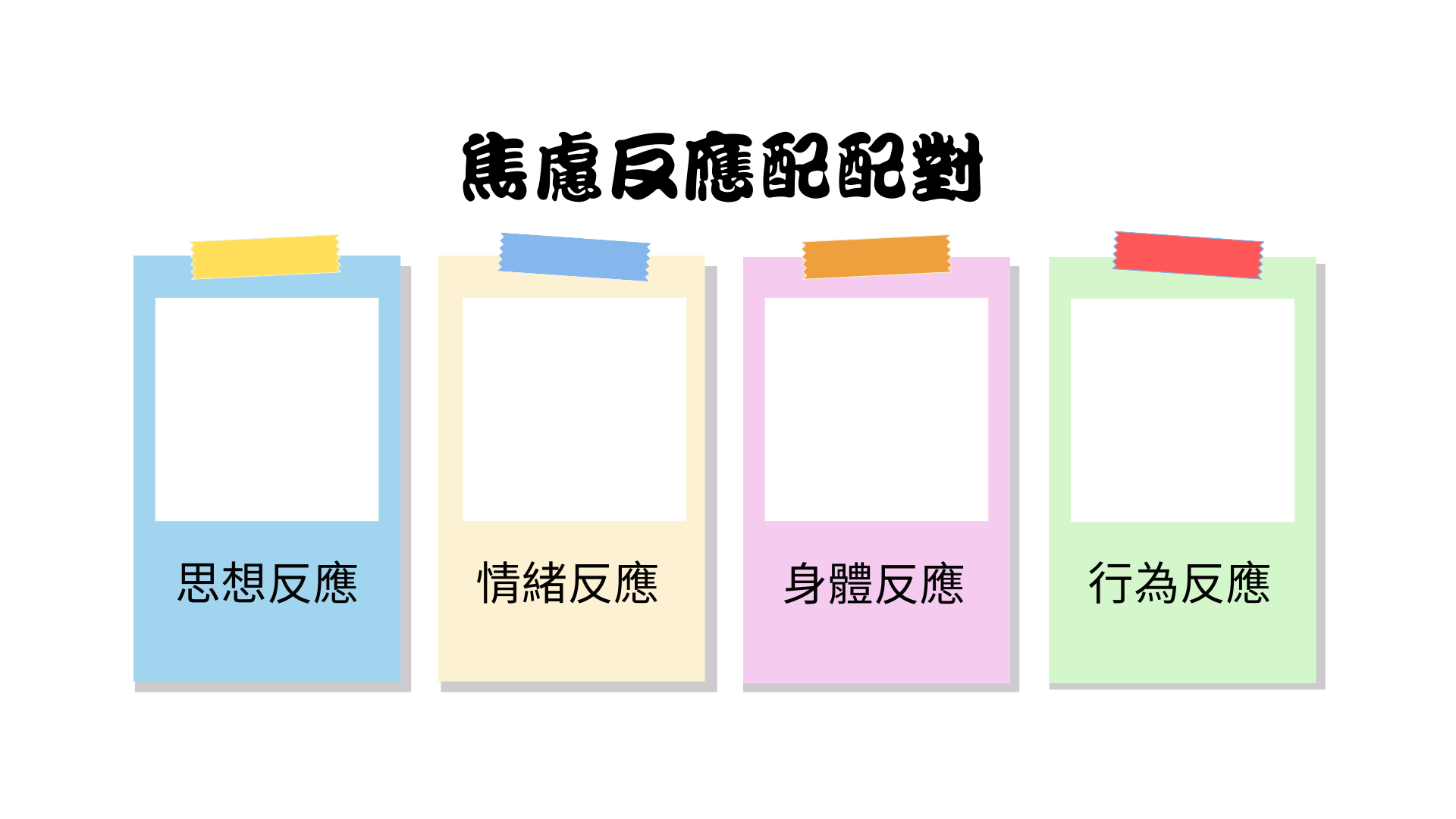 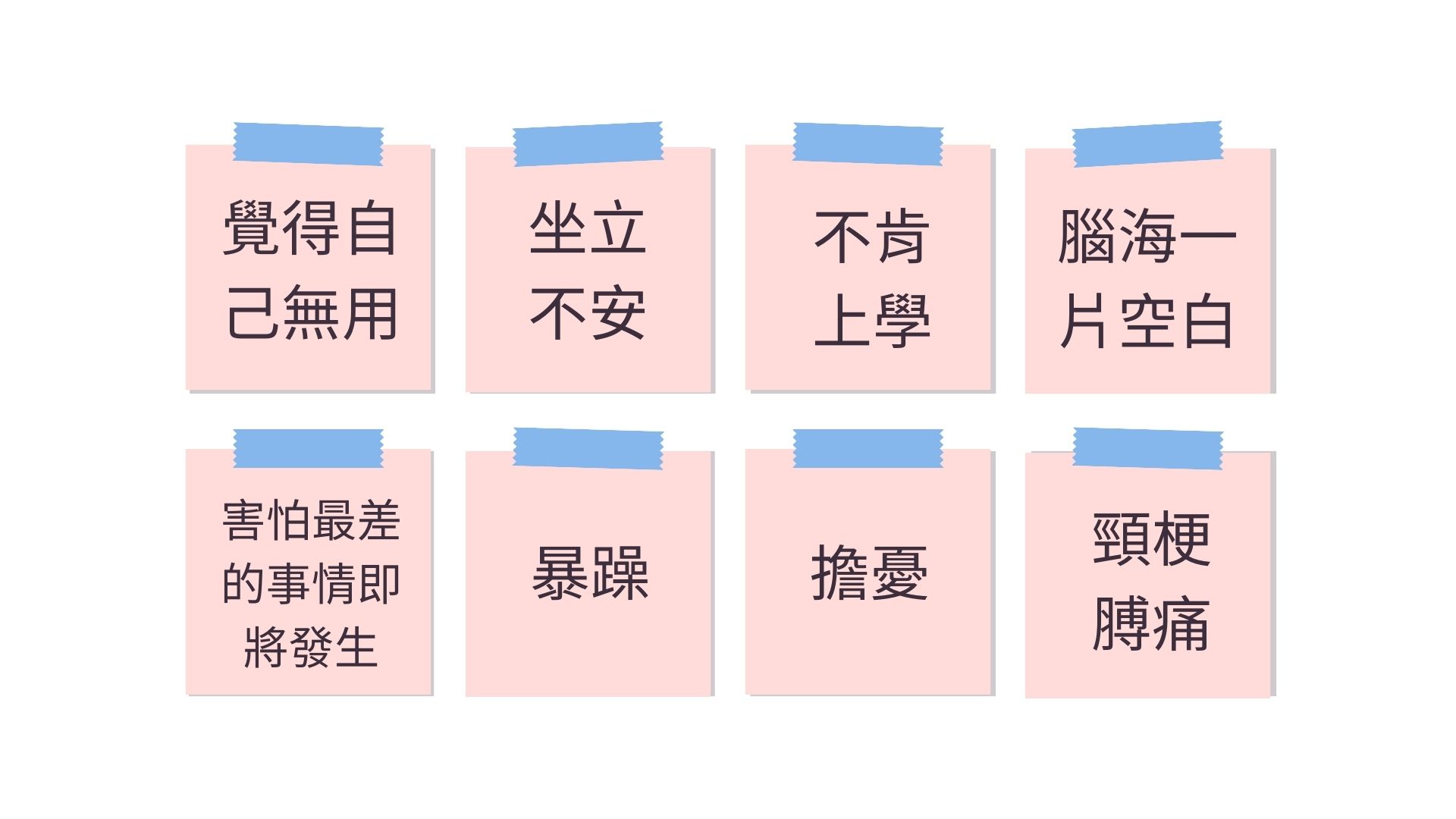 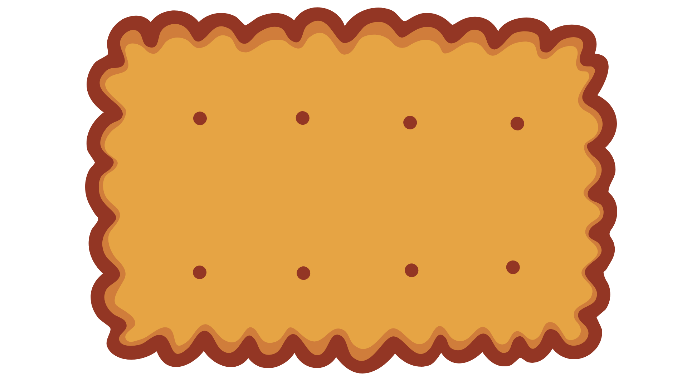 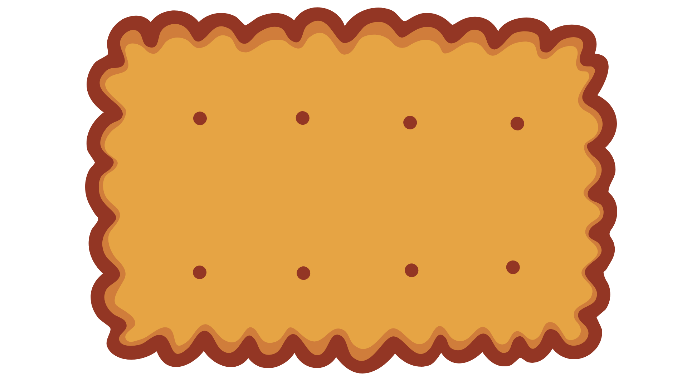 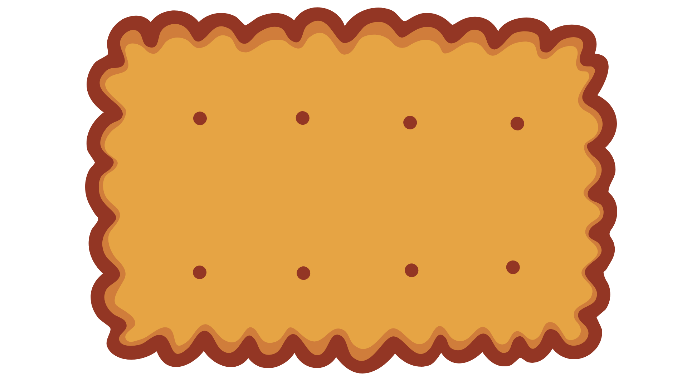 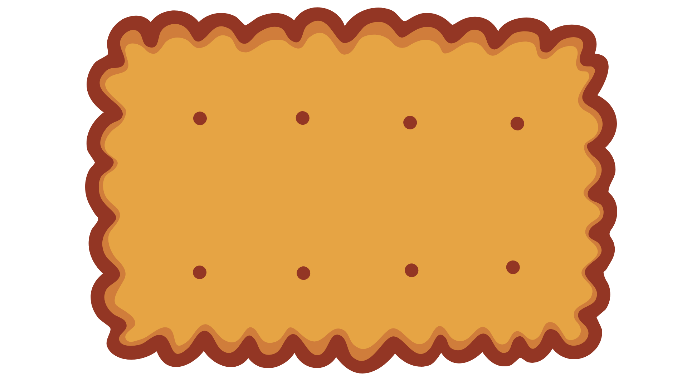 行為反應
思想反應
情緒反應
身體反應
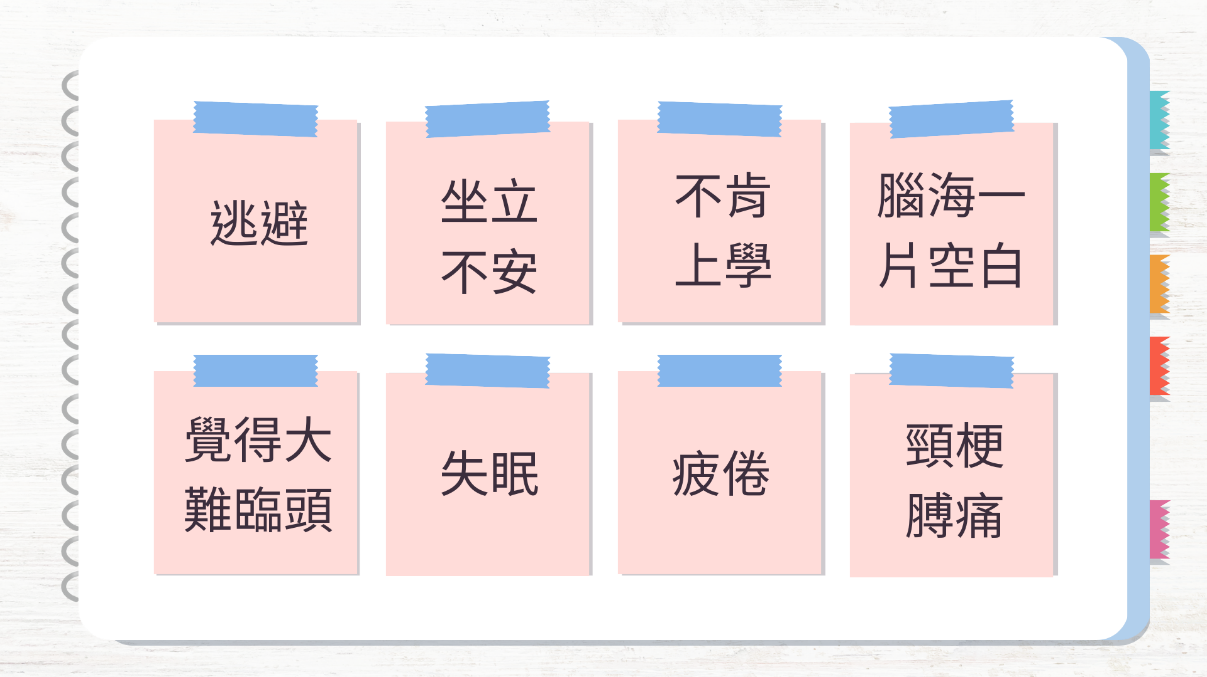 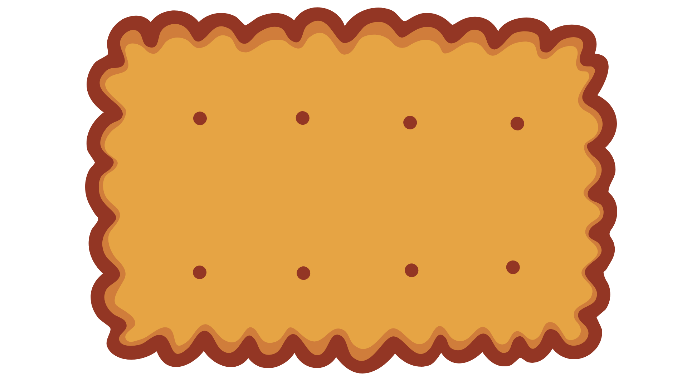 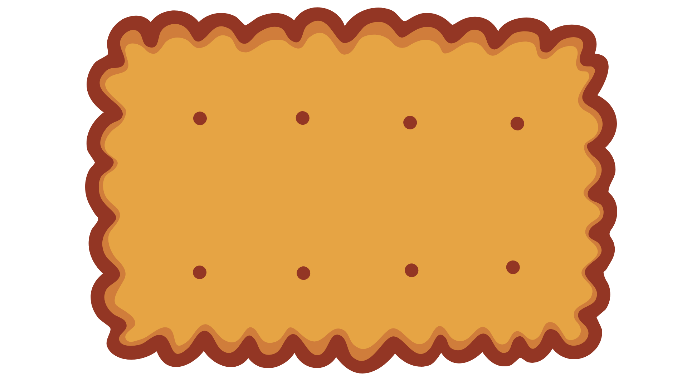 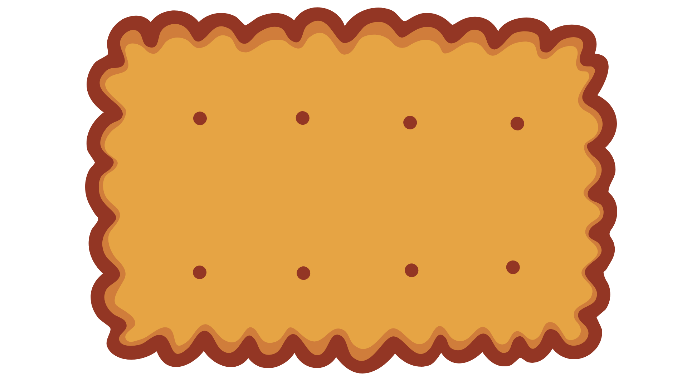 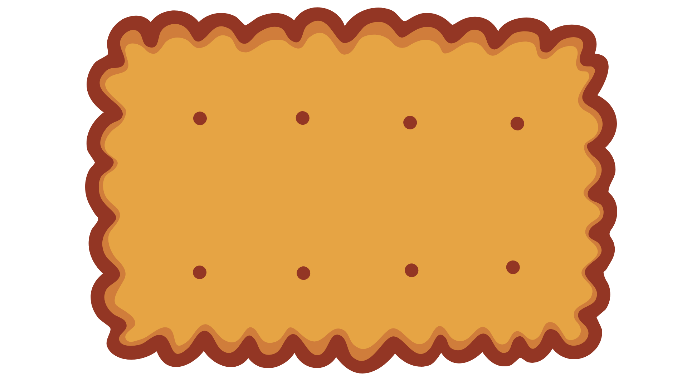 情緒反應
身體反應
行為反應
思想反應
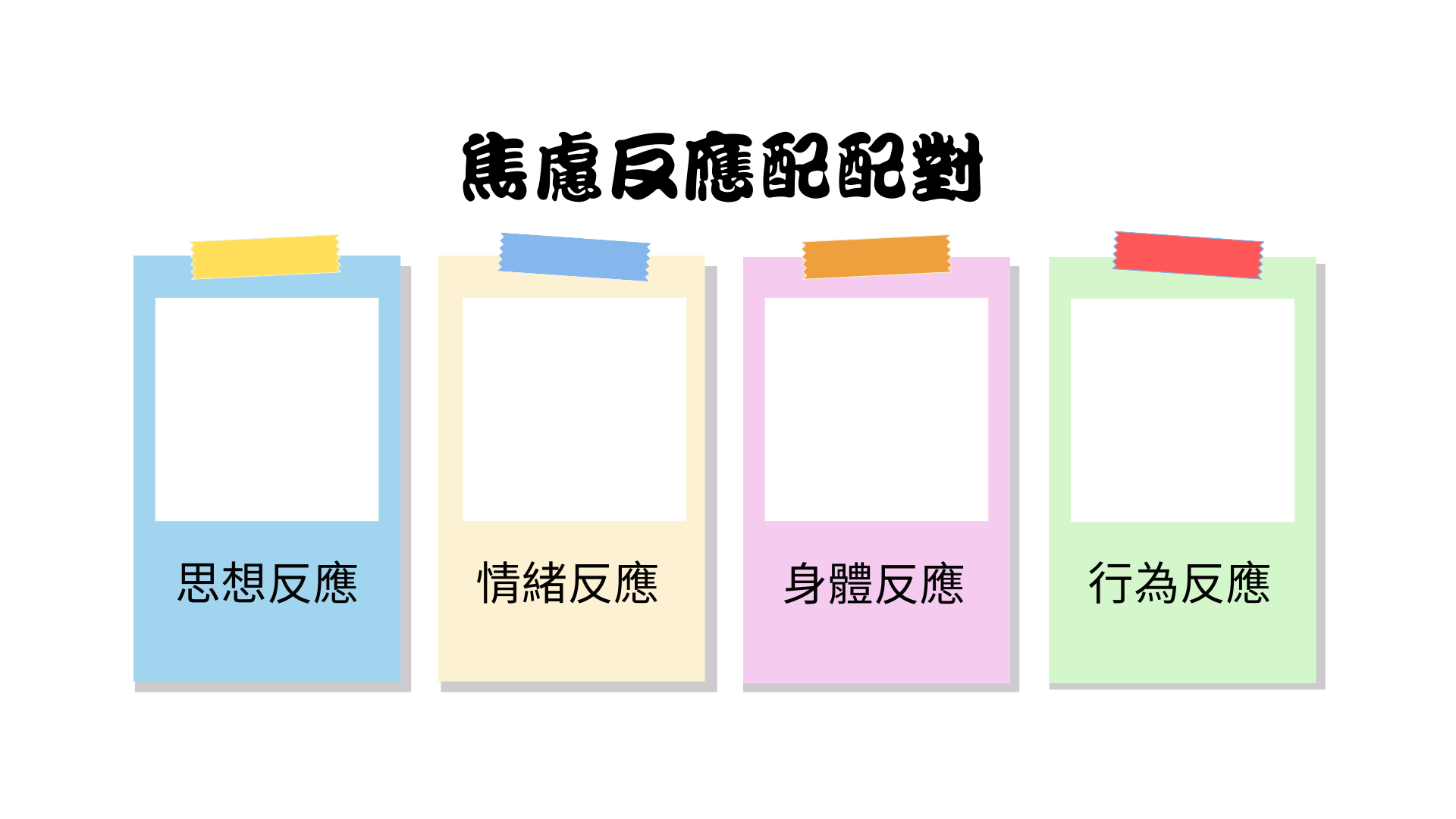 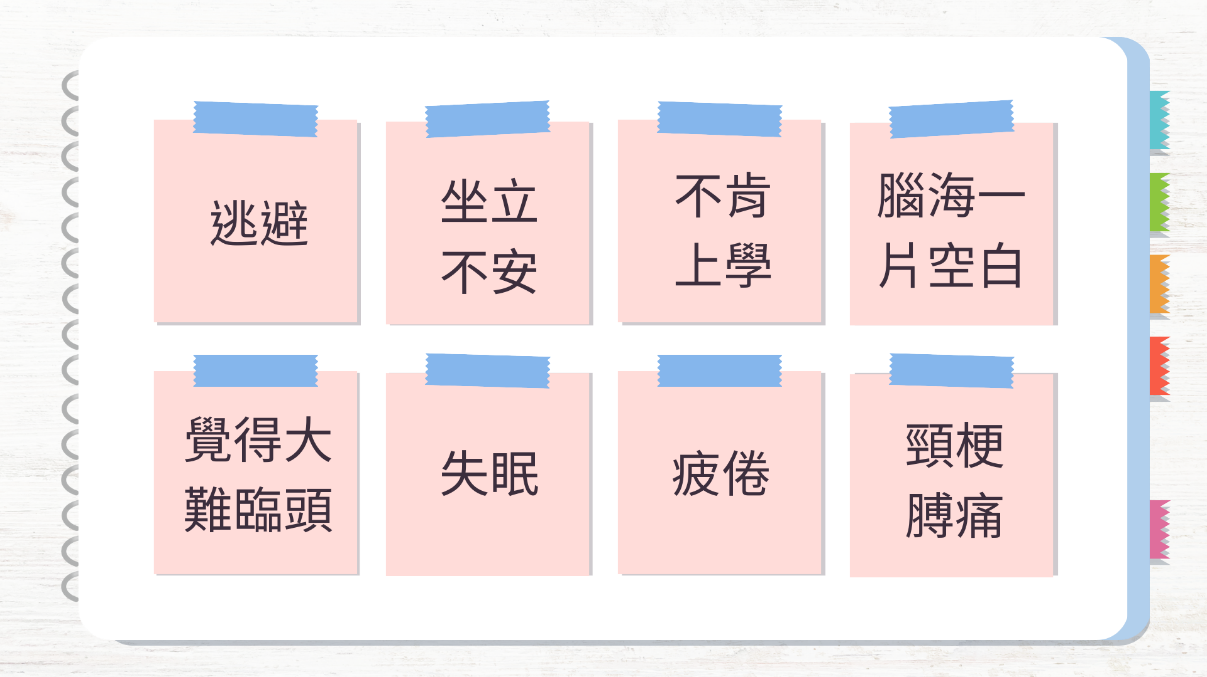 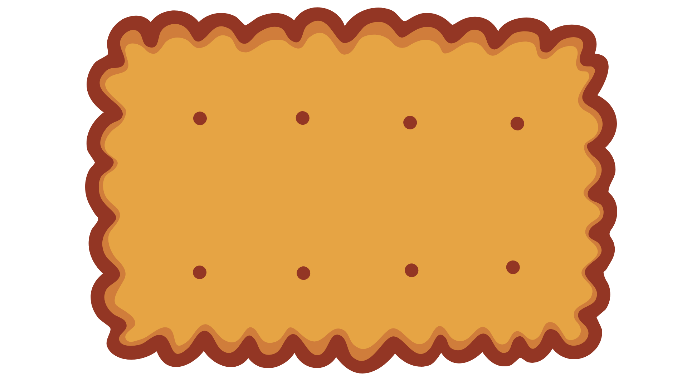 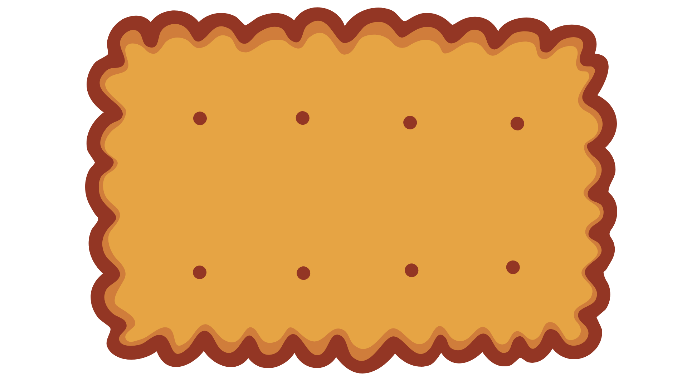 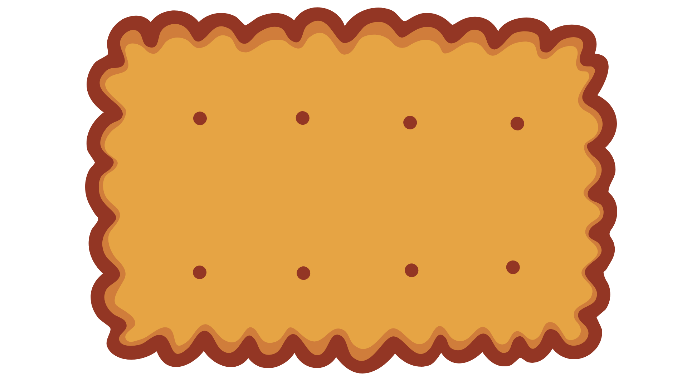 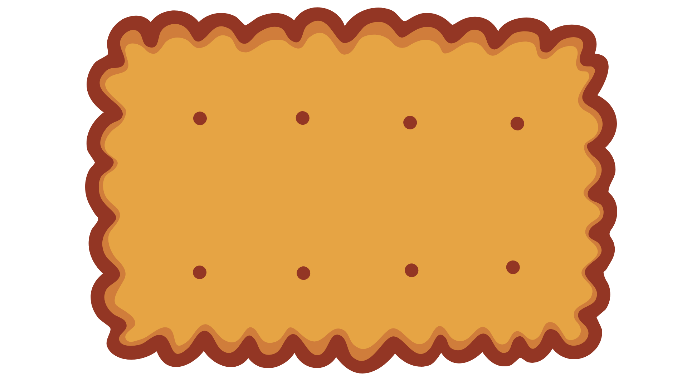 行為反應
思想反應
情緒反應
身體反應
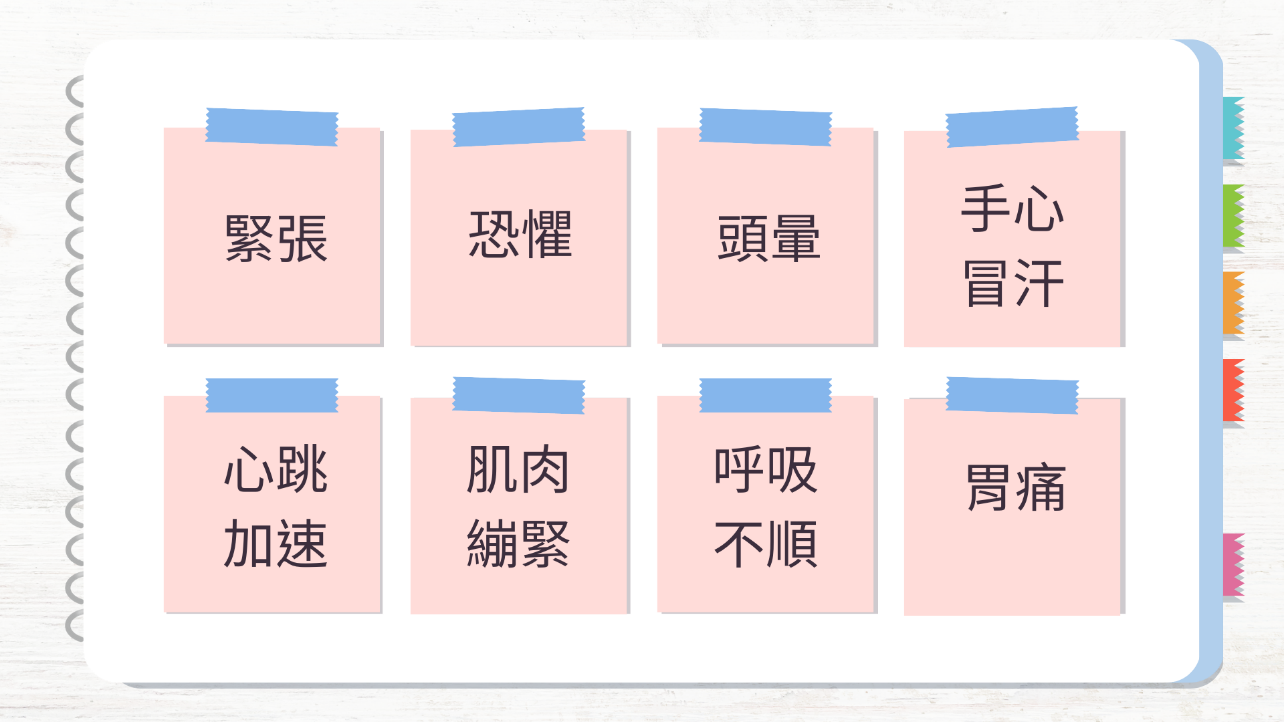 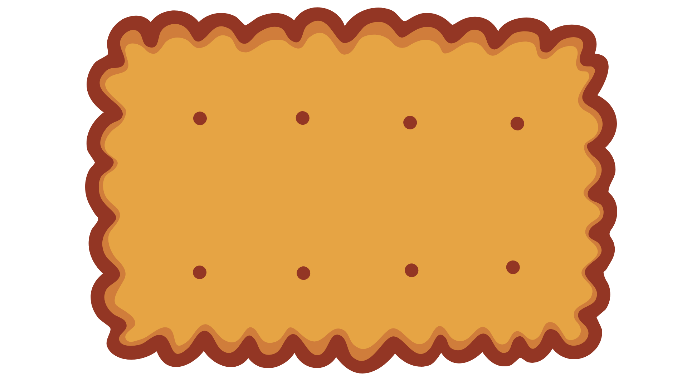 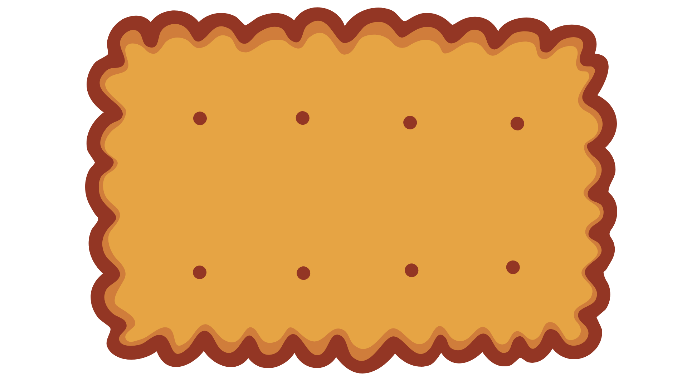 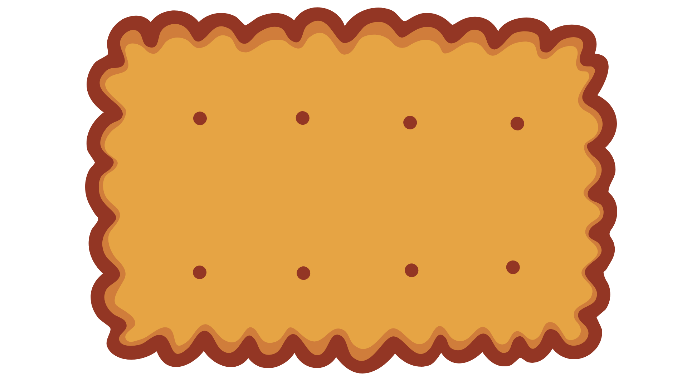 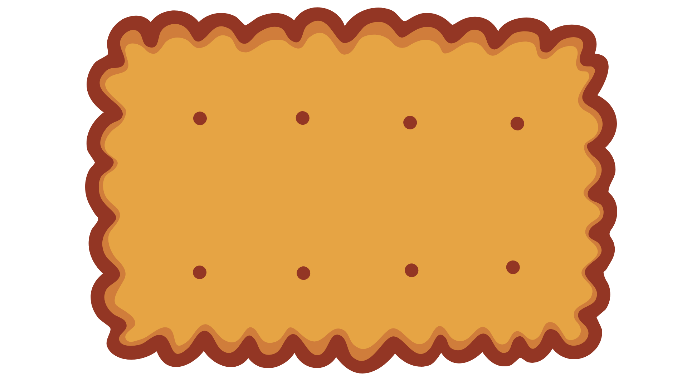 情緒反應
身體反應
行為反應
思想反應
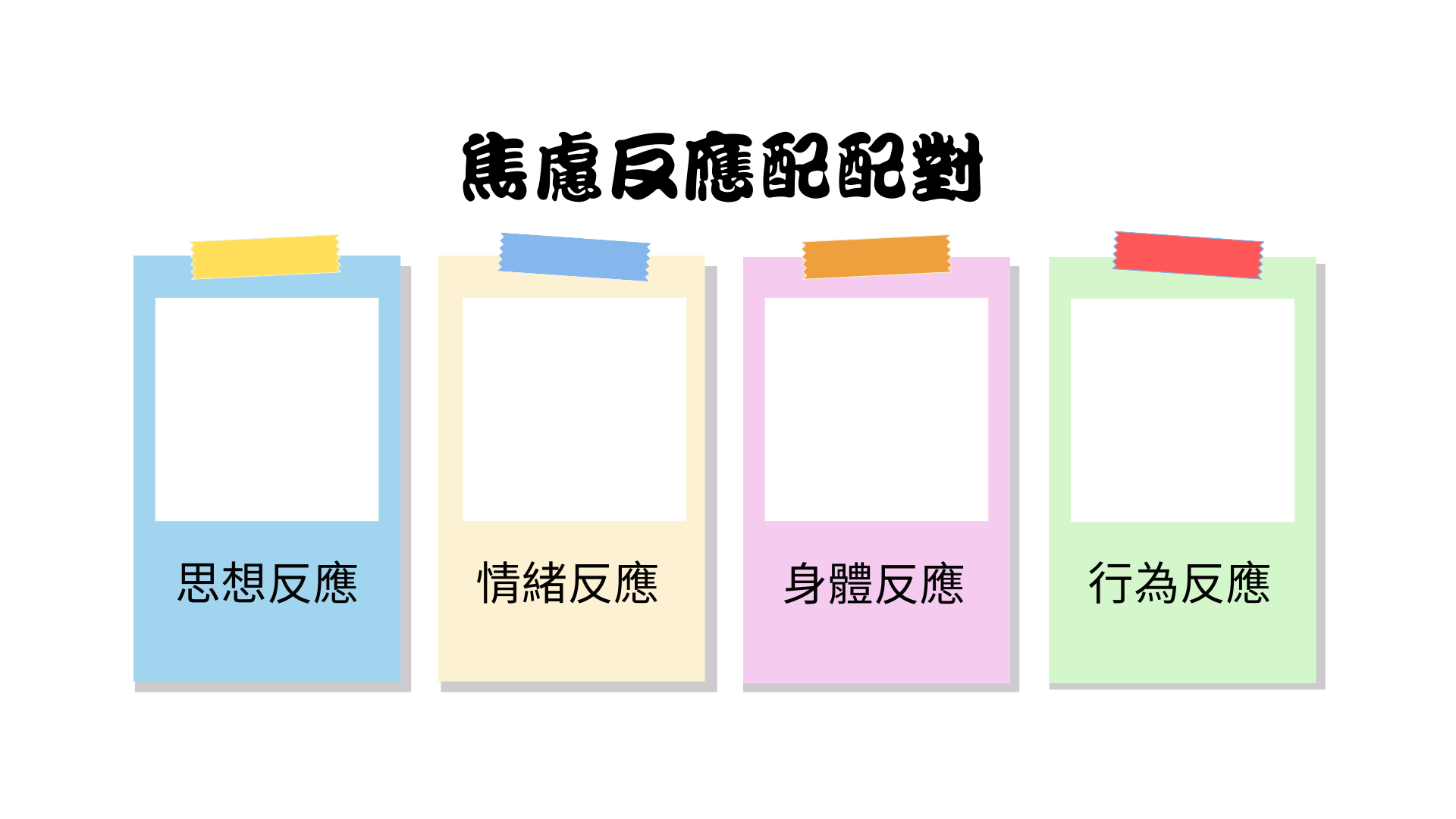 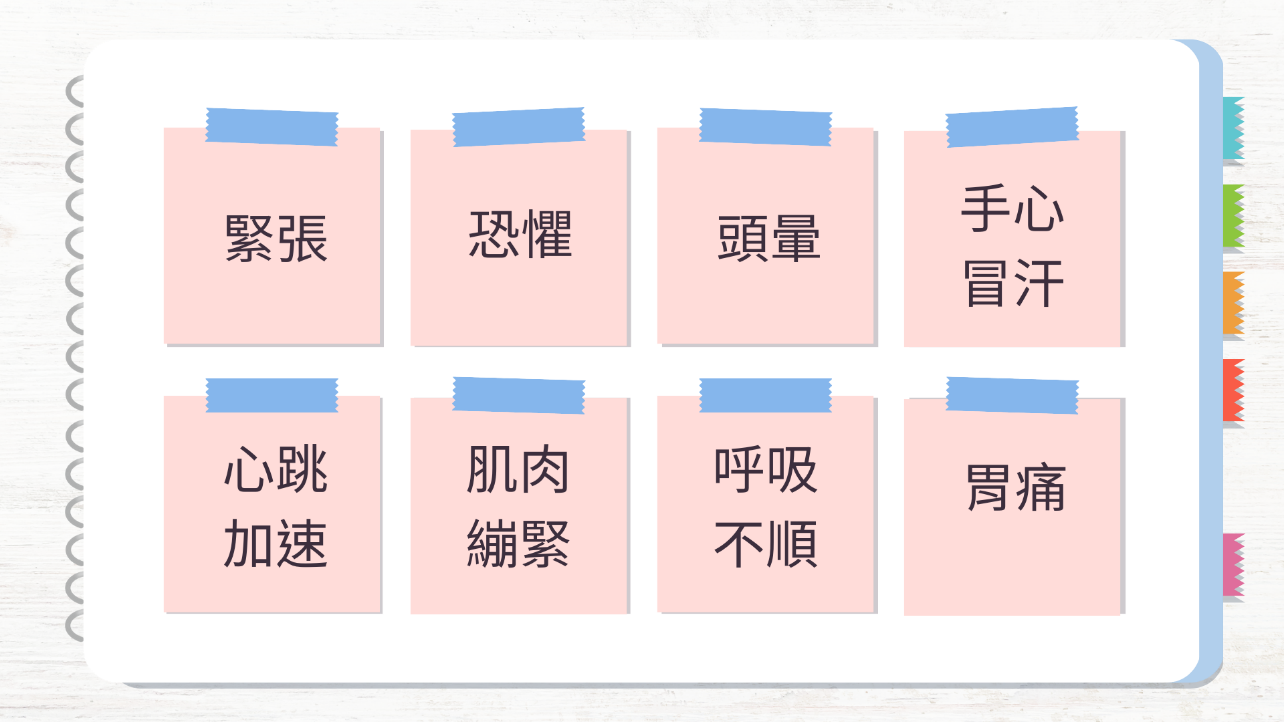 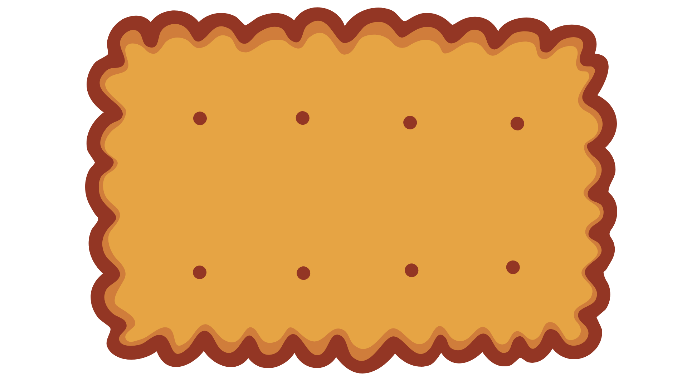 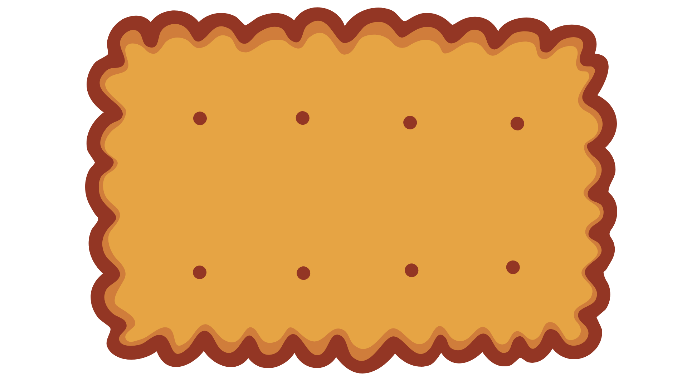 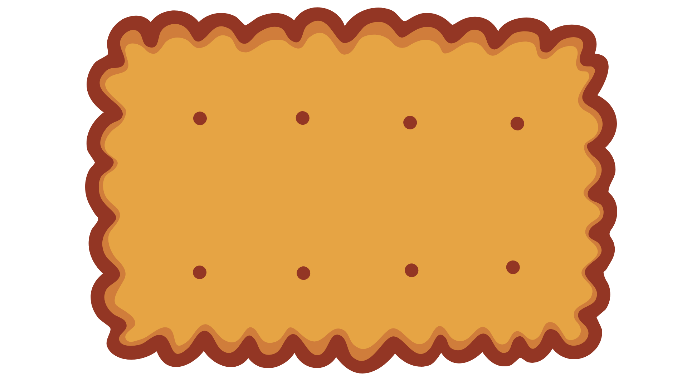 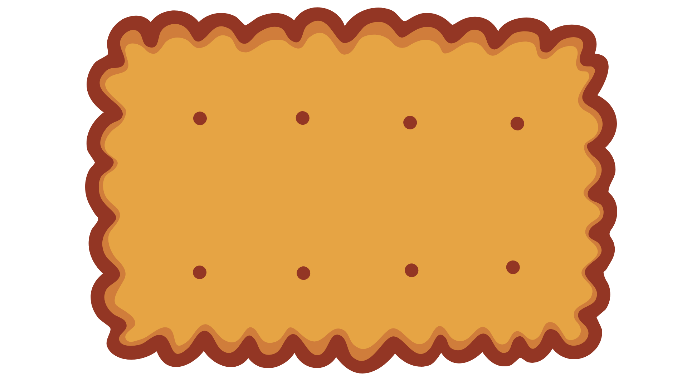 行為反應
思想反應
情緒反應
身體反應
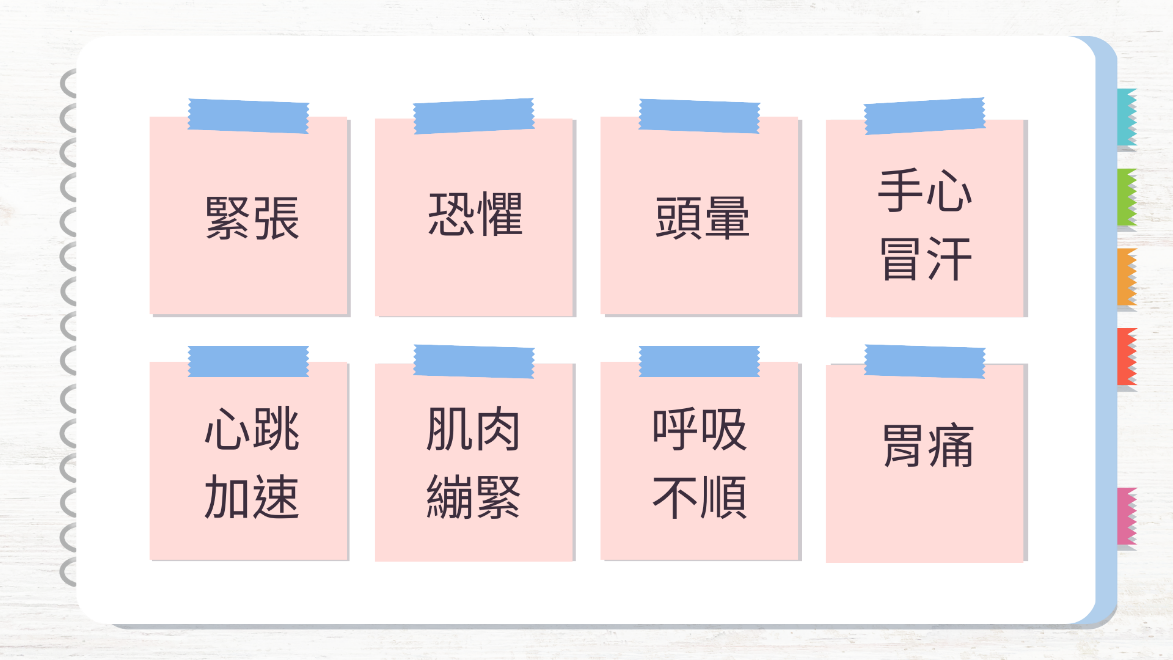 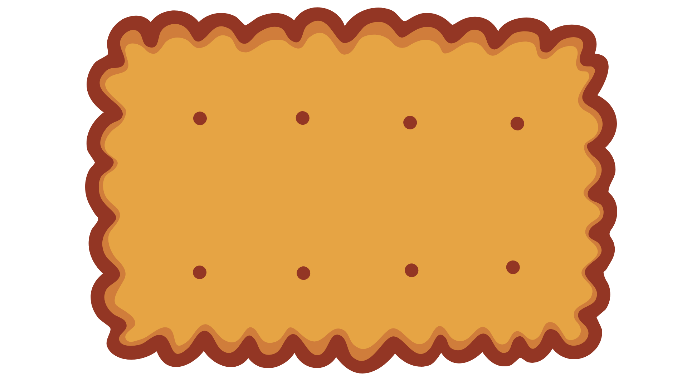 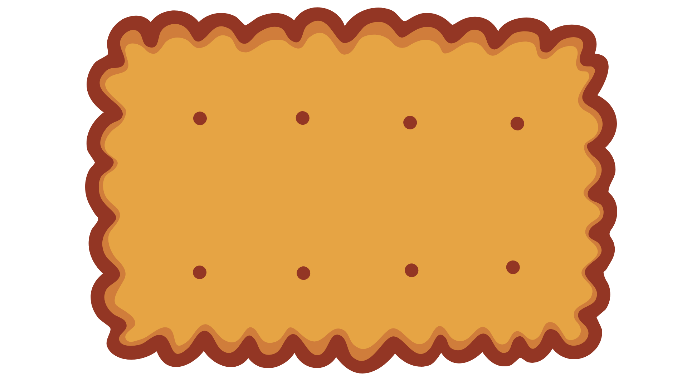 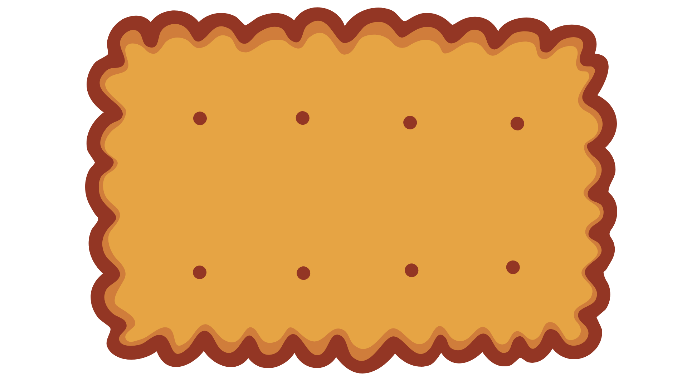 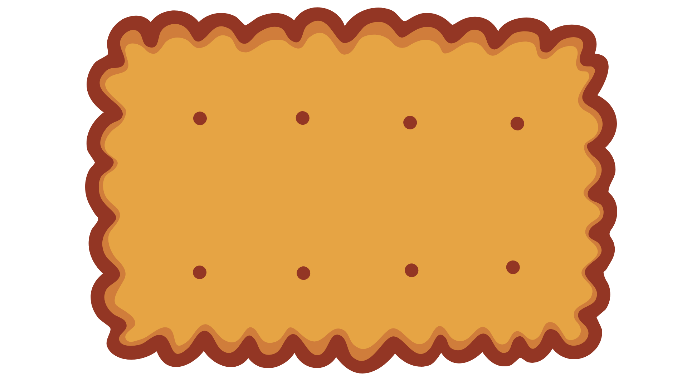 情緒反應
身體反應
行為反應
思想反應
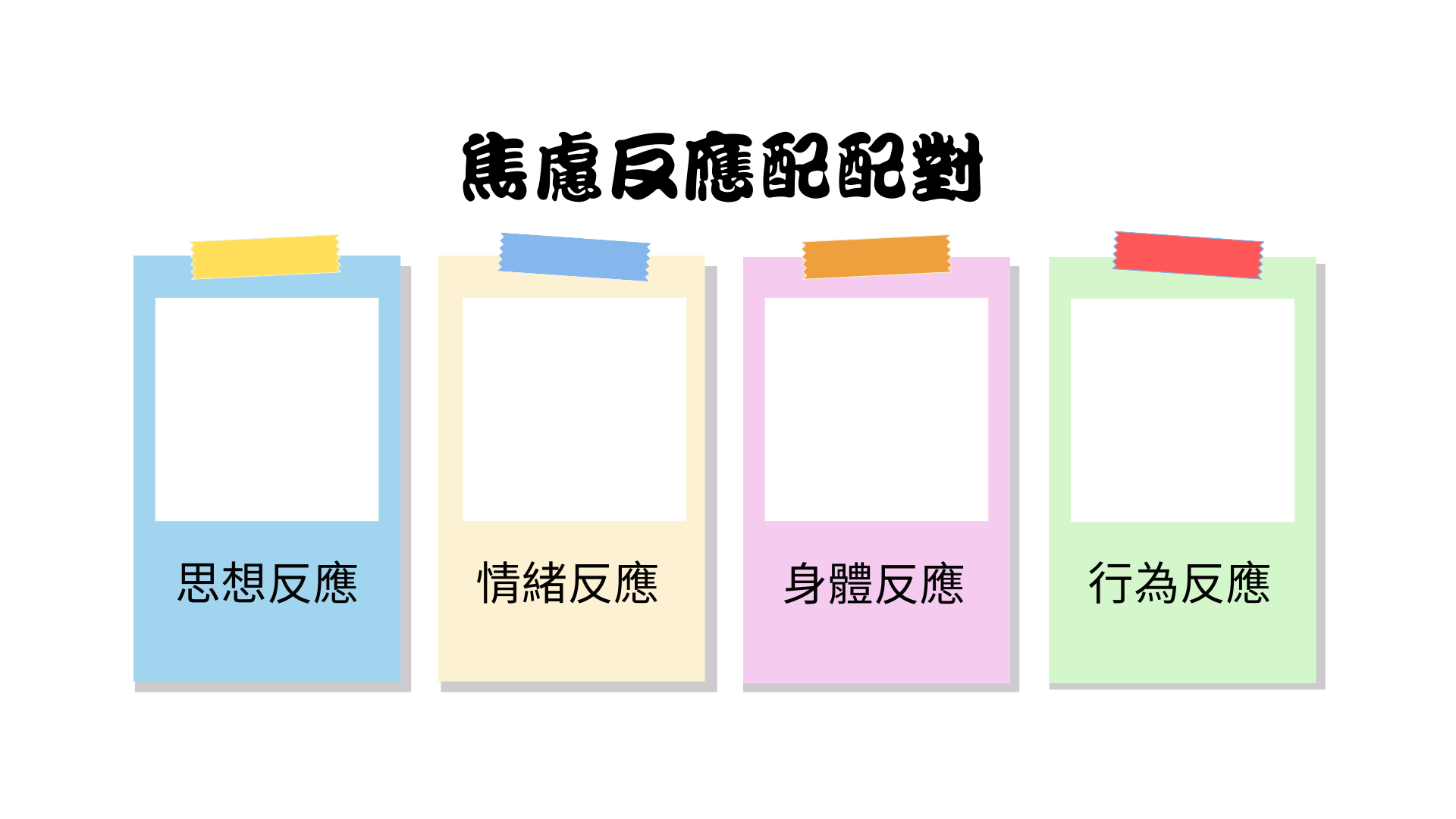 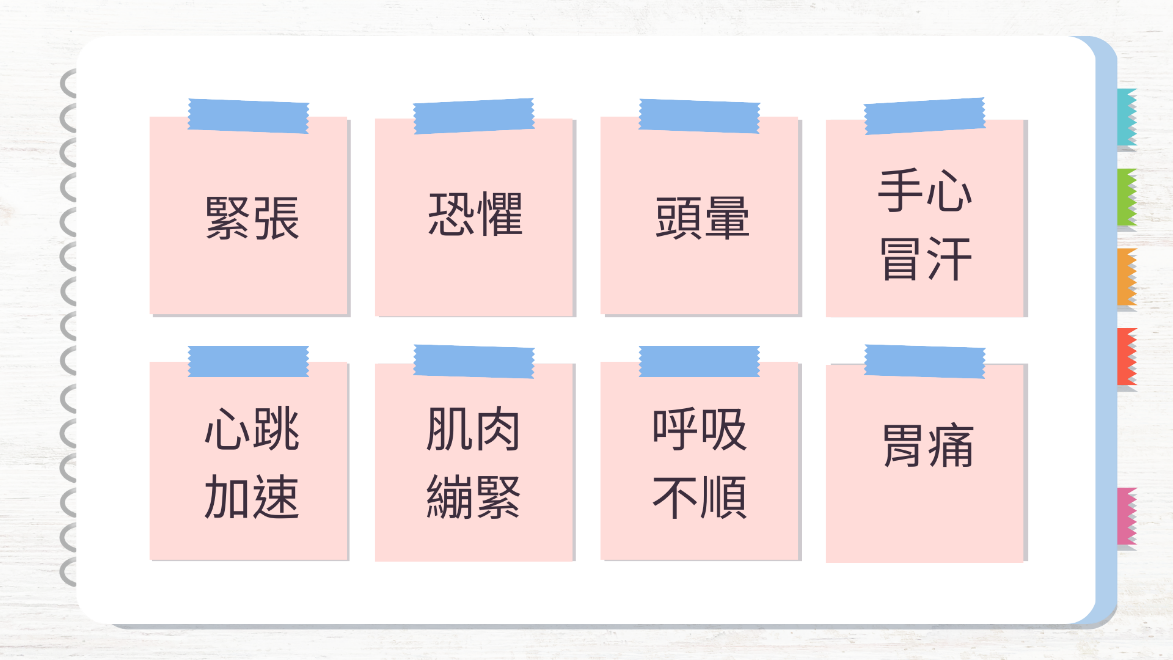 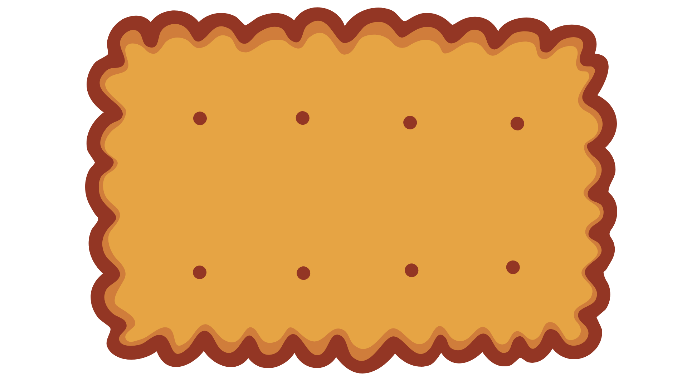 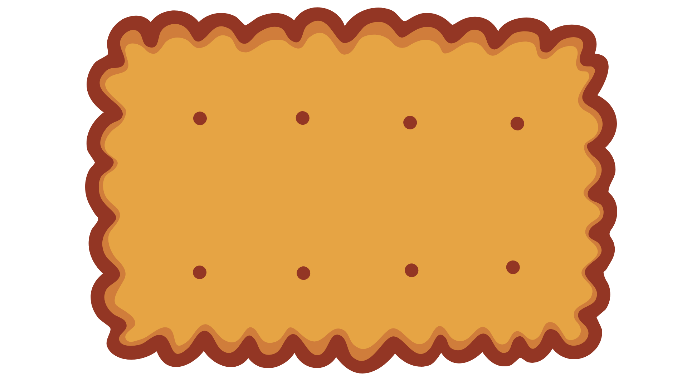 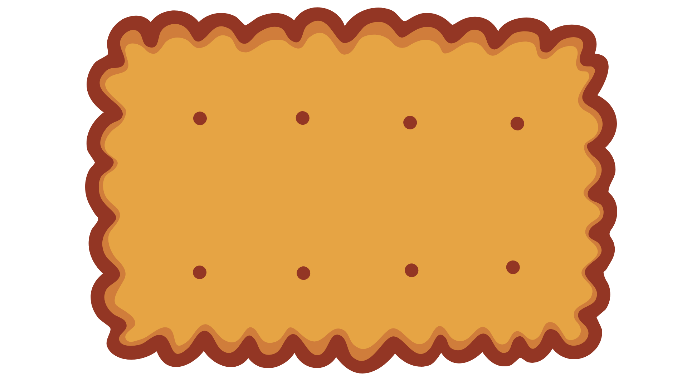 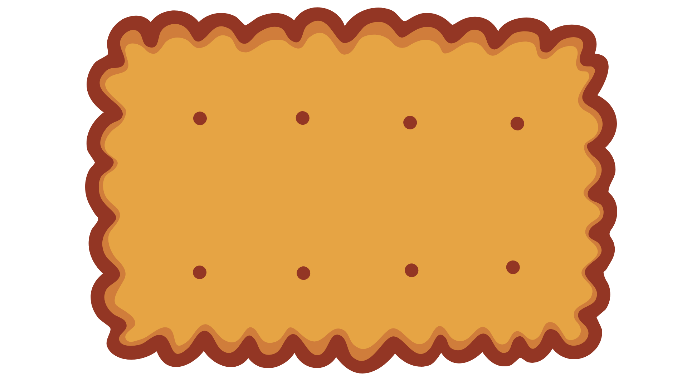 行為反應
思想反應
情緒反應
身體反應
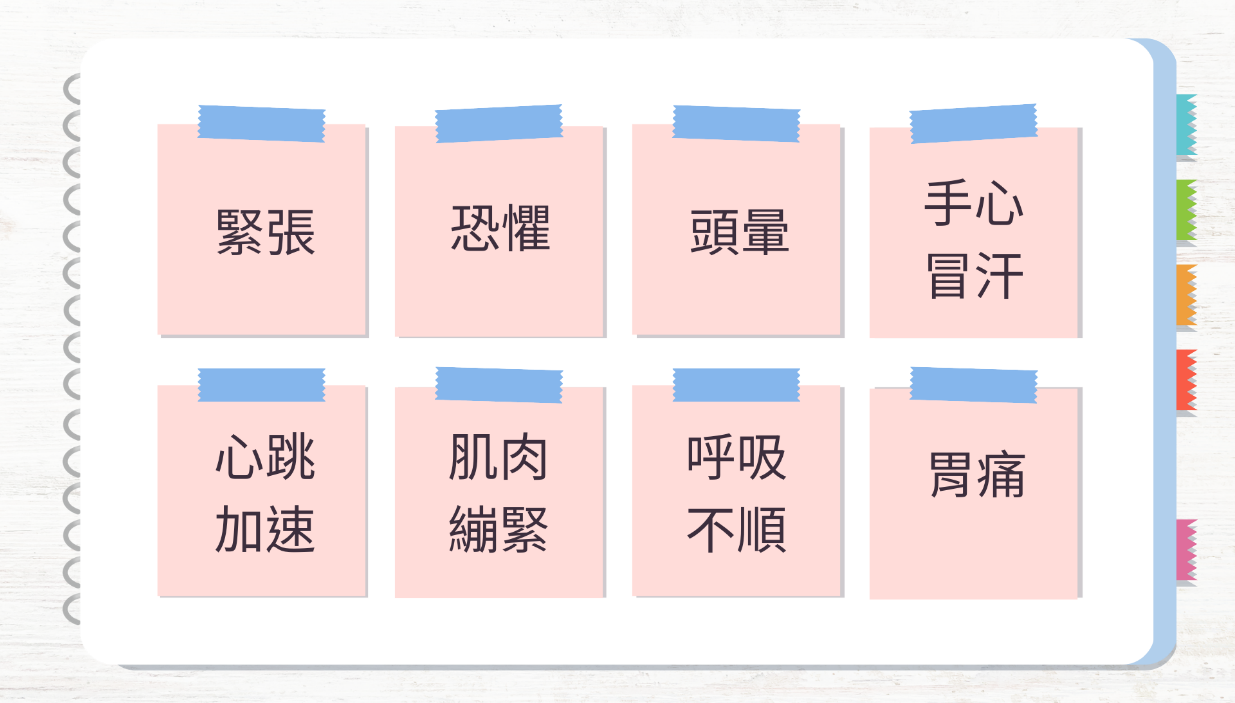 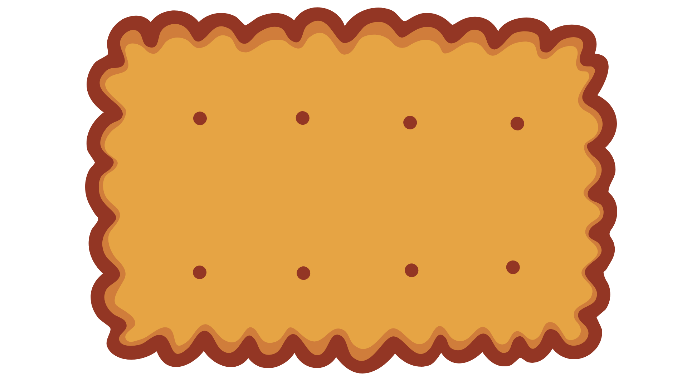 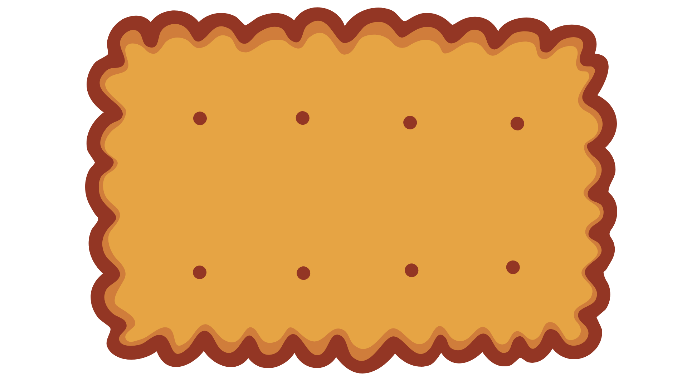 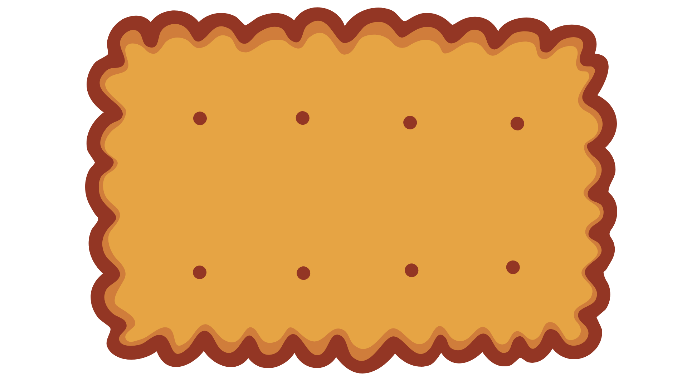 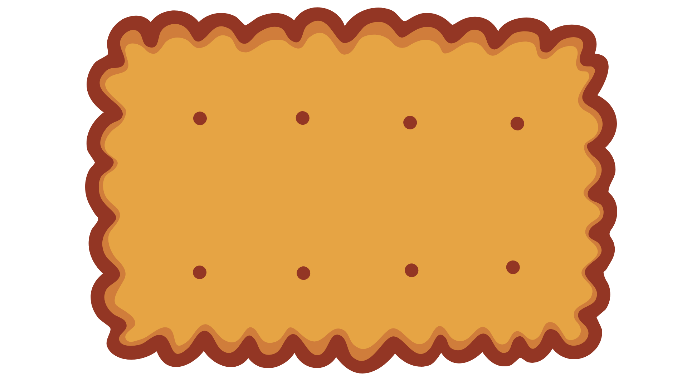 情緒反應
身體反應
行為反應
思想反應
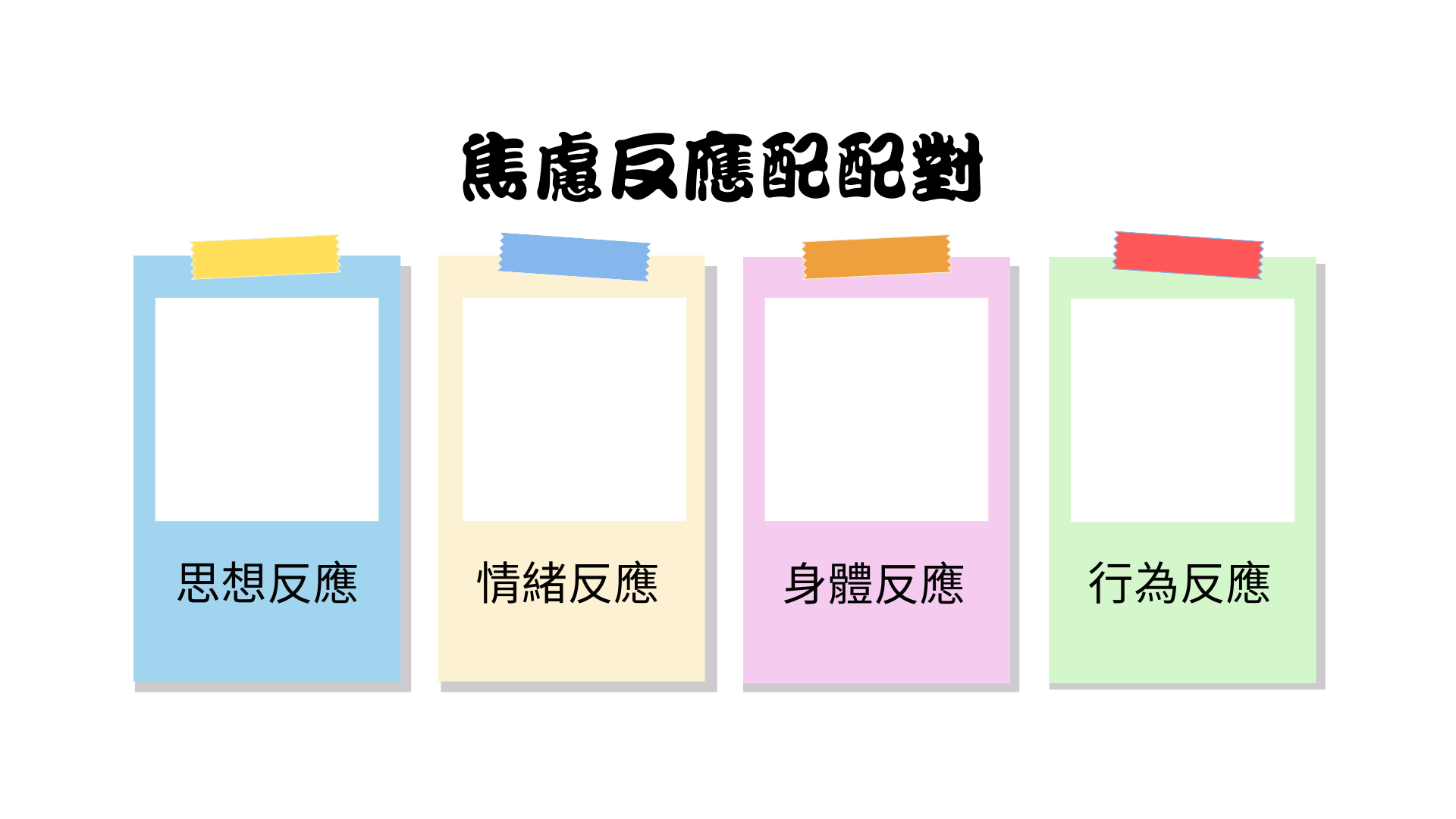 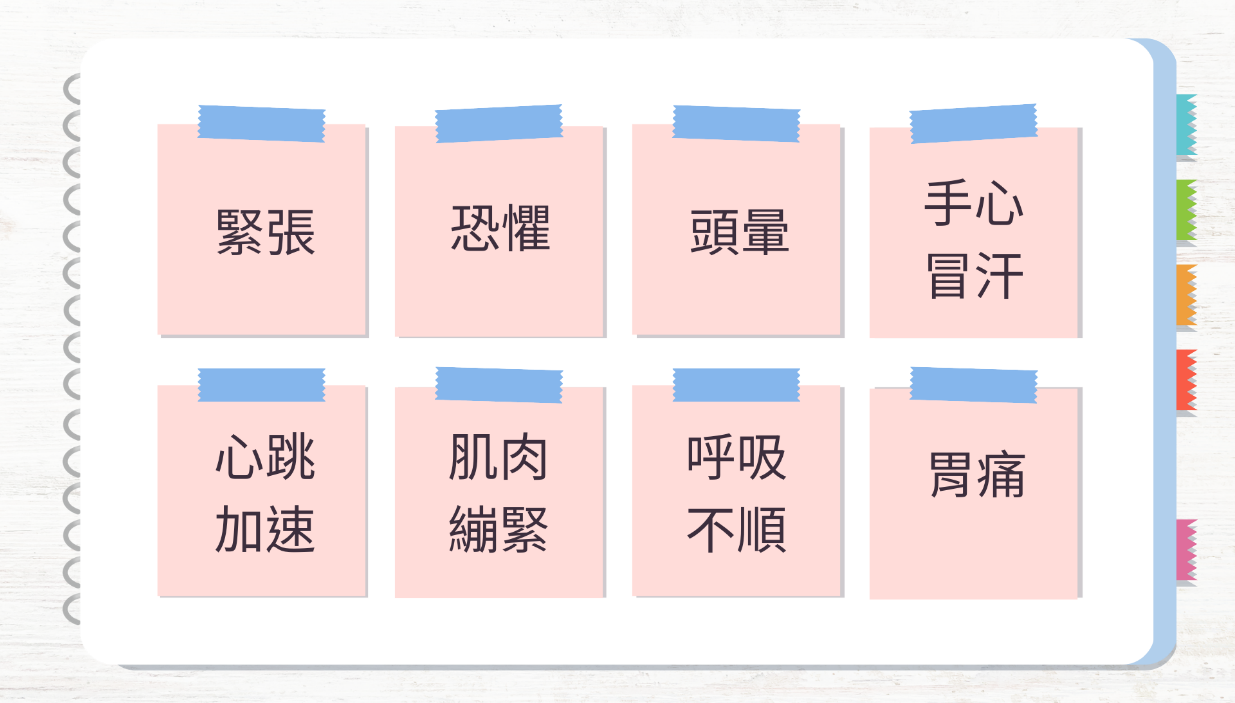 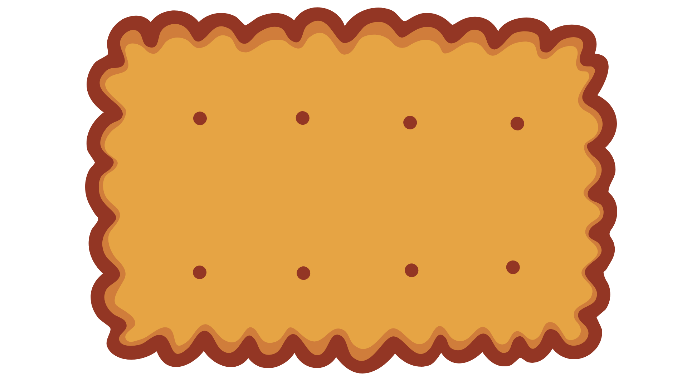 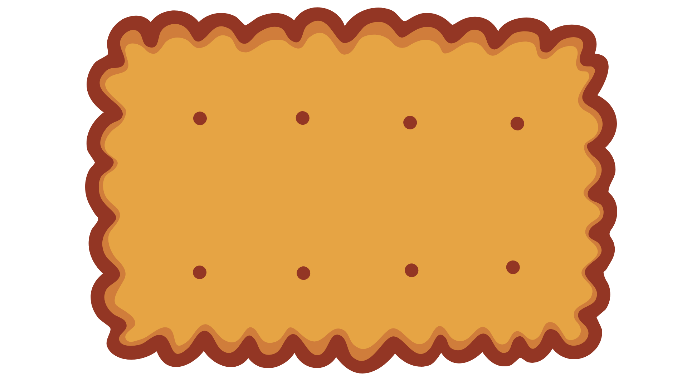 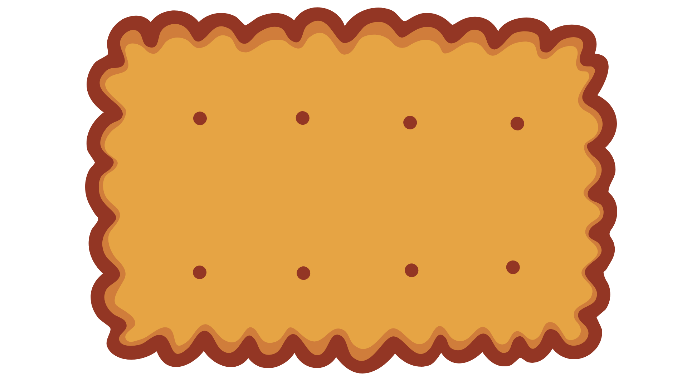 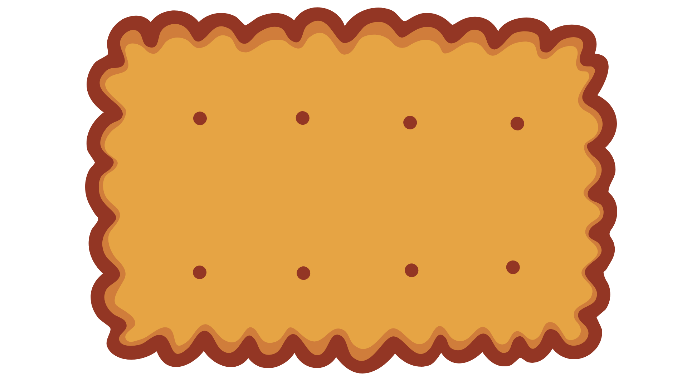 行為反應
思想反應
情緒反應
身體反應
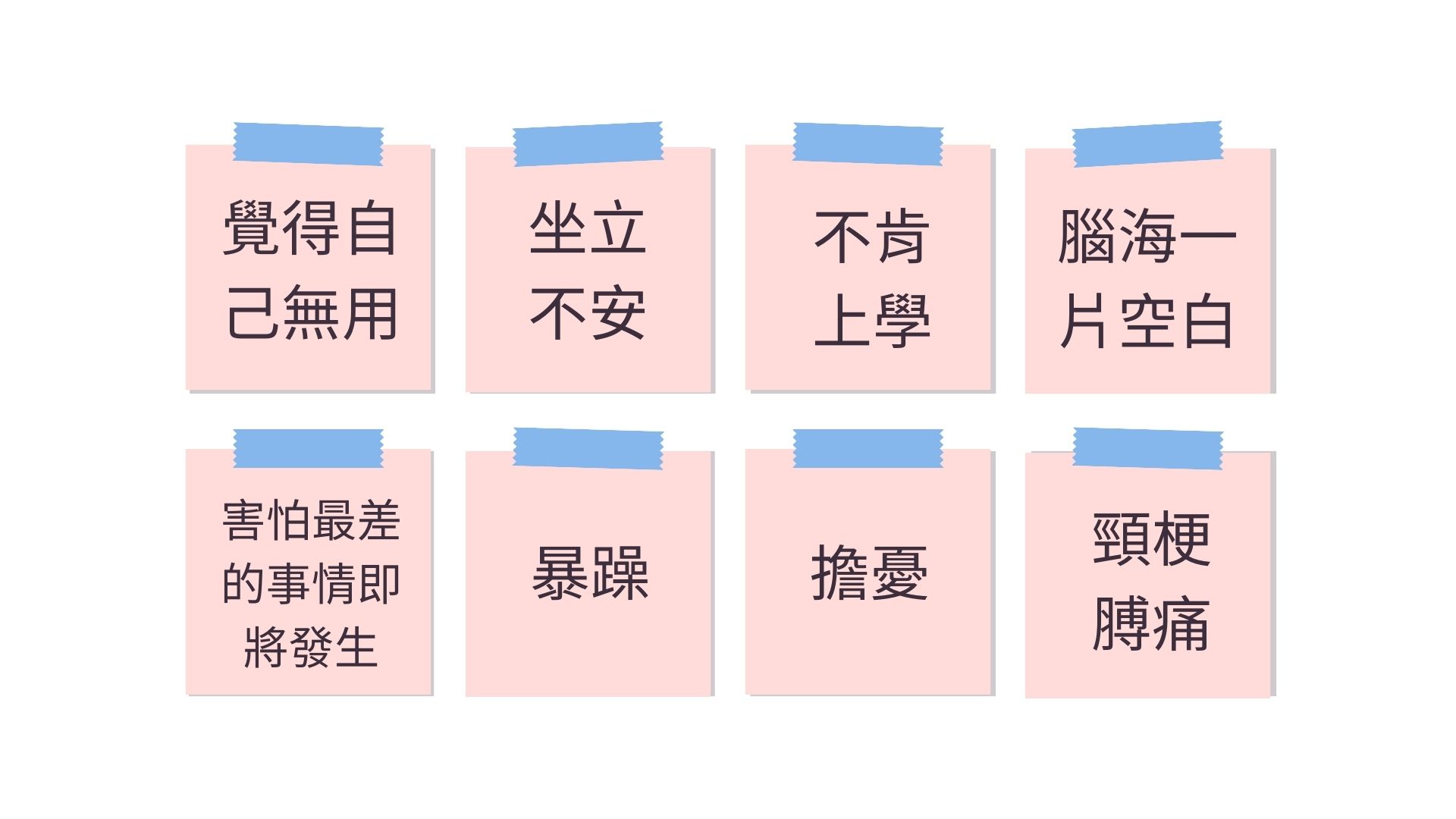 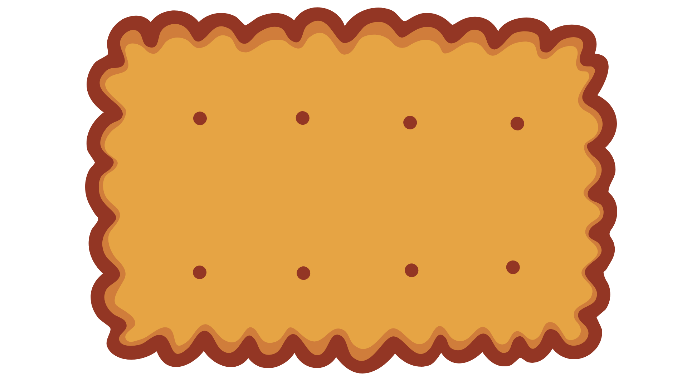 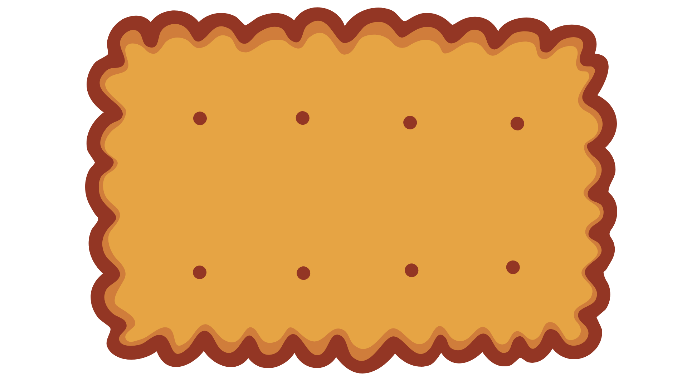 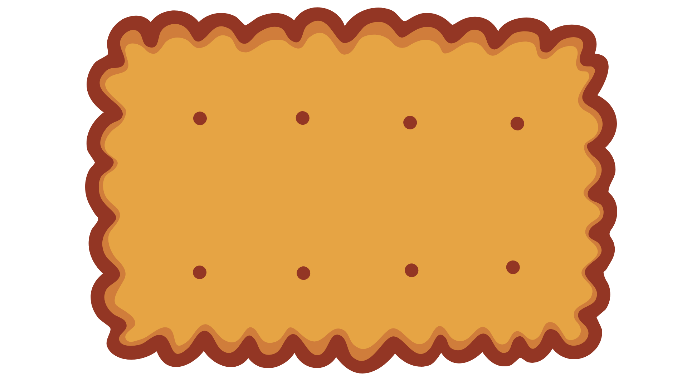 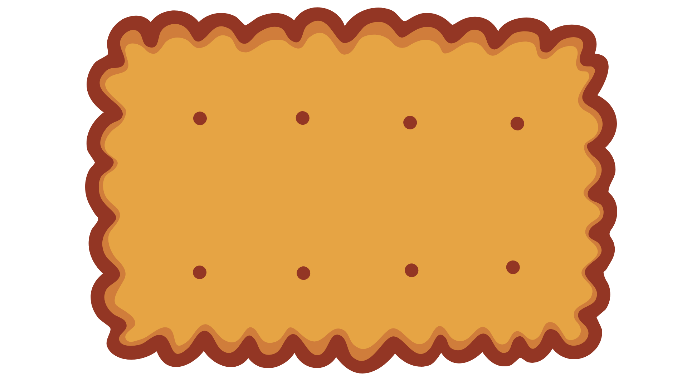 情緒反應
身體反應
行為反應
思想反應
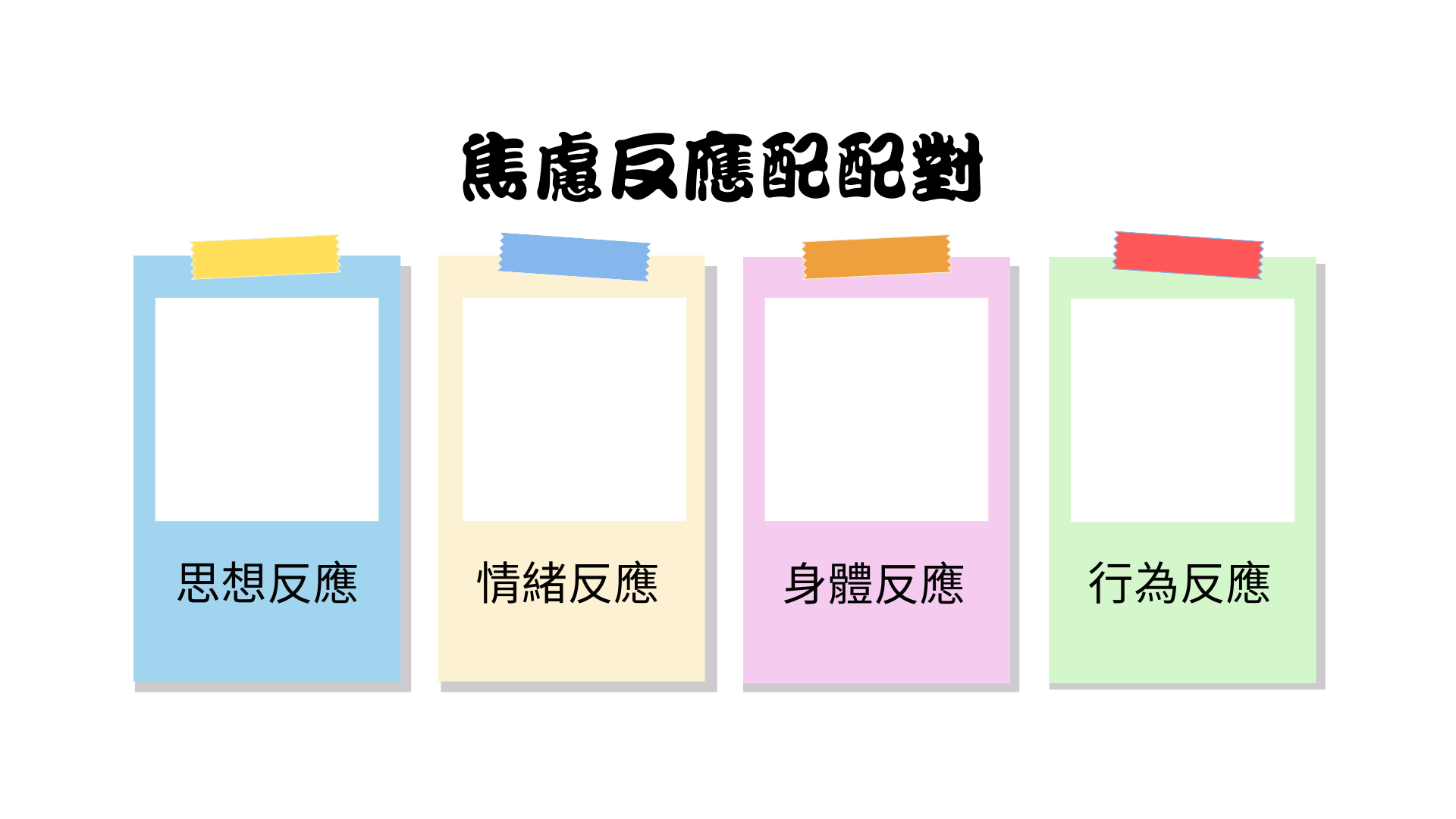 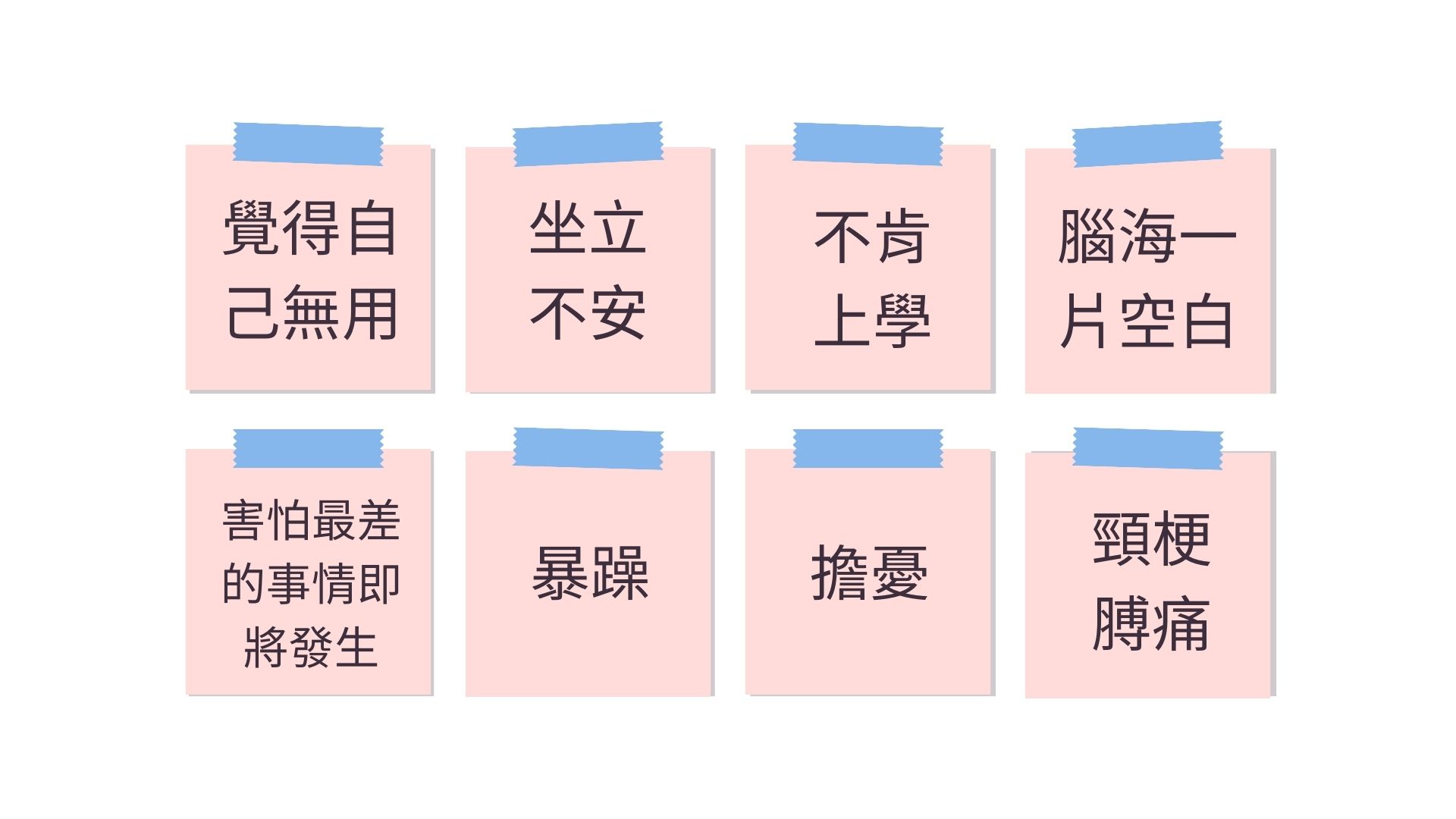 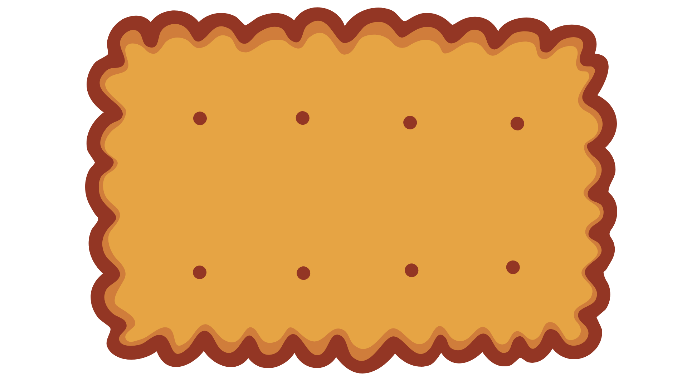 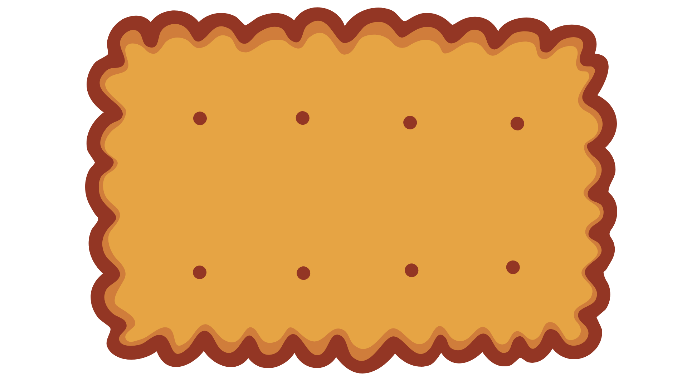 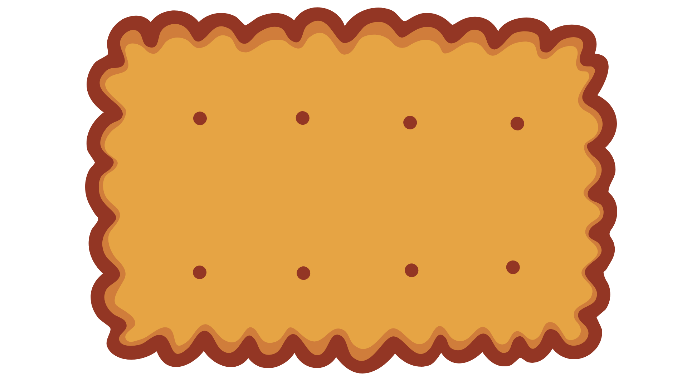 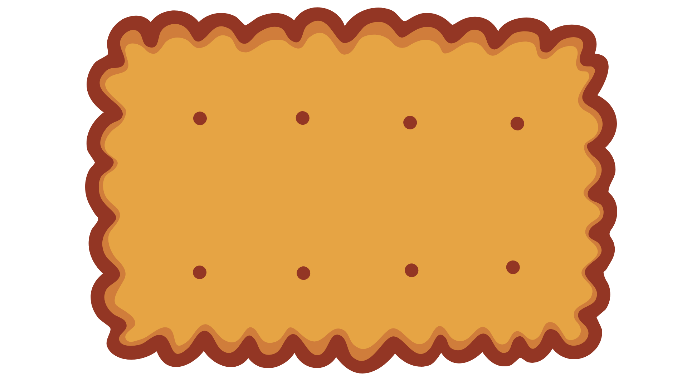 行為反應
思想反應
情緒反應
身體反應
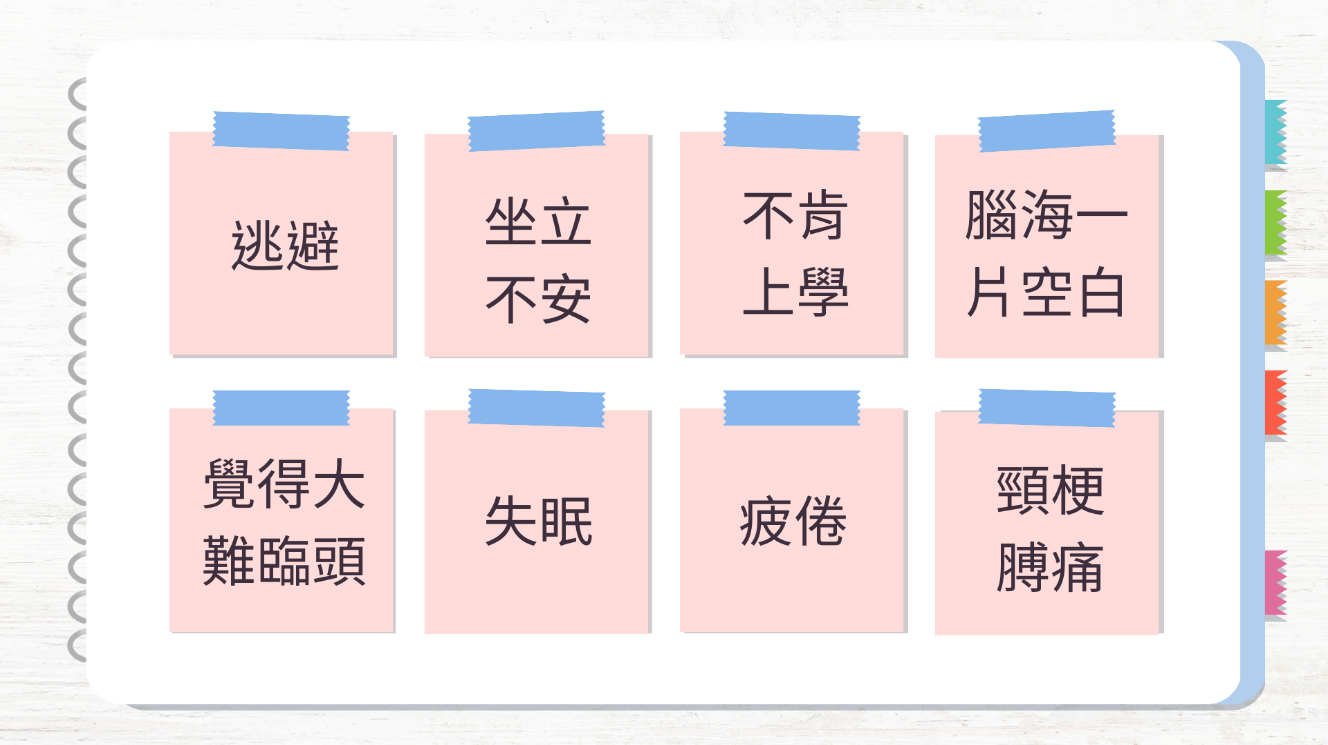 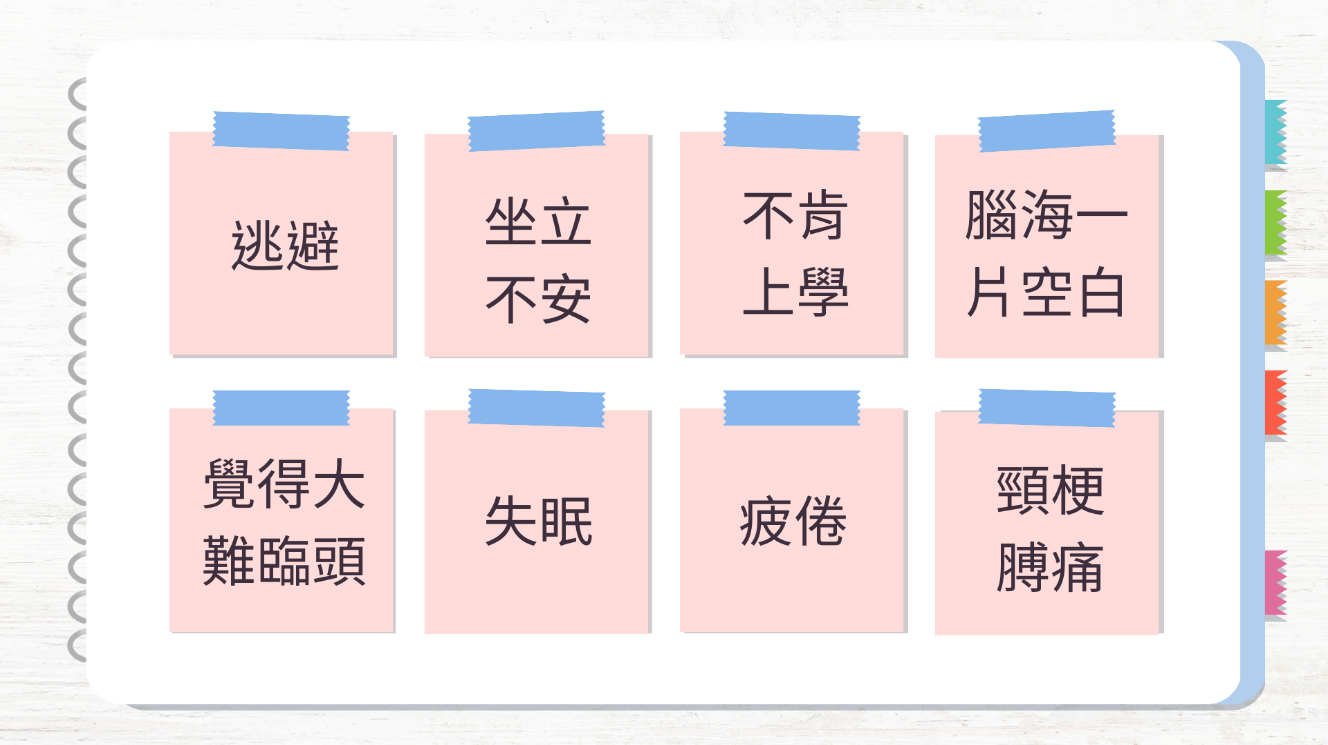 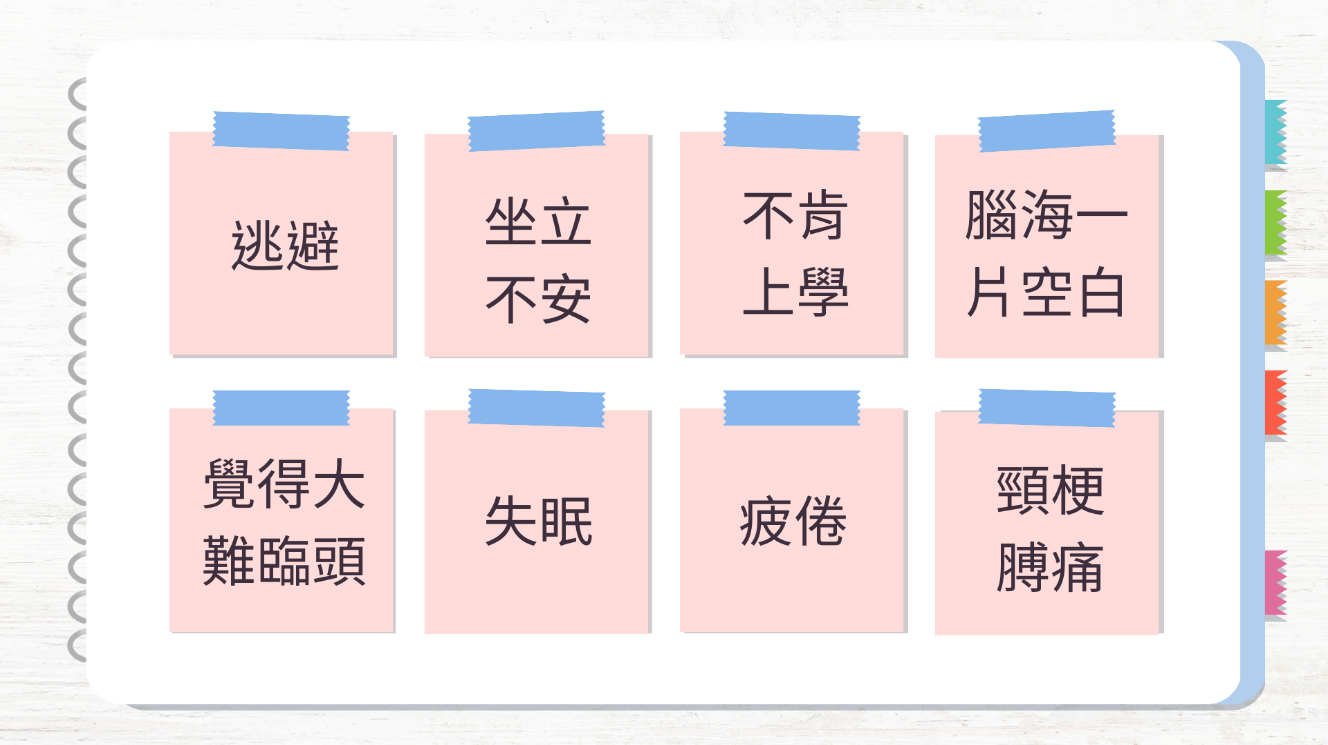 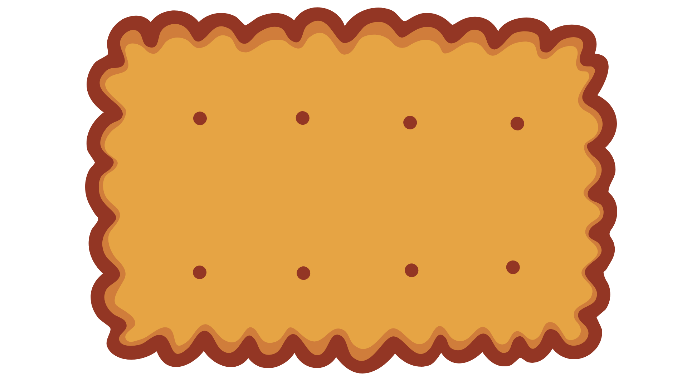 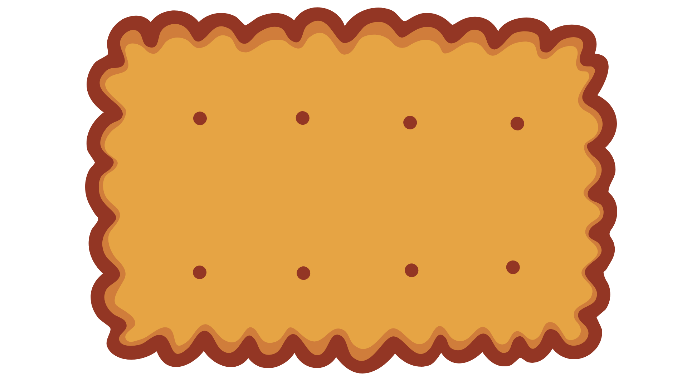 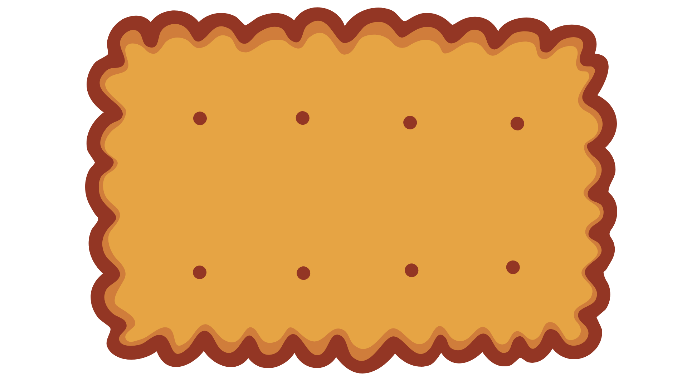 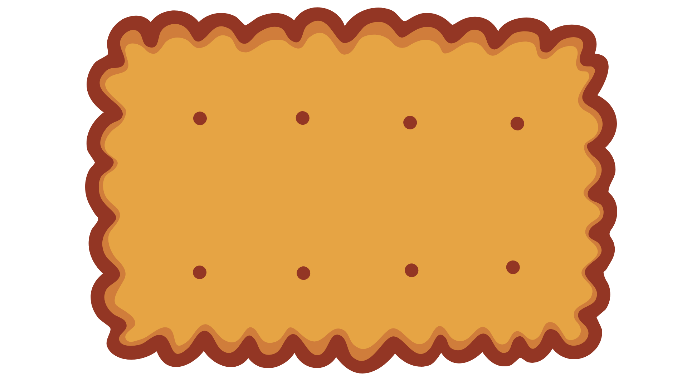 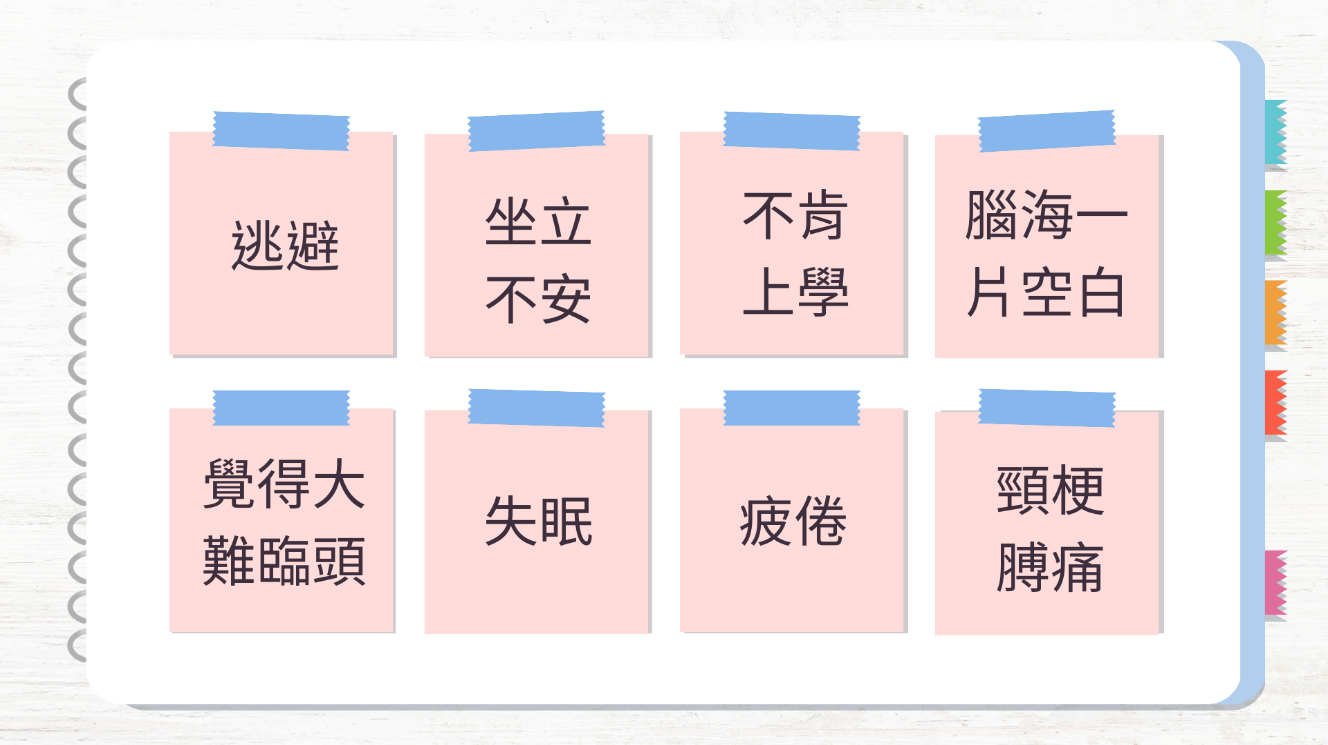 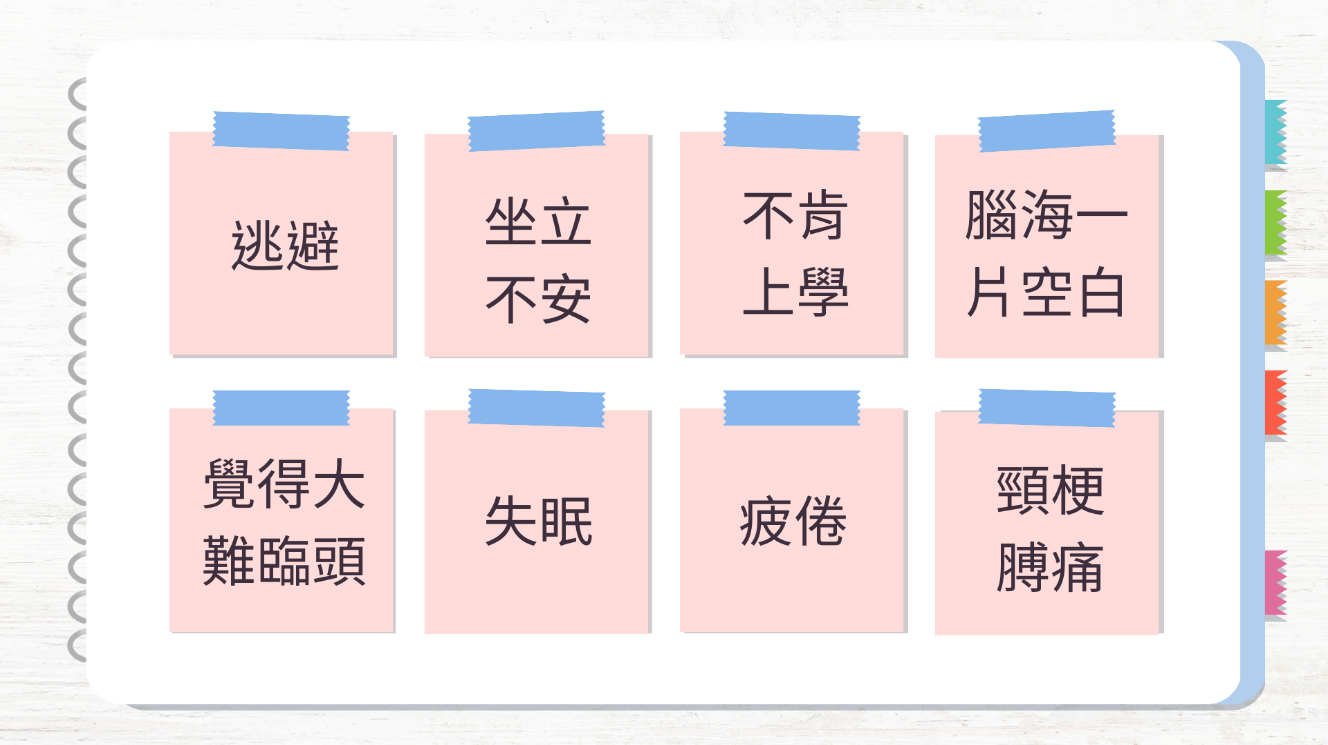 情緒反應
身體反應
行為反應
思想反應
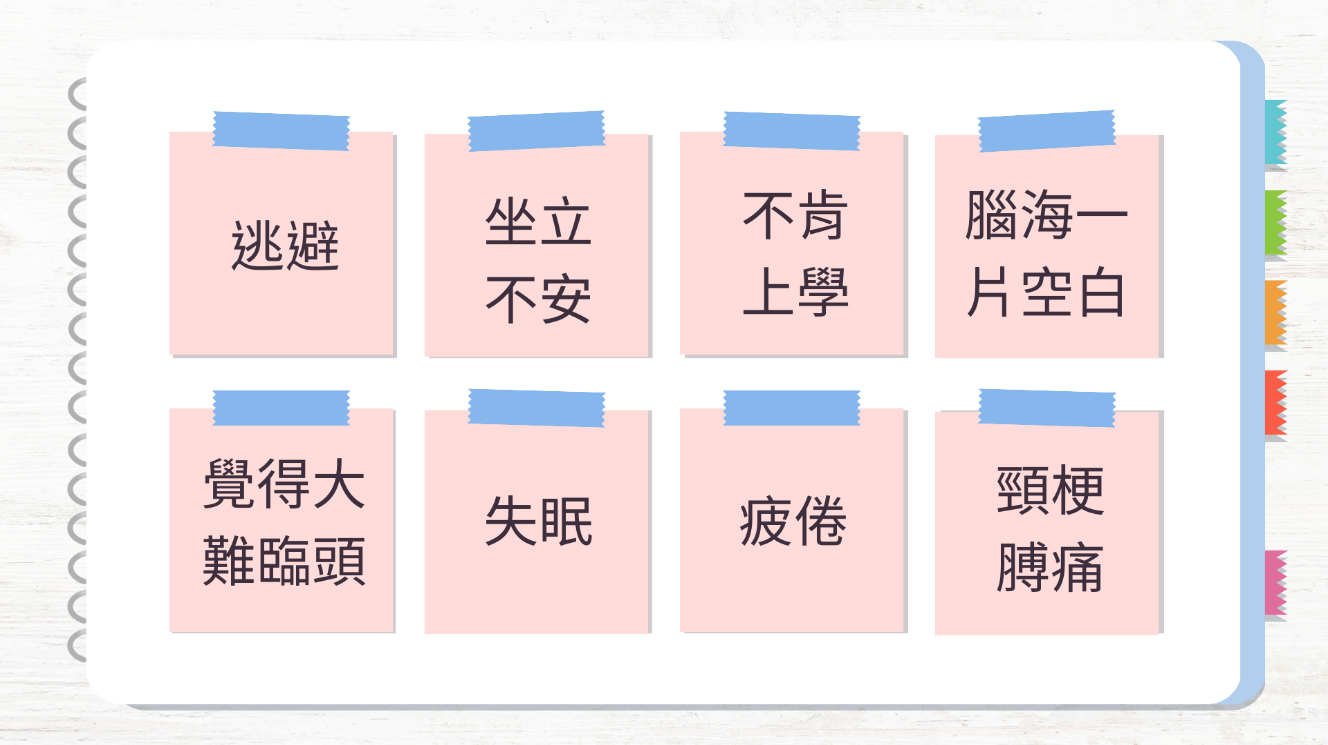 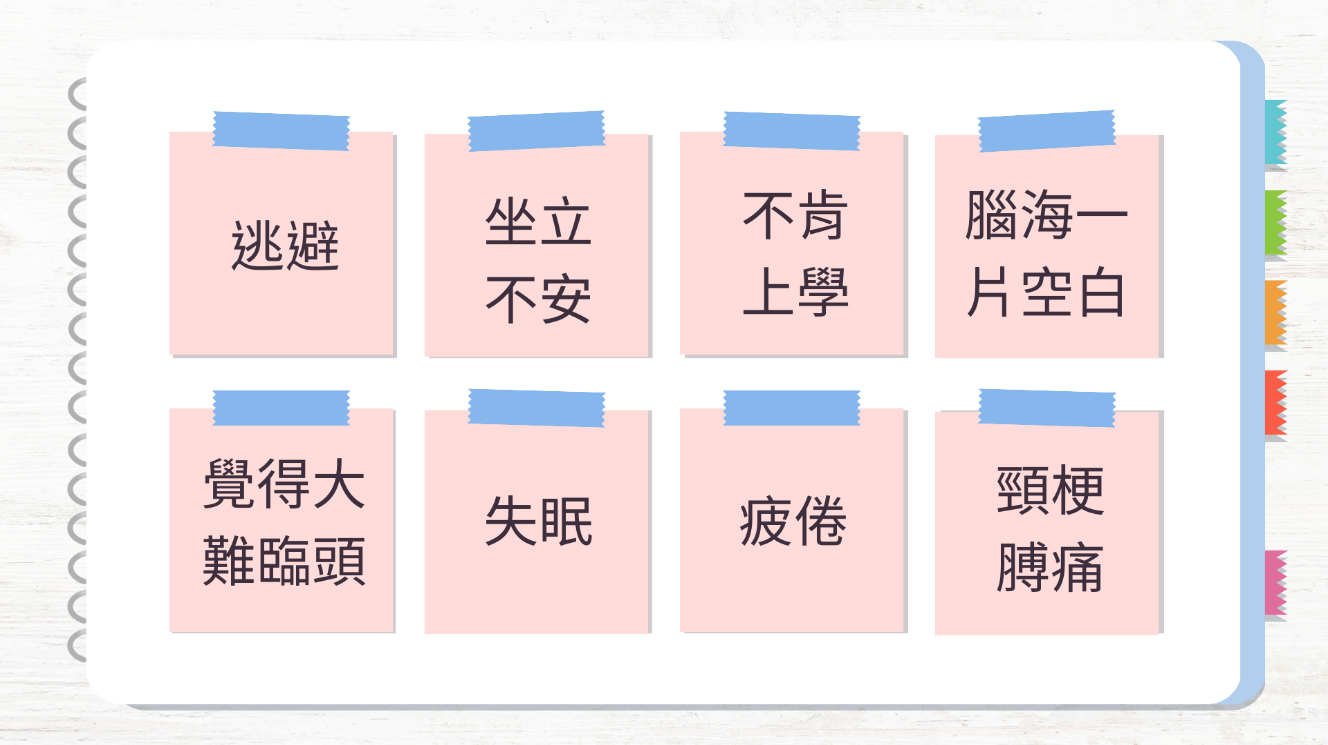 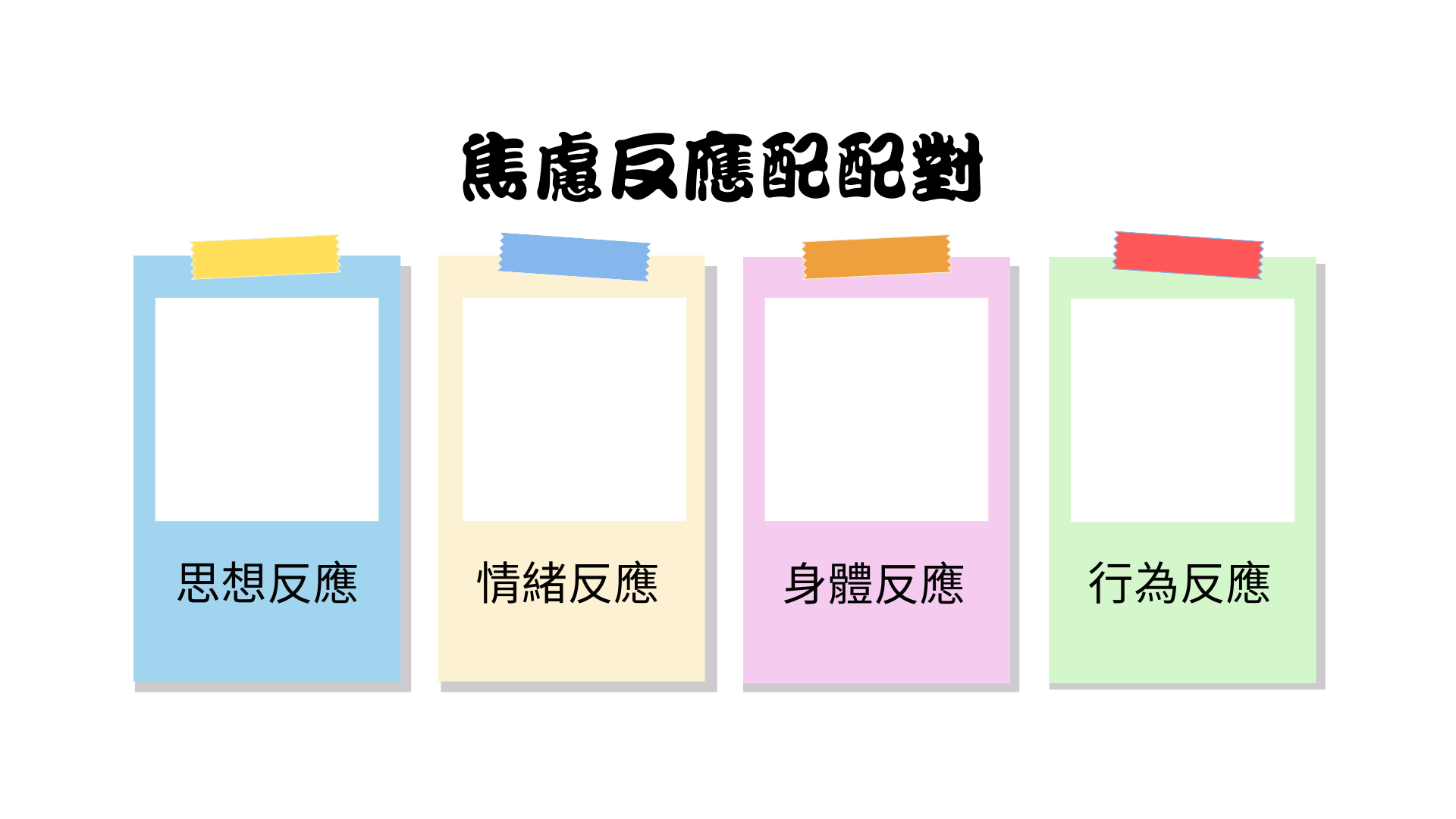 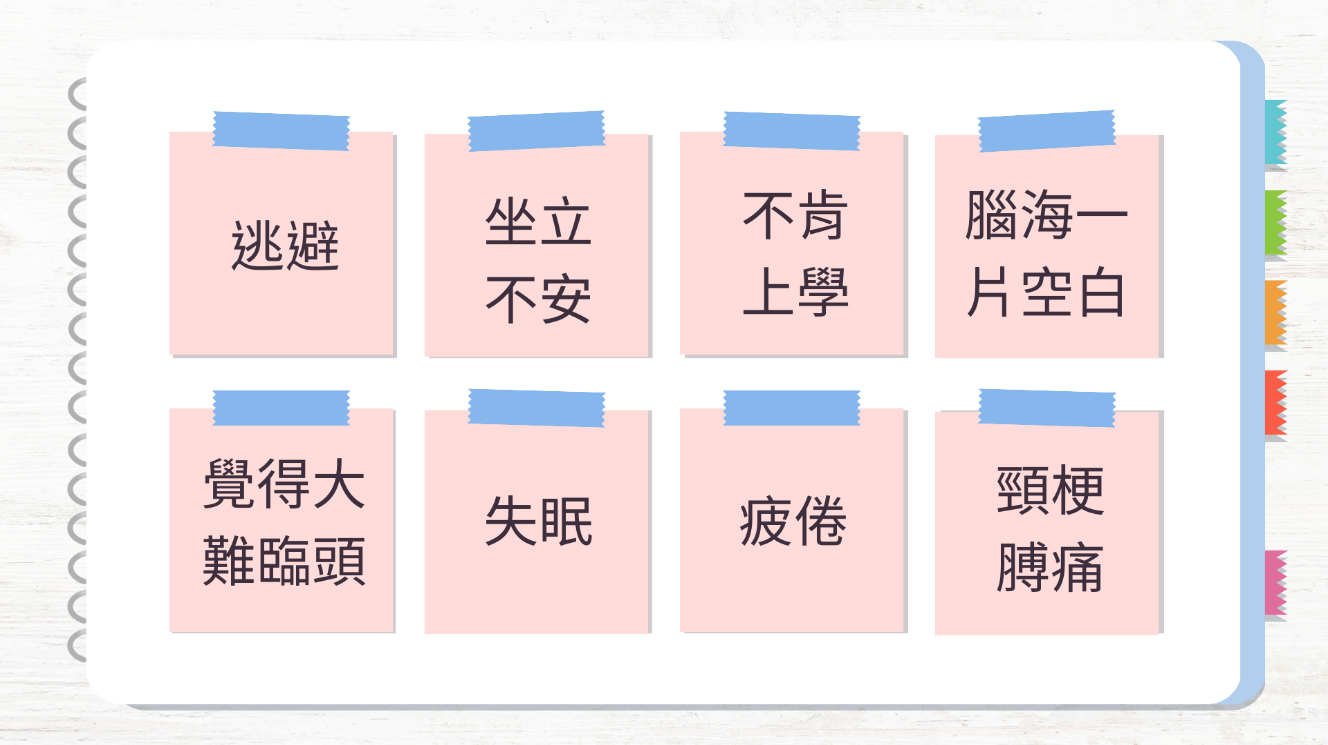 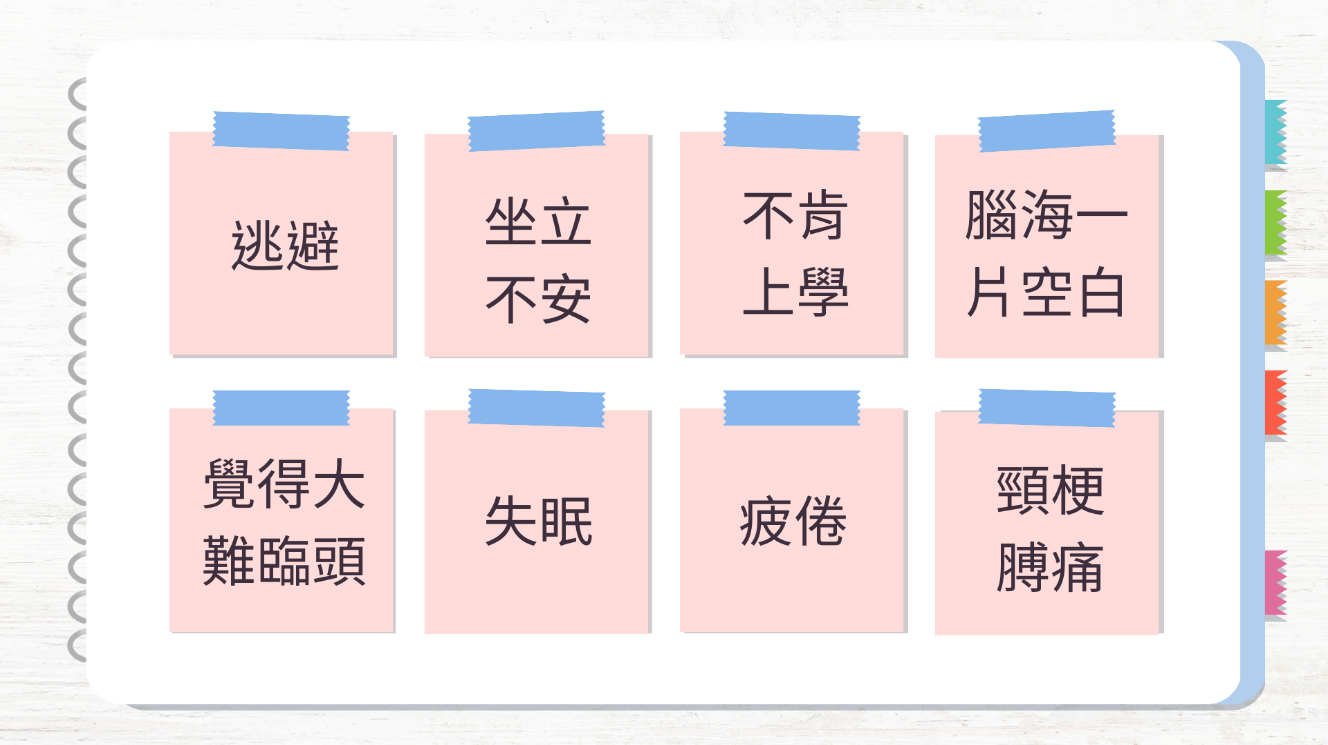 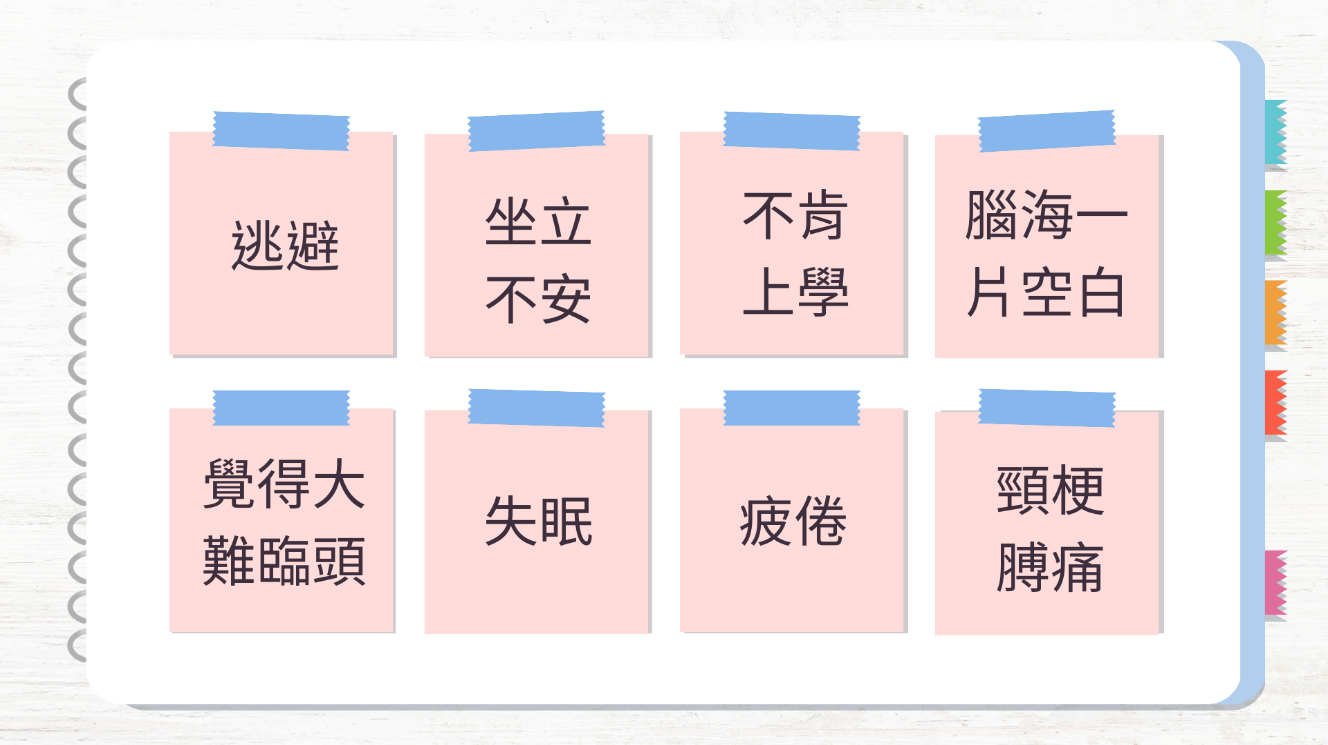 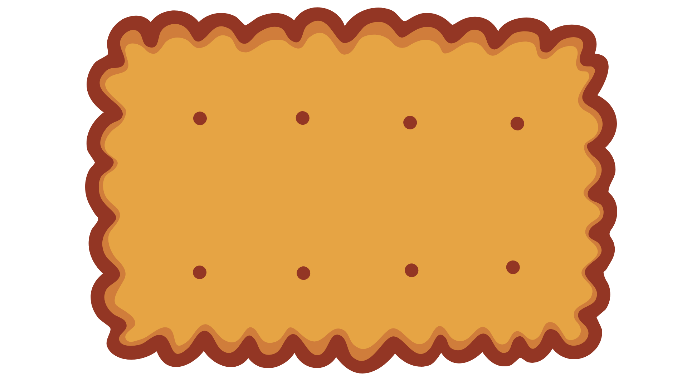 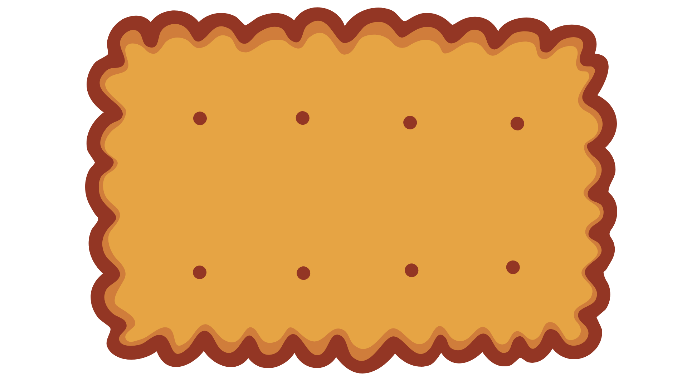 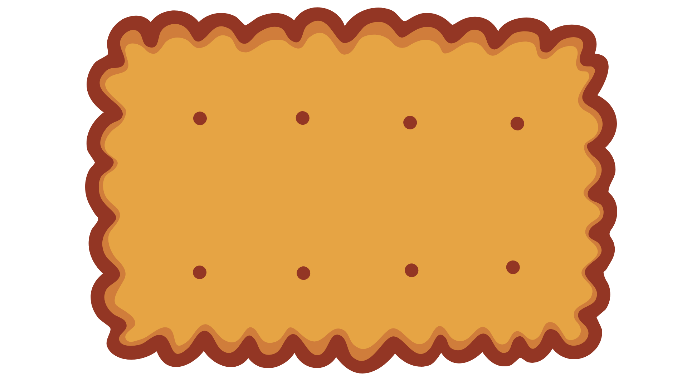 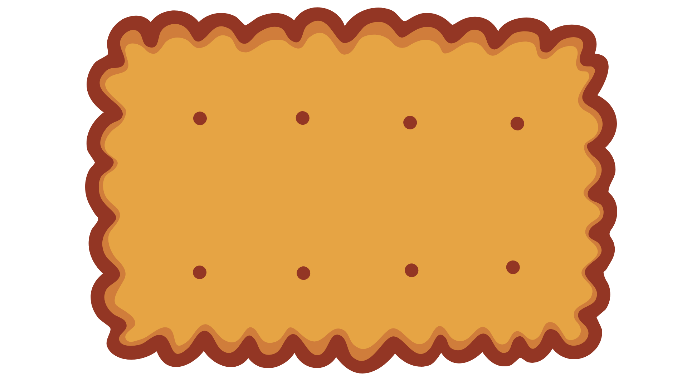 行為反應
思想反應
情緒反應
身體反應
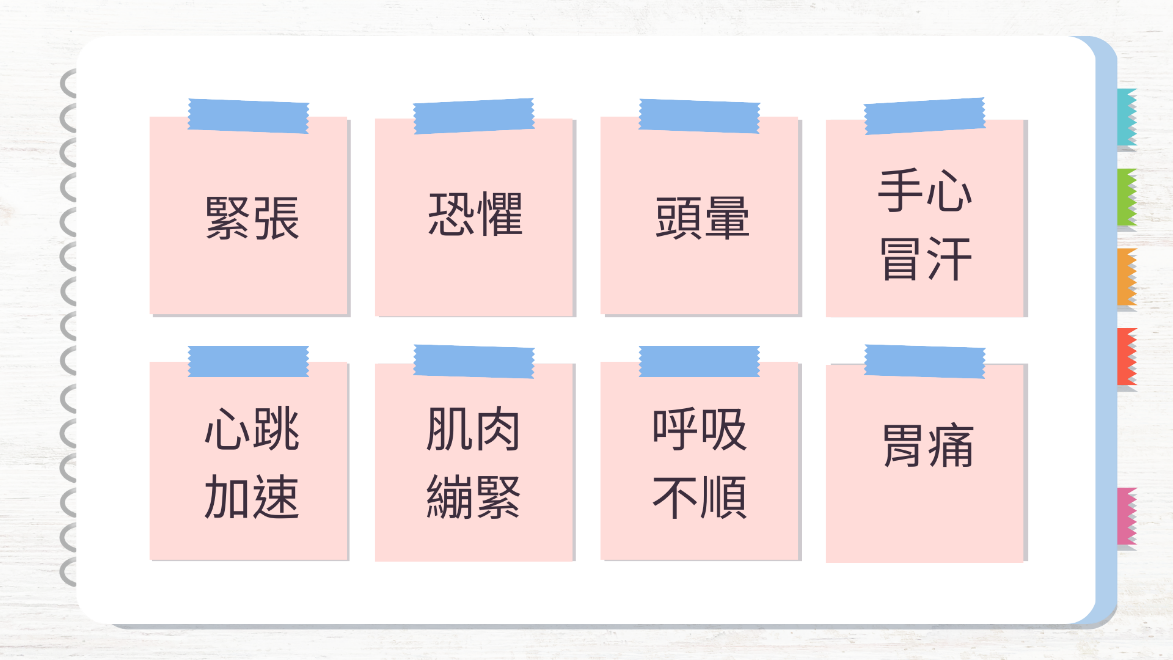 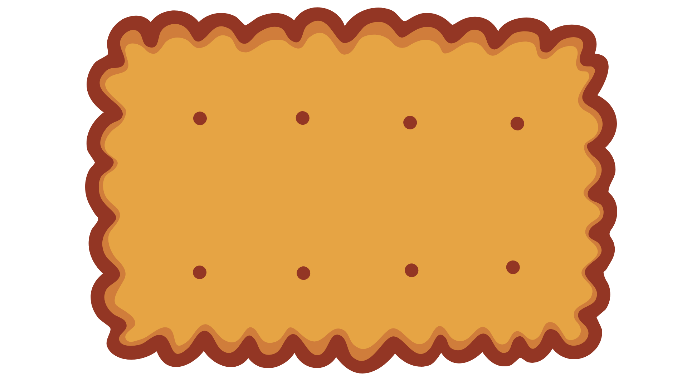 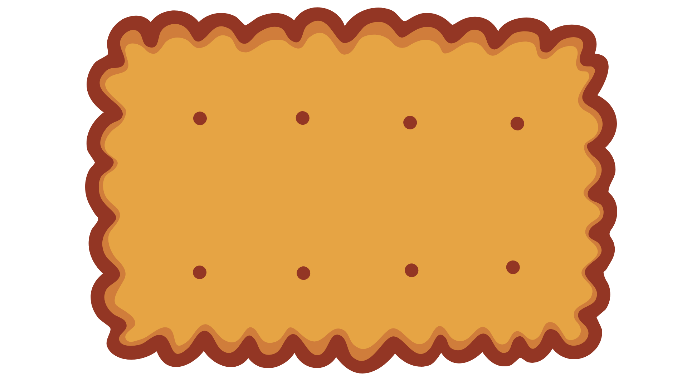 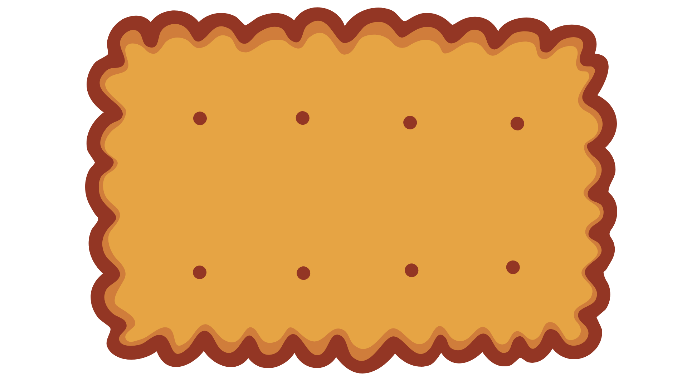 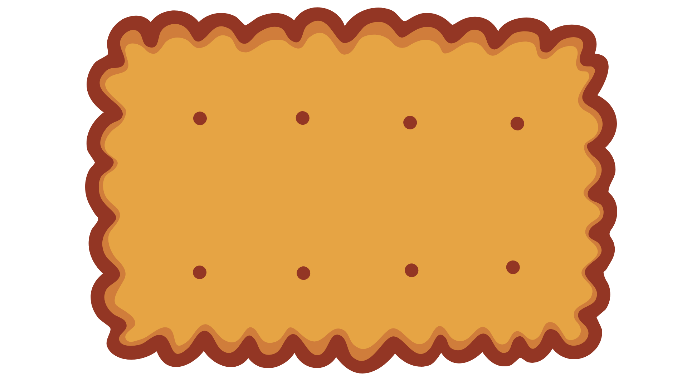 情緒反應
身體反應
行為反應
思想反應
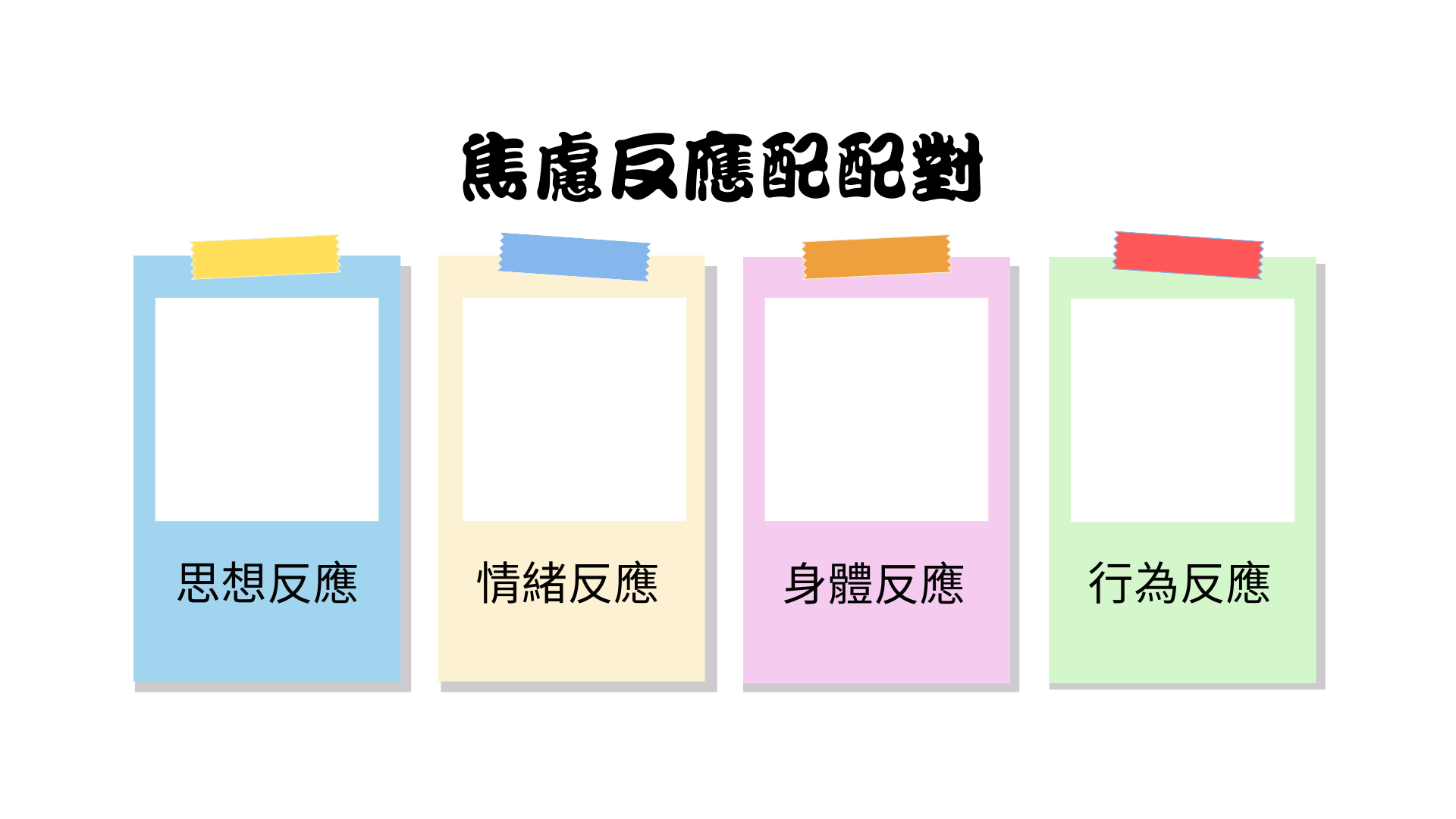 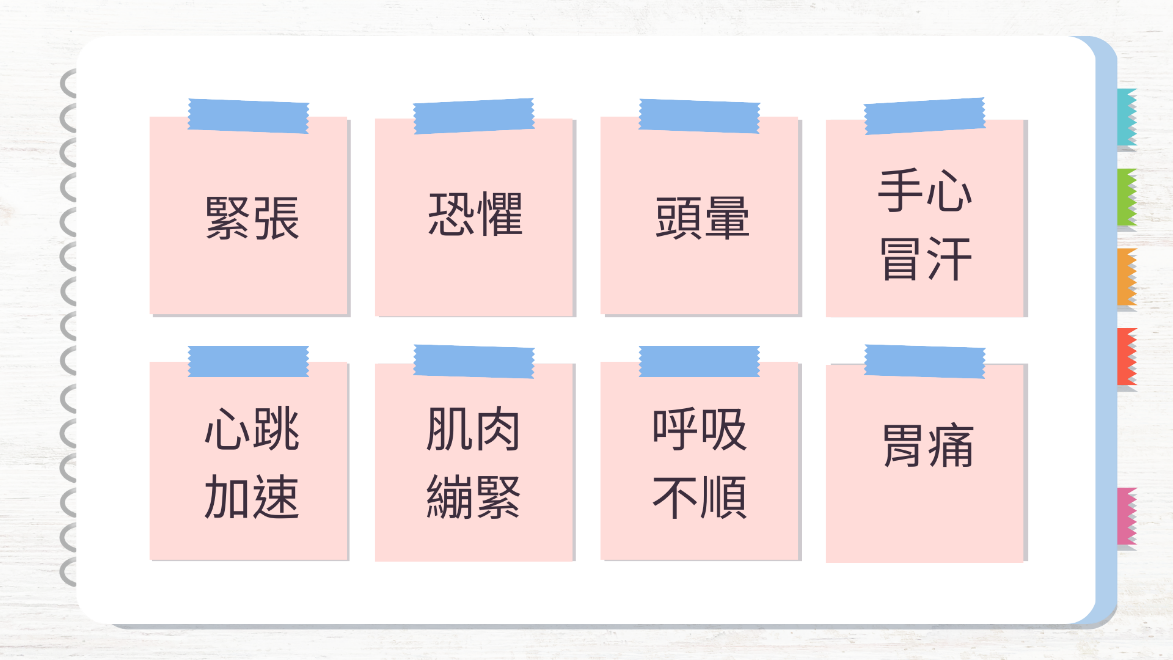 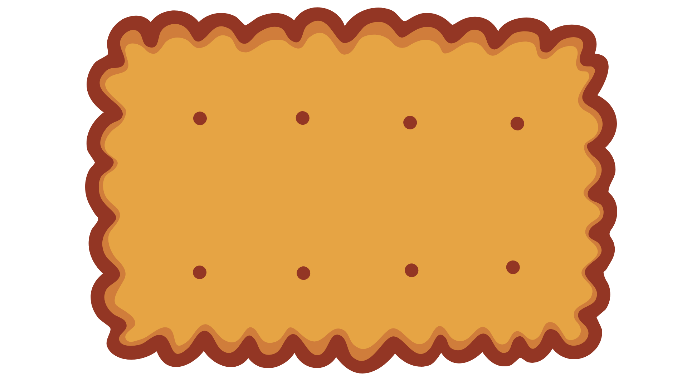 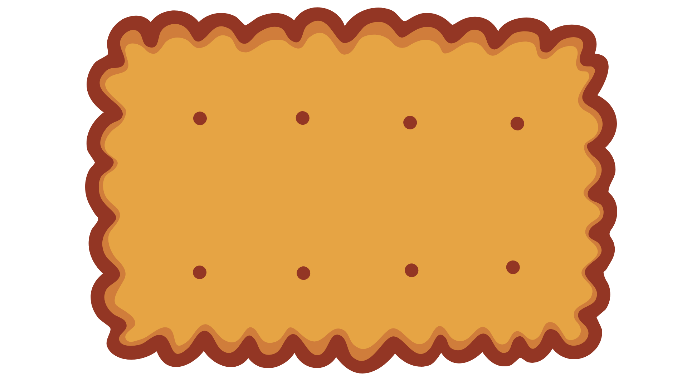 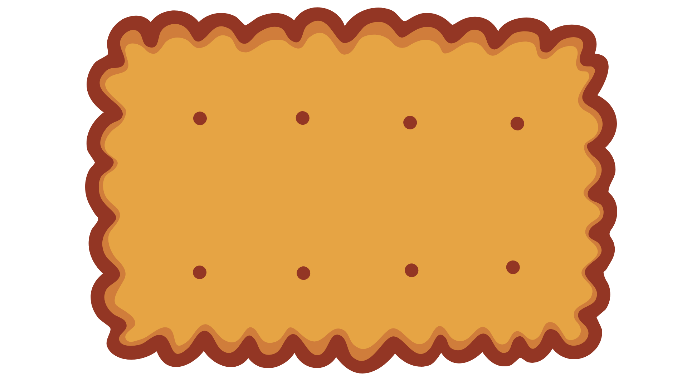 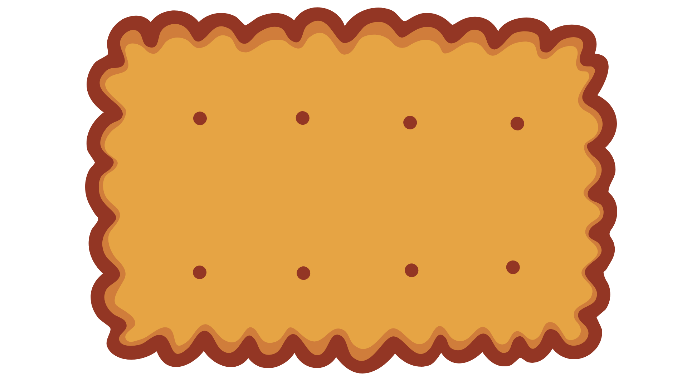 行為反應
思想反應
情緒反應
身體反應
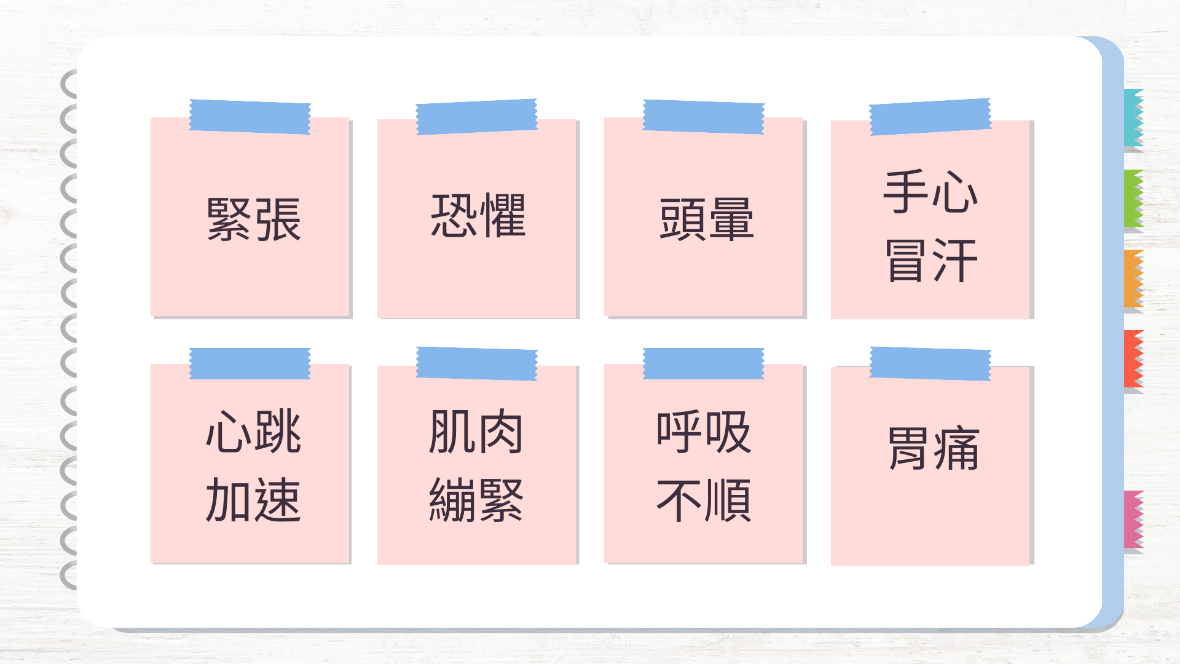 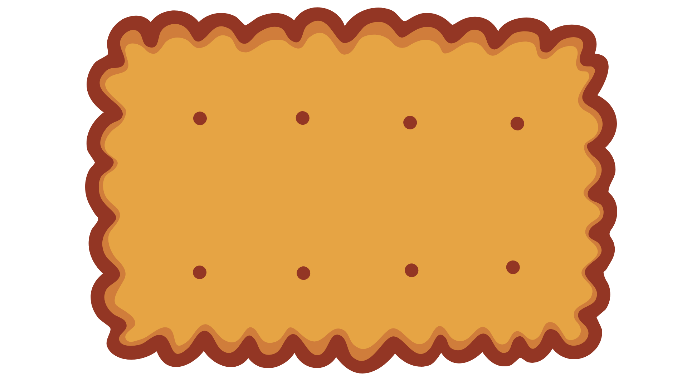 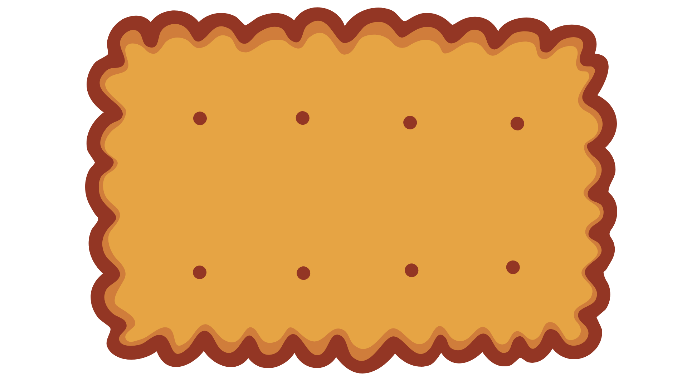 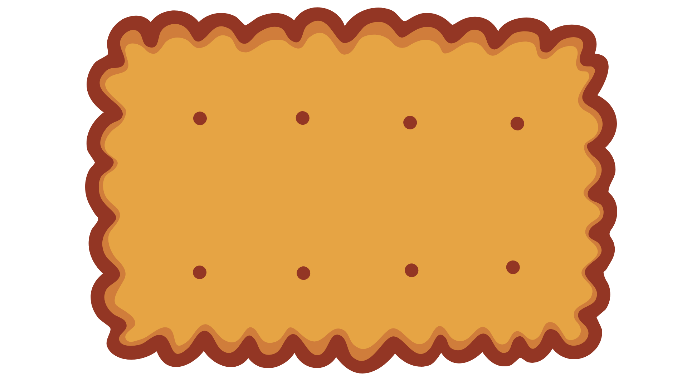 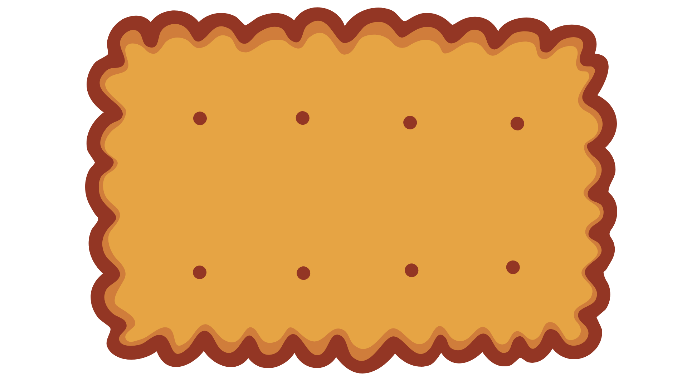 情緒反應
身體反應
行為反應
思想反應
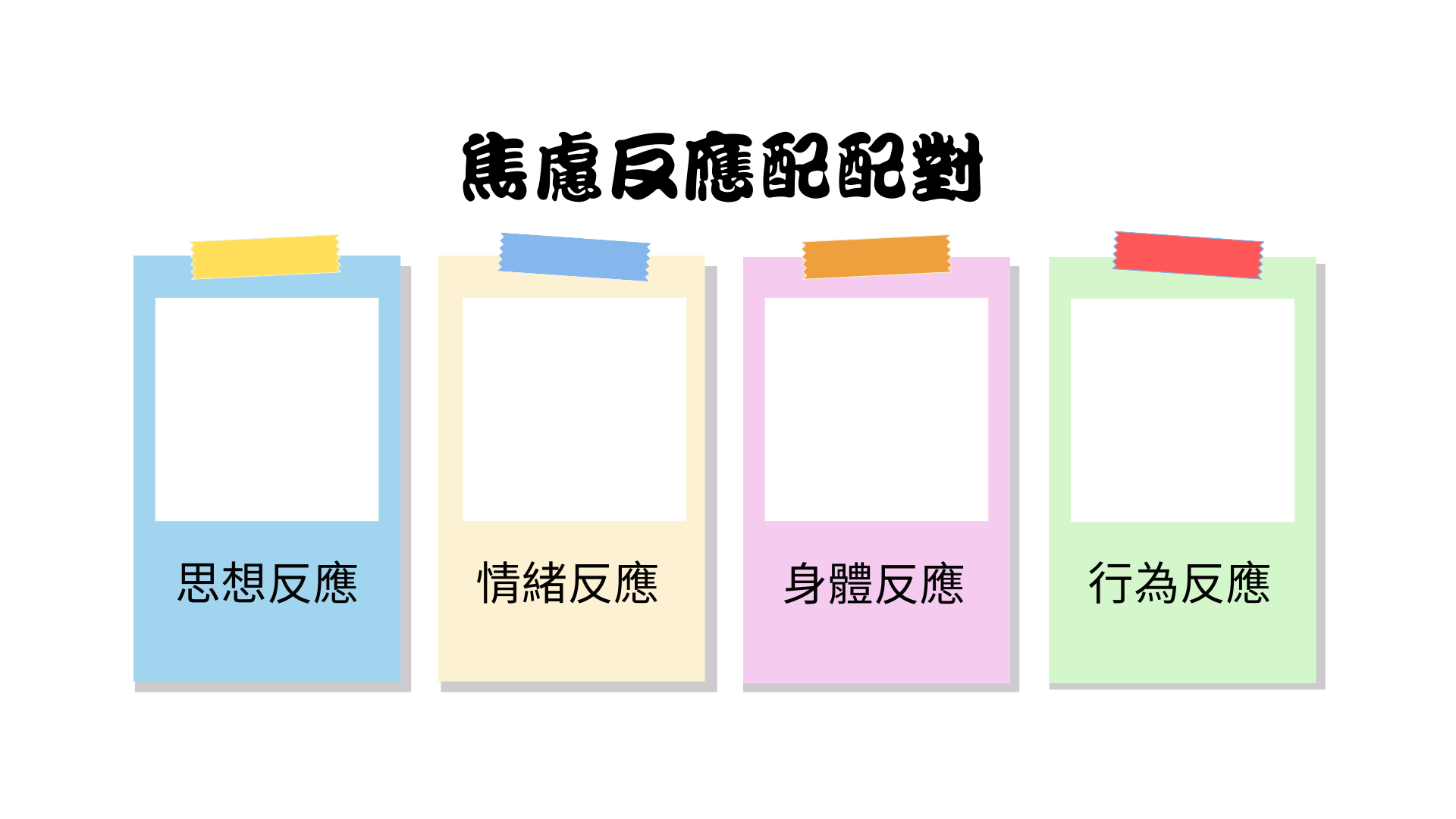 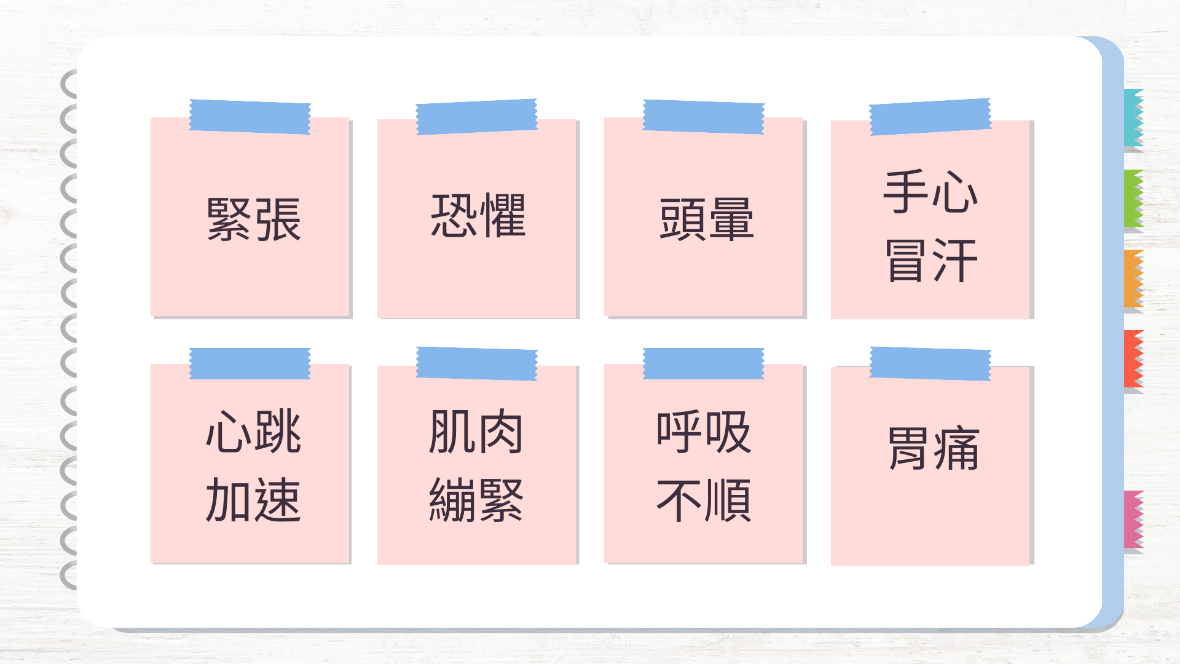 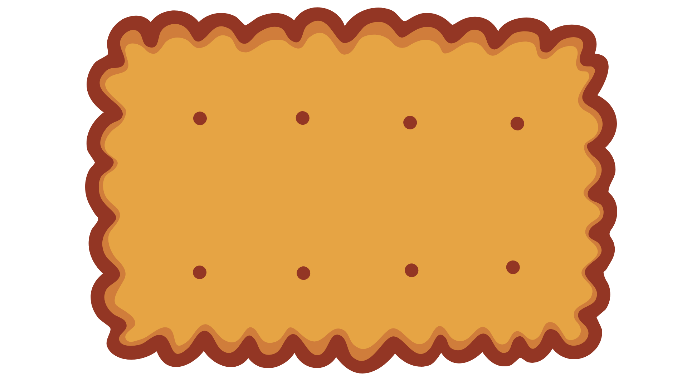 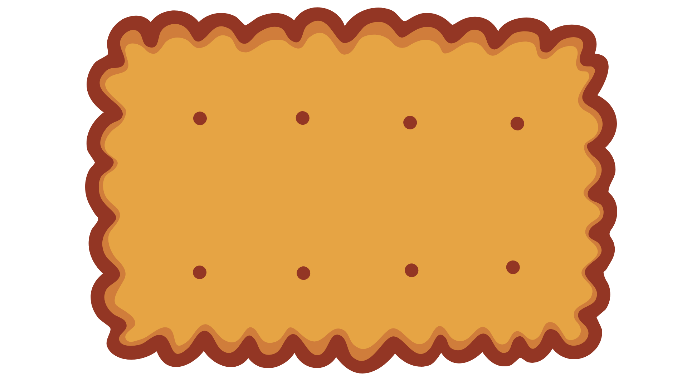 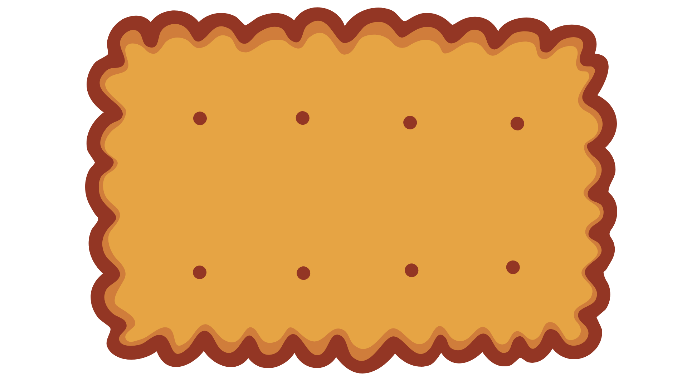 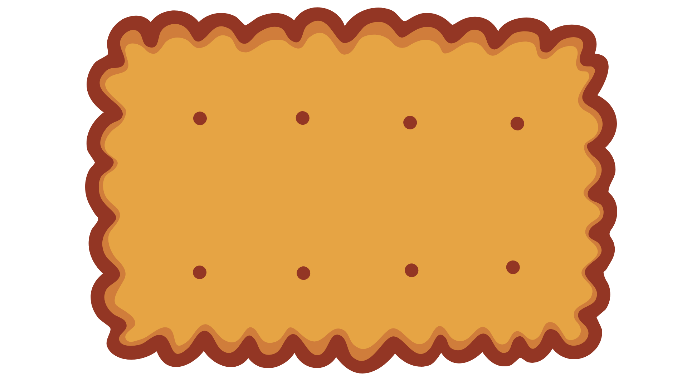 行為反應
思想反應
情緒反應
身體反應
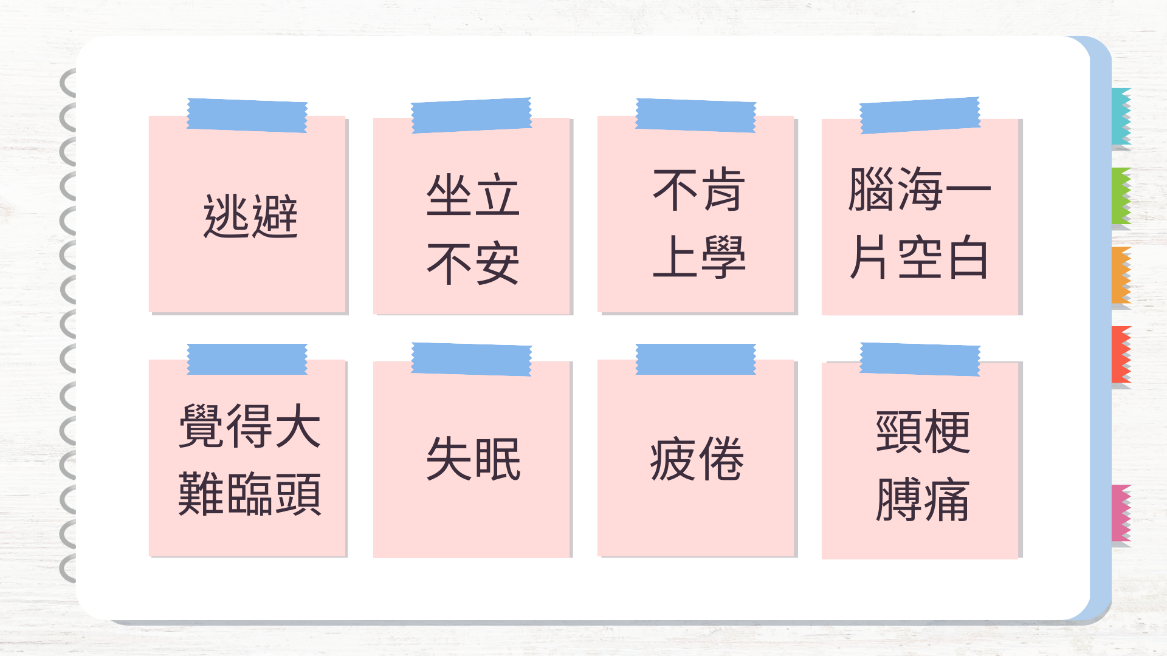 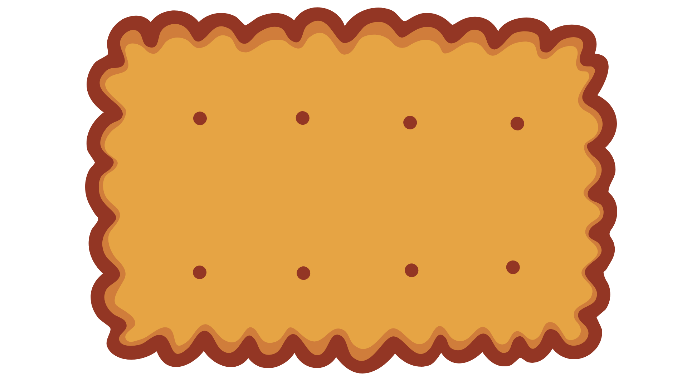 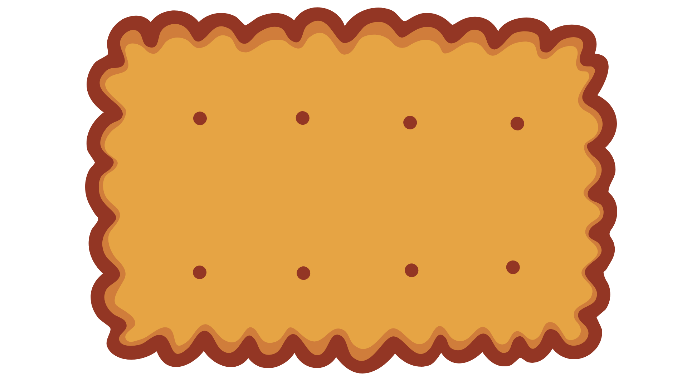 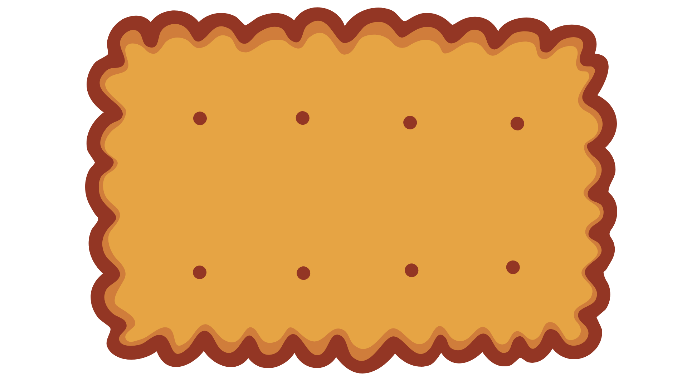 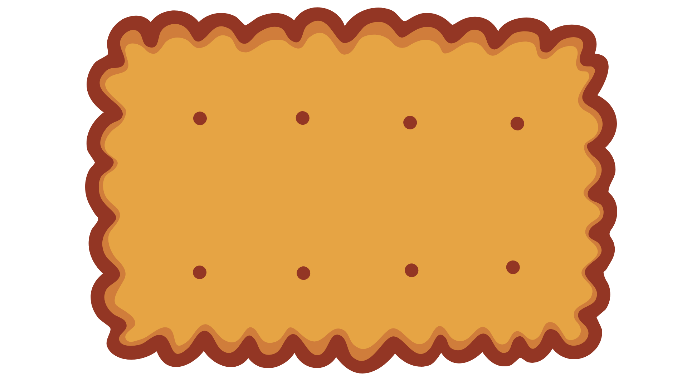 情緒反應
身體反應
行為反應
思想反應
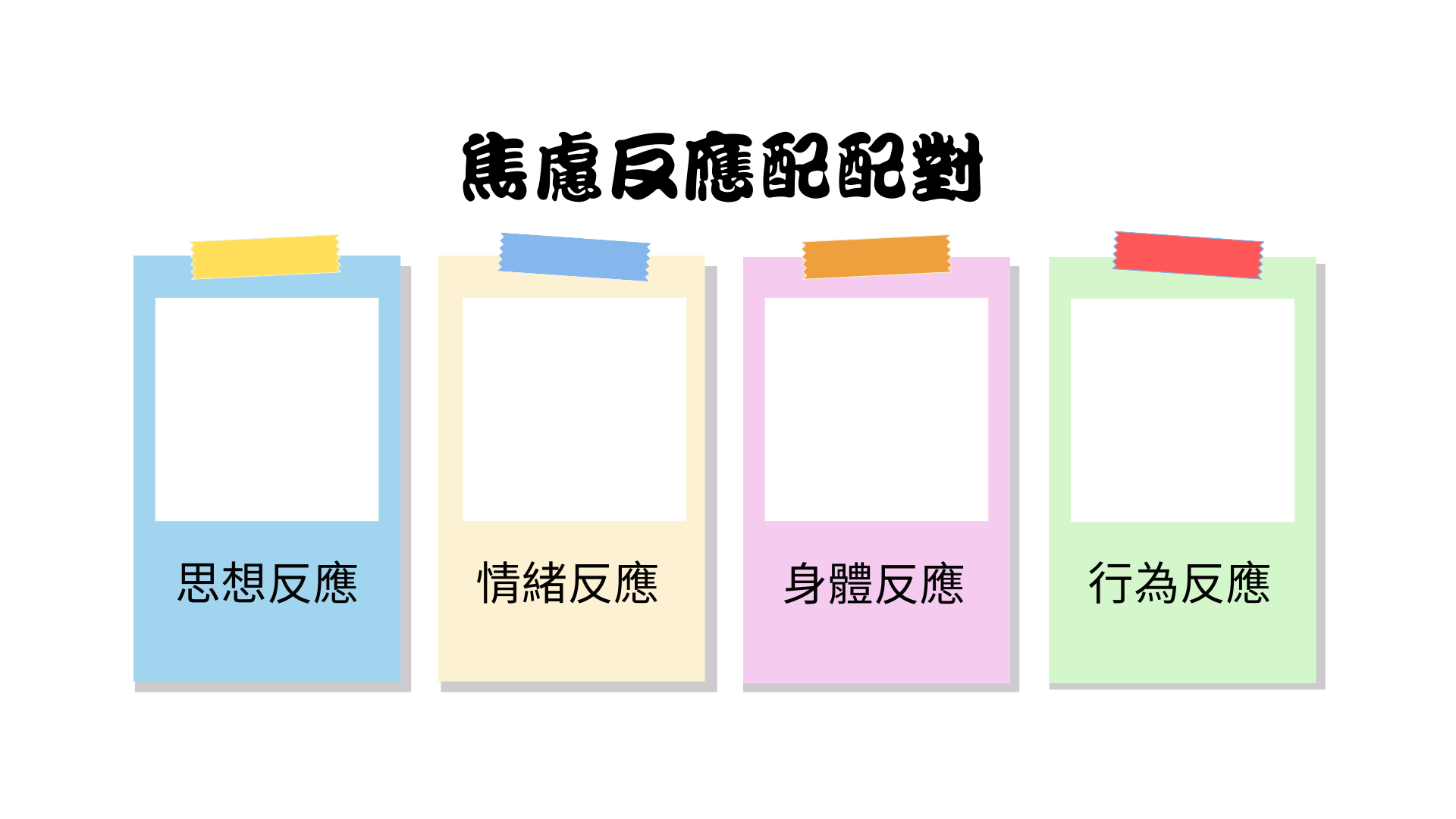 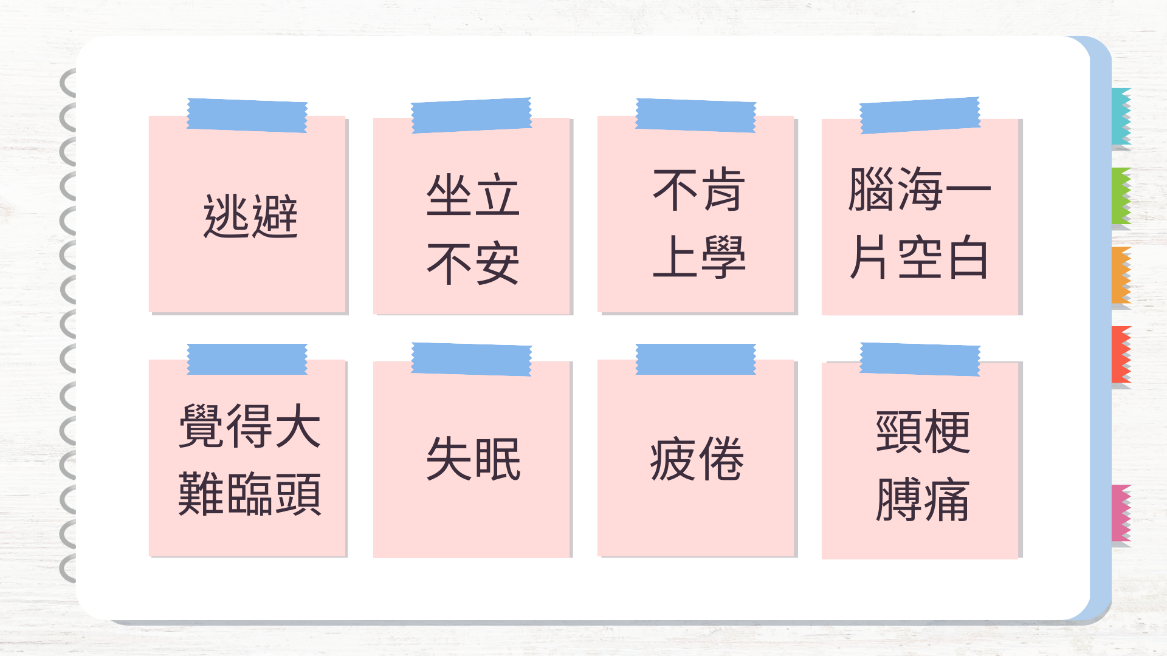 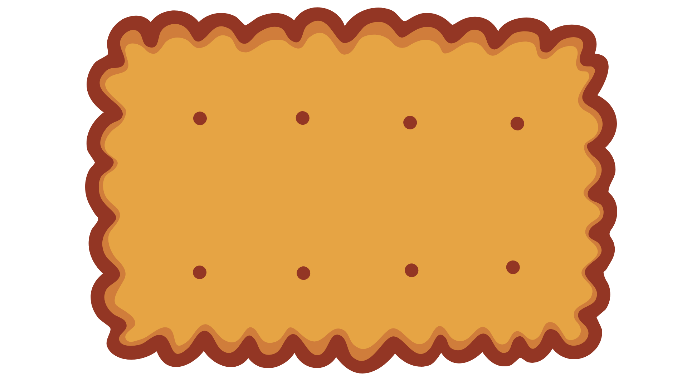 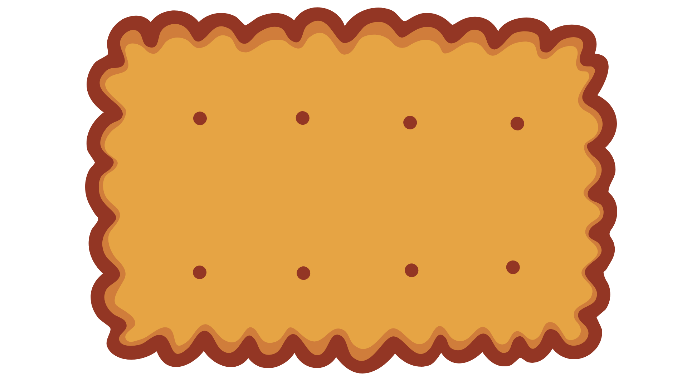 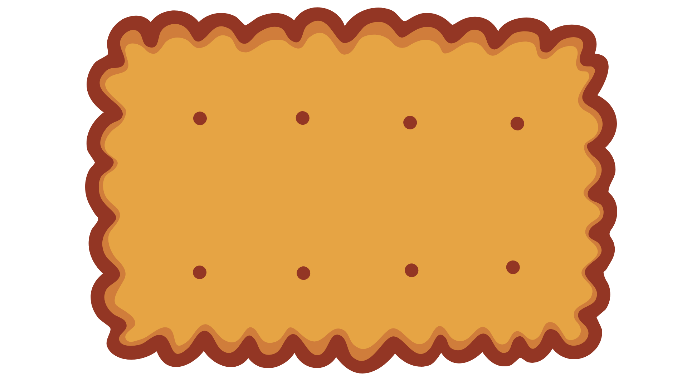 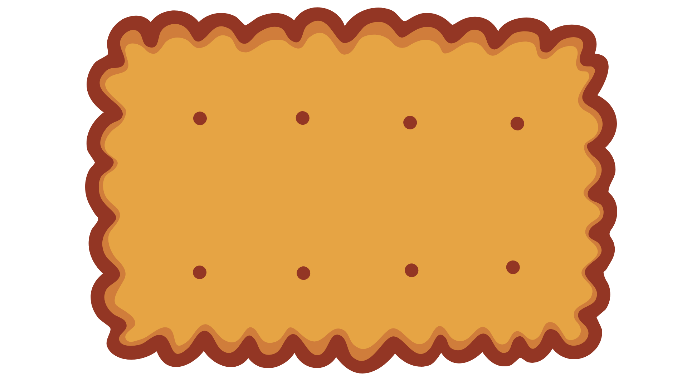 行為反應
思想反應
情緒反應
身體反應
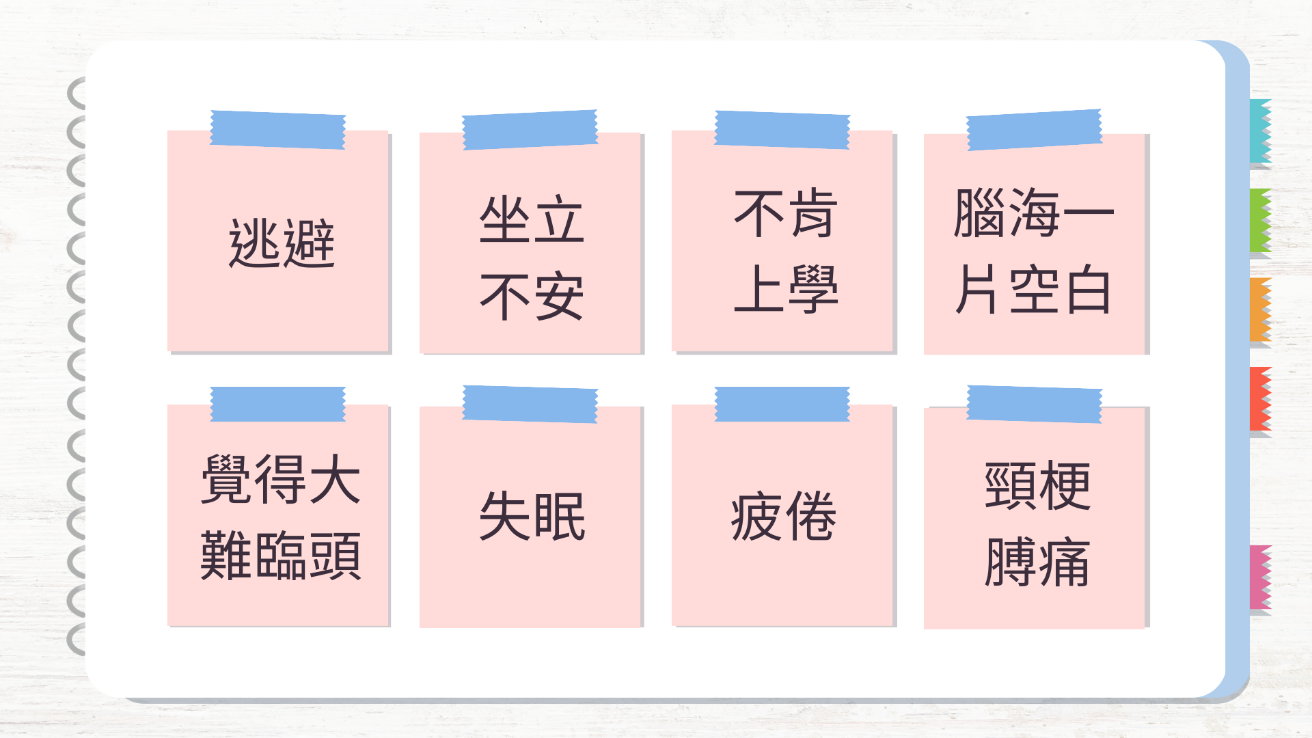 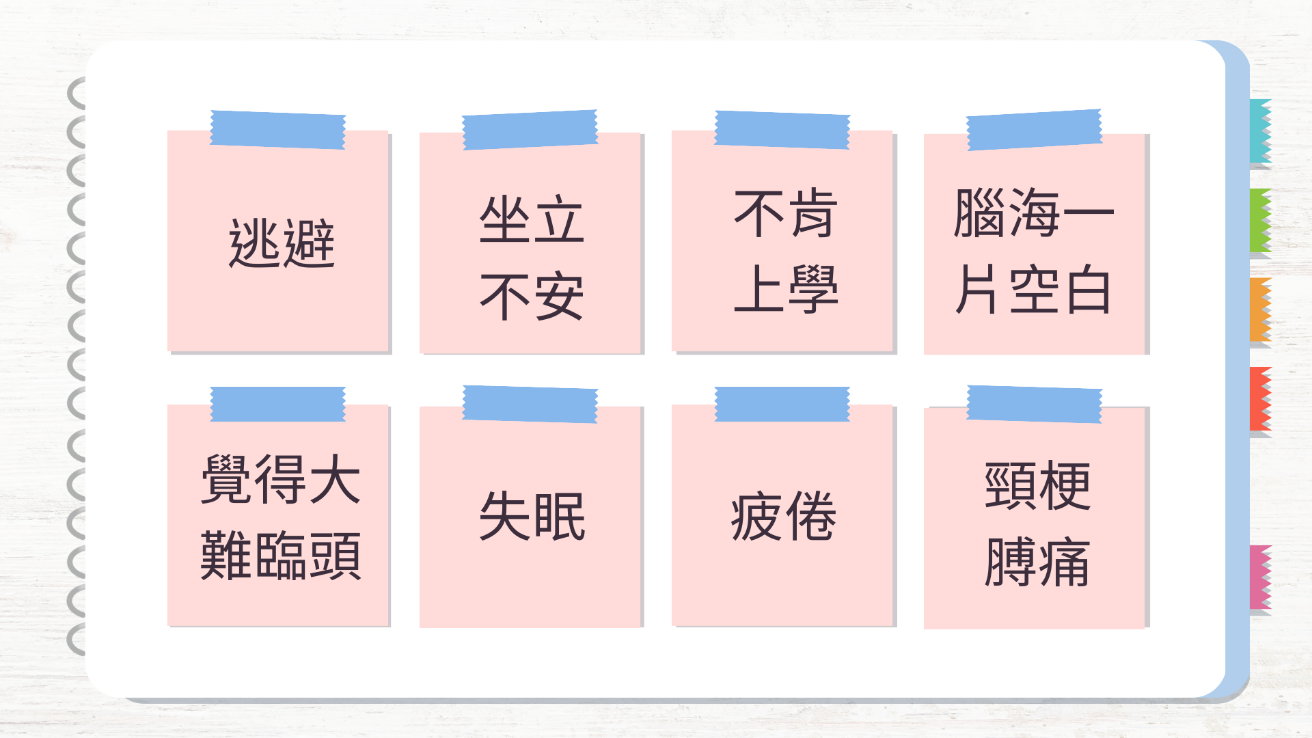 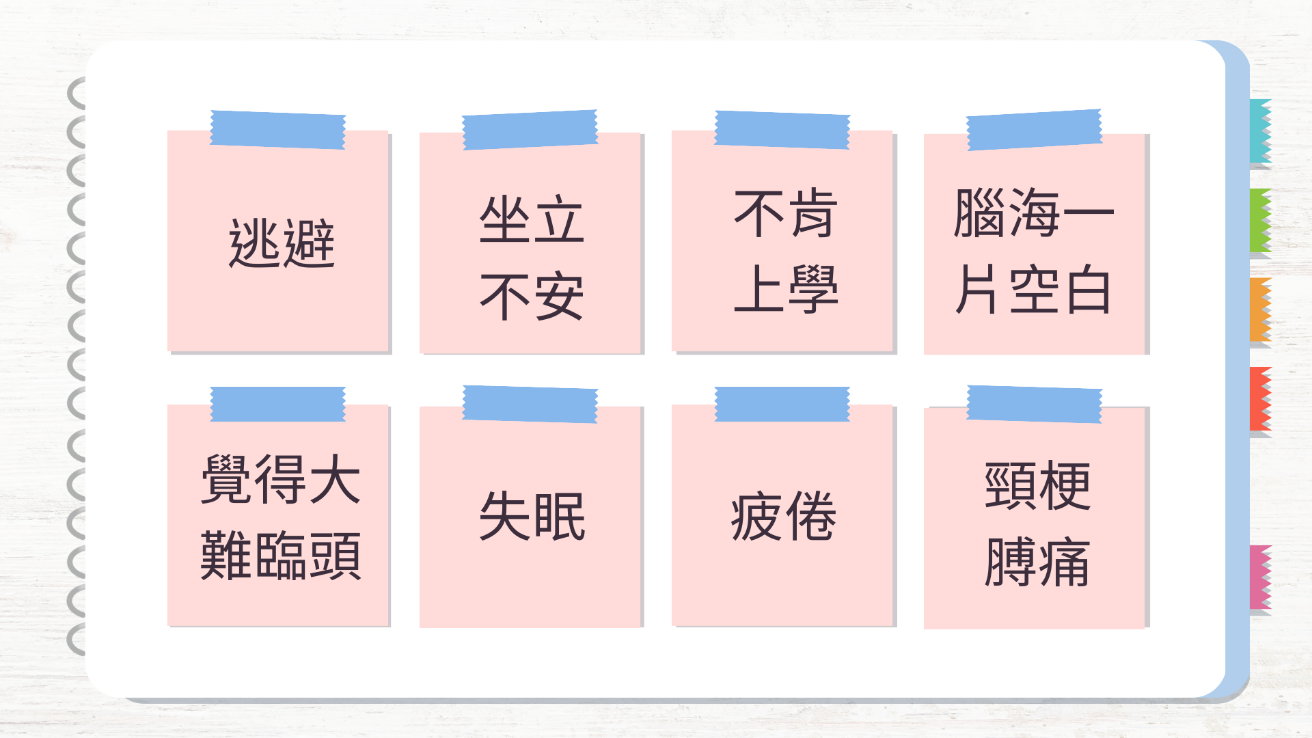 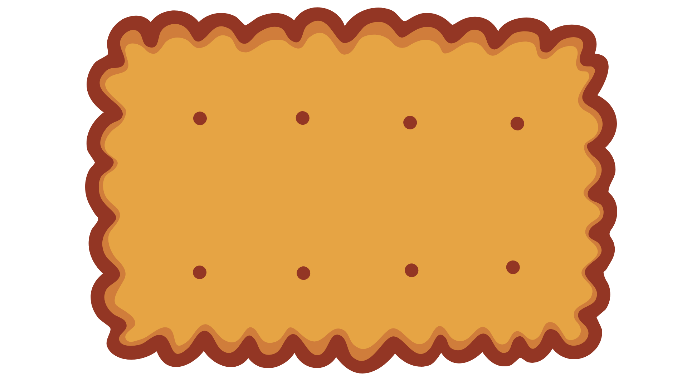 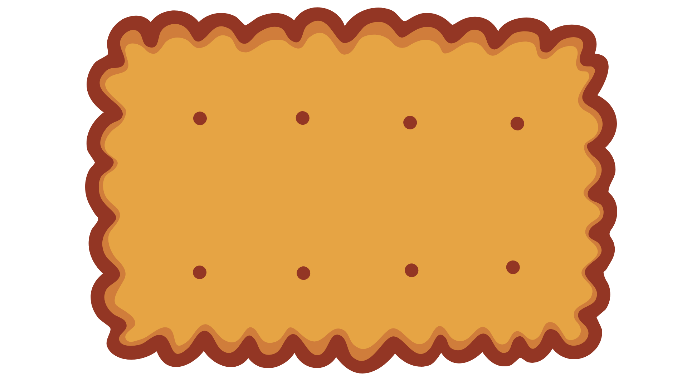 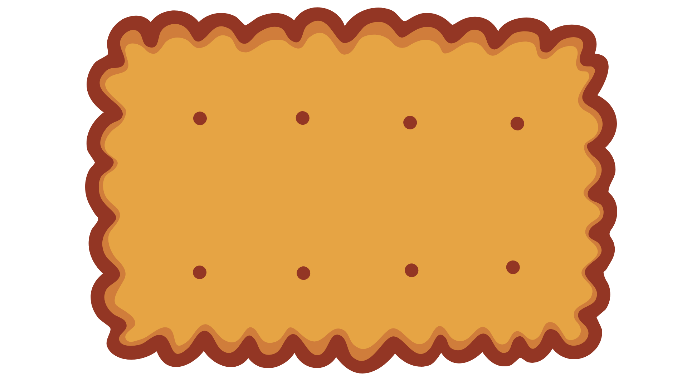 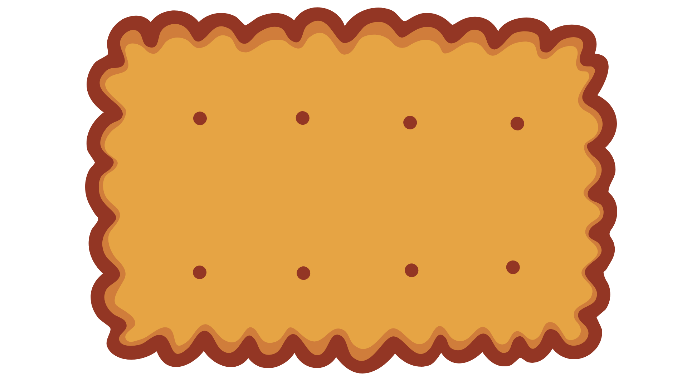 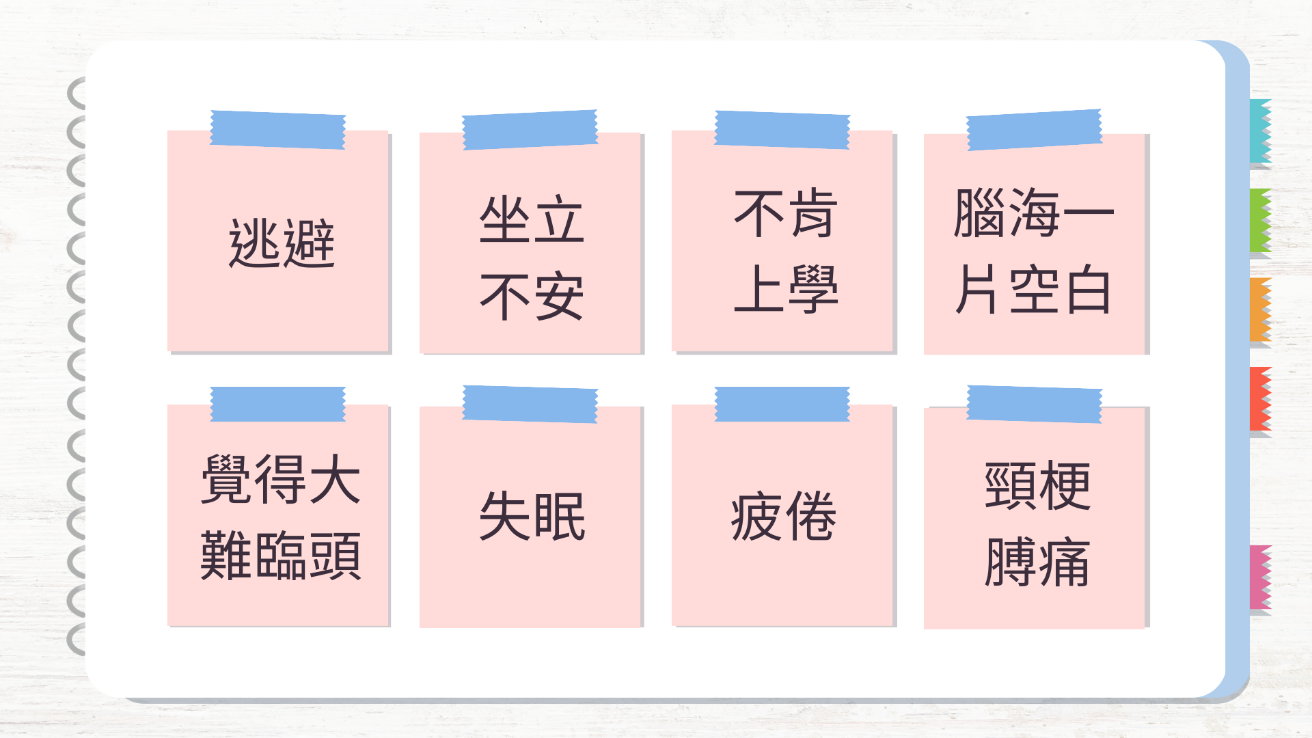 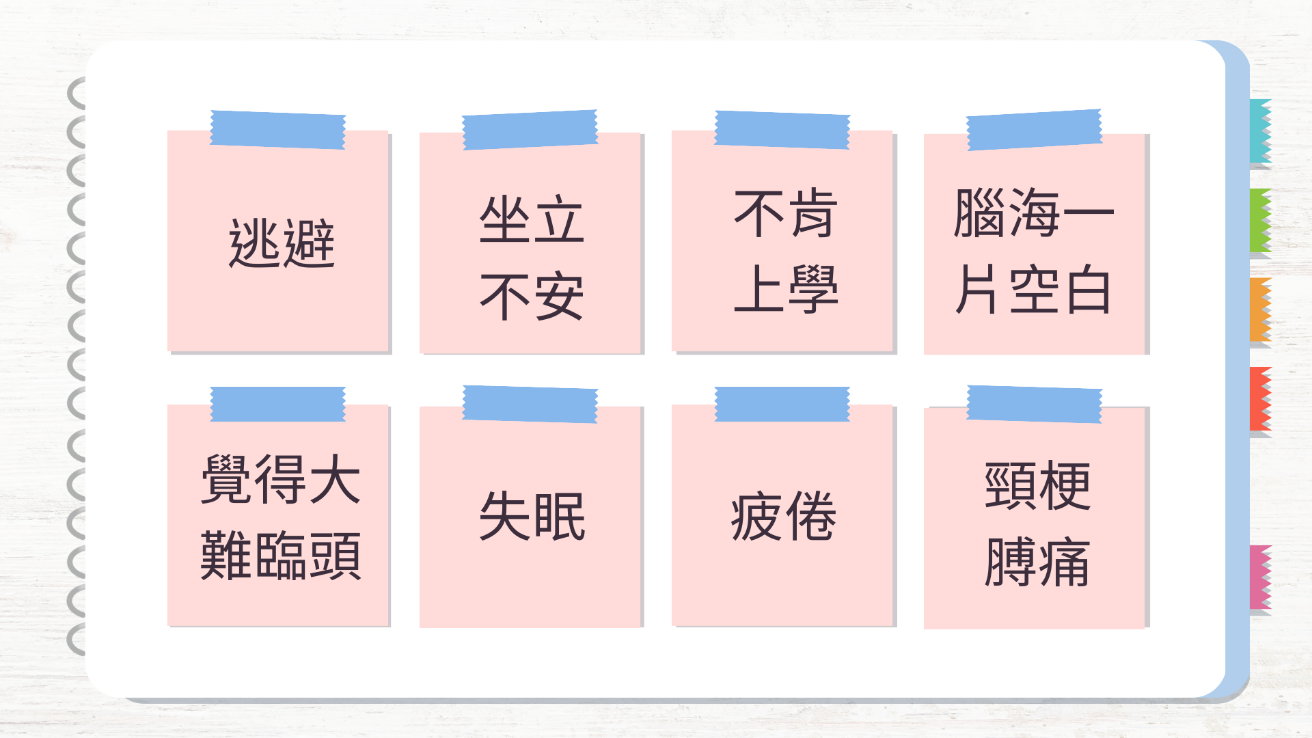 情緒反應
身體反應
行為反應
思想反應
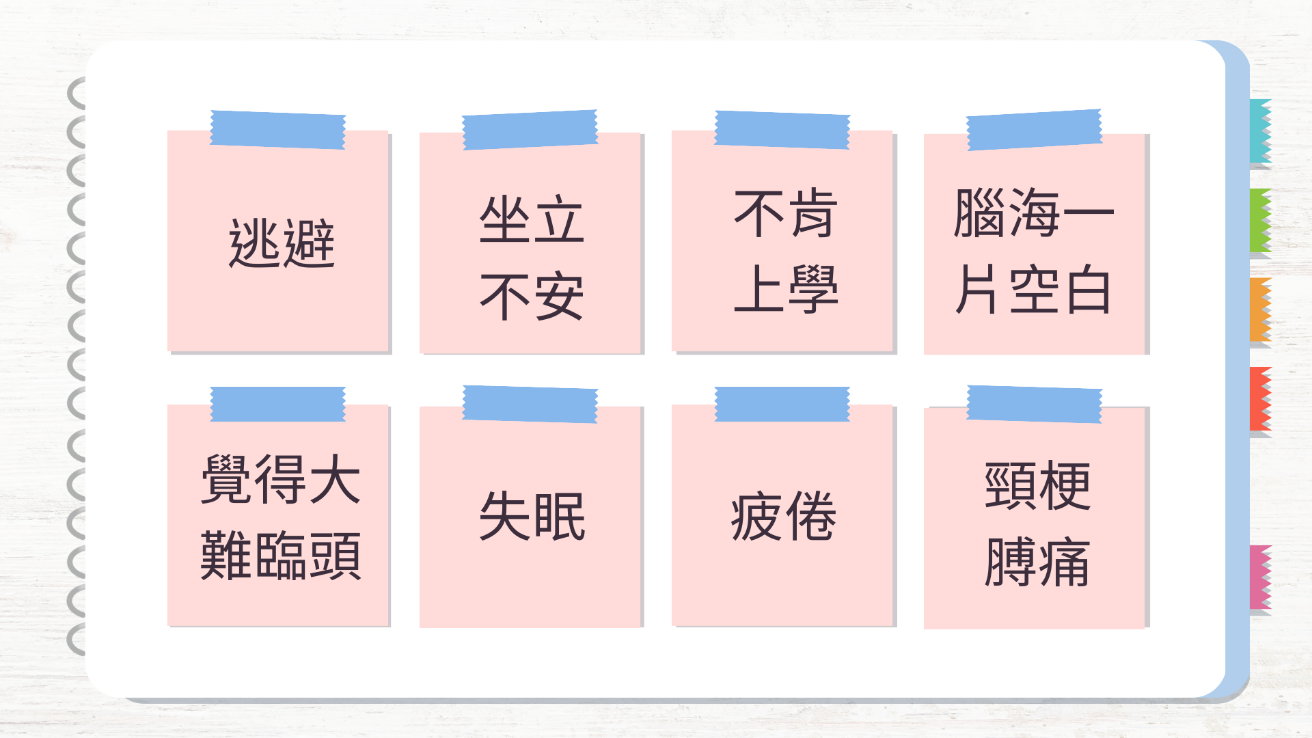 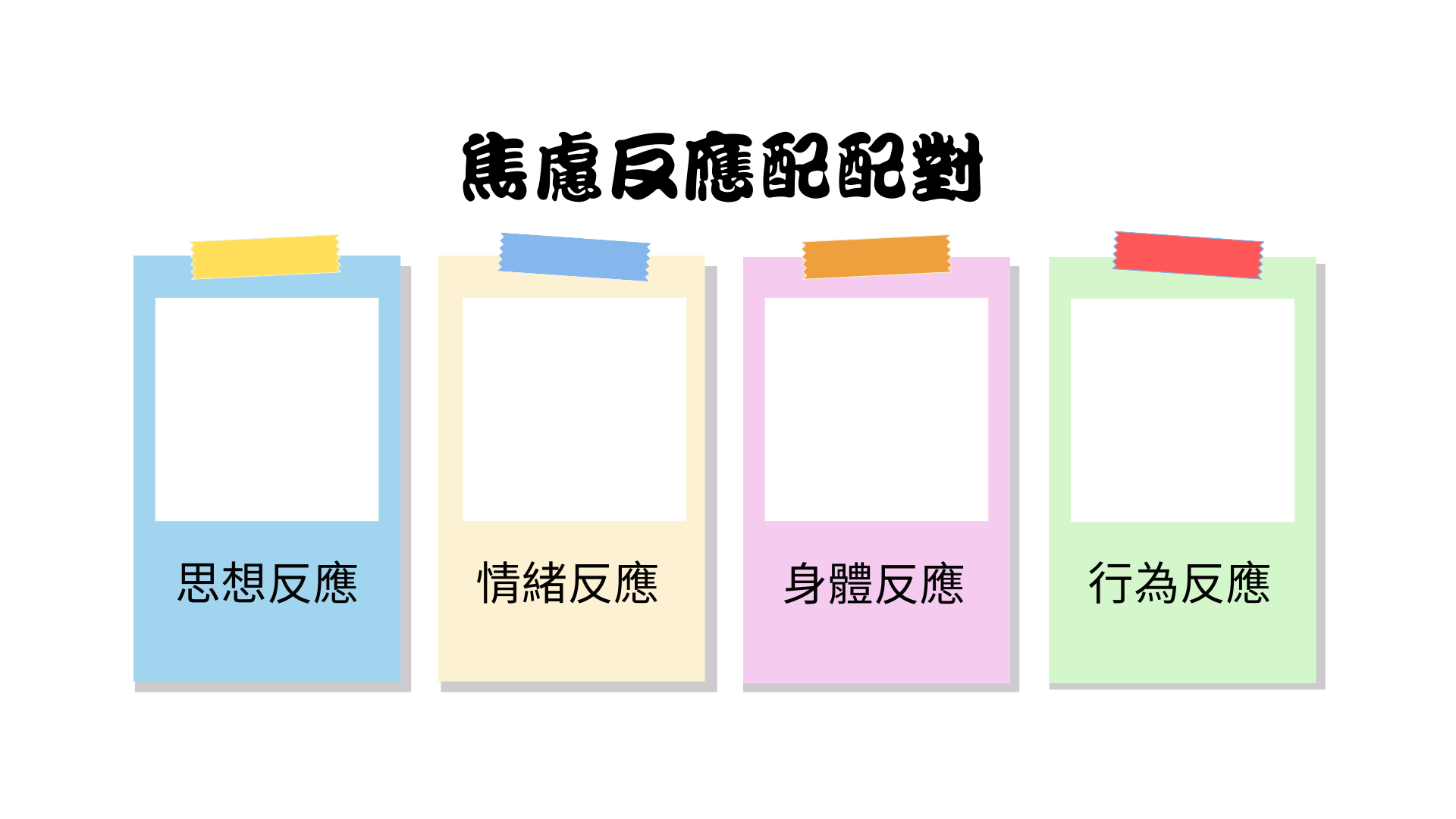 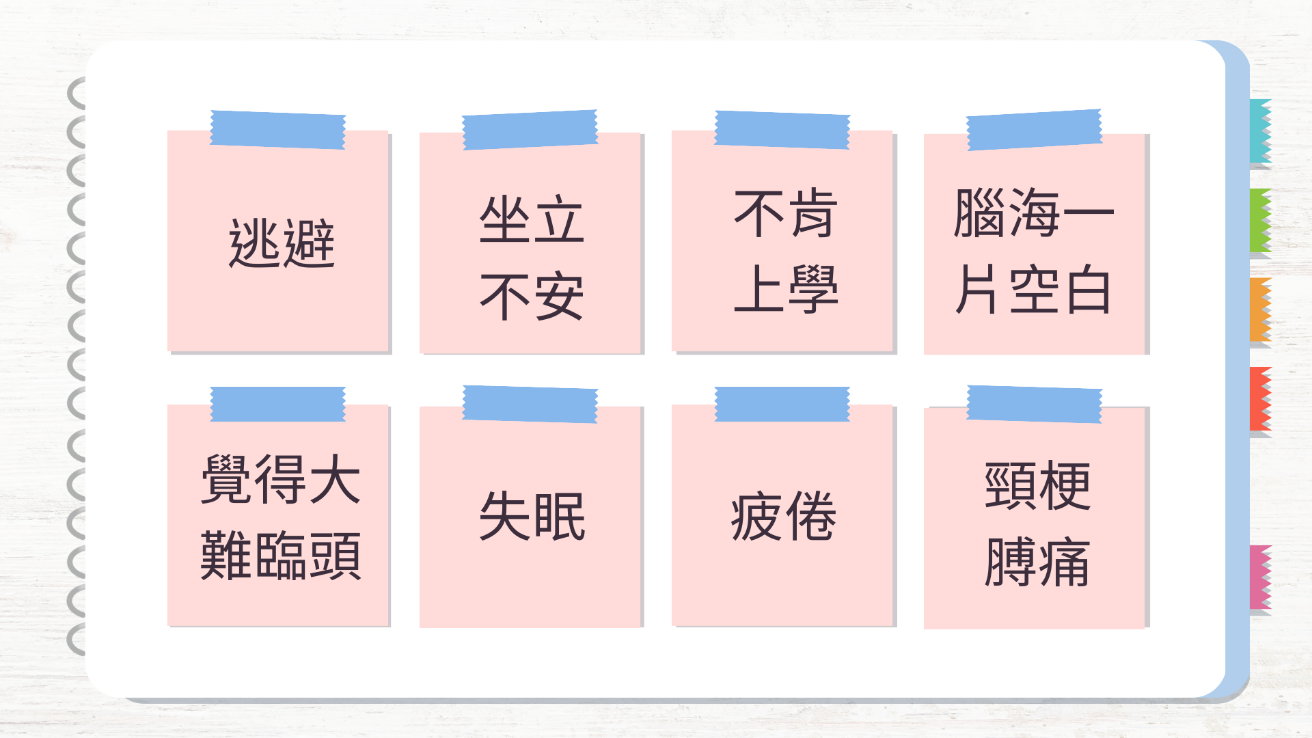 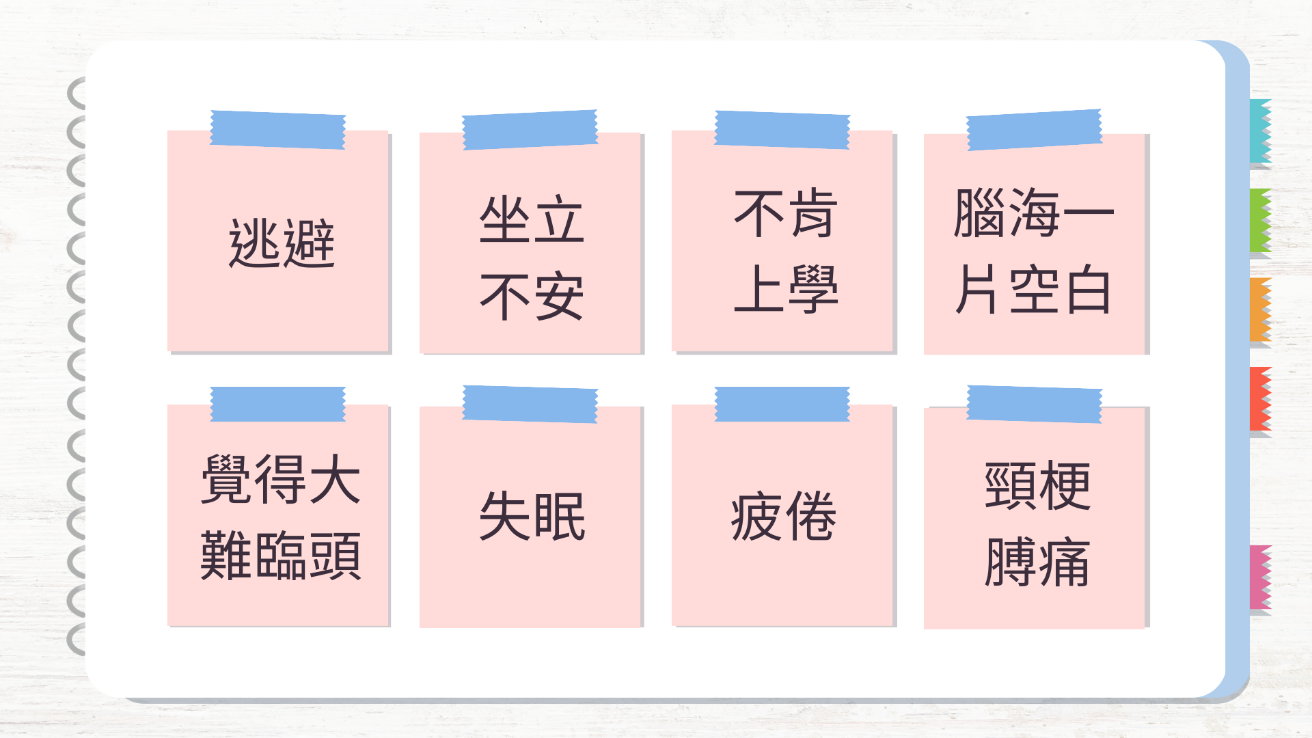 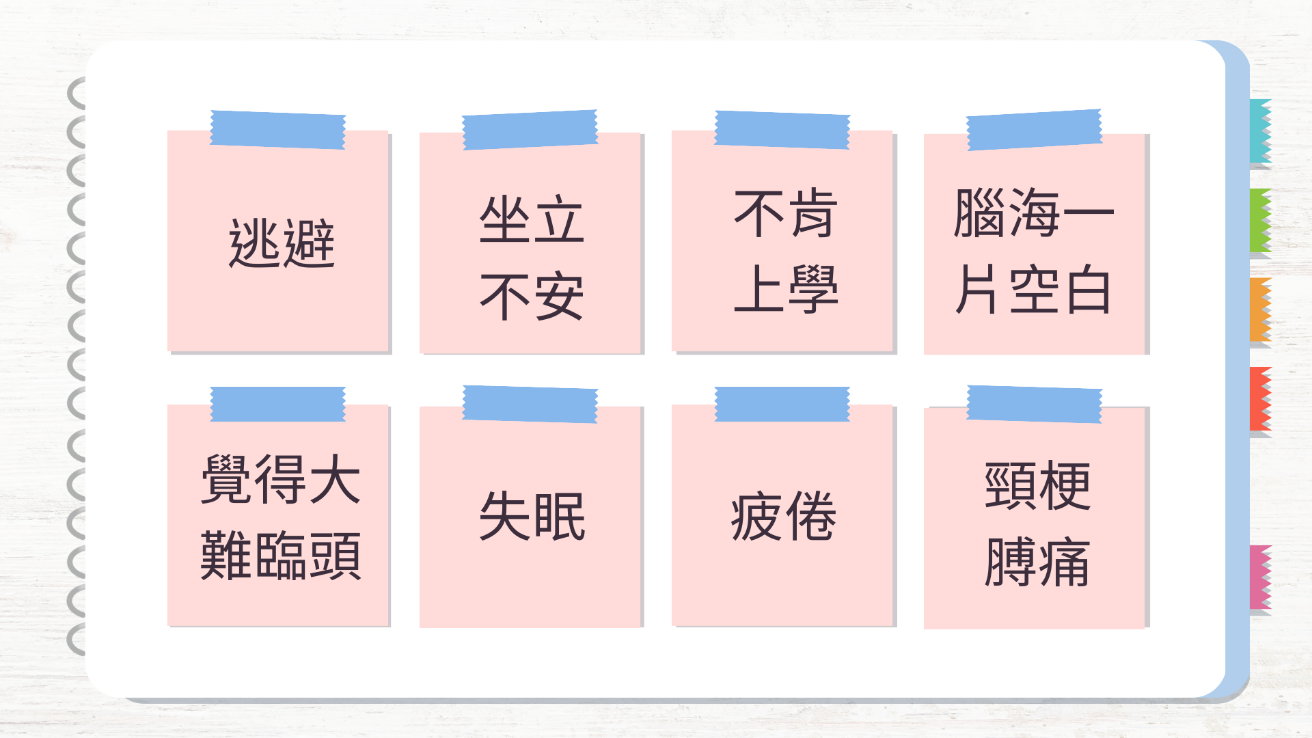 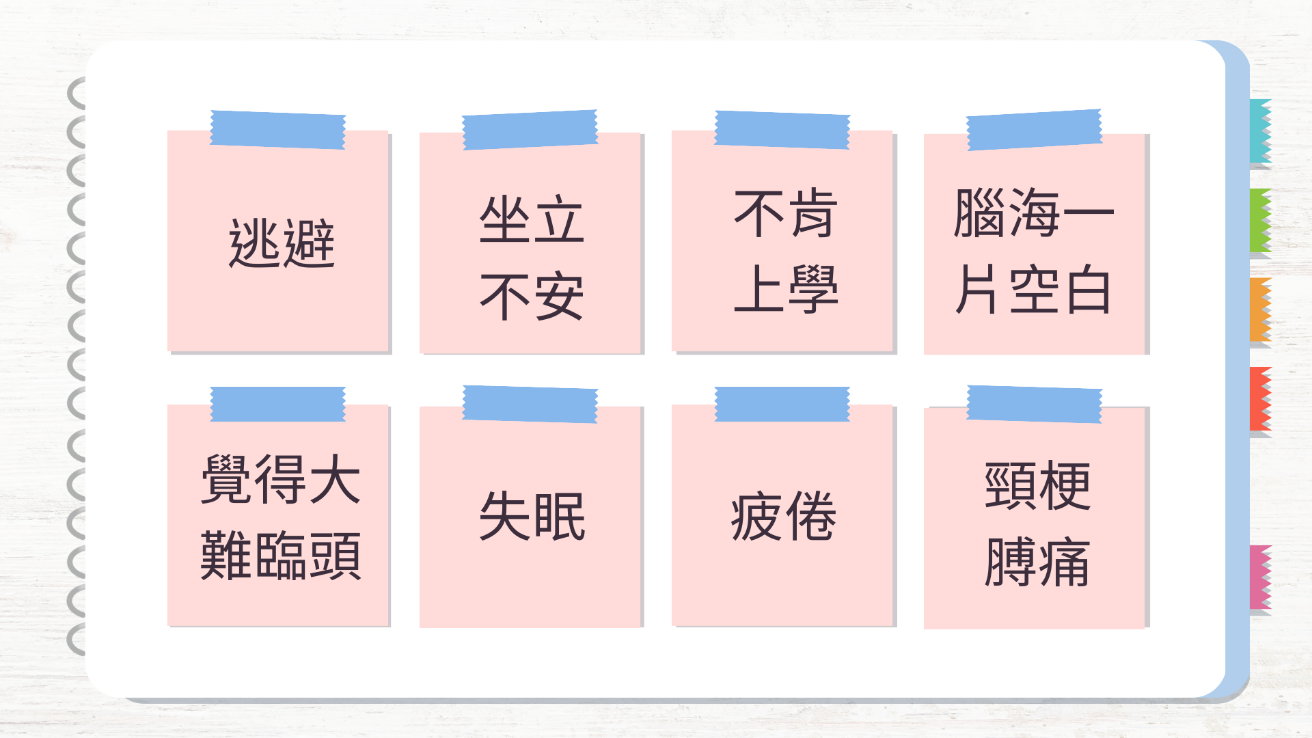 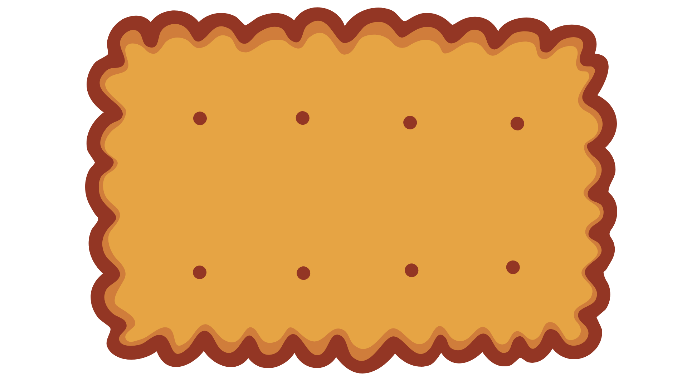 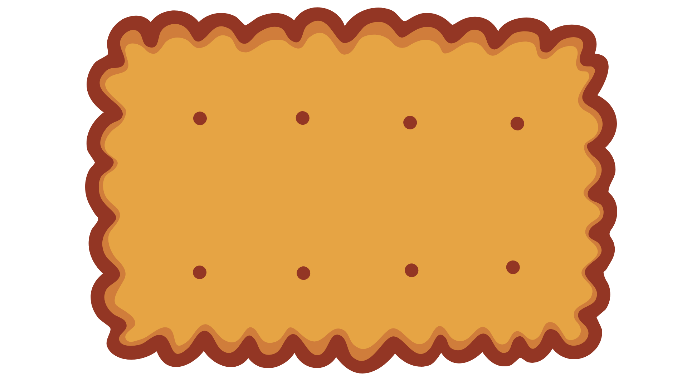 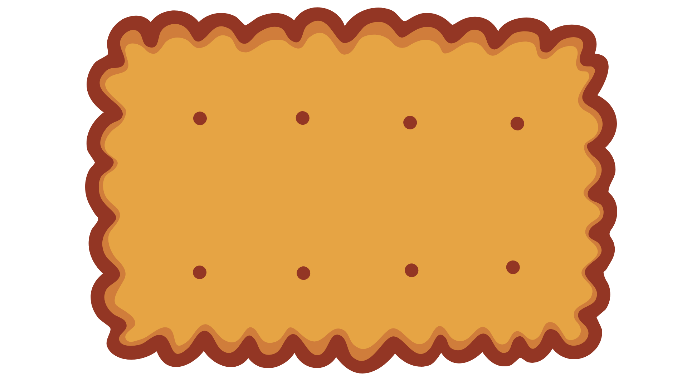 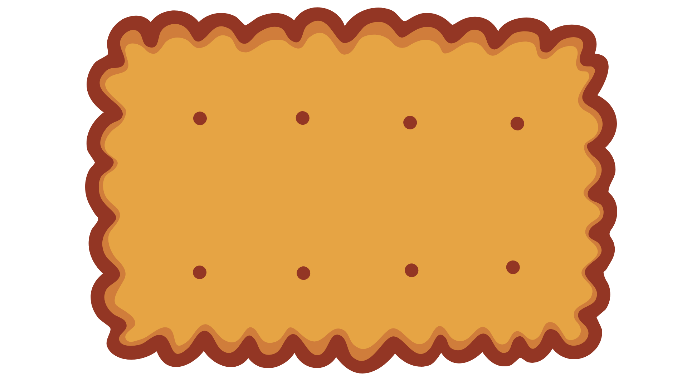 行為反應
思想反應
情緒反應
身體反應
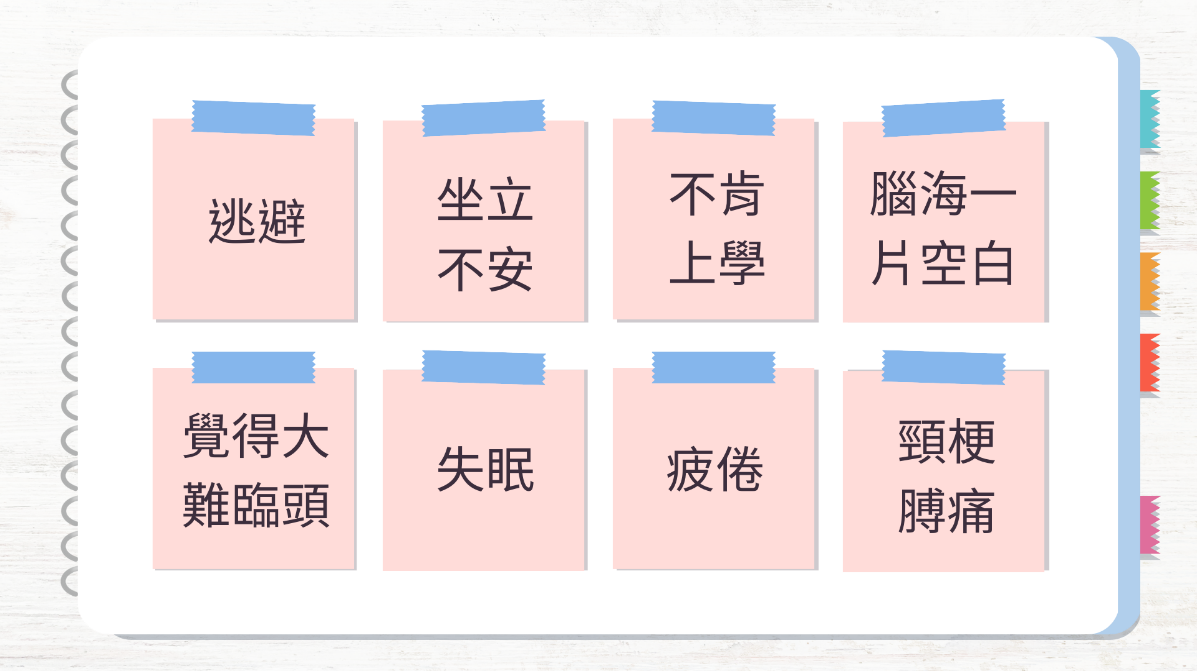 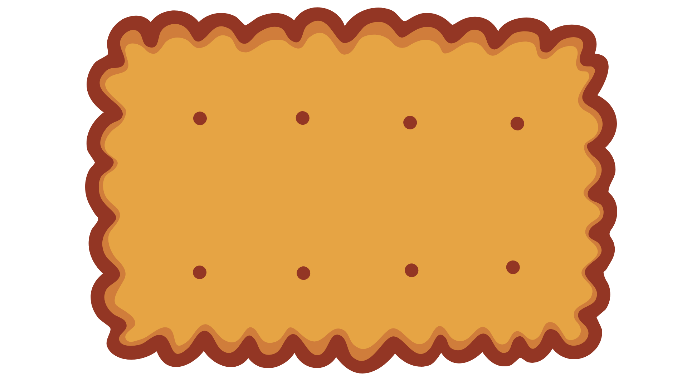 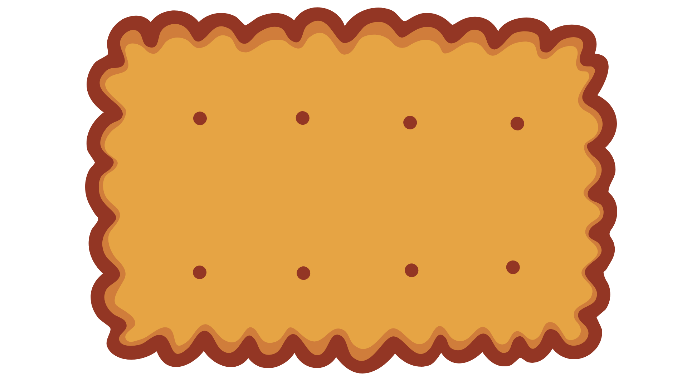 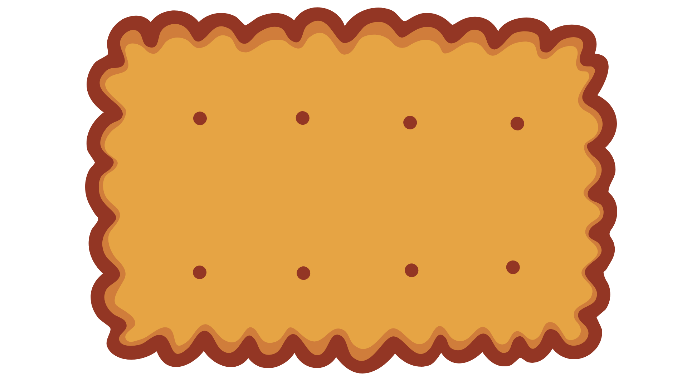 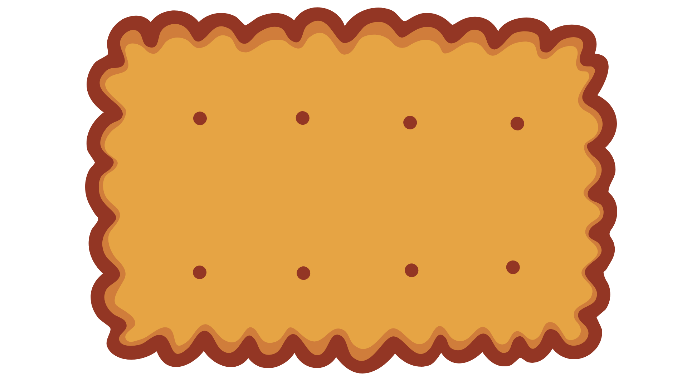 情緒反應
身體反應
行為反應
思想反應
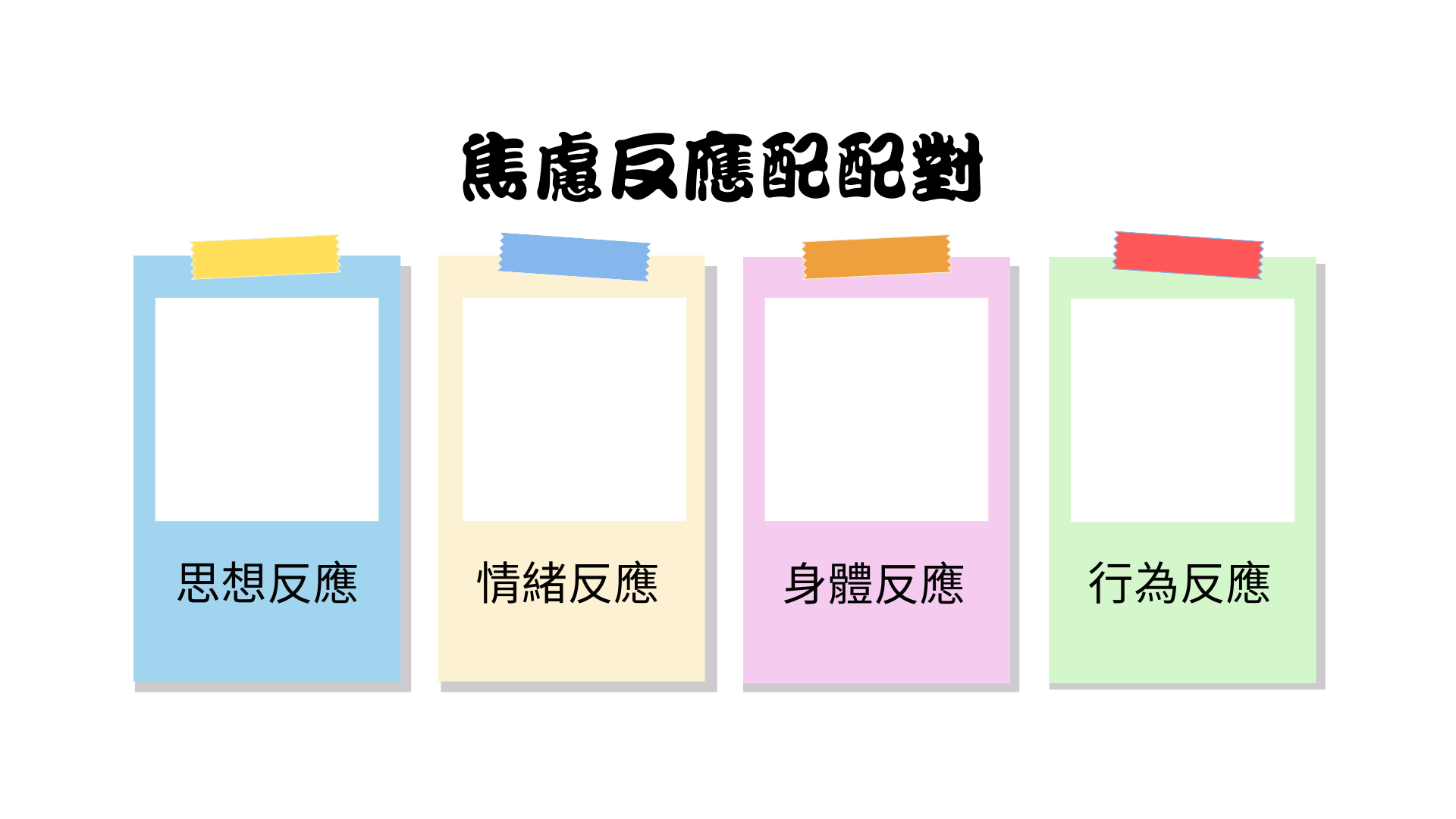 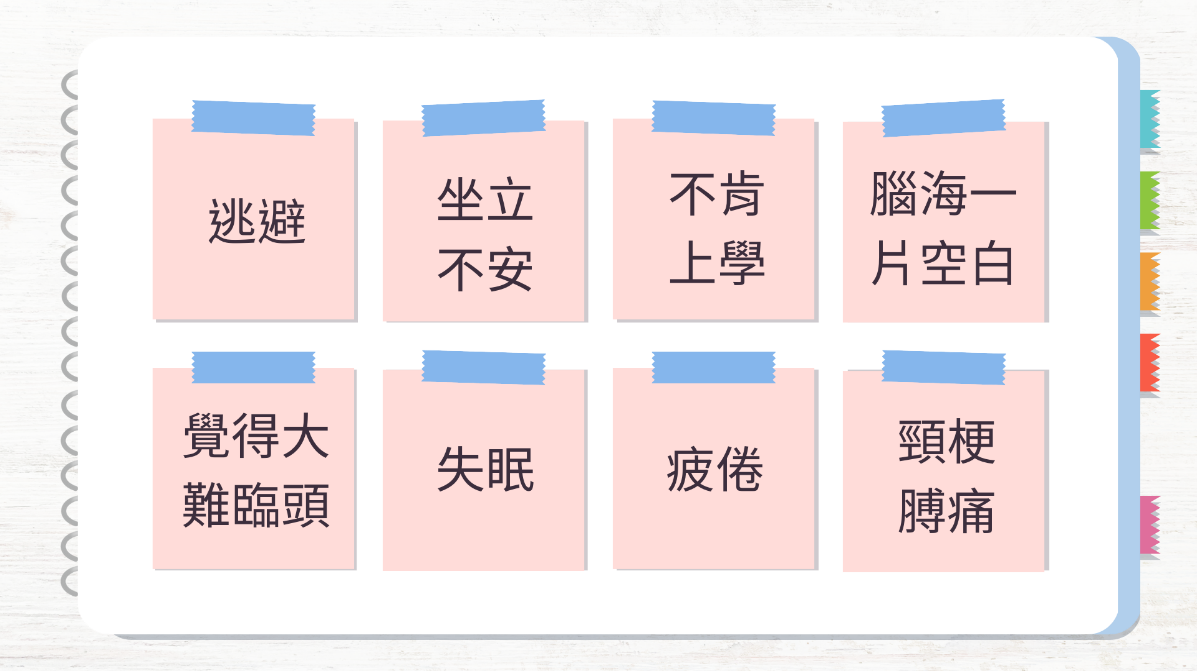 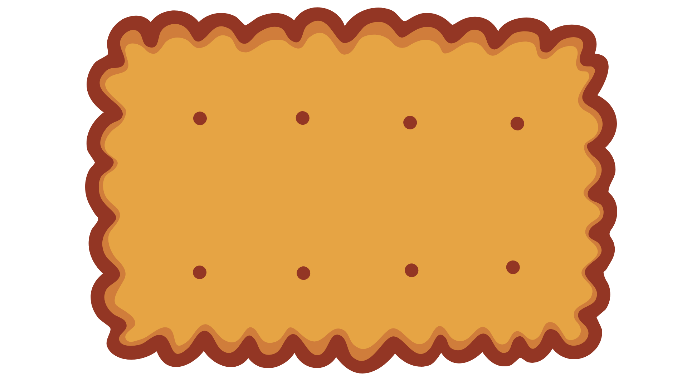 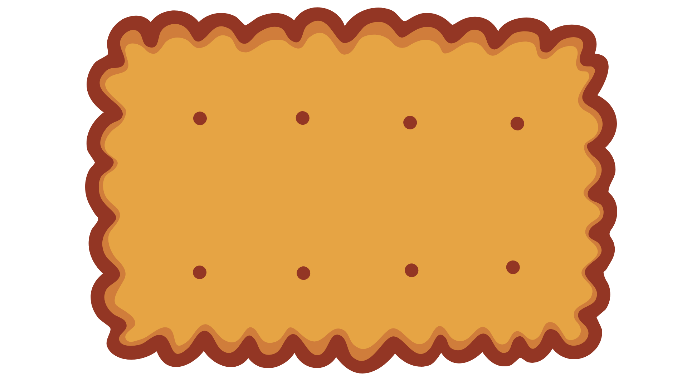 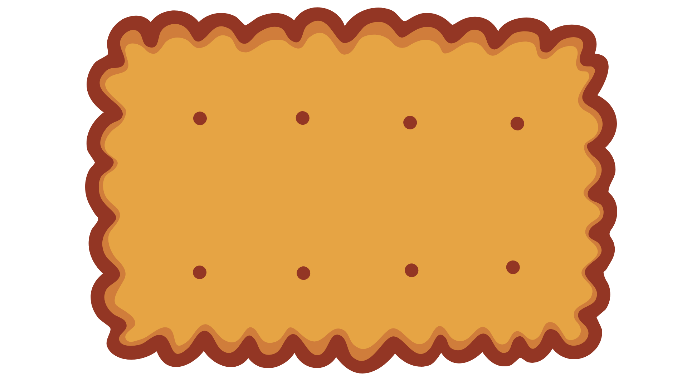 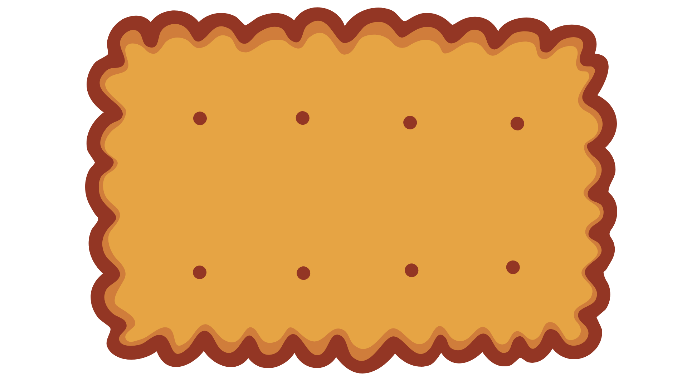 行為反應
思想反應
情緒反應
身體反應
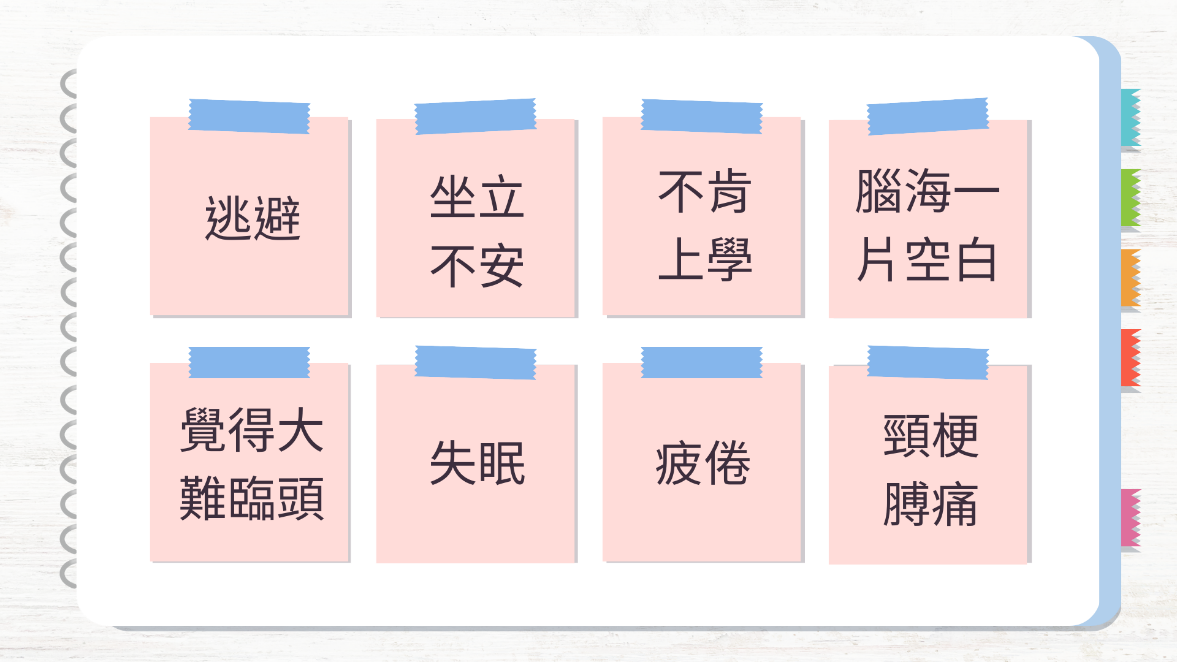 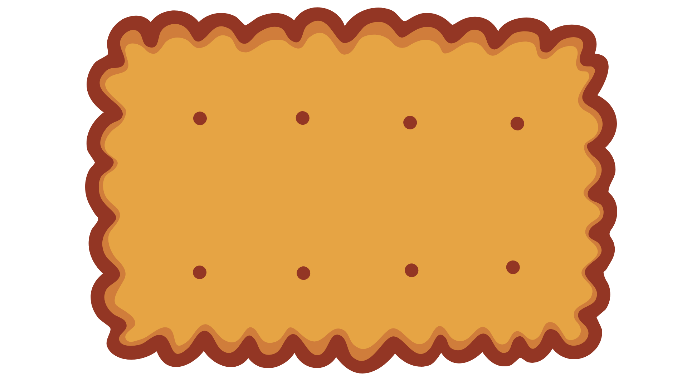 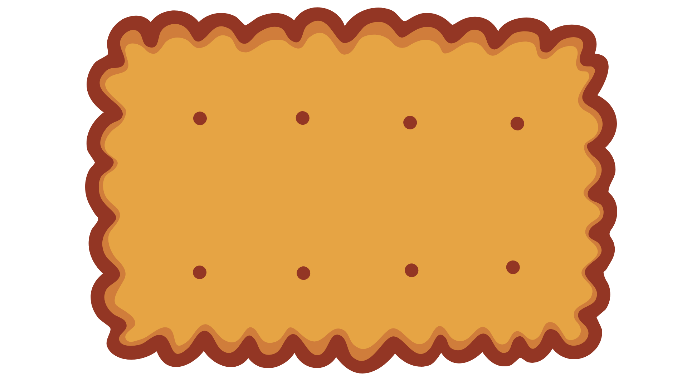 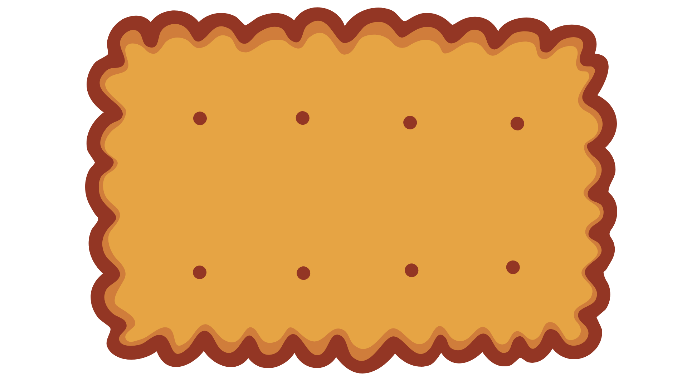 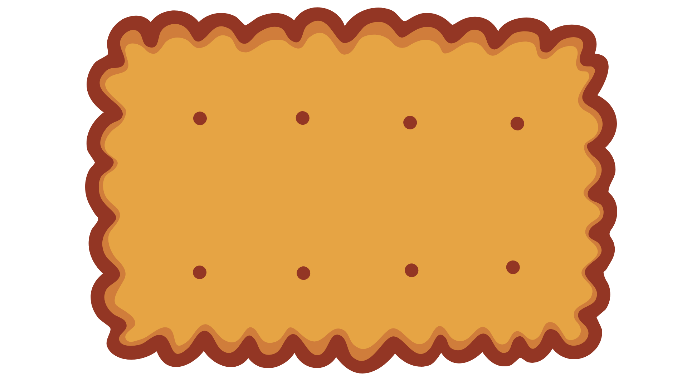 情緒反應
身體反應
行為反應
思想反應
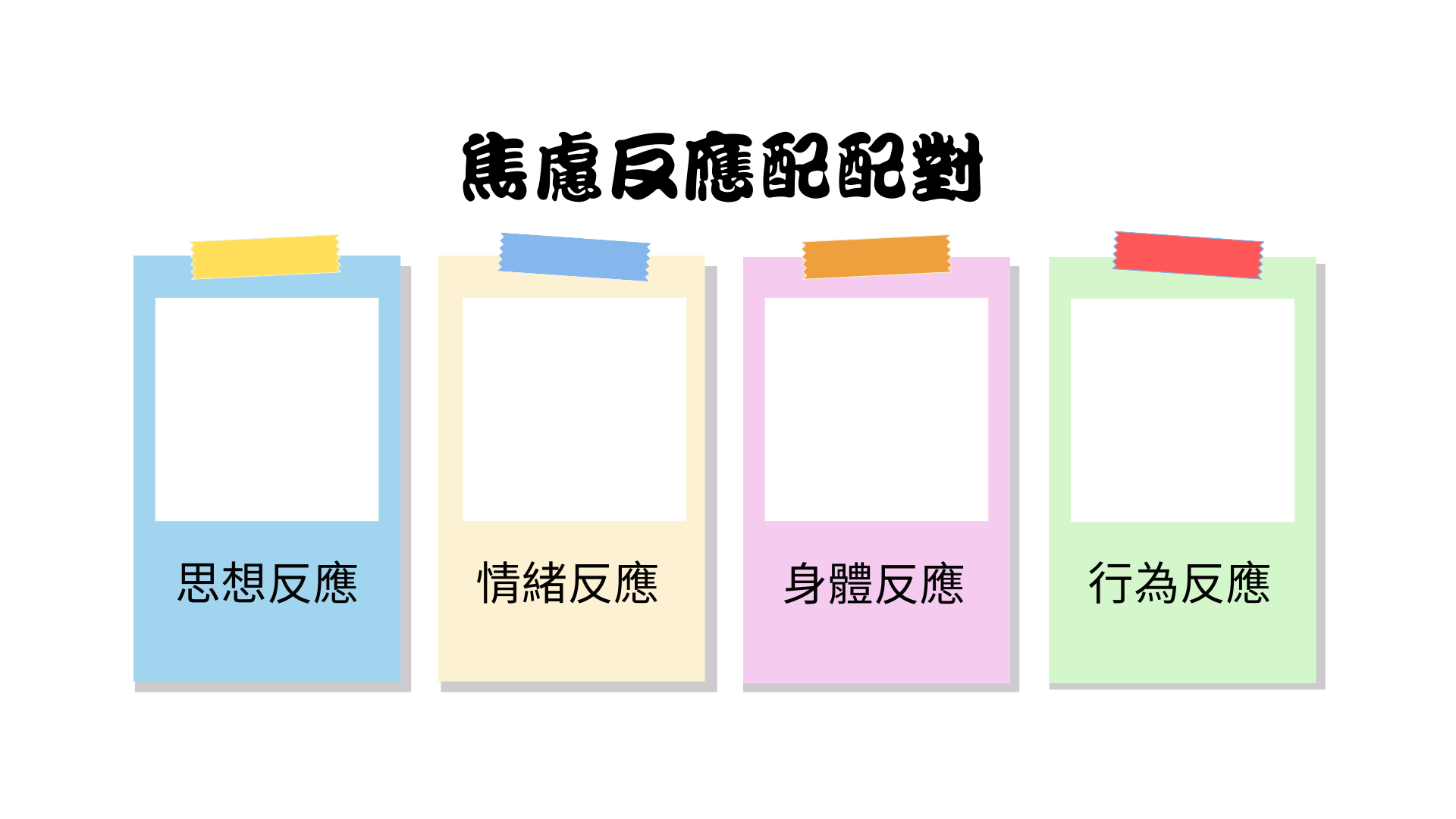 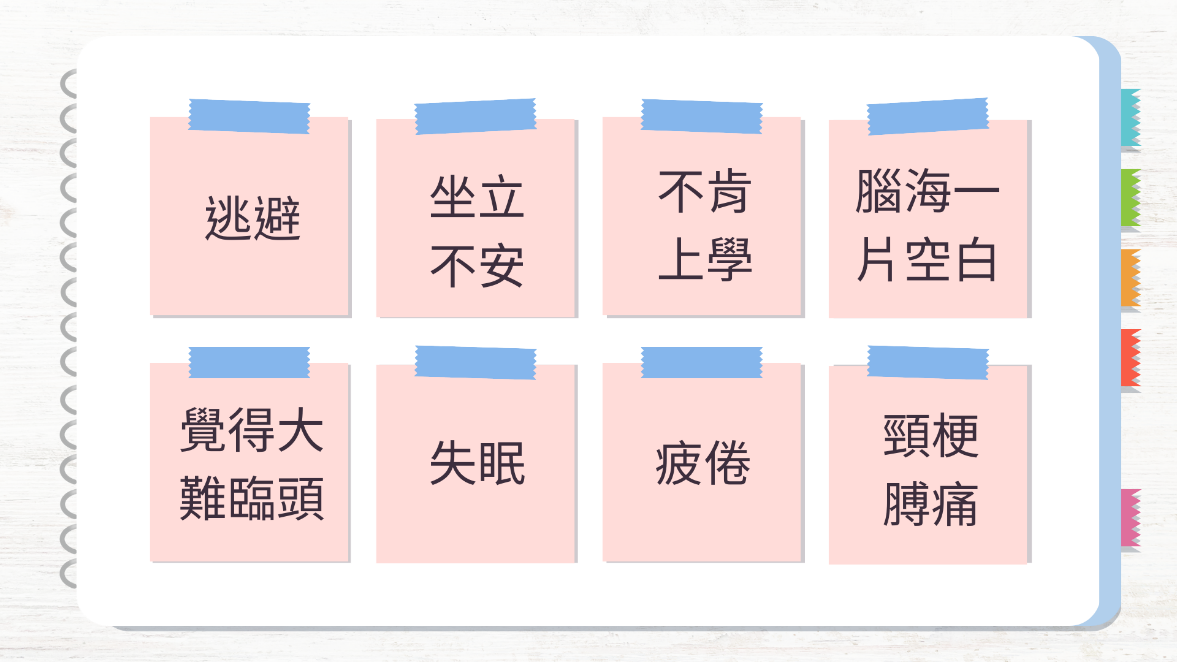 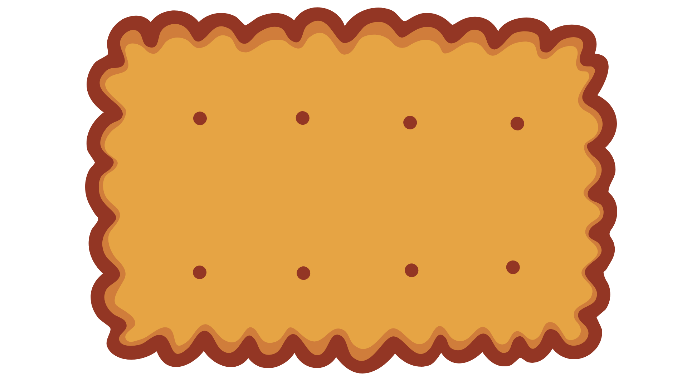 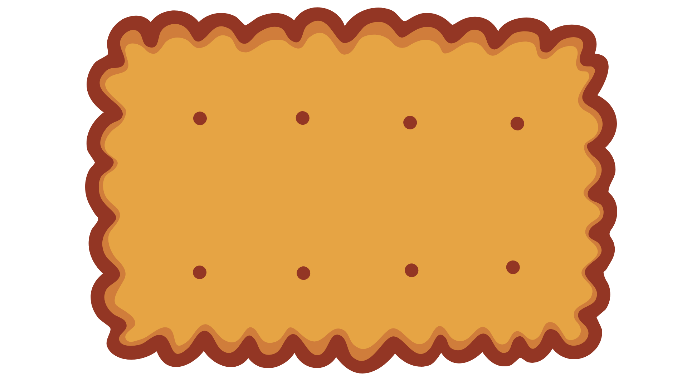 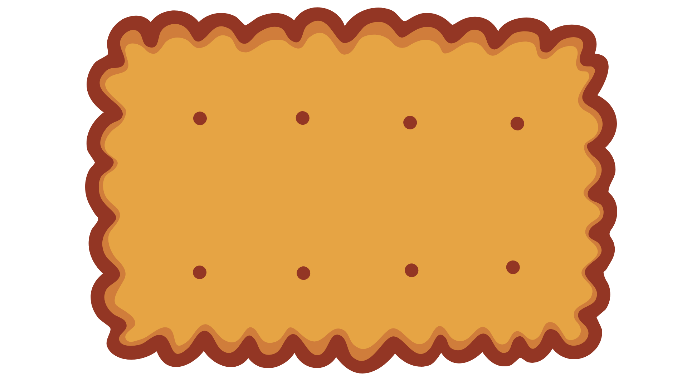 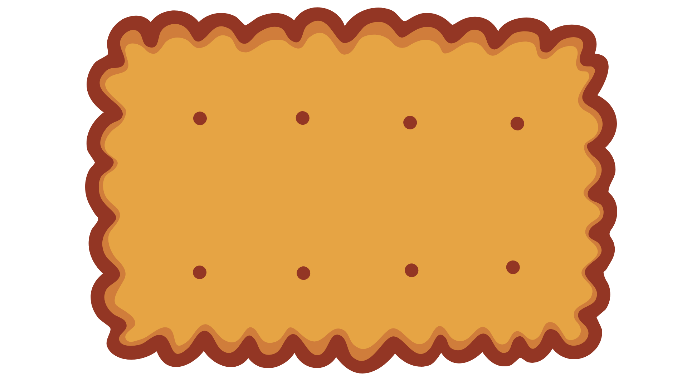 行為反應
思想反應
情緒反應
身體反應
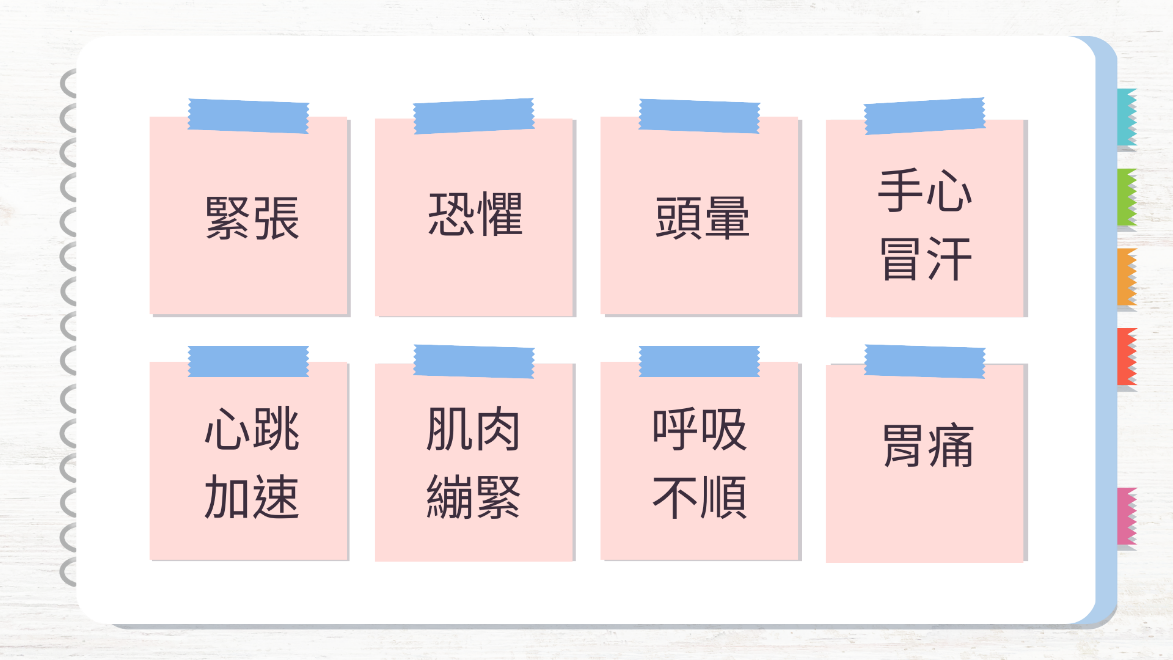 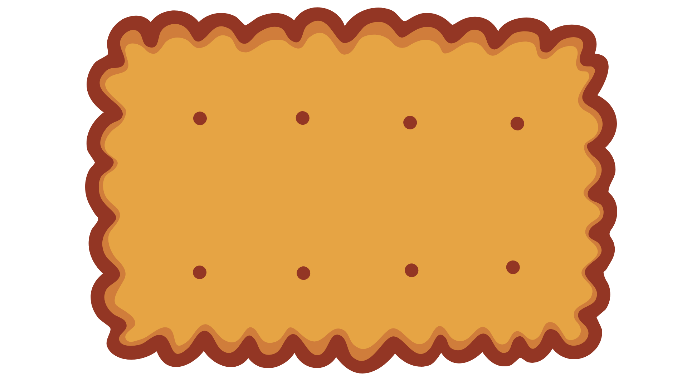 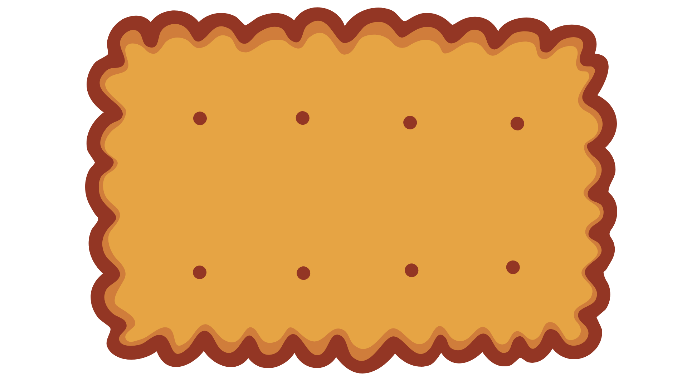 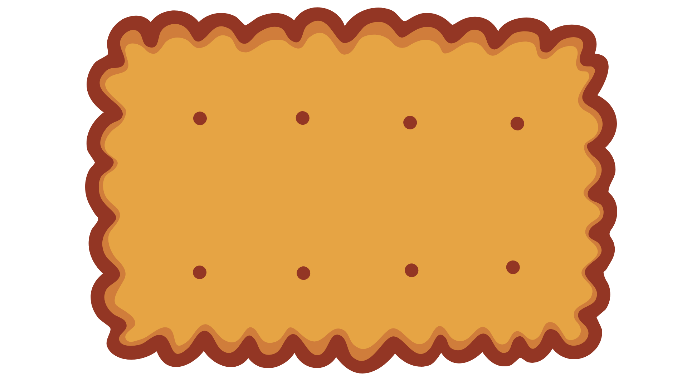 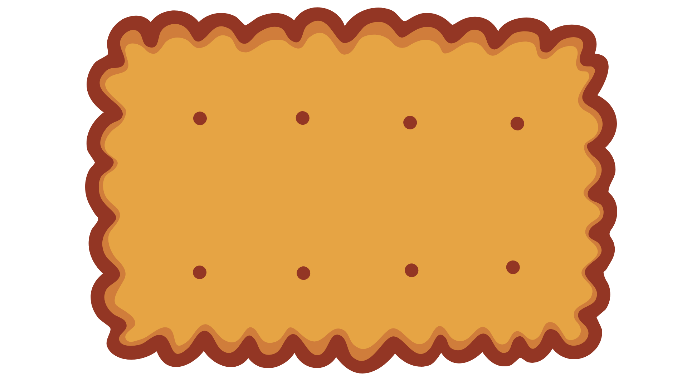 情緒反應
身體反應
行為反應
思想反應
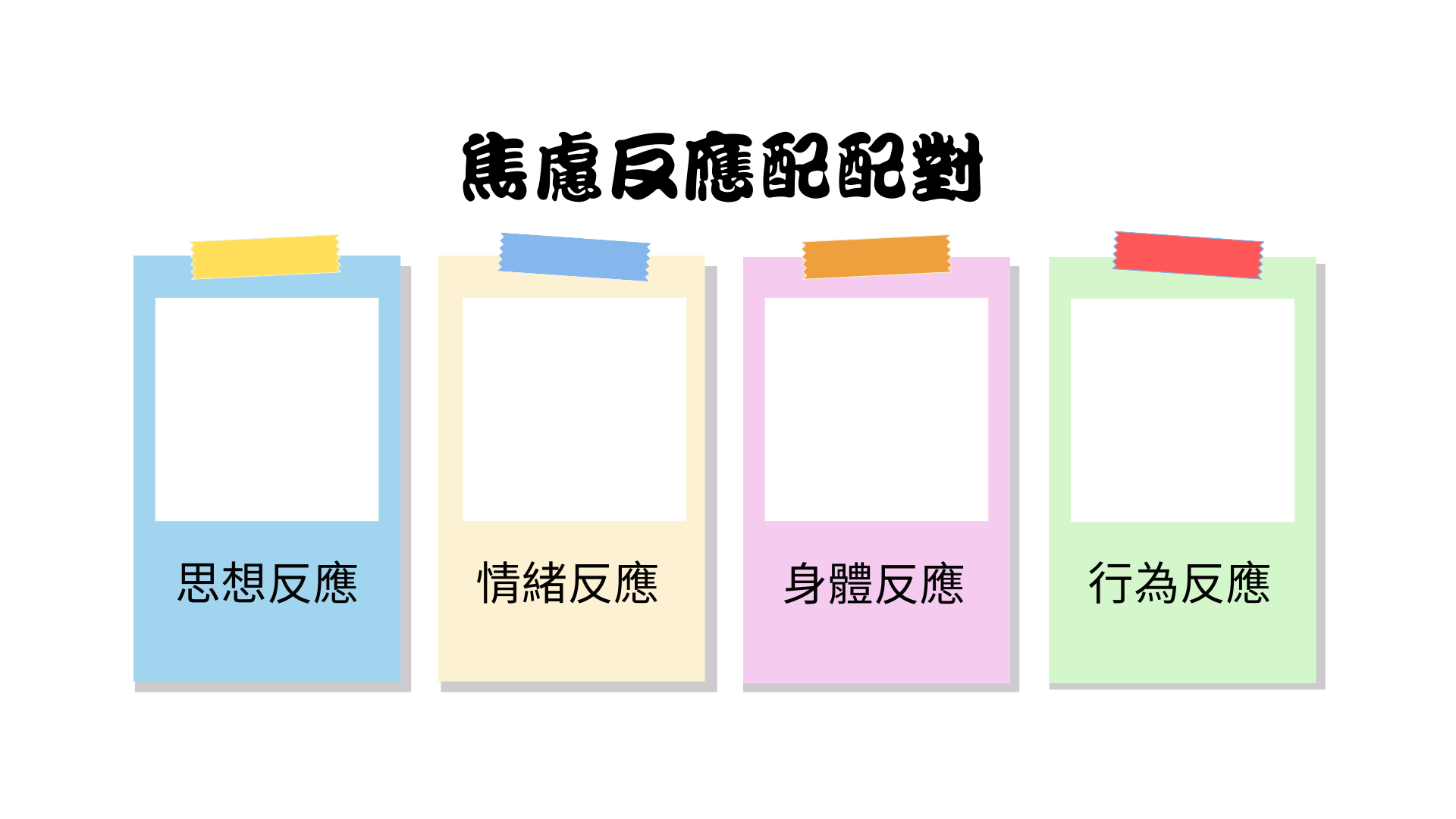 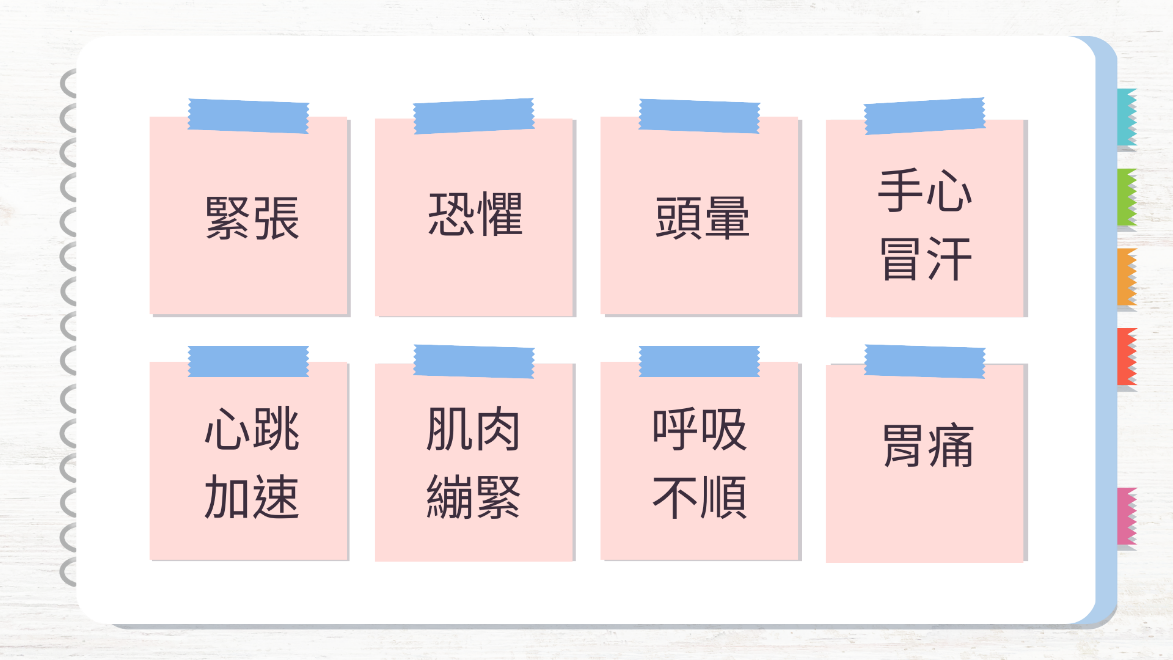 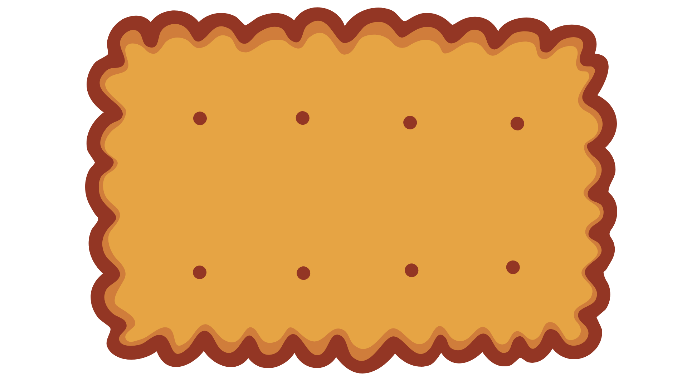 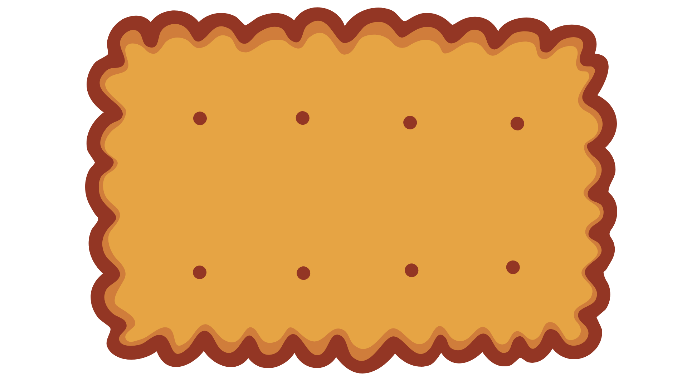 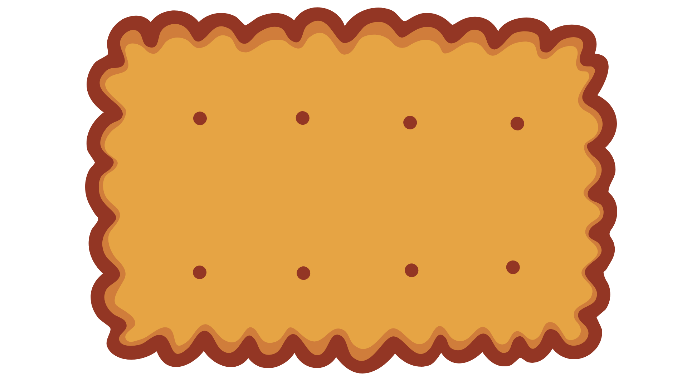 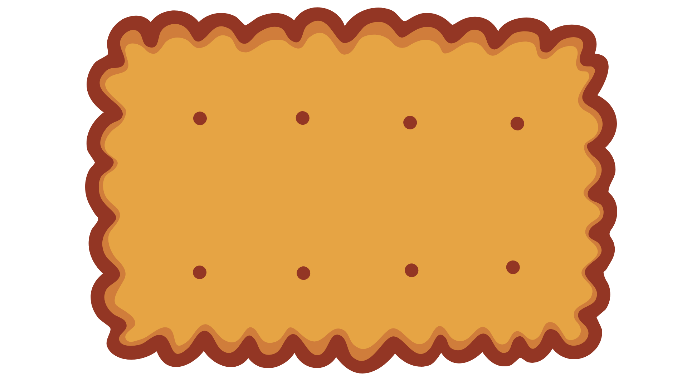 行為反應
思想反應
情緒反應
身體反應
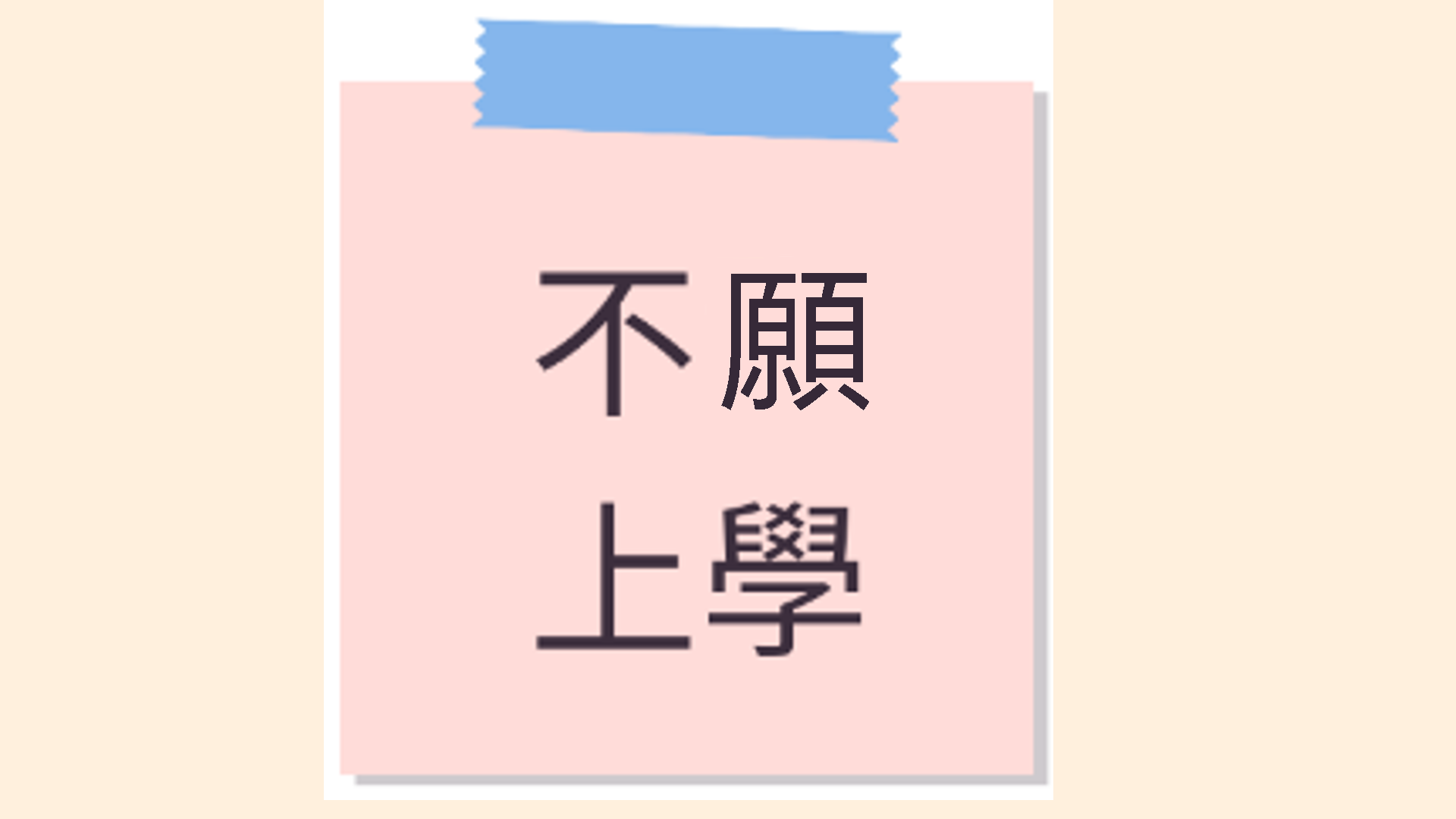 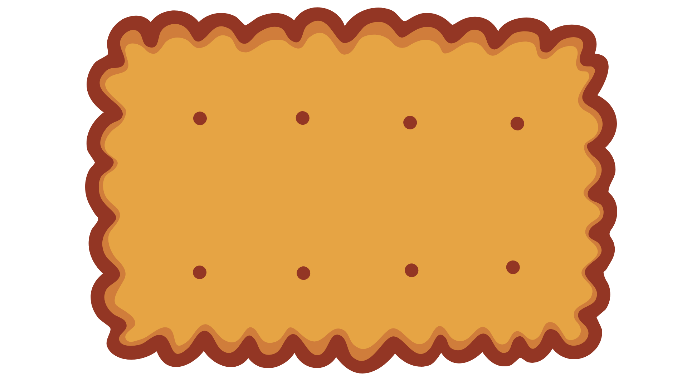 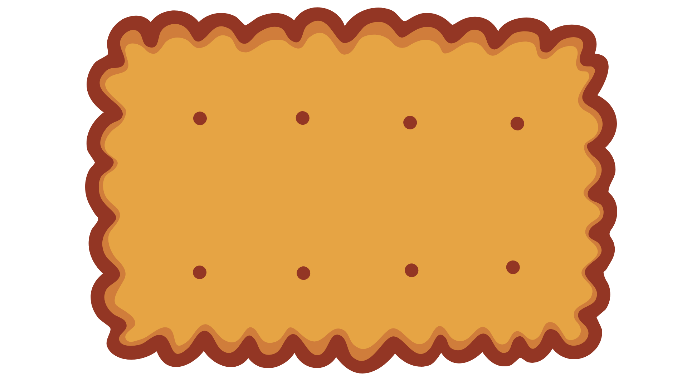 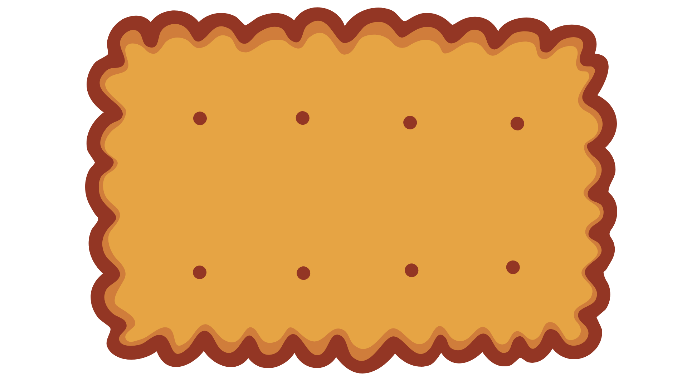 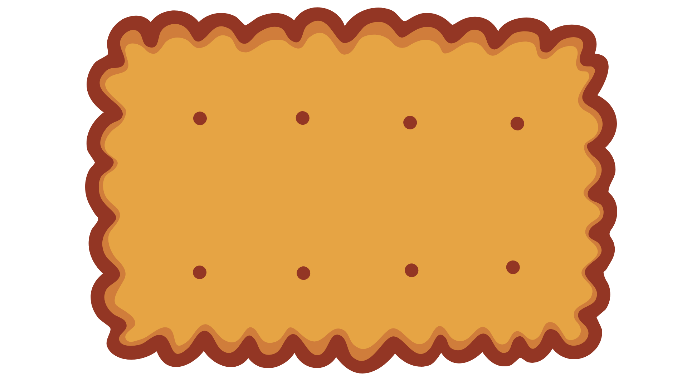 情緒反應
身體反應
行為反應
思想反應
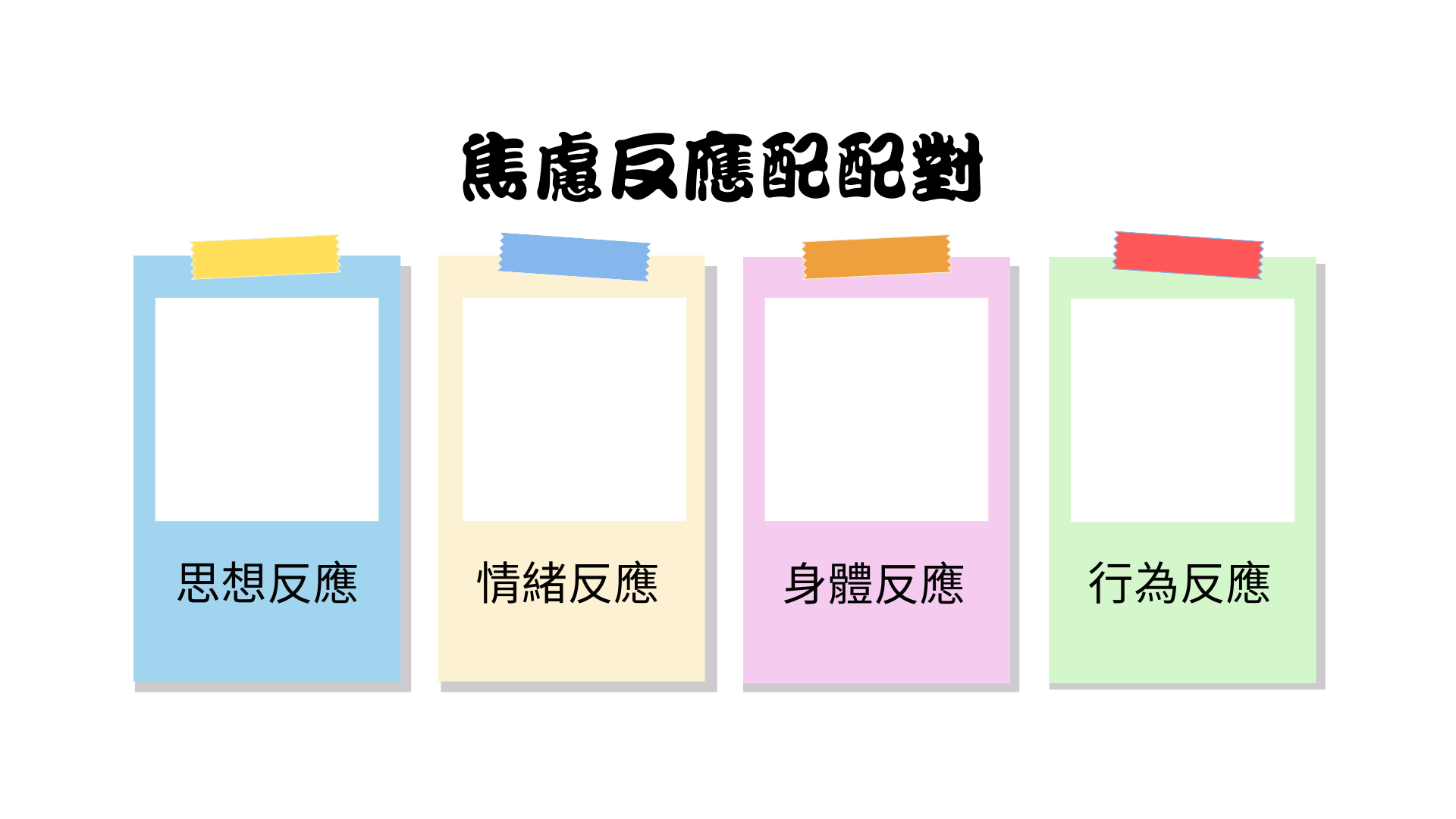 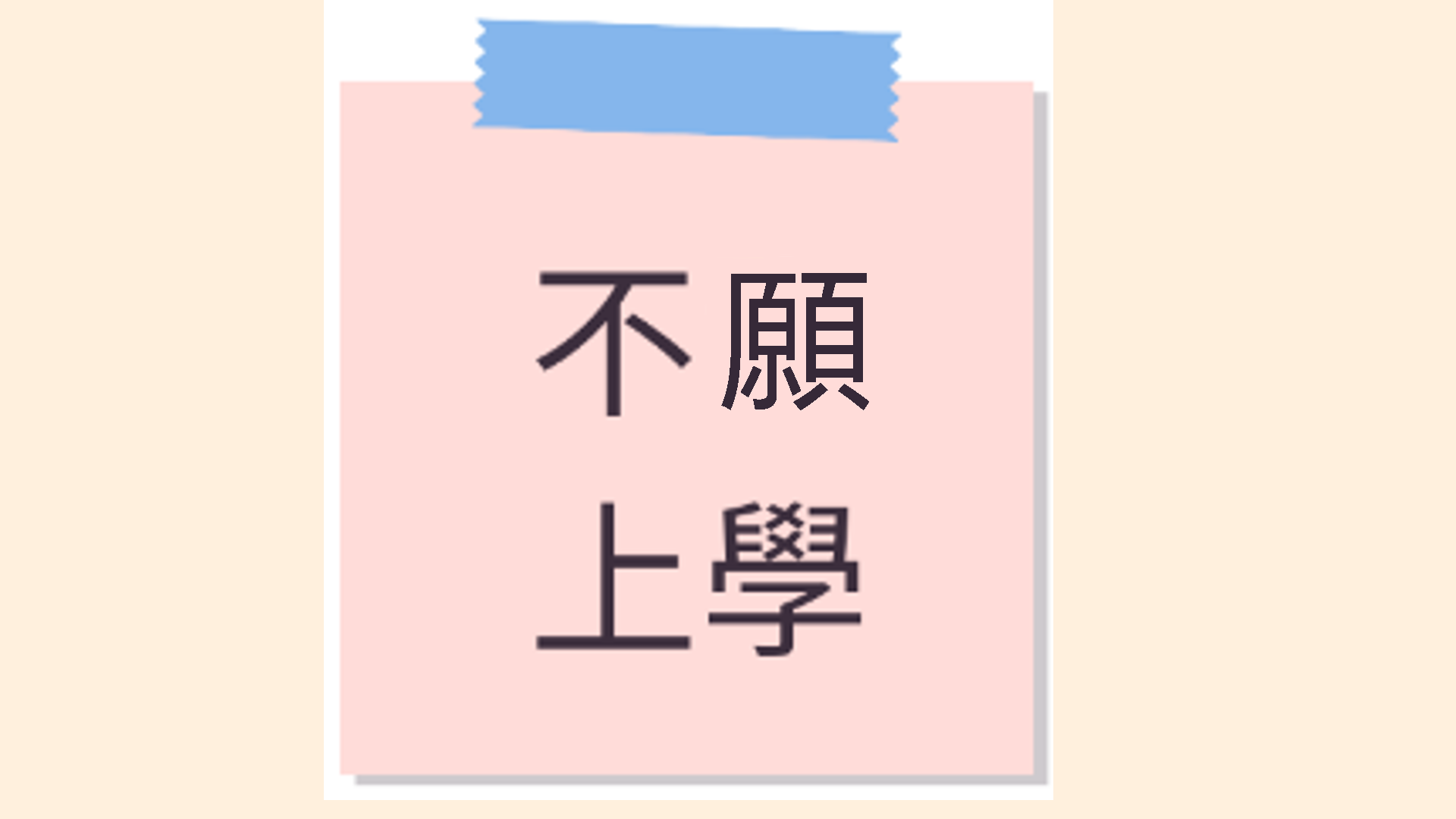 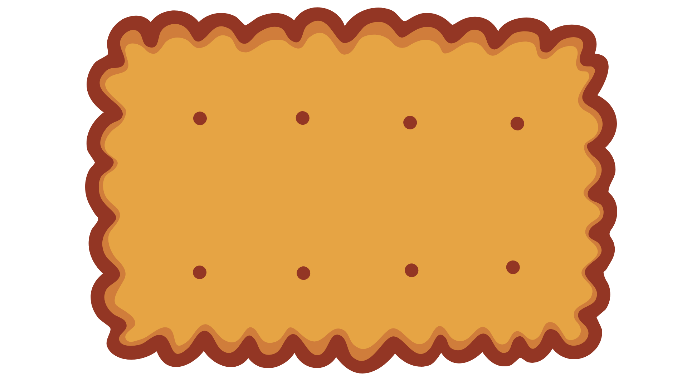 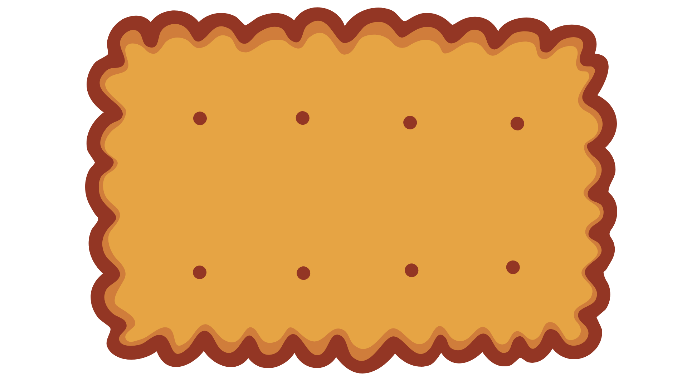 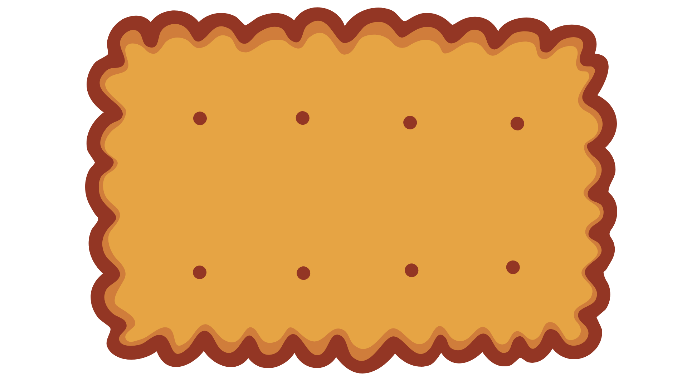 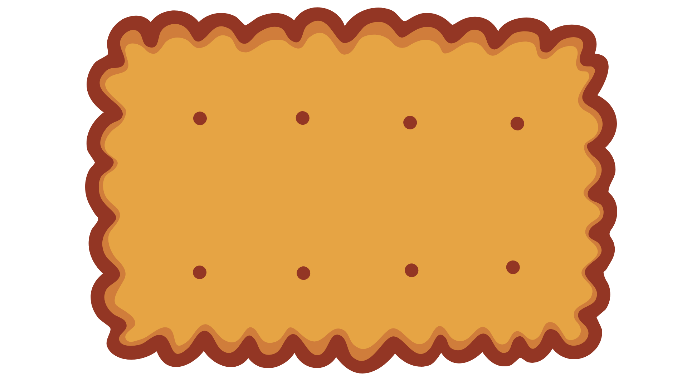 行為反應
思想反應
情緒反應
身體反應
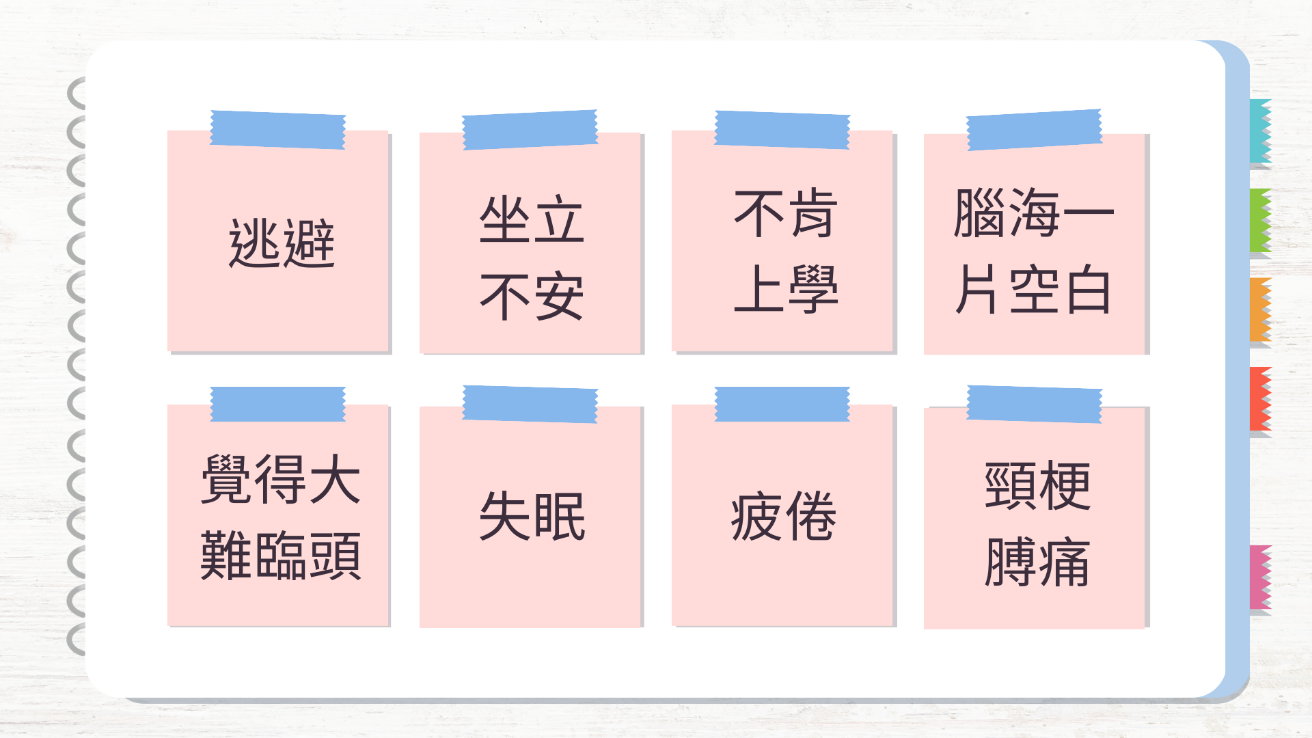 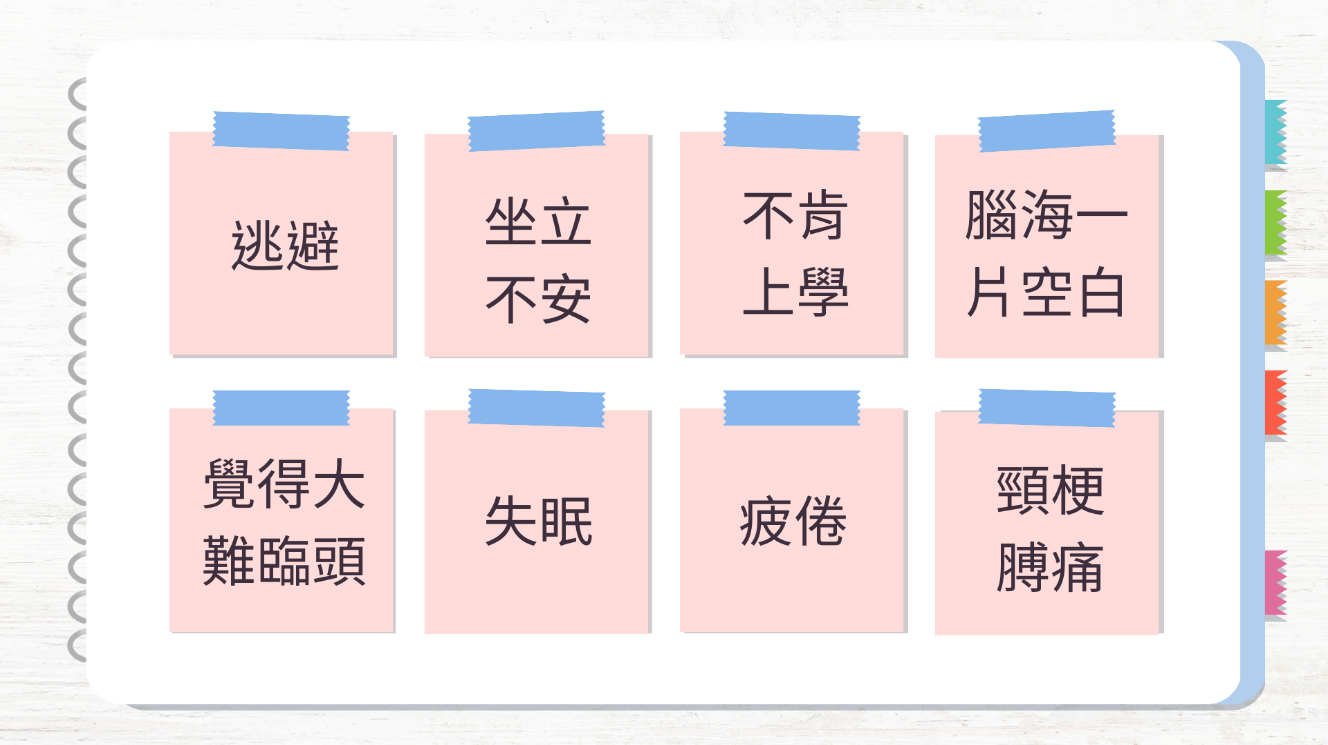 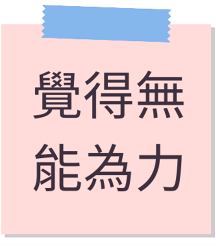 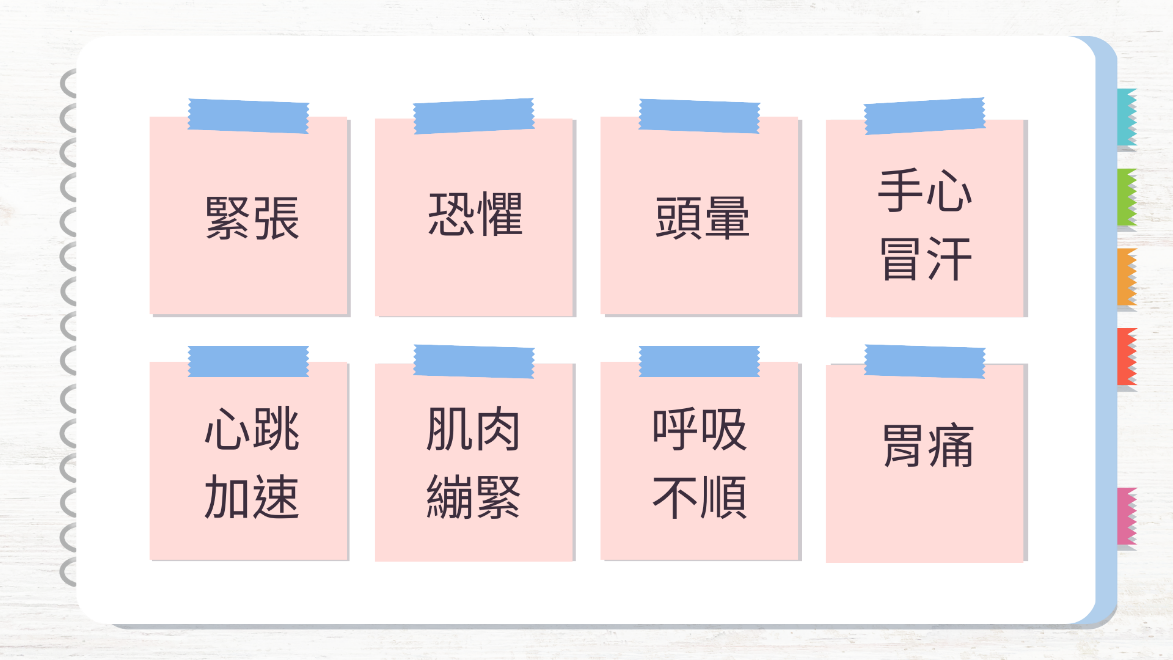 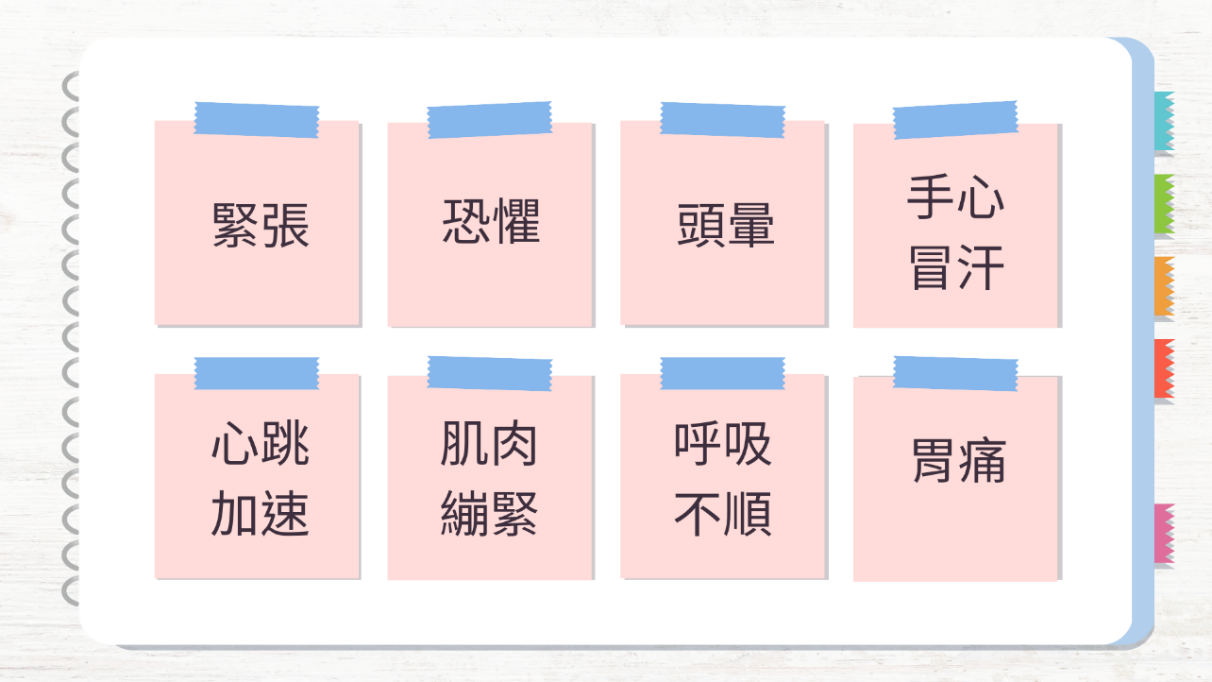 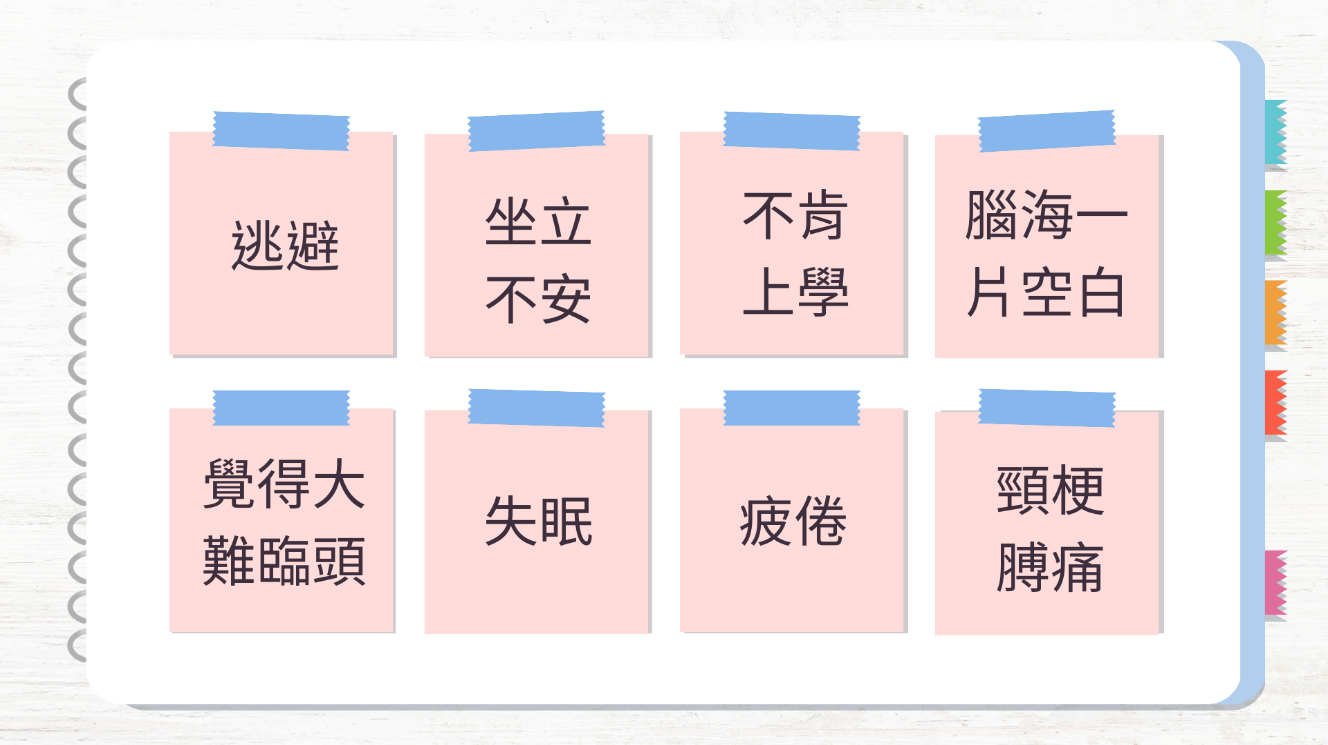 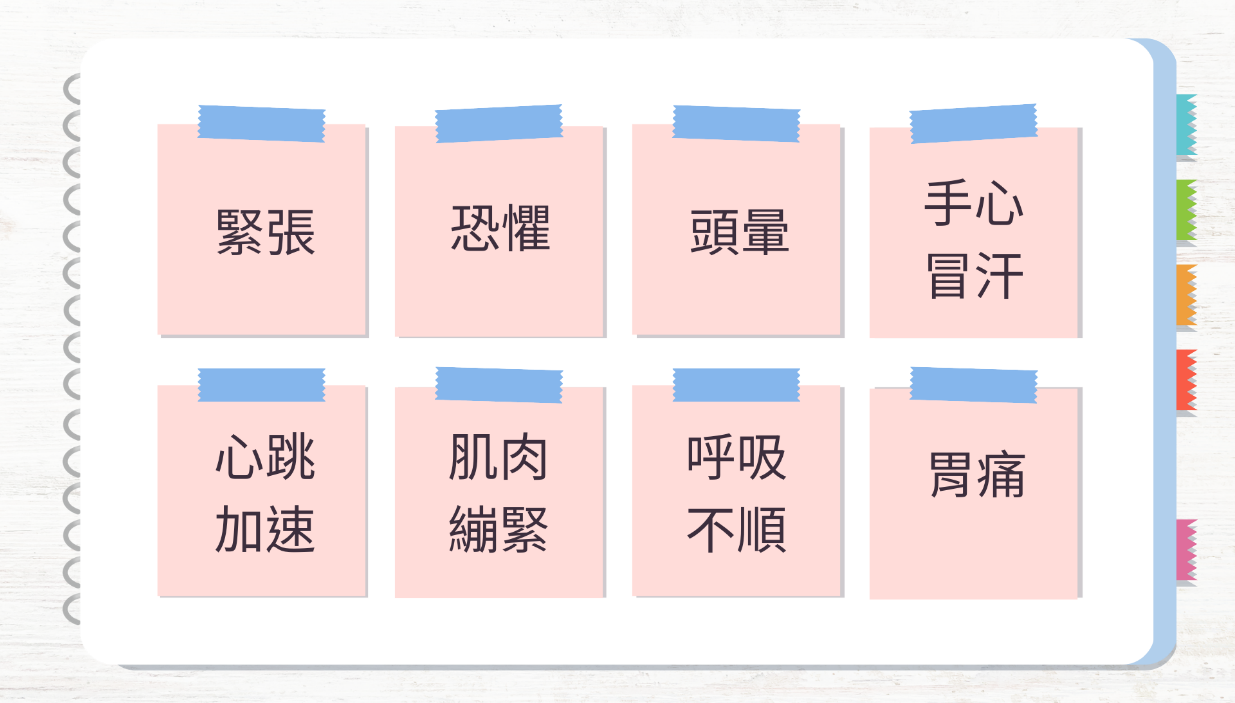 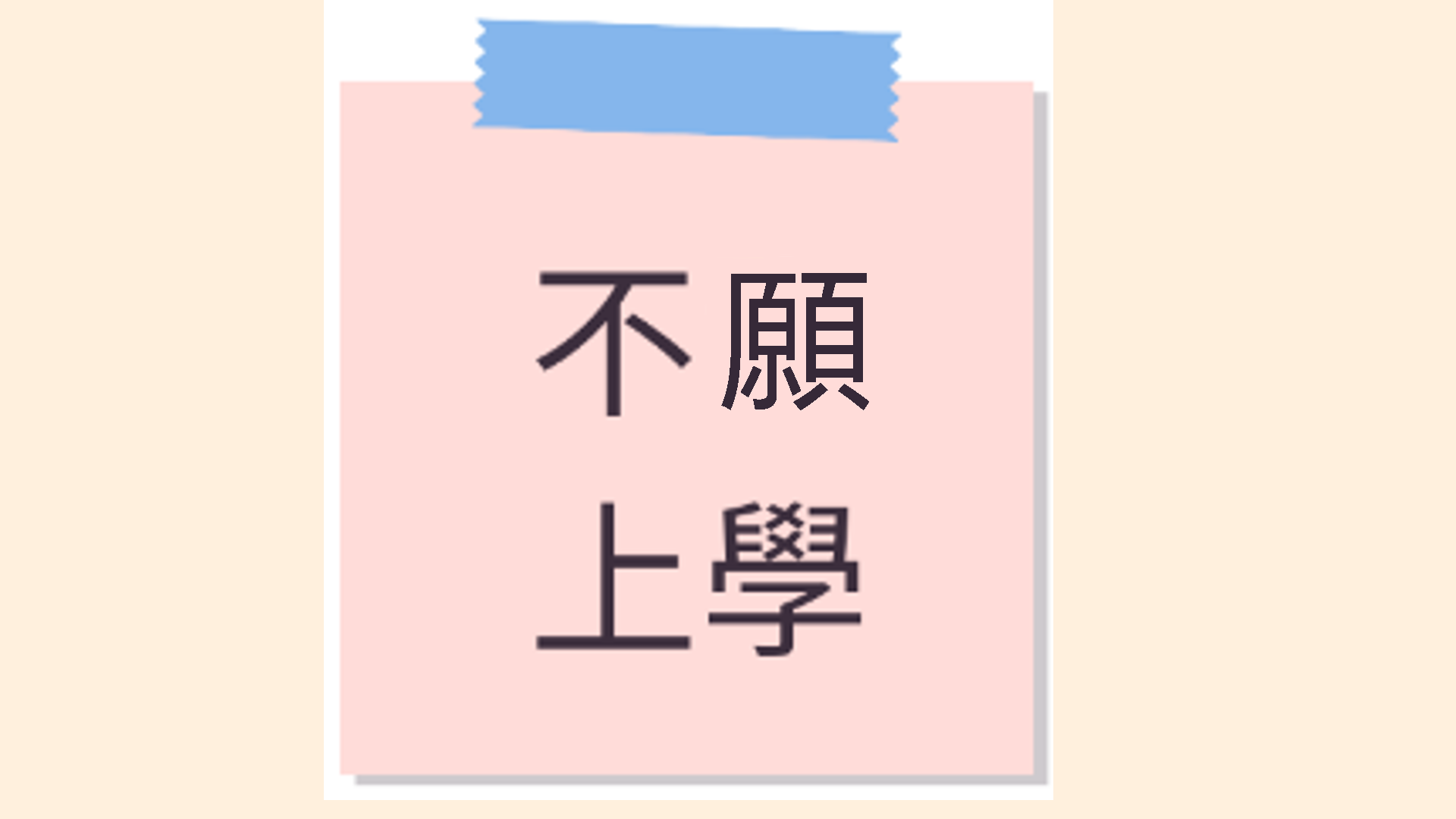 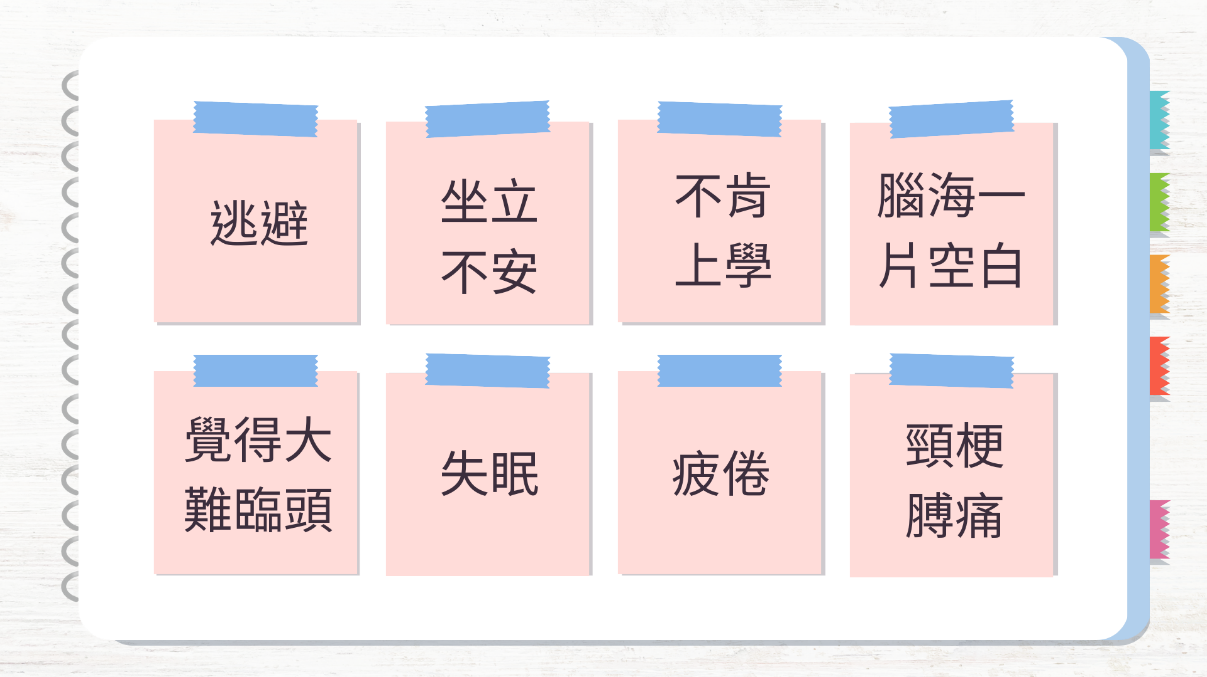 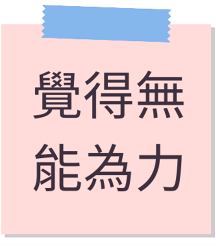 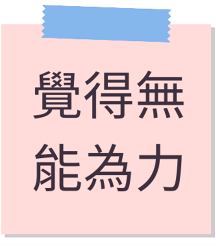 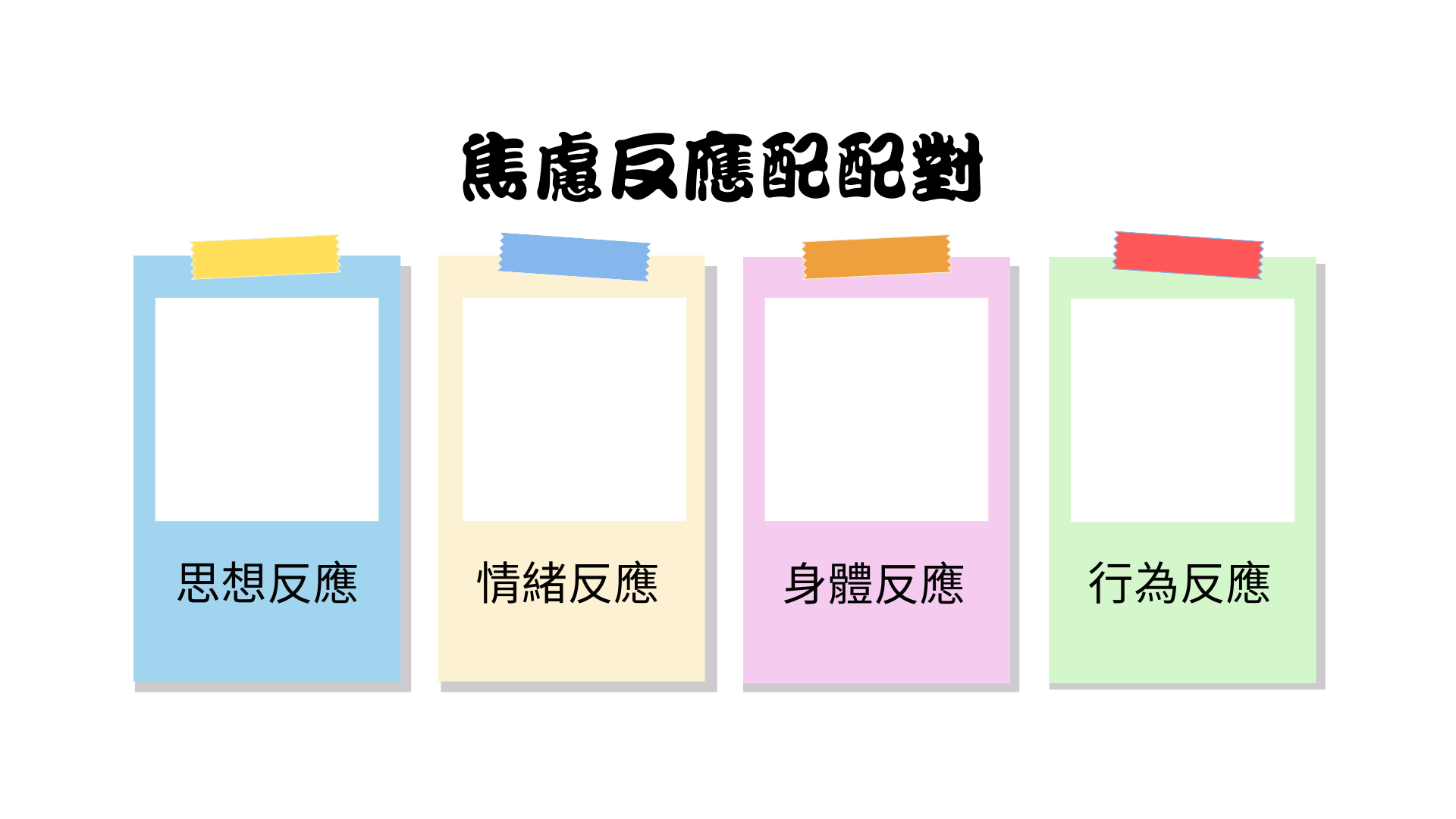 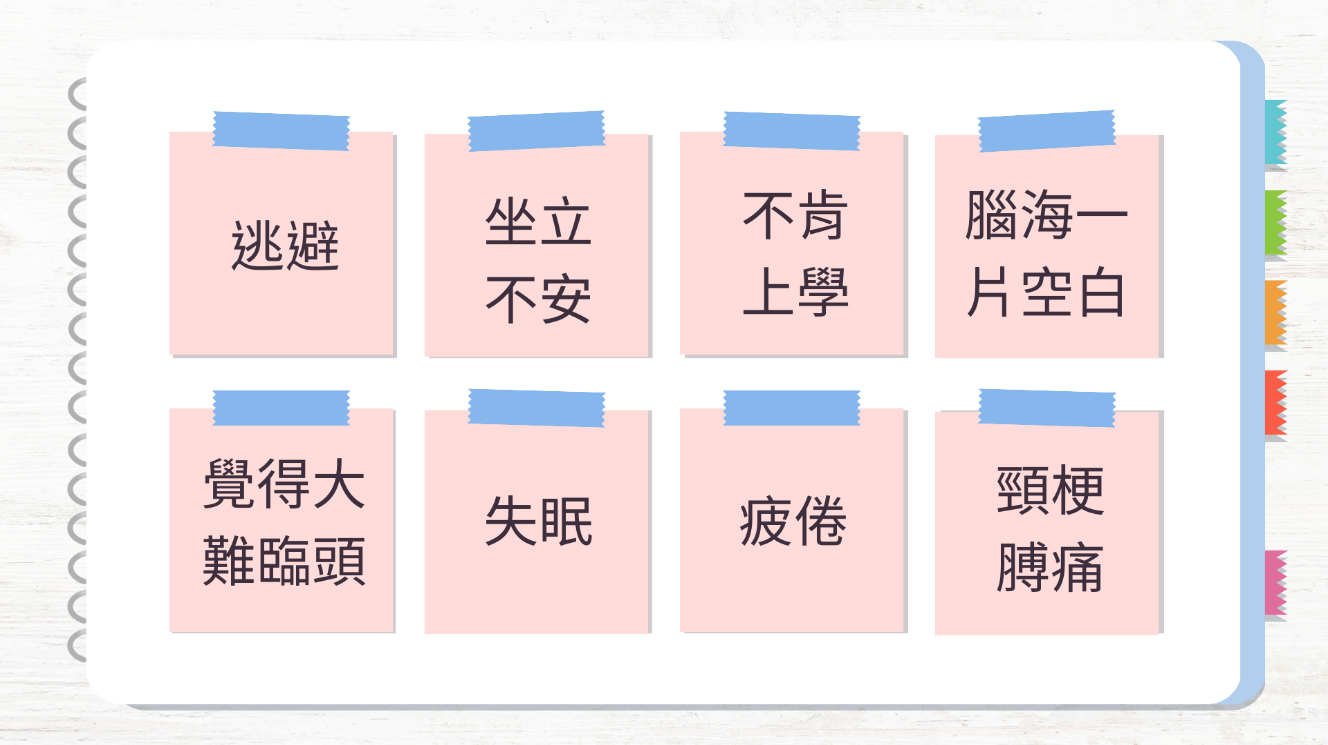 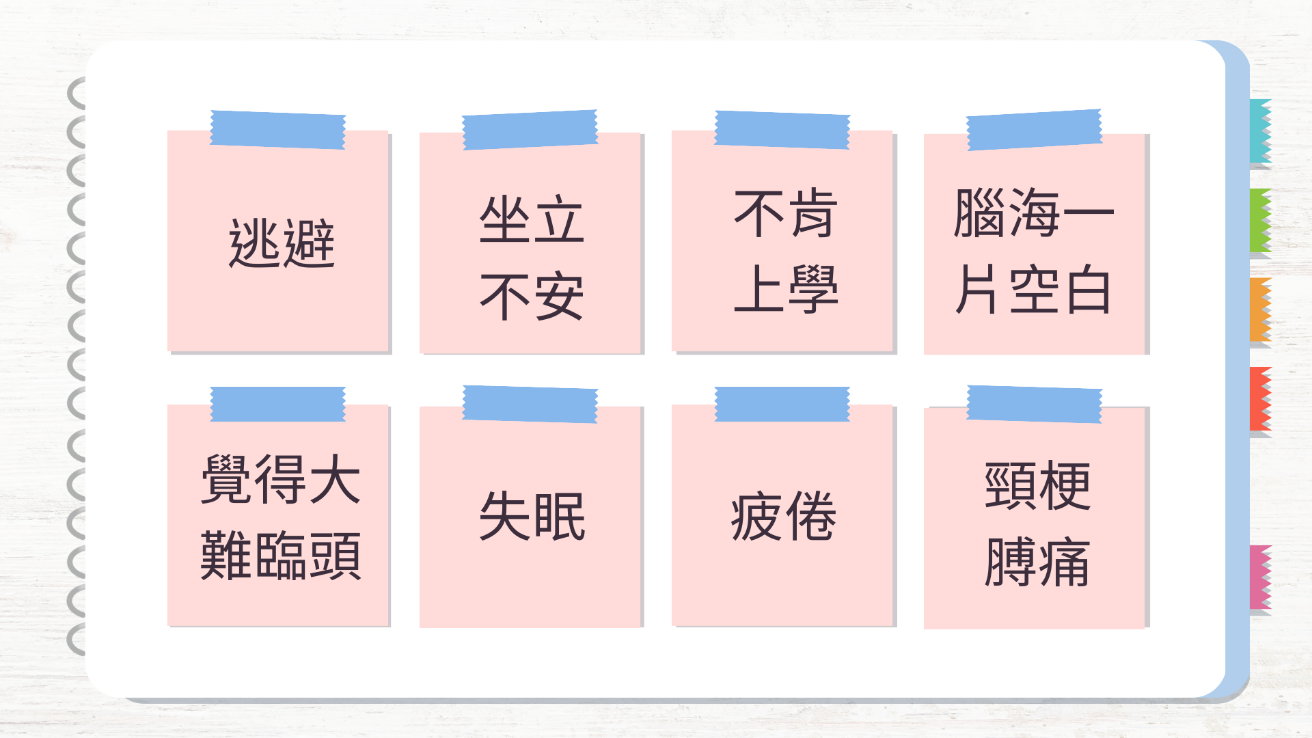 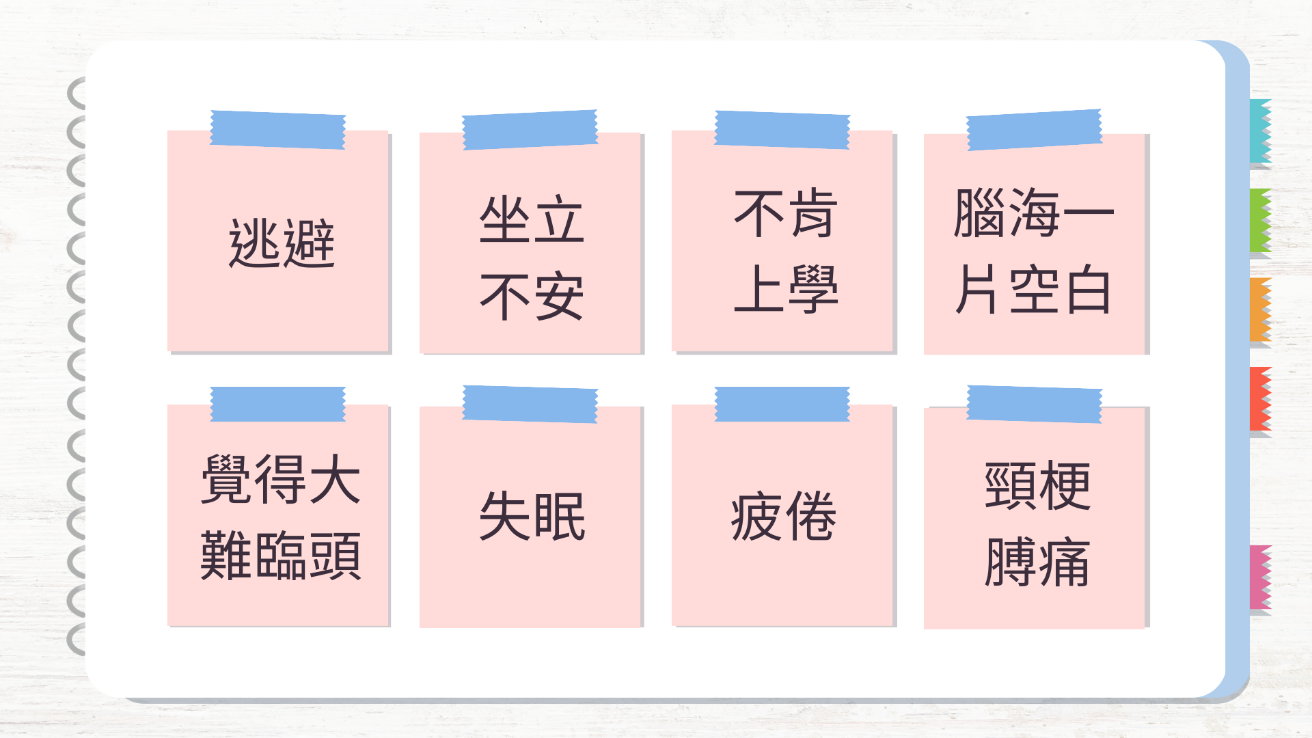 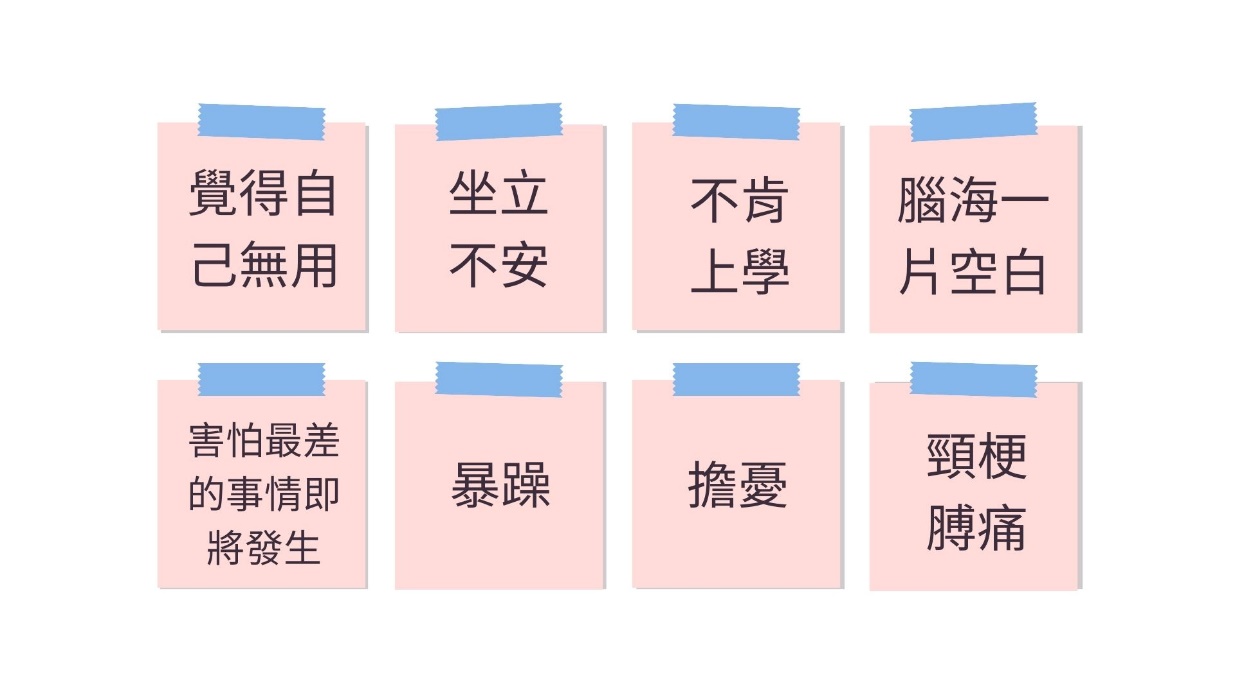 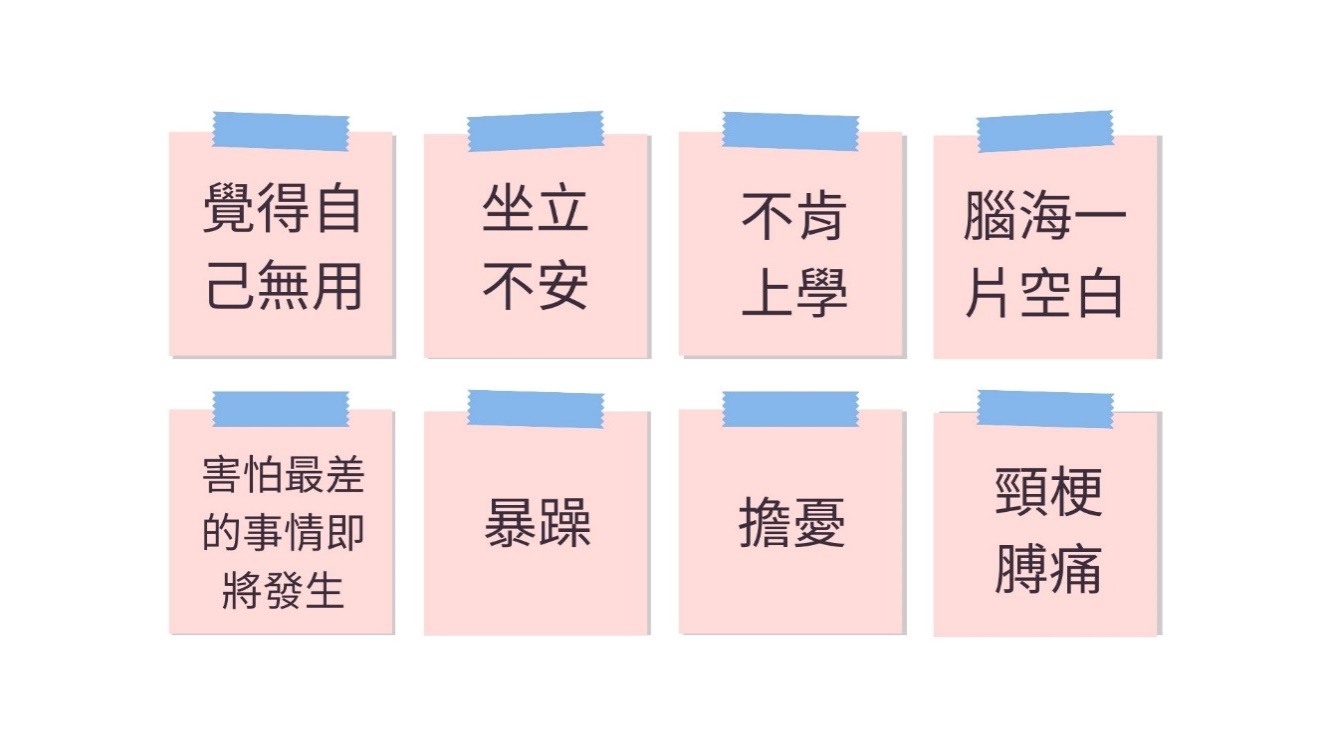 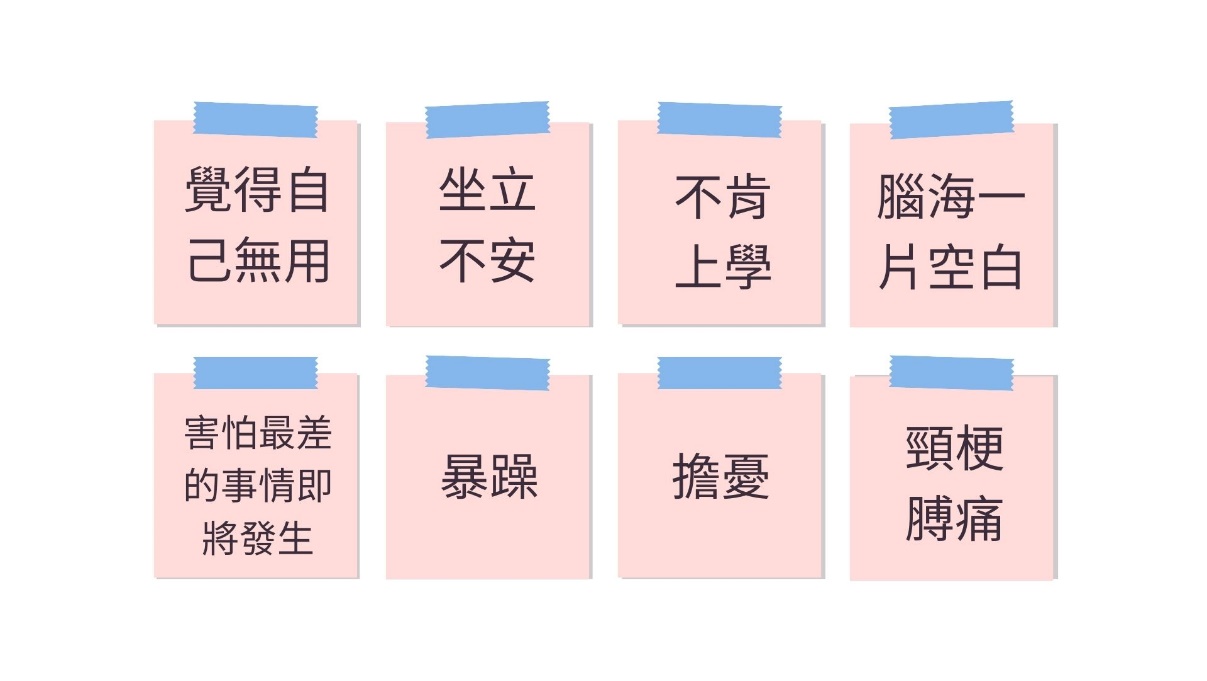 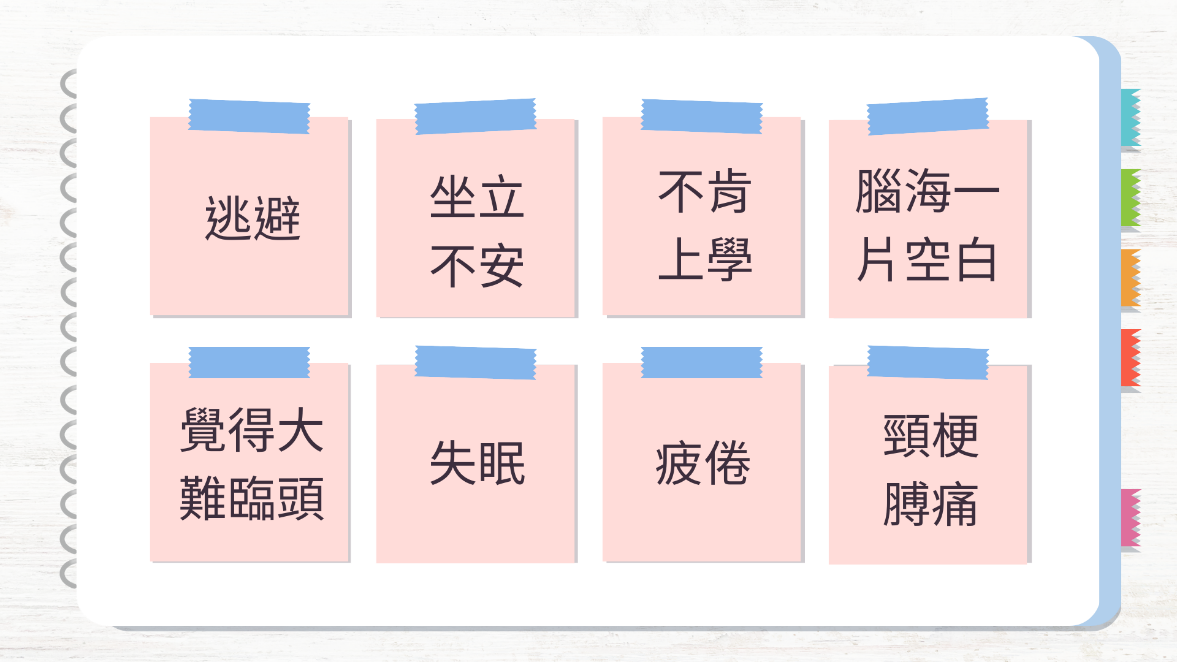 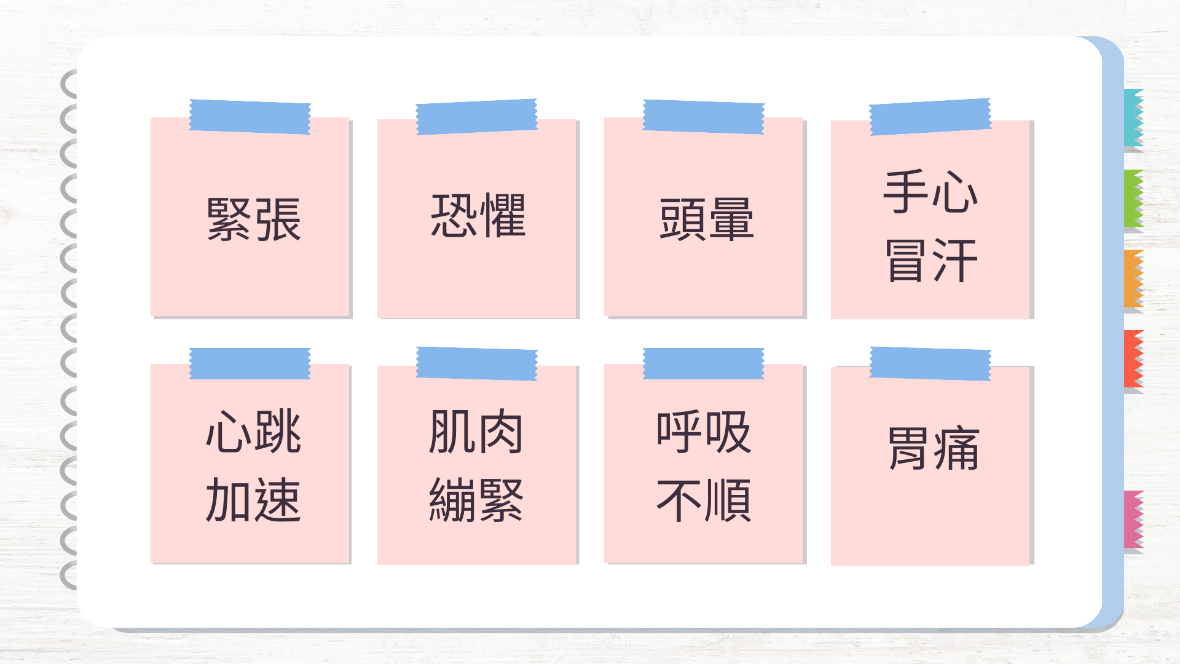 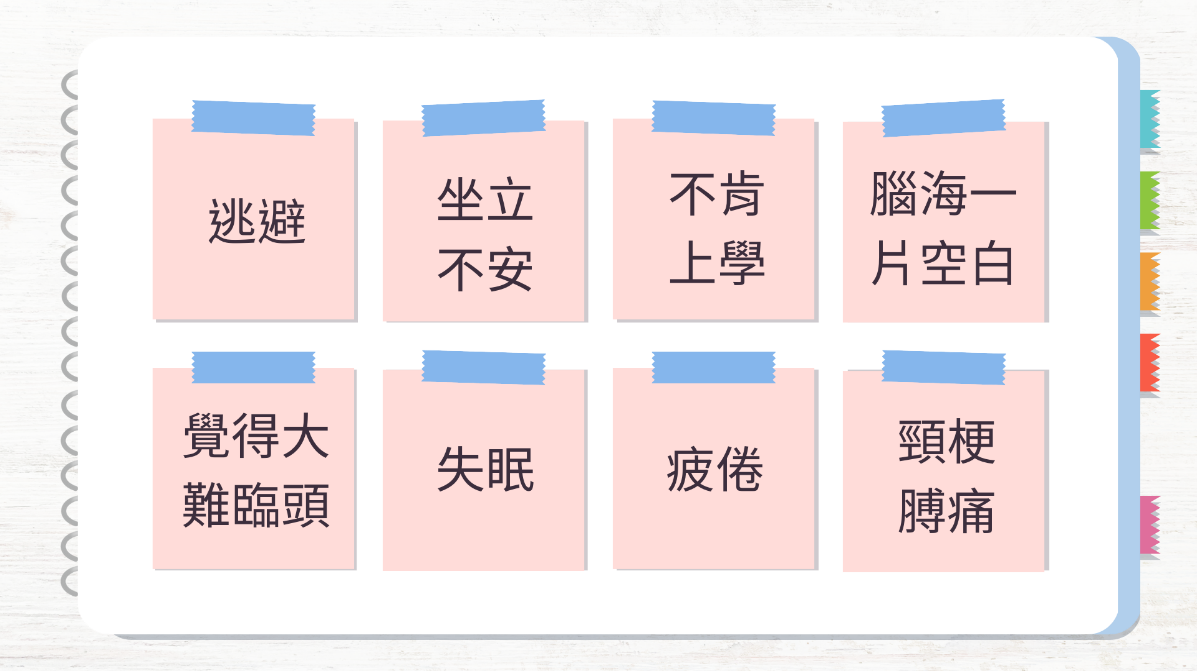 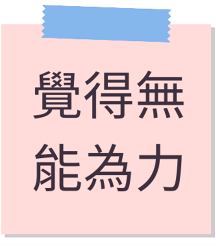 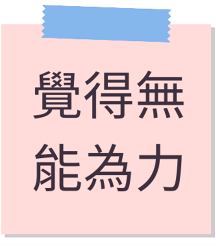 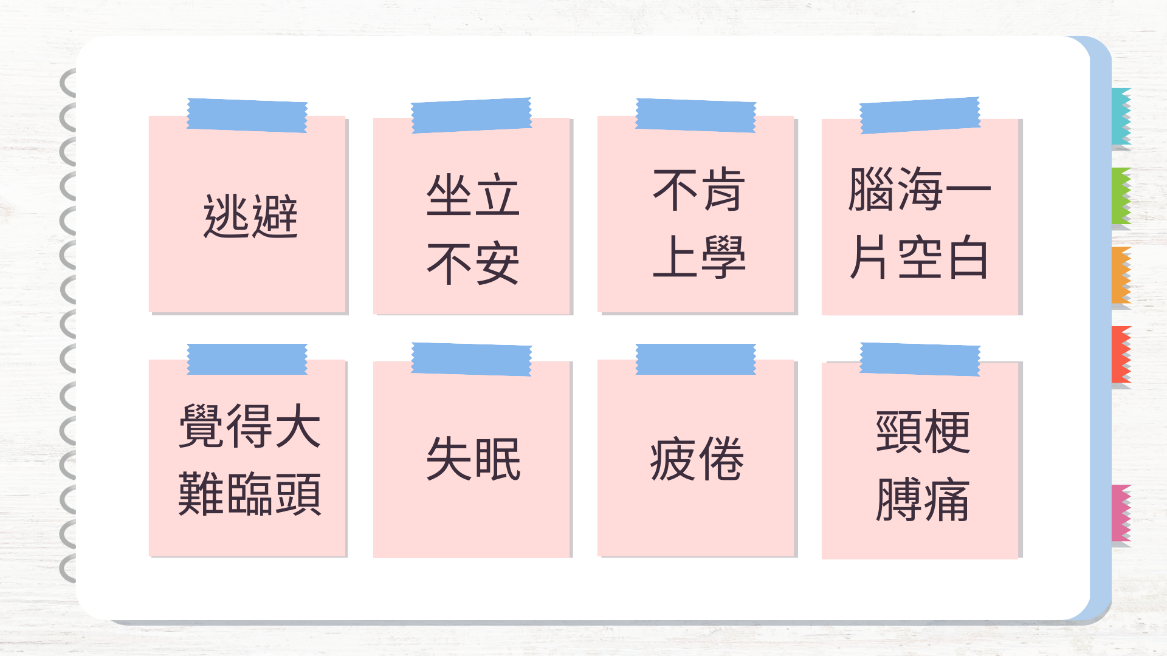 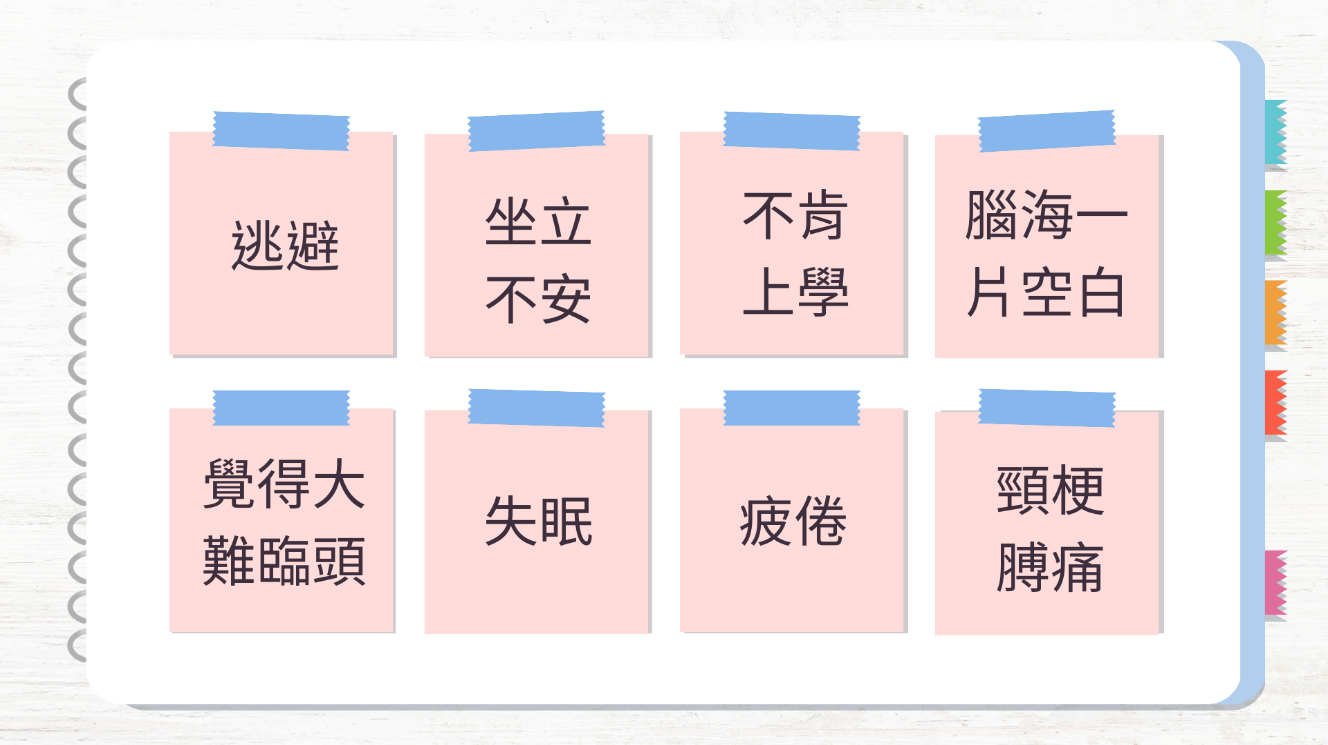 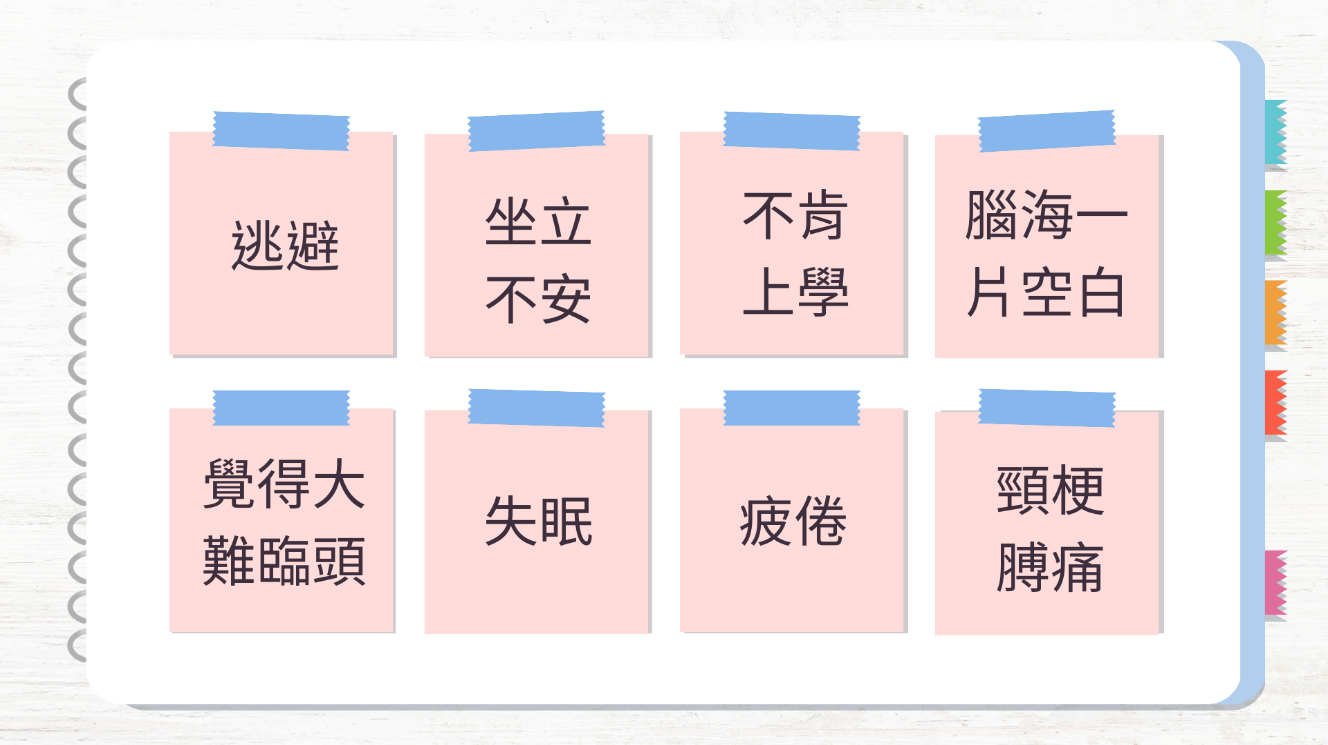 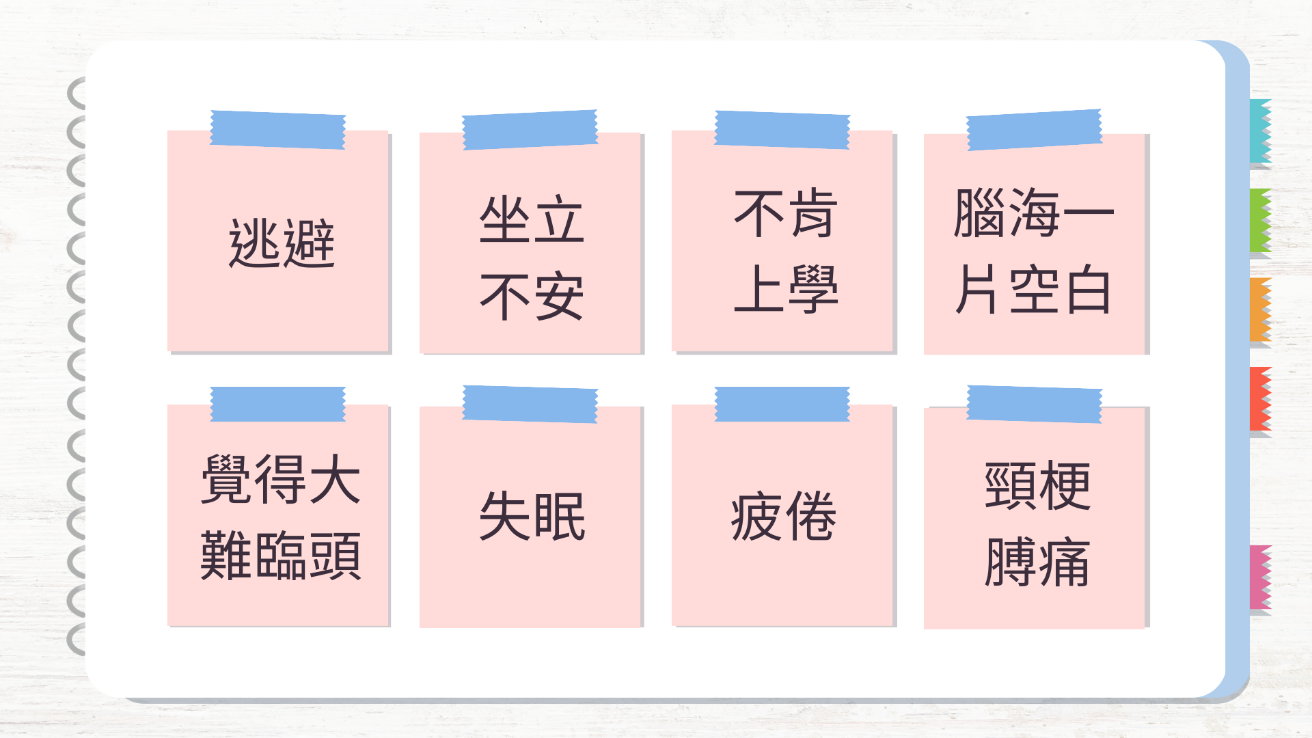 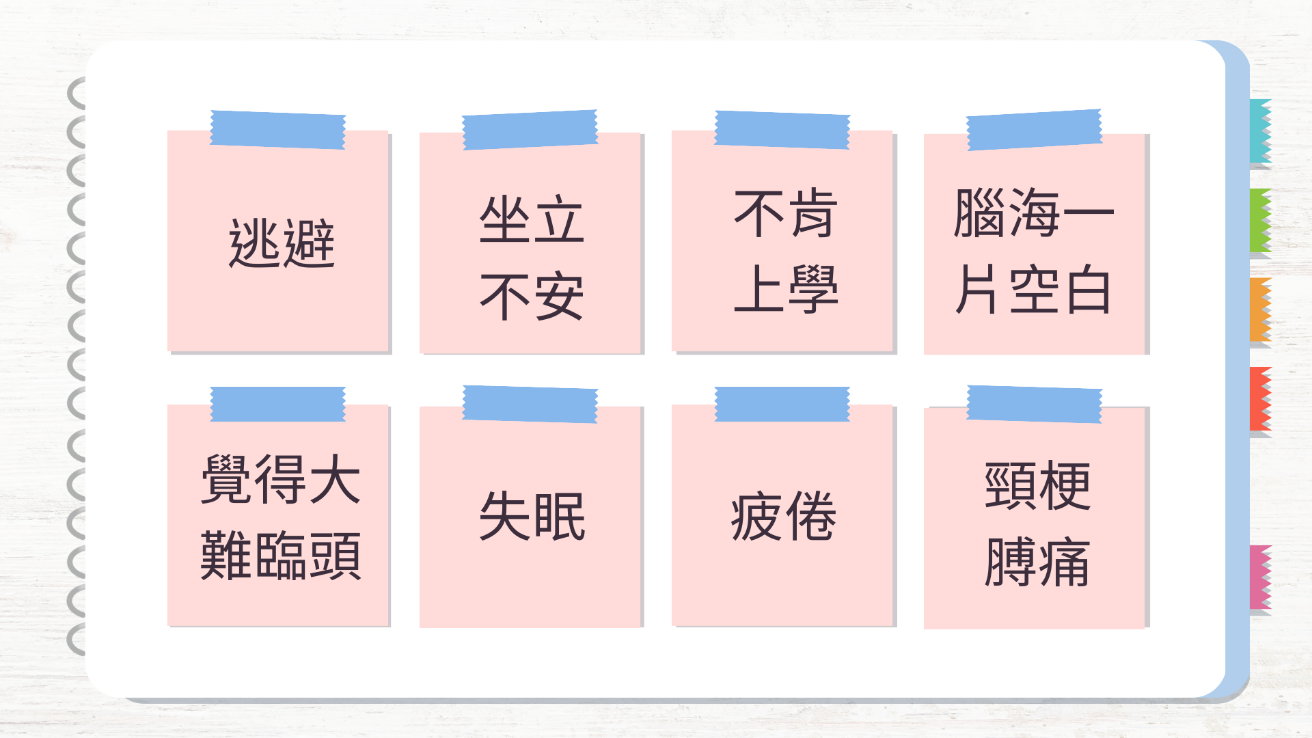 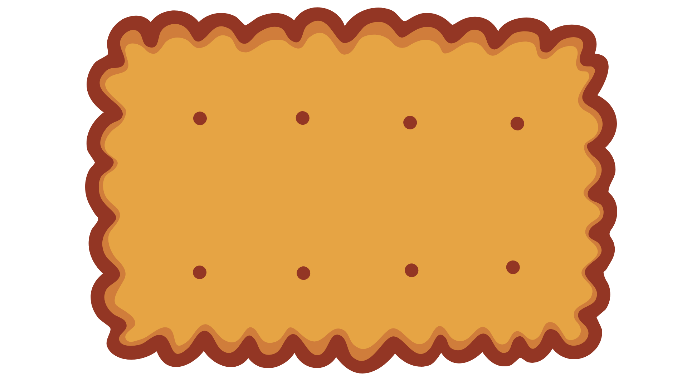 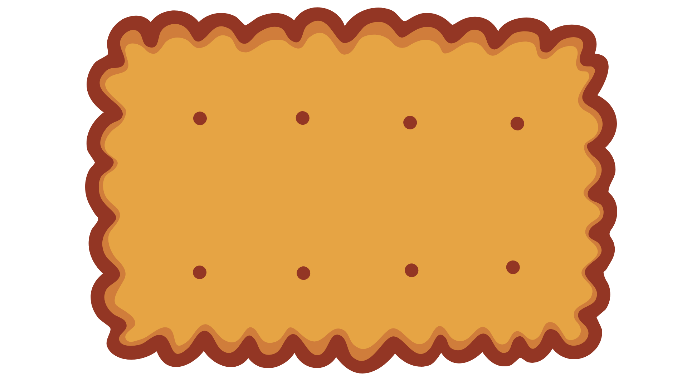 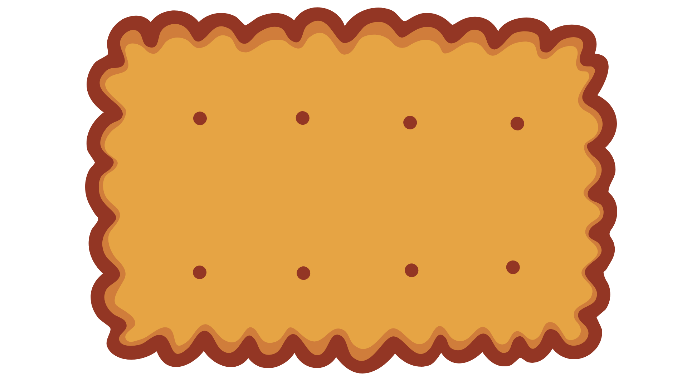 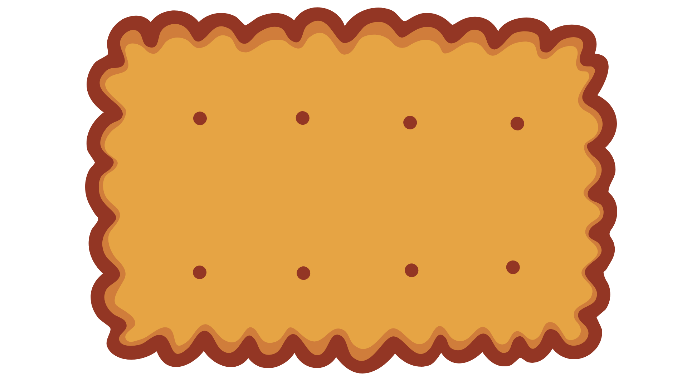 情緒反應
思想反應
行為反應
身體反應